Expanding Brackets
Expanding Brackets
Old Spec Q’s
NTSQ
Q1
NTSQ
Q11
June 2018 
2HR Q4
NTSQ
Q12
NTSQ
Q3
Jan 2019 
1H Q1
NTSQ
Q13
Jan 2019 
1HR Q15
NTSQ
Q4
NTSQ
Q14
NTSQ
Q5
May 2019 
1H Q3
SAM
1H Q11
NTSQ
Q6
NTSQ
Q7
SAM
1H Q15
May 2018 
1H Q11
NTSQ
Q8
May 2018 
1HR Q14
NTSQ
Q9
NTSQ
Q10
May 2018 
1HR Q21
Triple Brackets
NTSQ Q1
Expanding Brackets
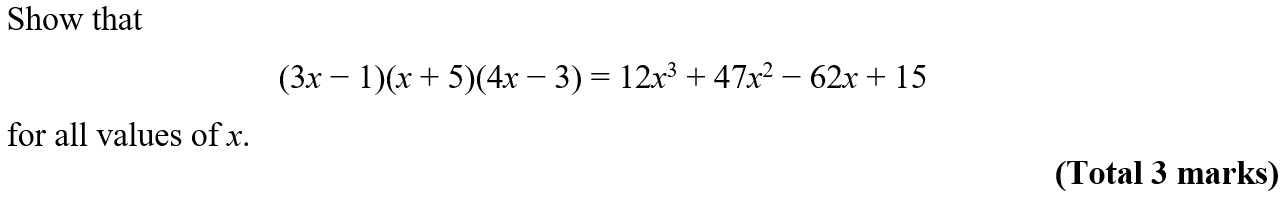 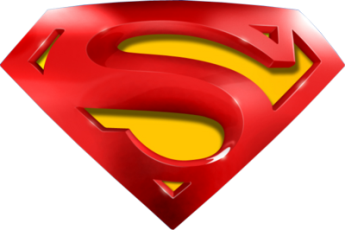 NTSQ Q1
Expanding Brackets
A
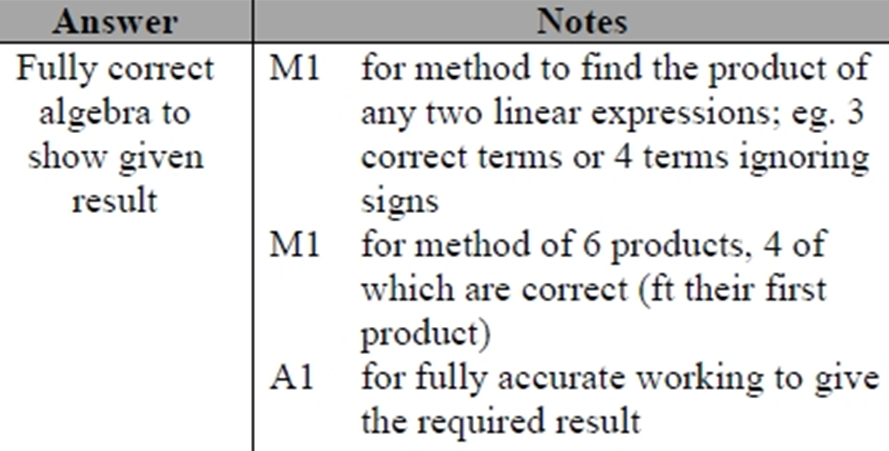 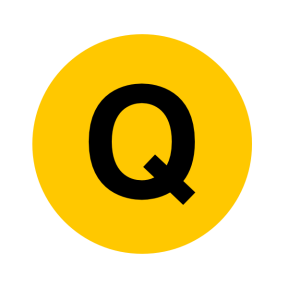 NTSQ Q3
Expanding Brackets
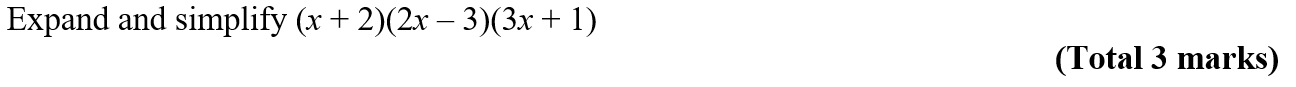 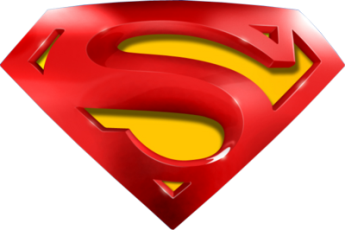 NTSQ Q3
Expanding Brackets
A
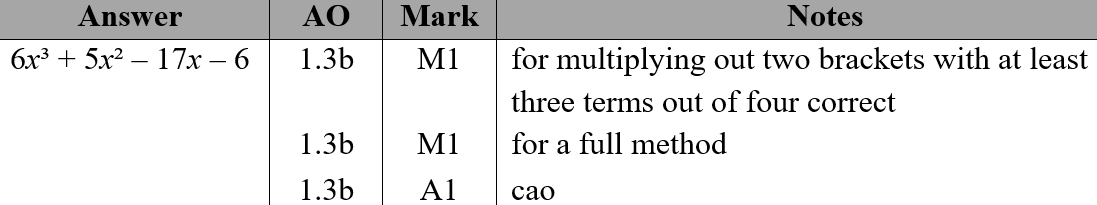 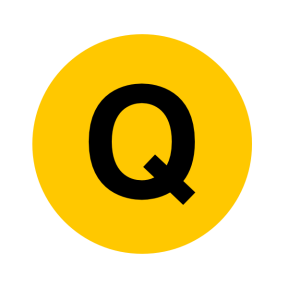 NTSQ Q4
Expanding Brackets
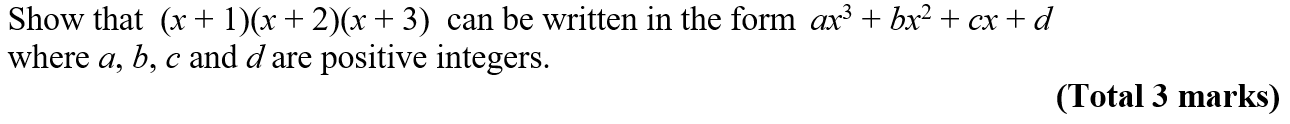 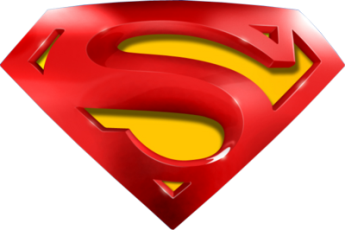 NTSQ Q4
Expanding Brackets
A
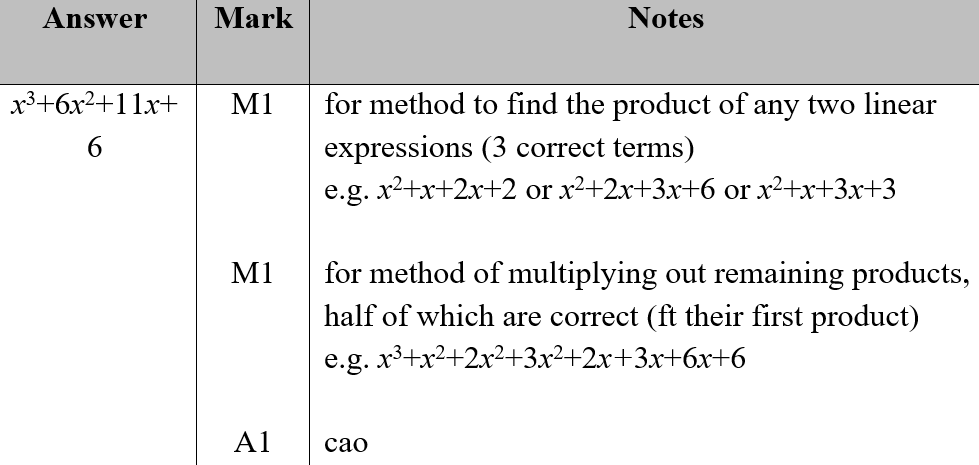 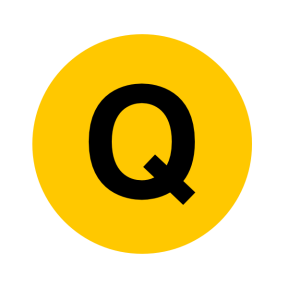 NTSQ Q5
Expanding Brackets
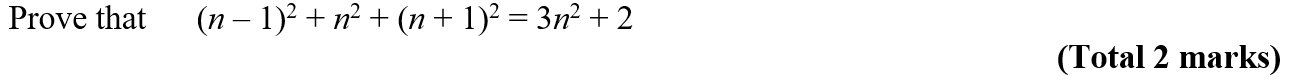 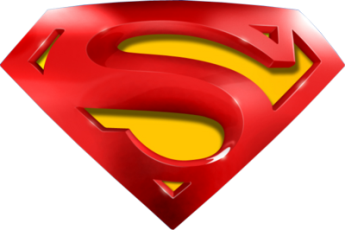 NTSQ Q5
Expanding Brackets
A
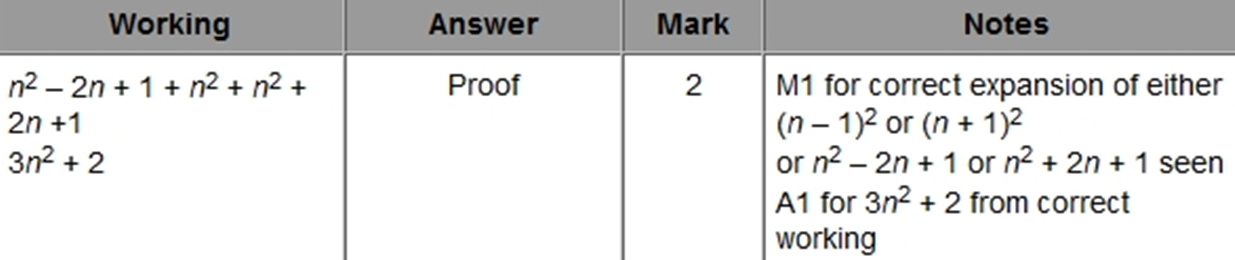 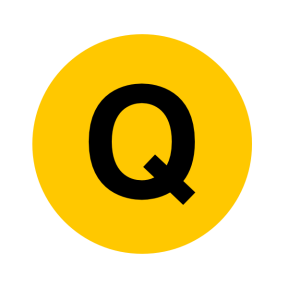 NTSQ Q6
Expanding Brackets
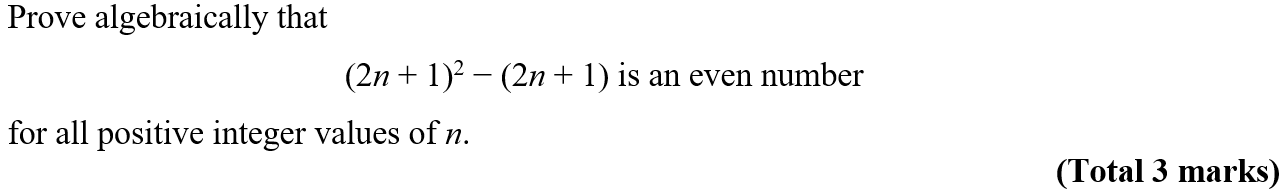 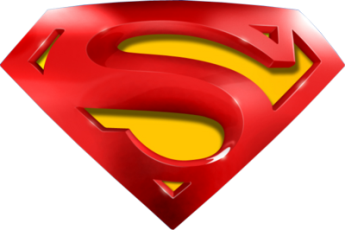 NTSQ Q6
Expanding Brackets
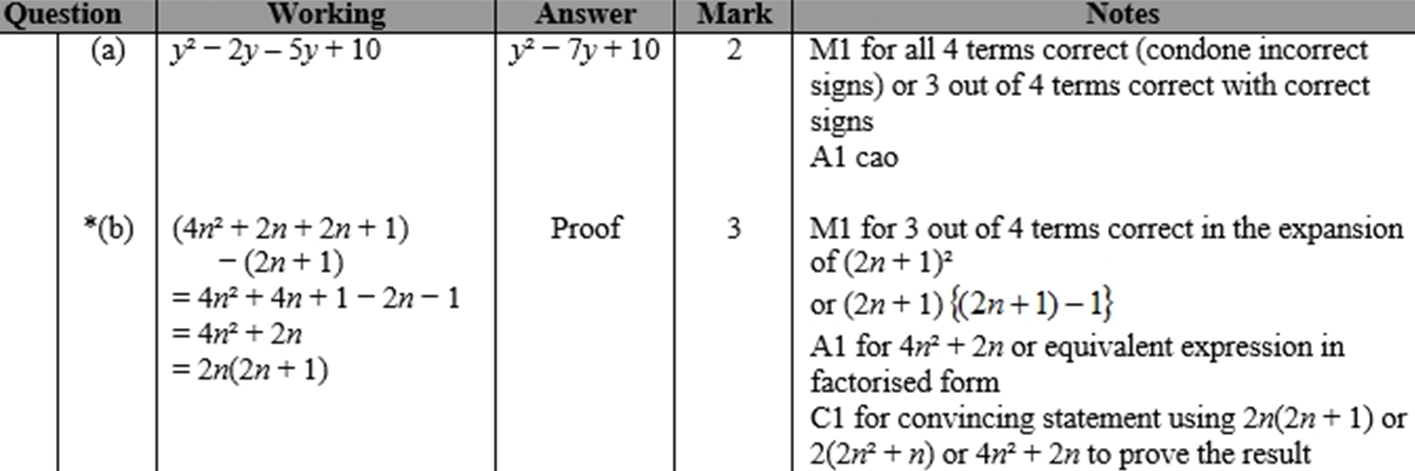 B
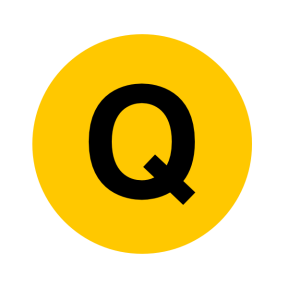 NTSQ Q7
Expanding Brackets
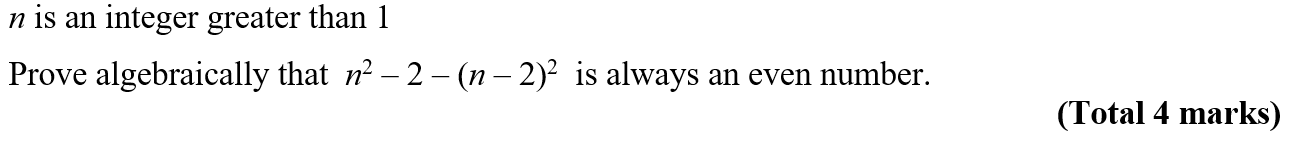 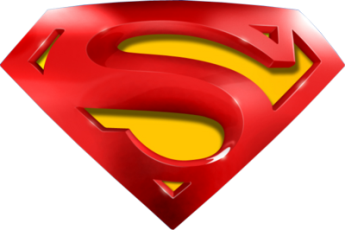 NTSQ Q7
Expanding Brackets
A
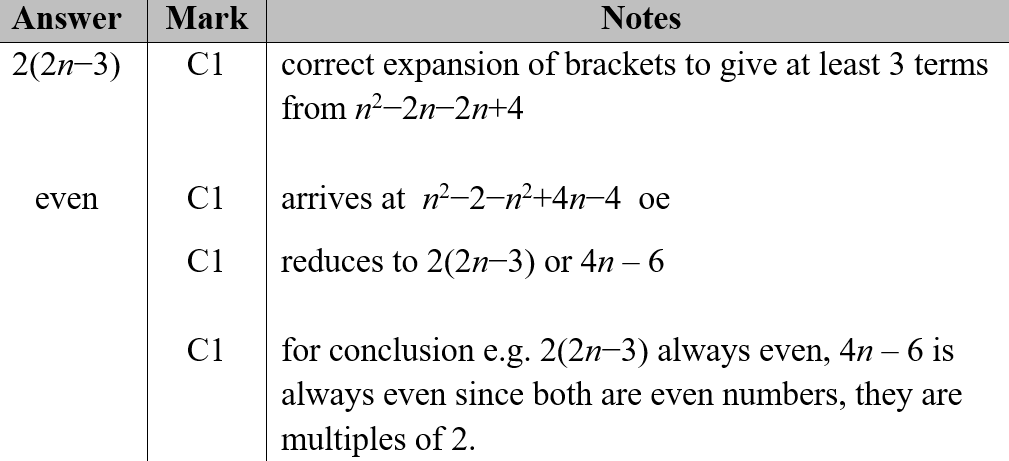 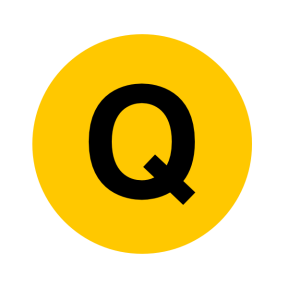 NTSQ Q8
Expanding Brackets
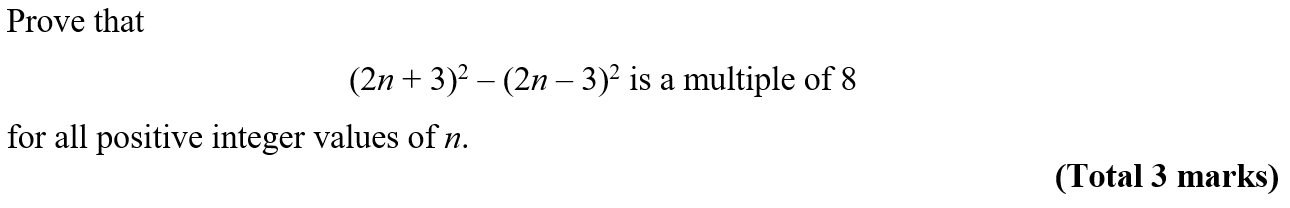 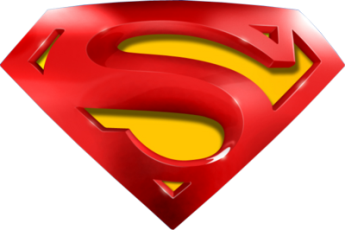 NTSQ Q8
Expanding Brackets
A
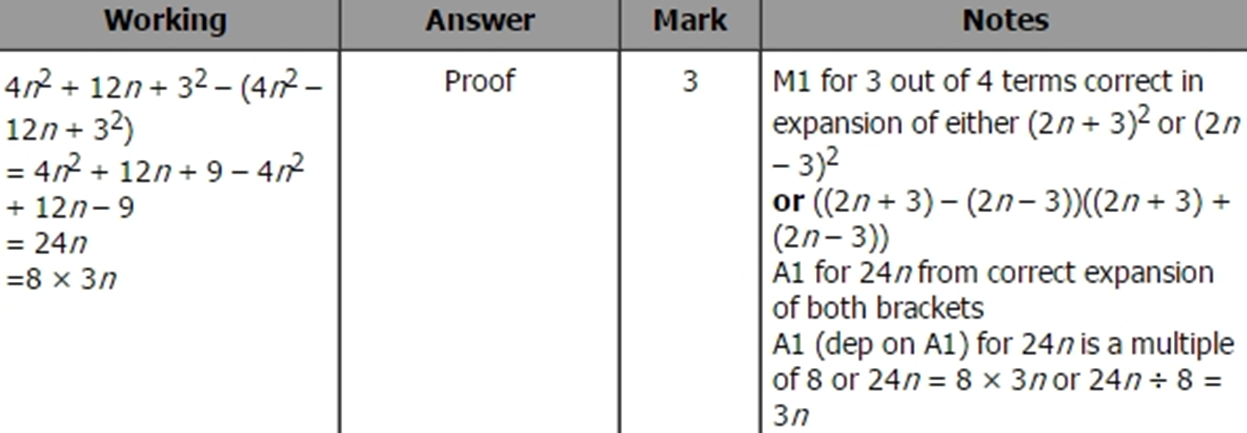 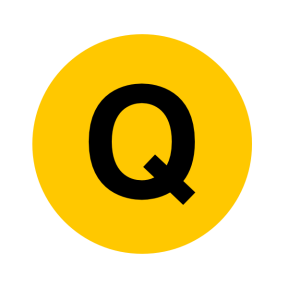 NTSQ Q9
Expanding Brackets
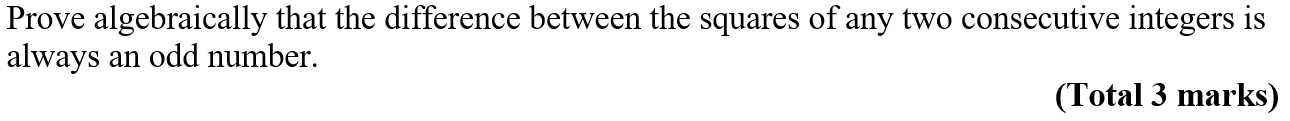 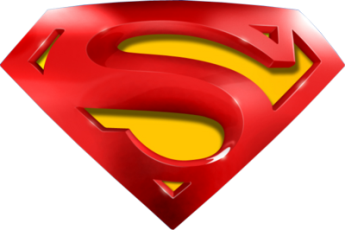 NTSQ Q9
Expanding Brackets
A
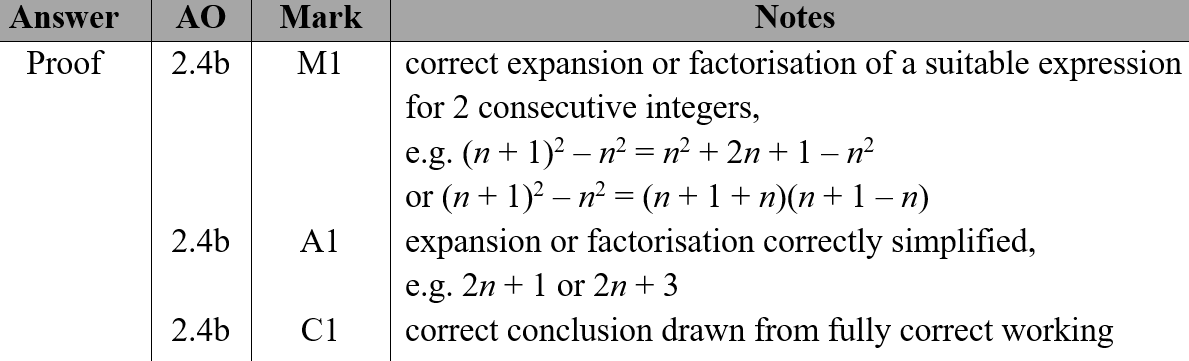 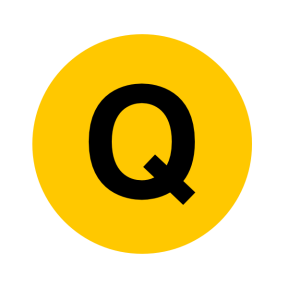 NTSQ Q10
Expanding Brackets
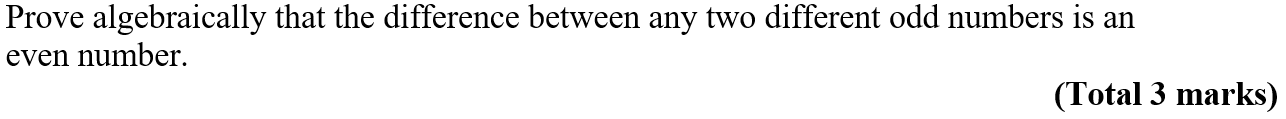 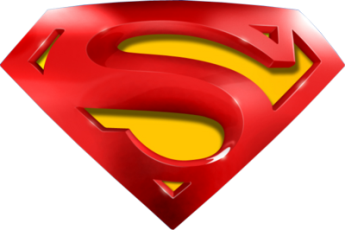 NTSQ Q10
Expanding Brackets
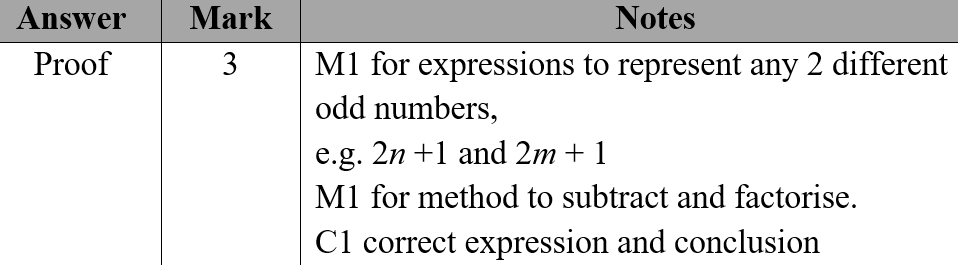 A
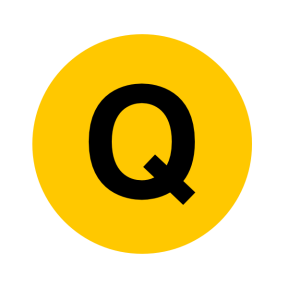 NTSQ Q11
Expanding Brackets
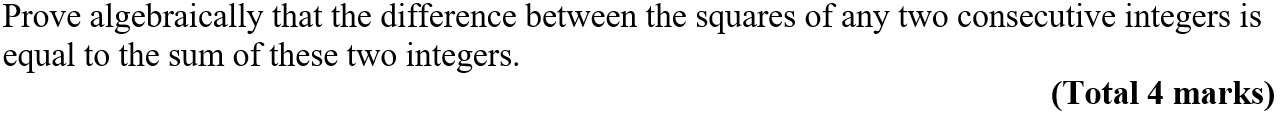 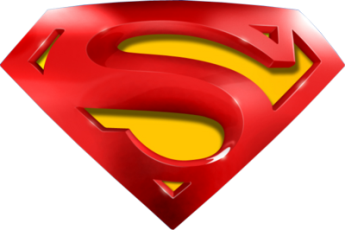 NTSQ Q11
Expanding Brackets
A
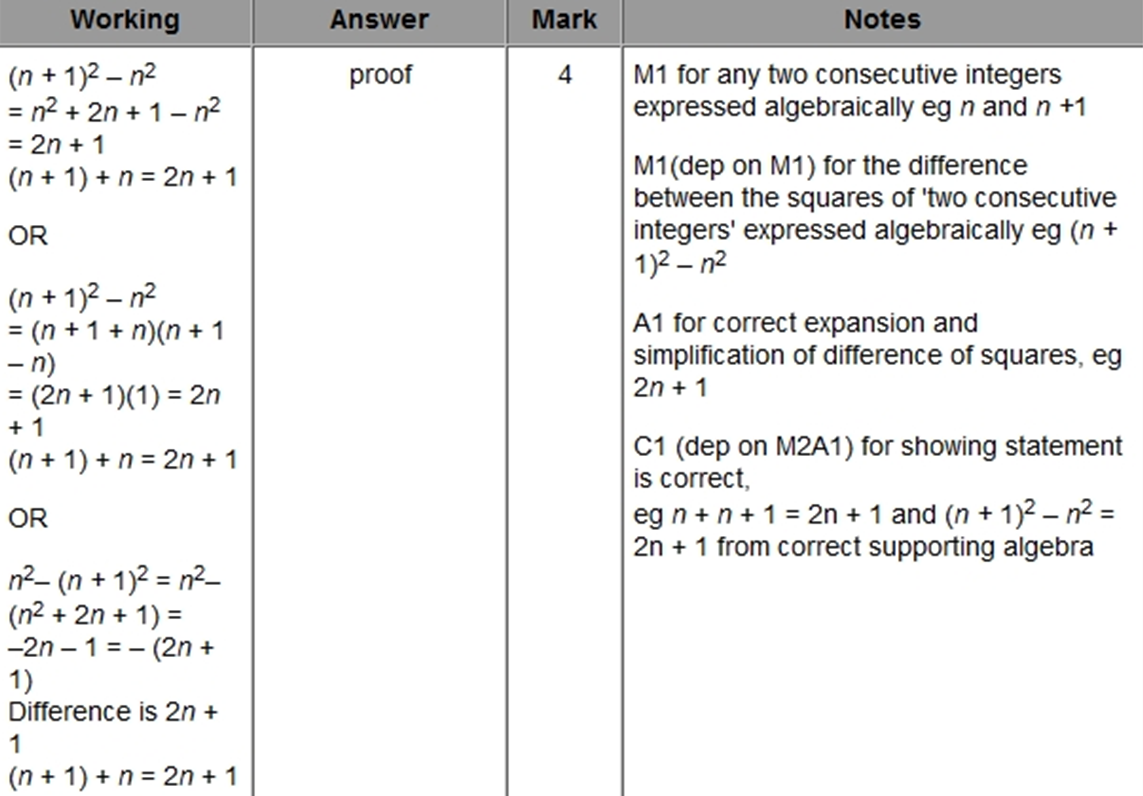 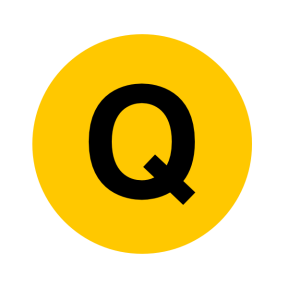 NTSQ Q12
Expanding Brackets
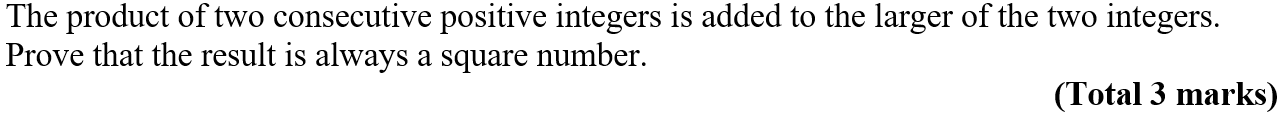 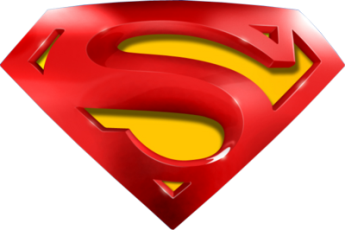 NTSQ Q12
Expanding Brackets
A
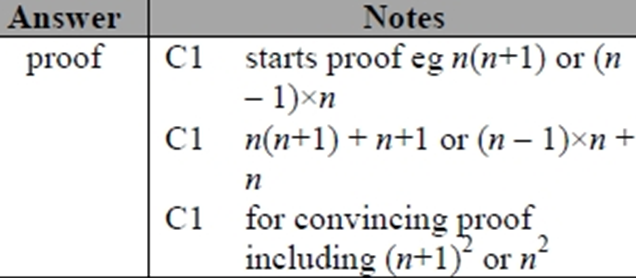 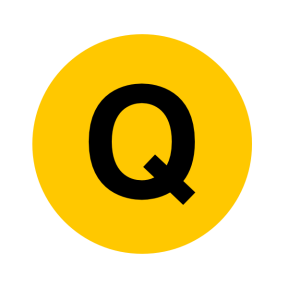 NTSQ Q13
Expanding Brackets
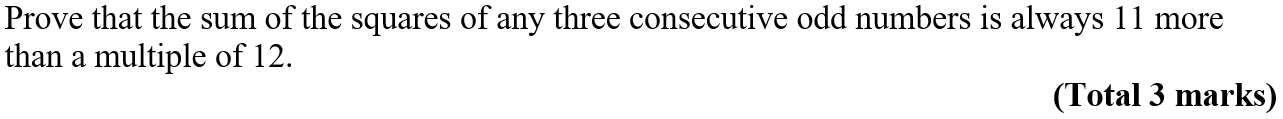 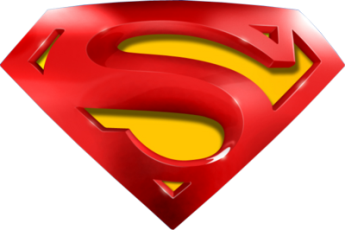 NTSQ Q13
Expanding Brackets
A
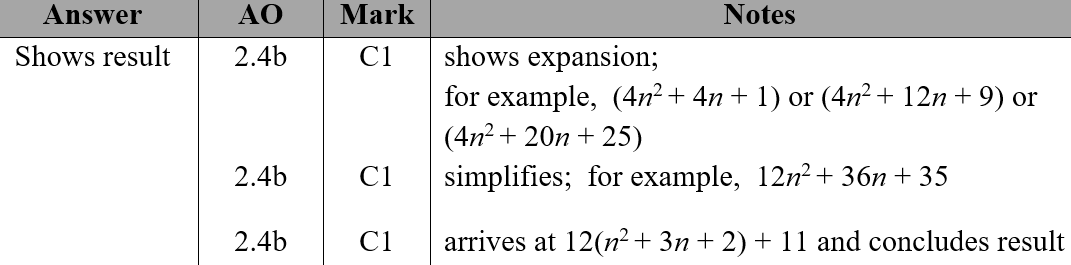 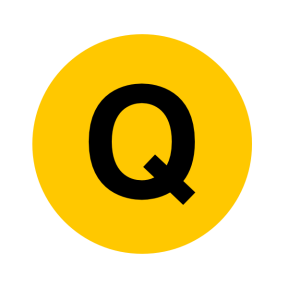 NTSQ Q14
Expanding Brackets
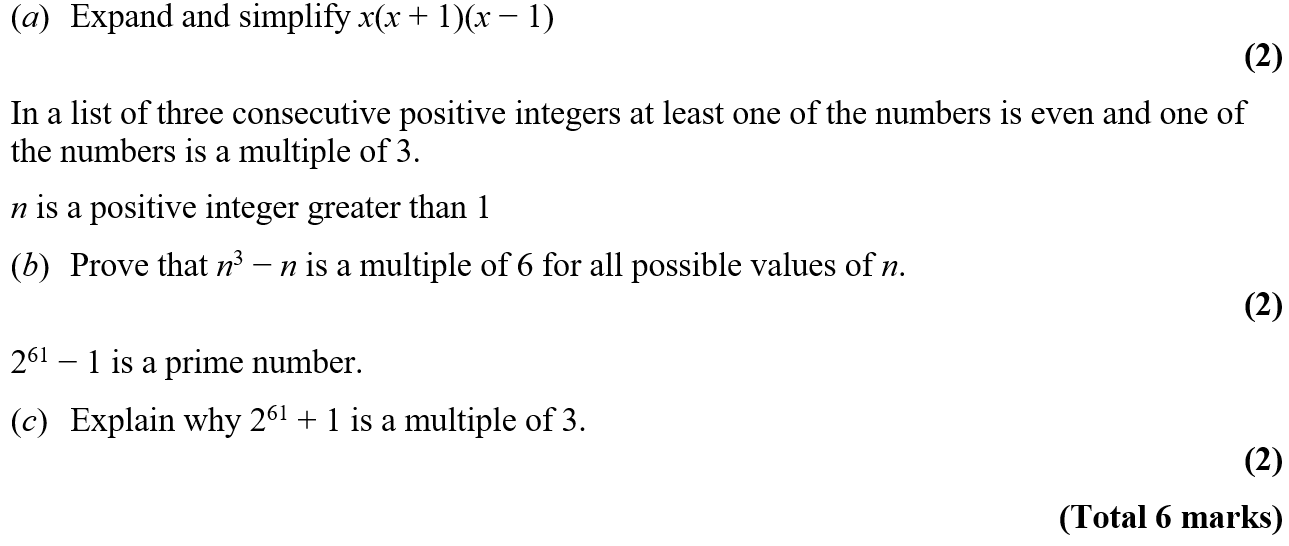 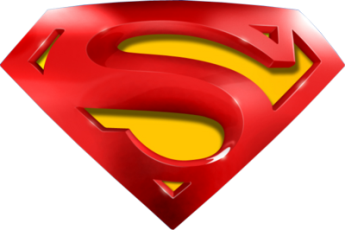 NTSQ Q14
Expanding Brackets
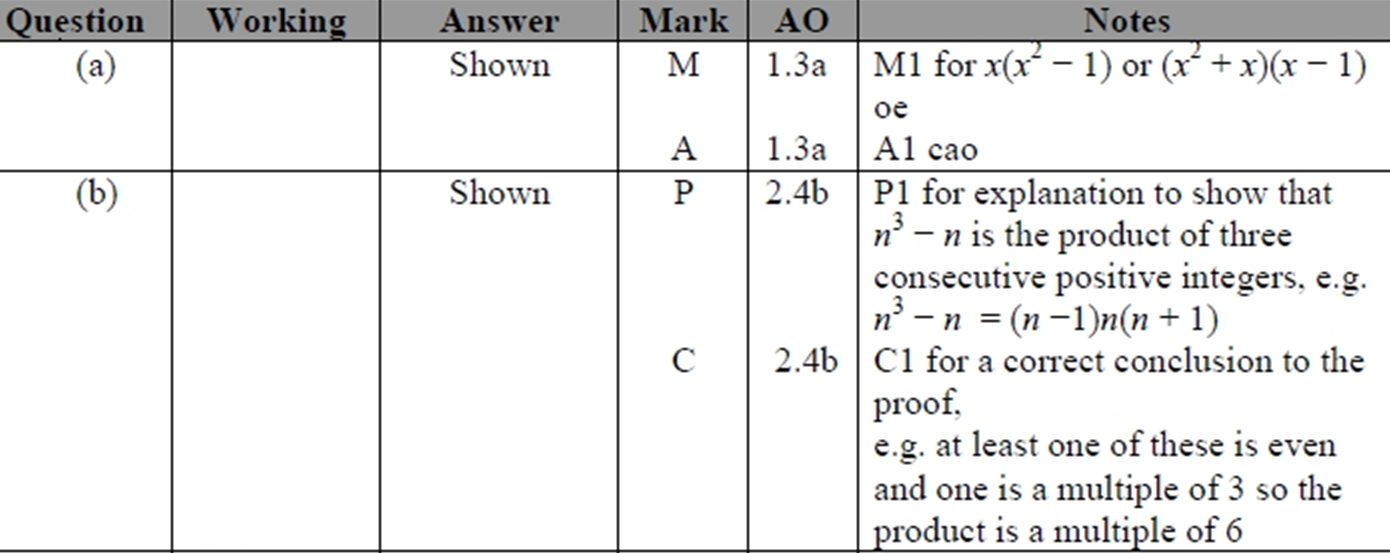 A
B
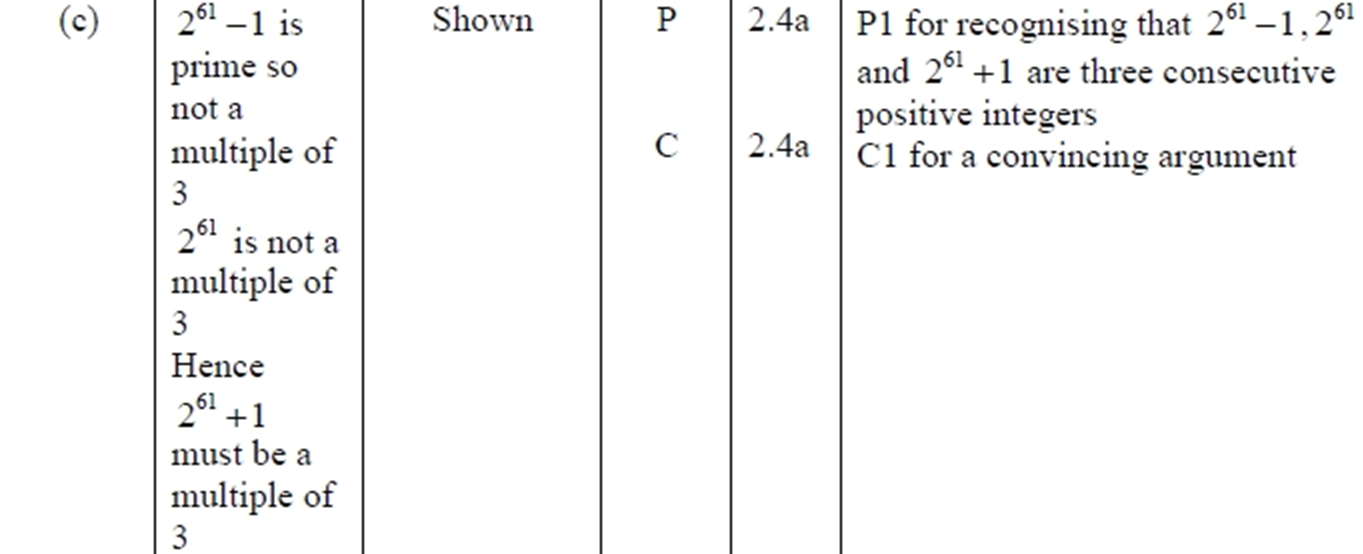 C
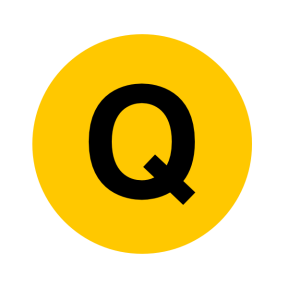 SAM 1H Q11
Expanding Brackets
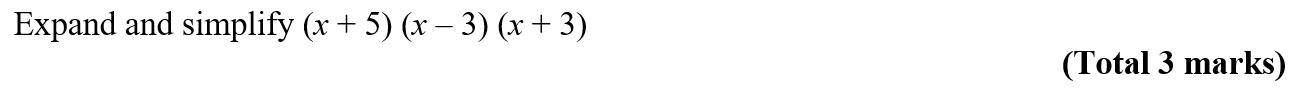 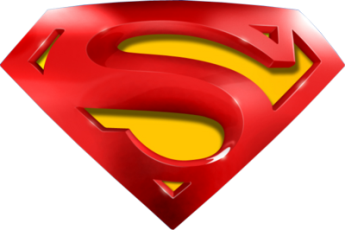 SAM 1H Q11
Expanding Brackets
A
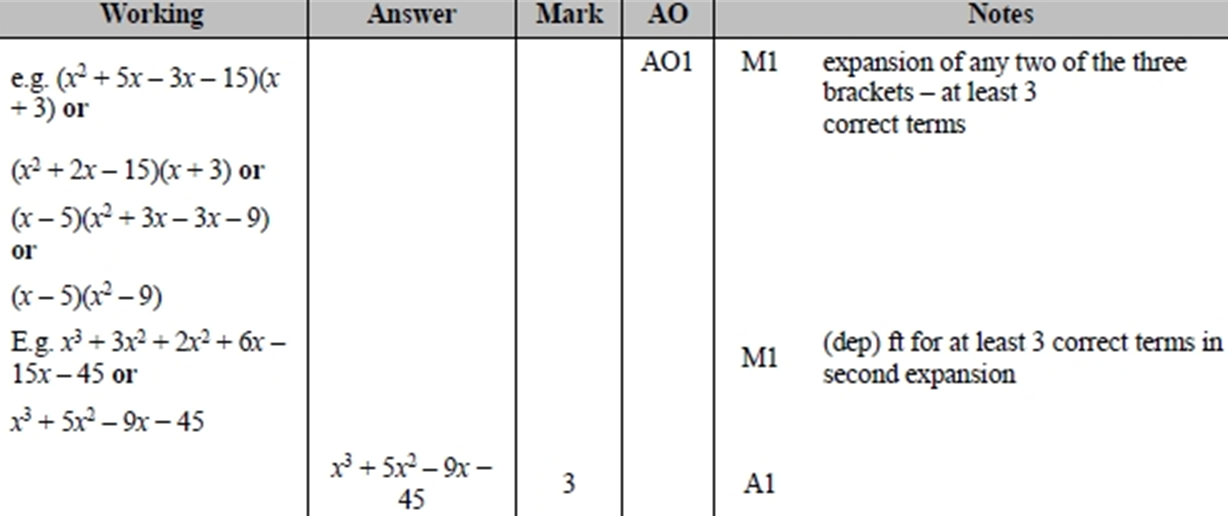 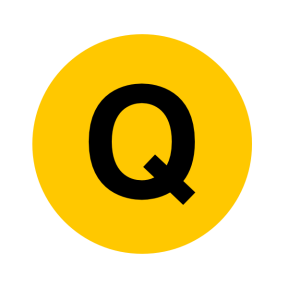 SAM 1H Q15
Expanding Brackets
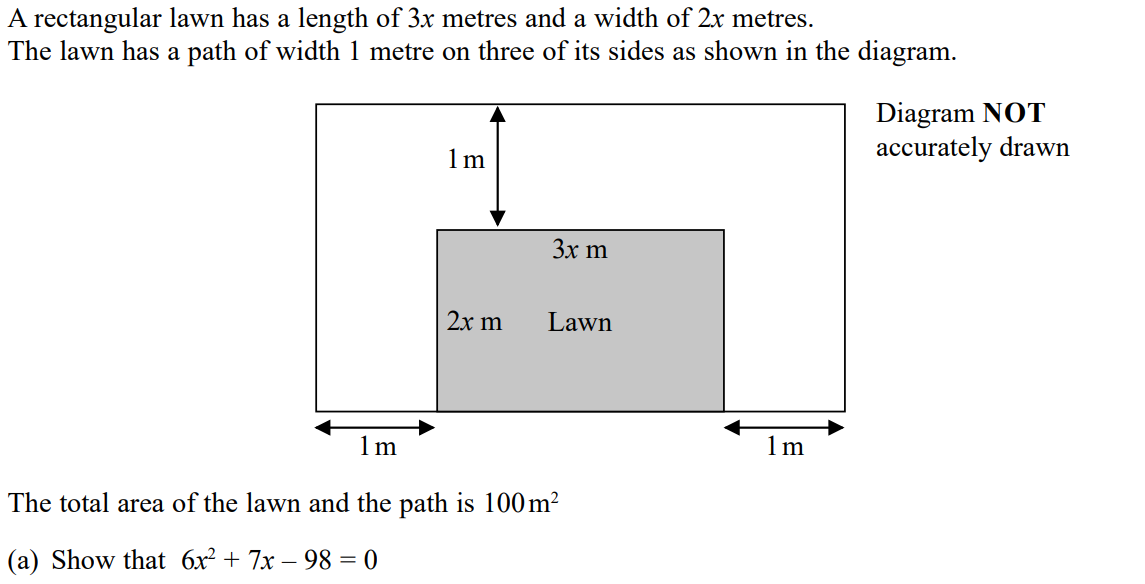 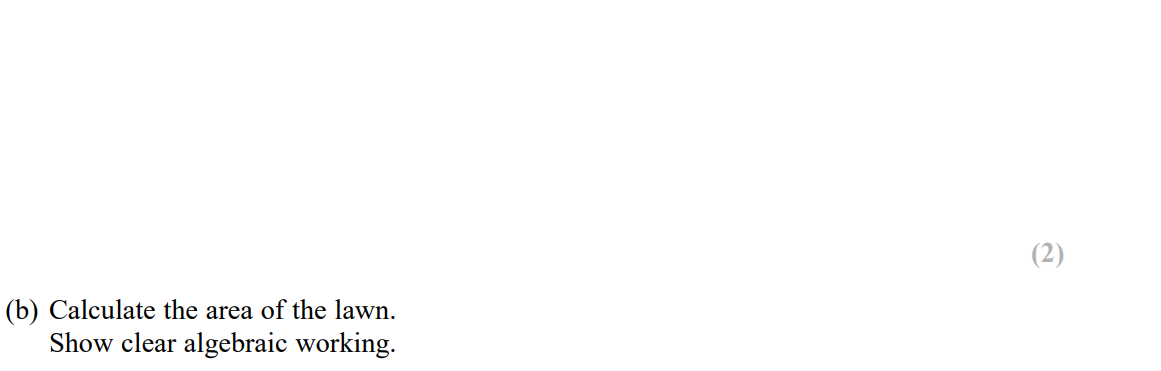 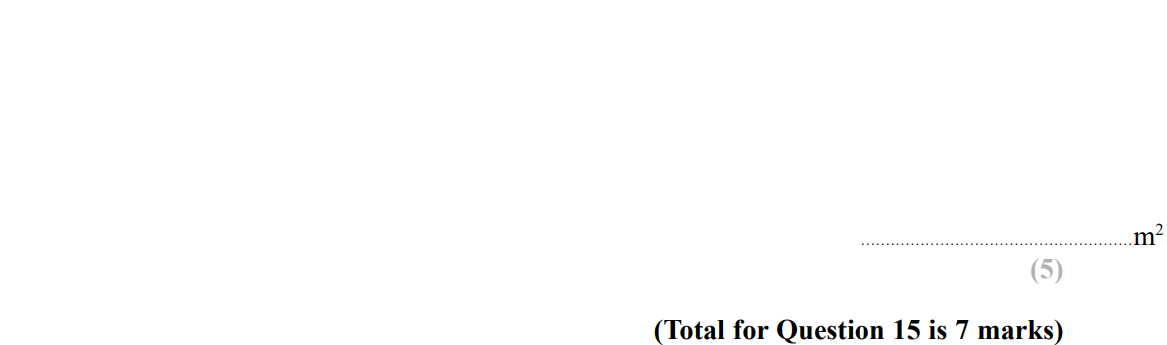 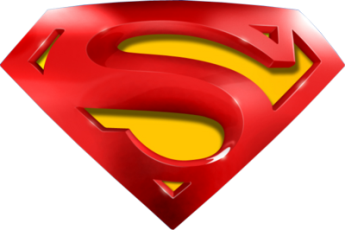 SAM 1H Q15
Expanding Brackets
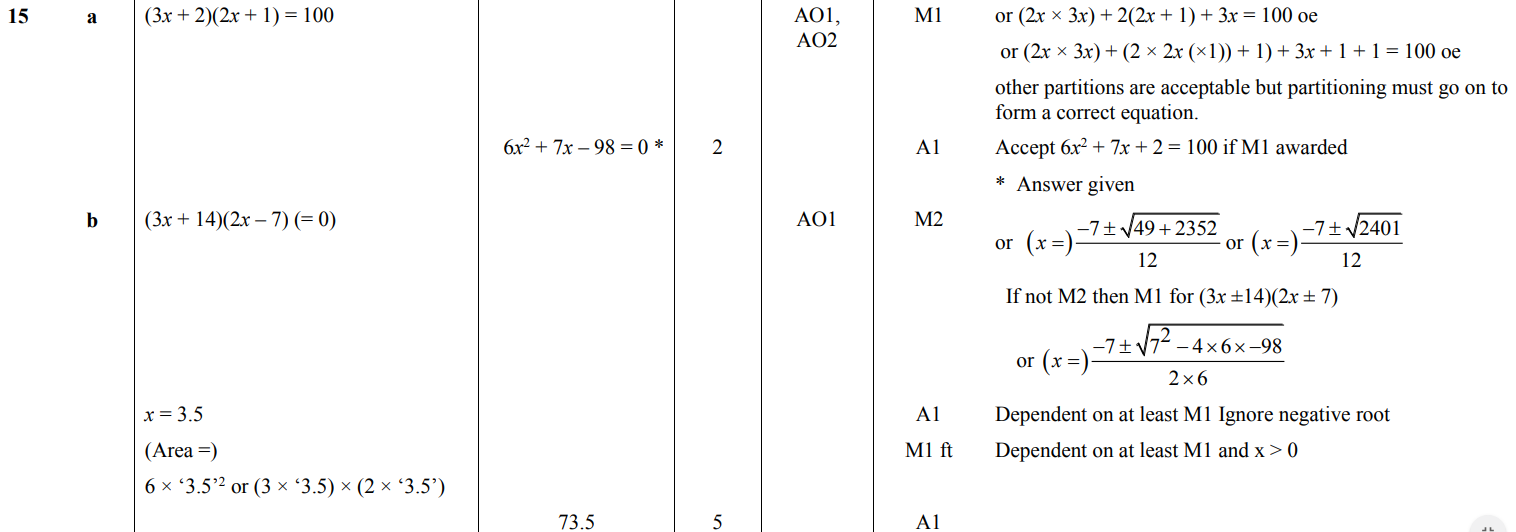 A
B
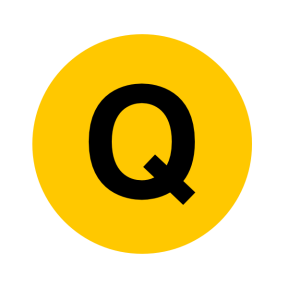 May 2018 1H Q11
Expanding Brackets
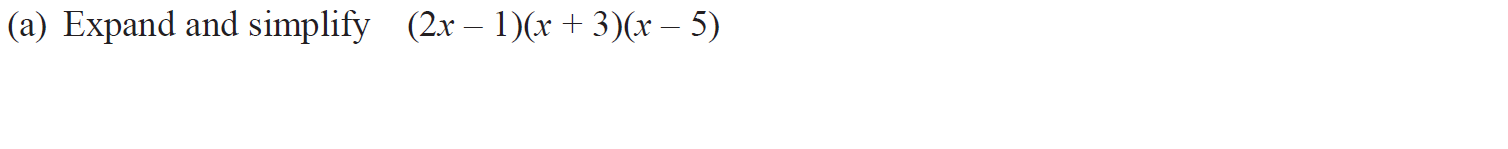 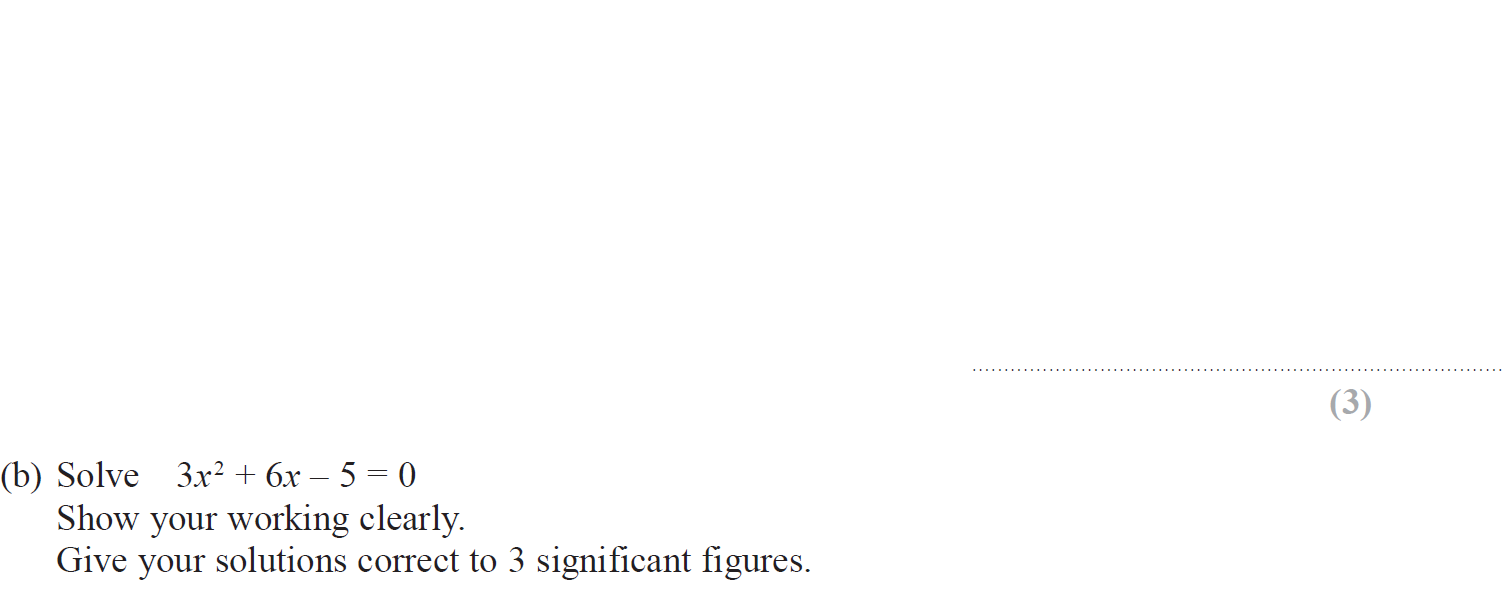 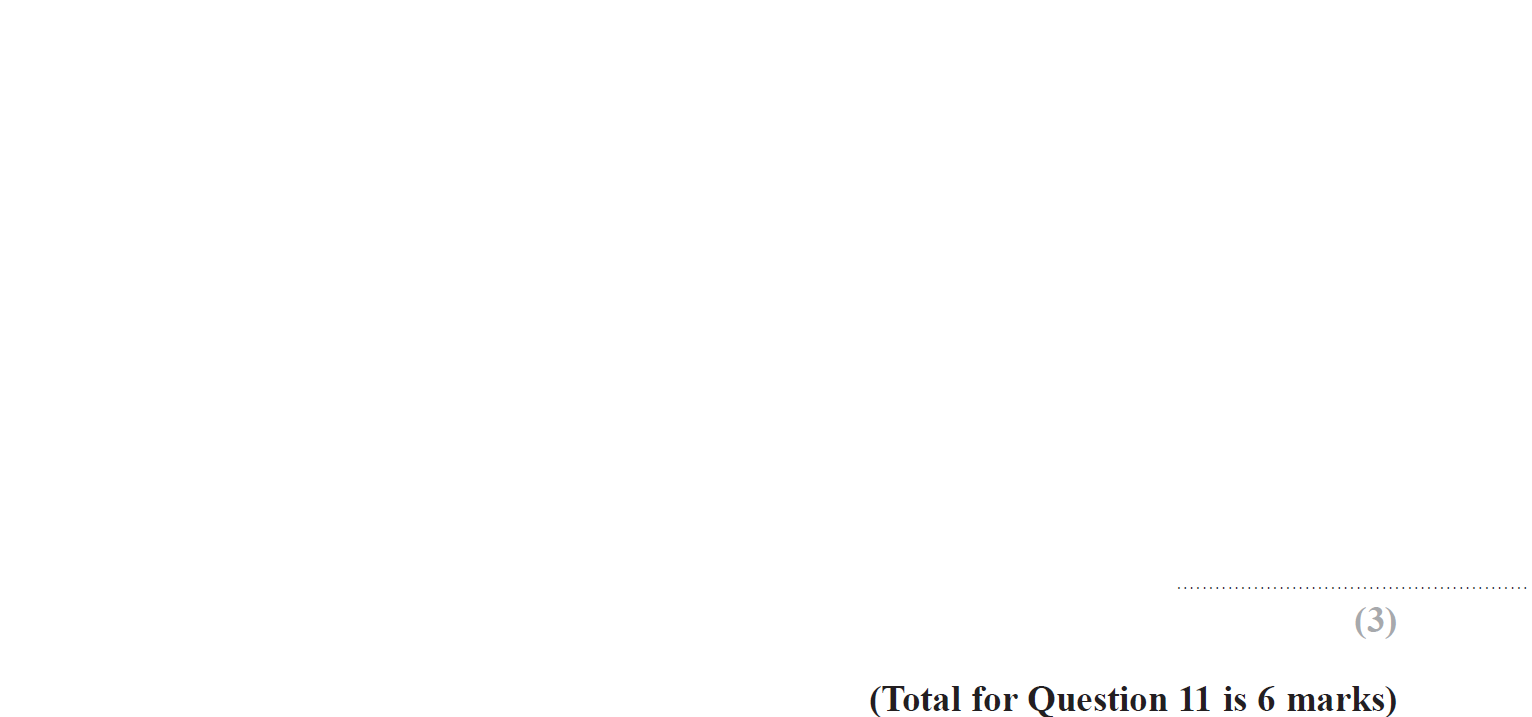 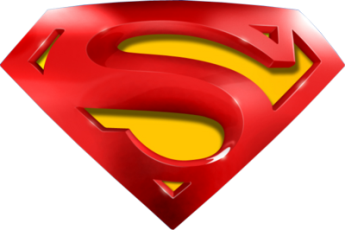 May 2018 1H Q11
Expanding Brackets
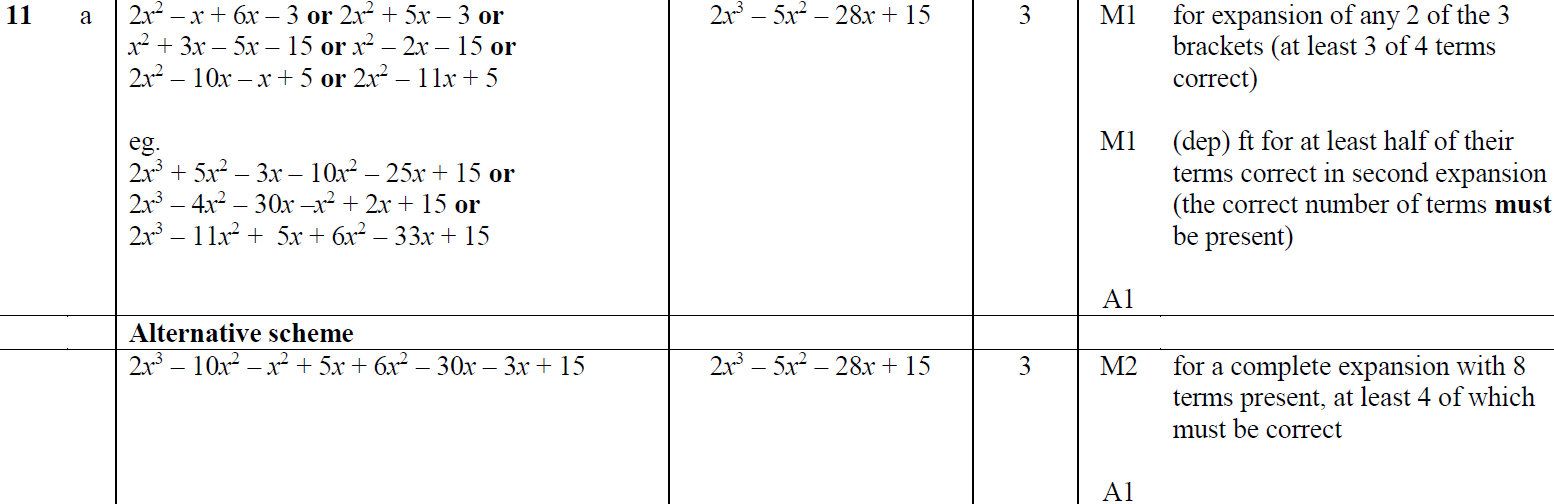 A
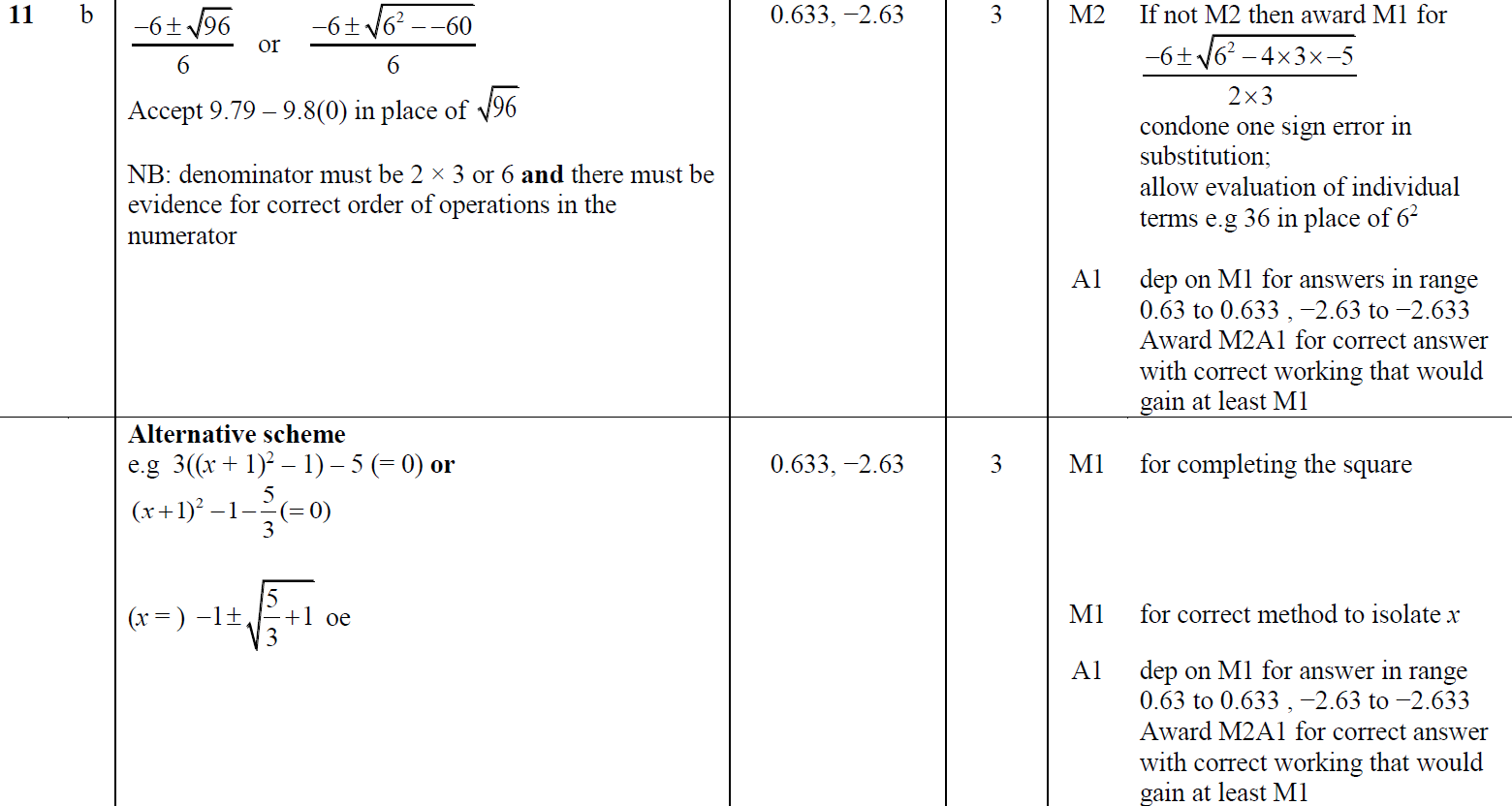 B
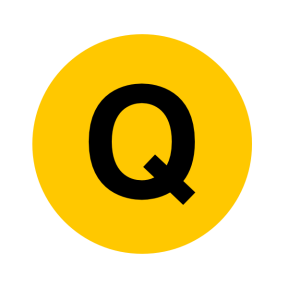 May 2018 1HR Q14
Expanding Brackets
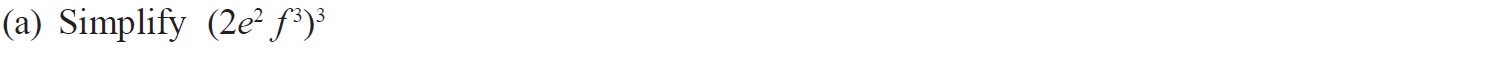 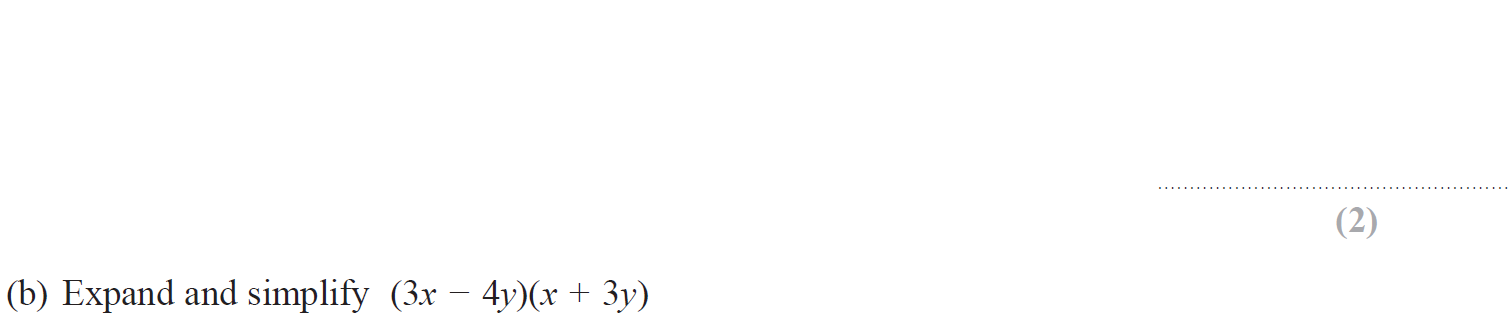 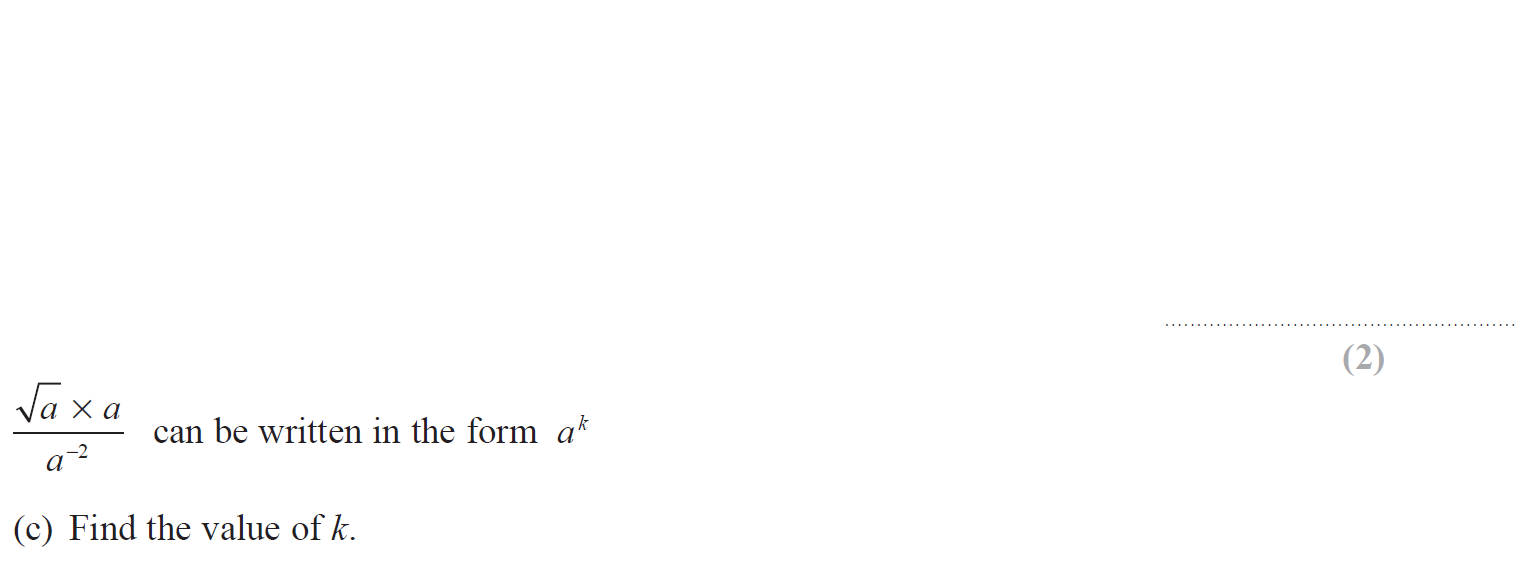 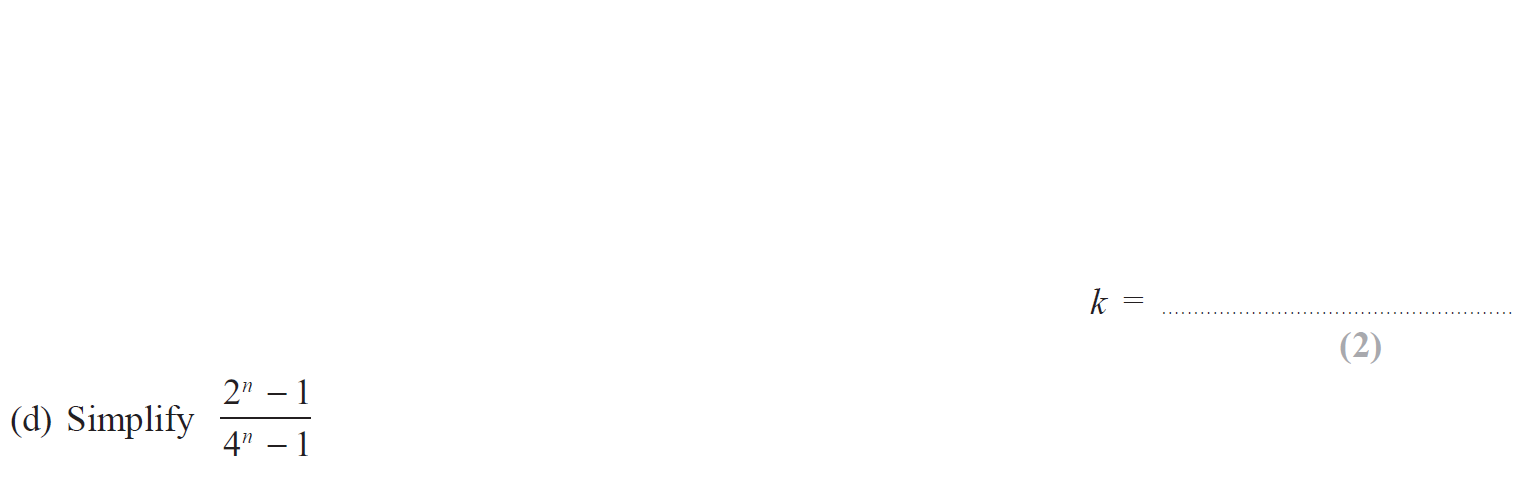 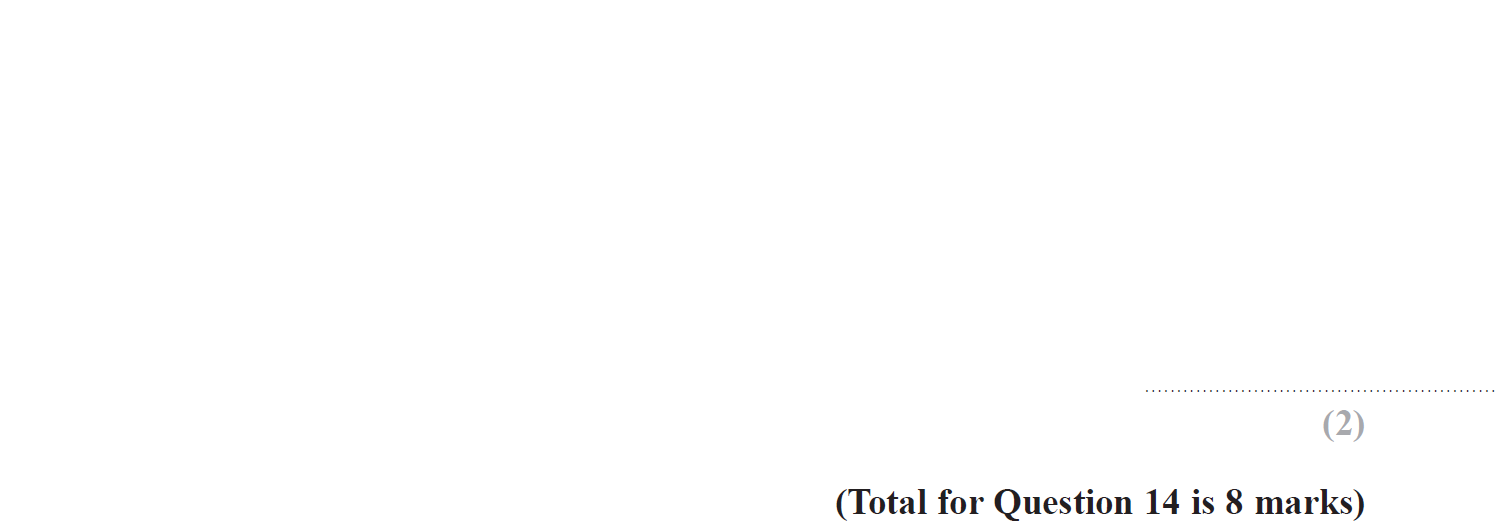 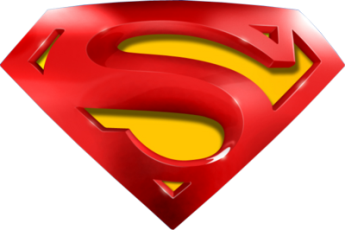 May 2018 1HR Q14
Expanding Brackets
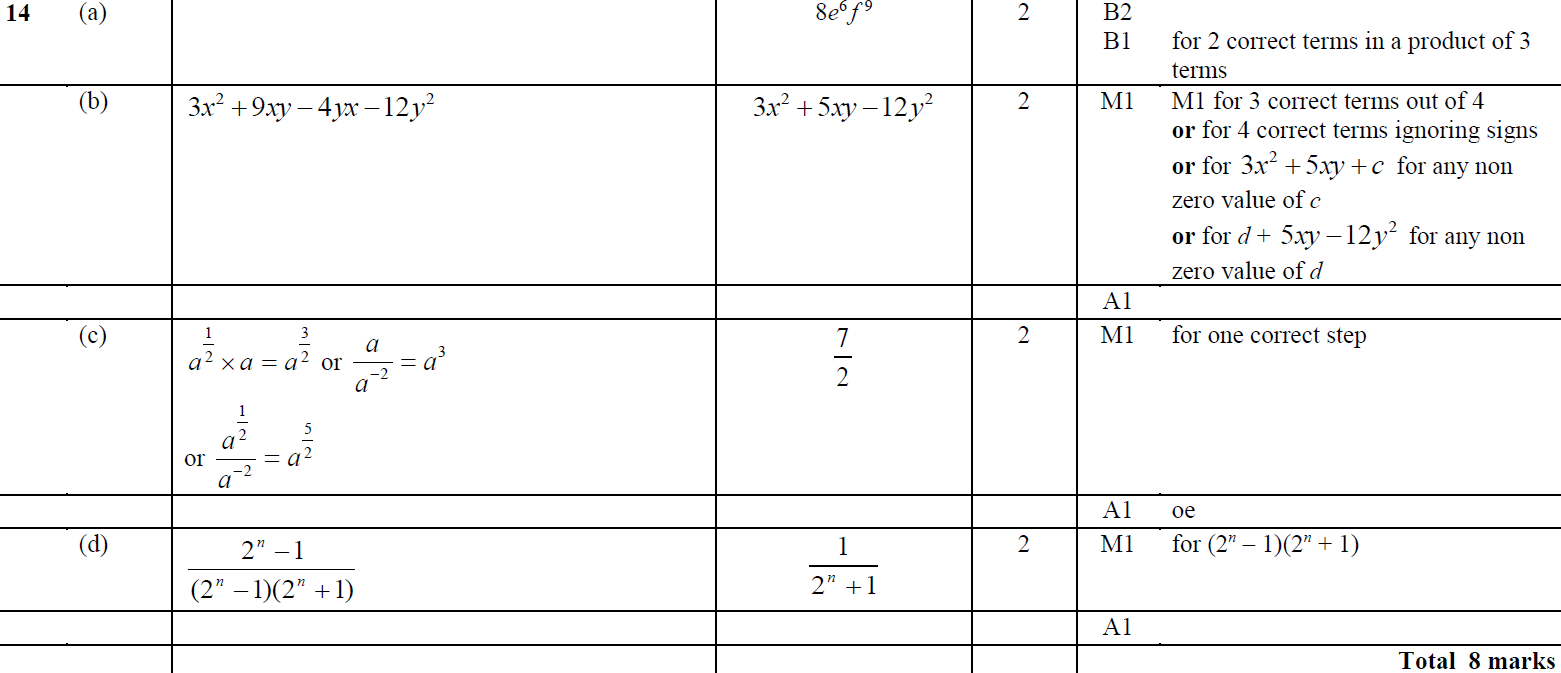 A
B
C
D
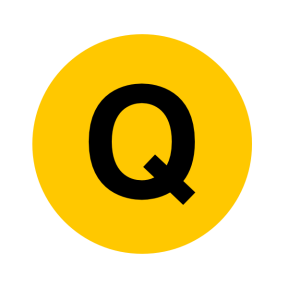 May 2018 1HR Q21
Expanding Brackets
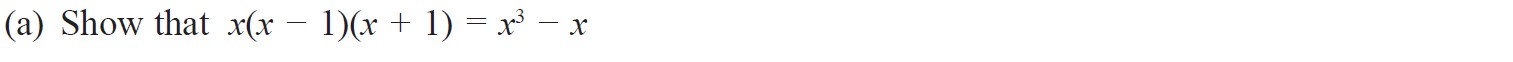 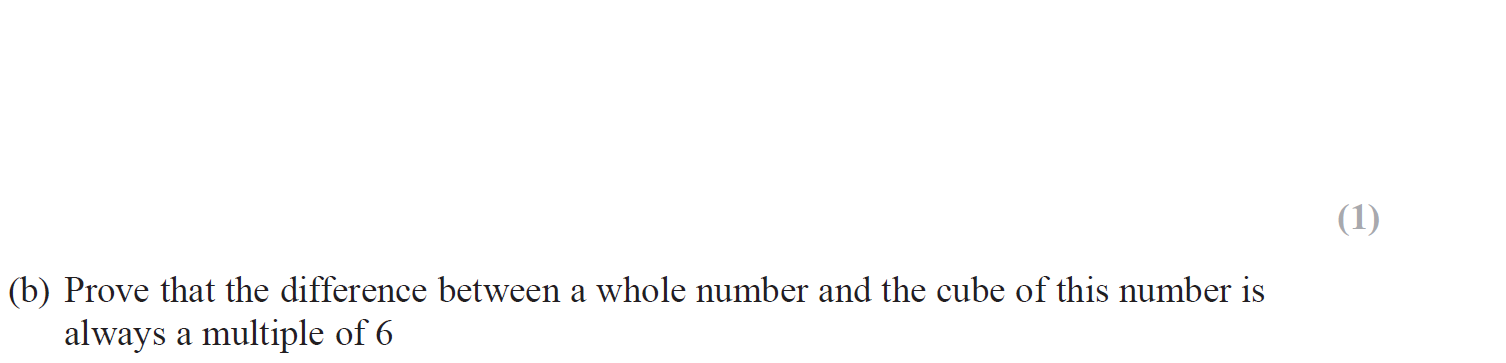 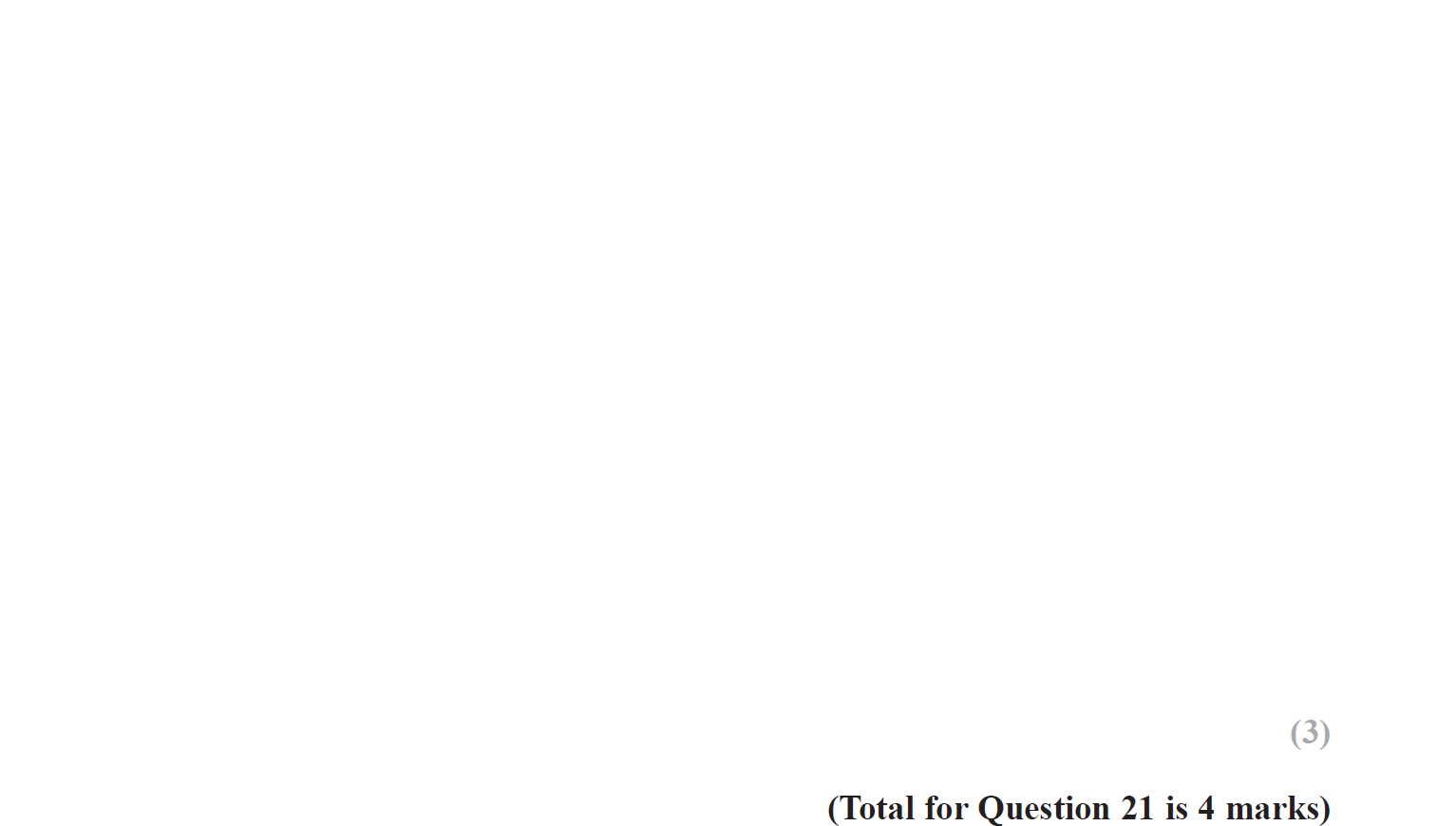 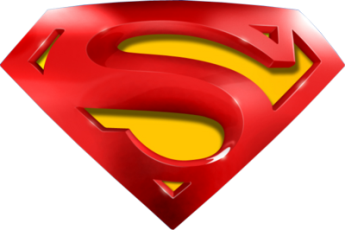 May 2018 1HR Q21
Expanding Brackets
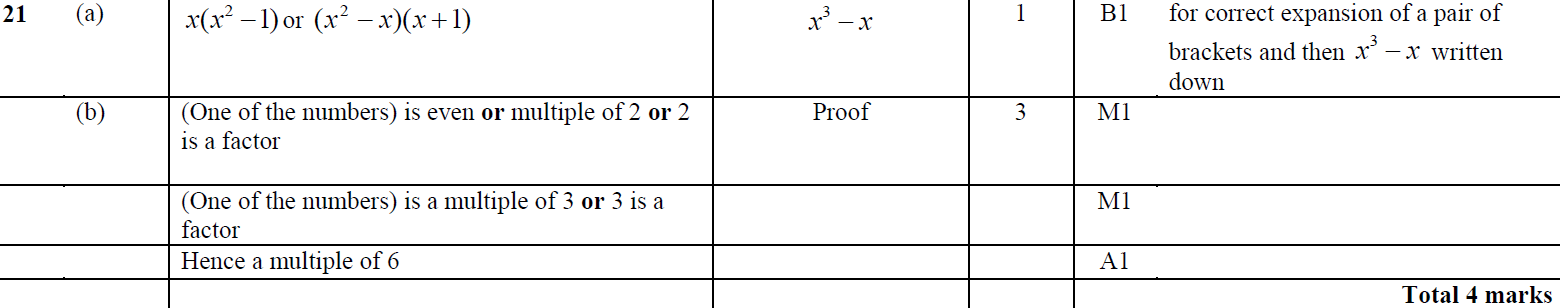 A
B
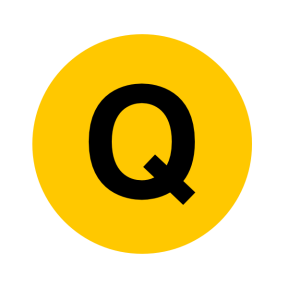 June 2018 2HR Q4
Expanding Brackets
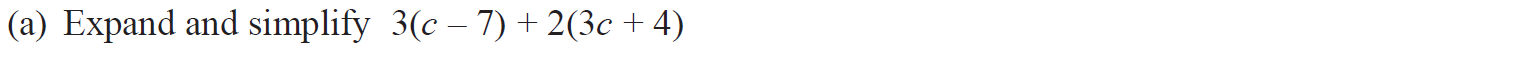 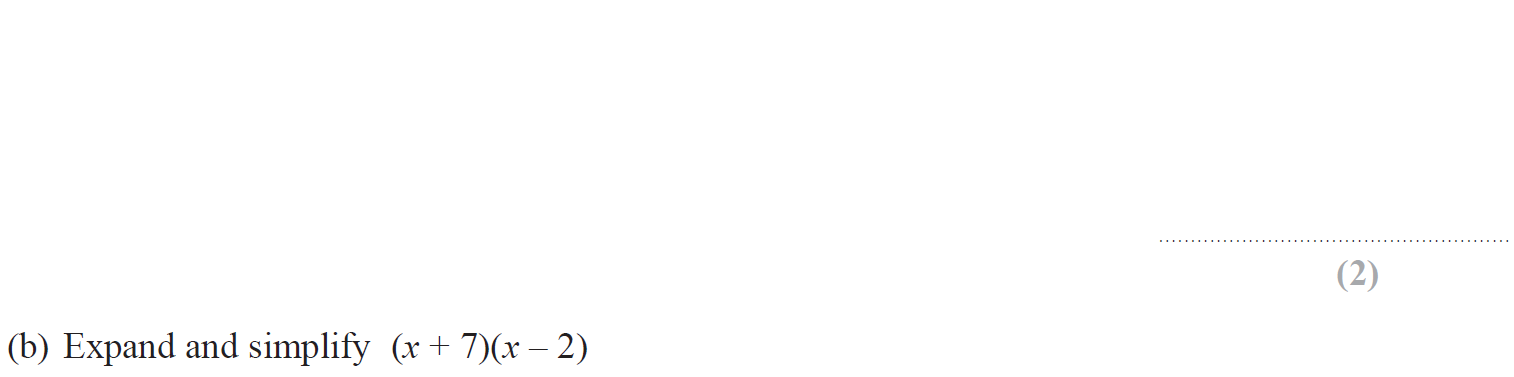 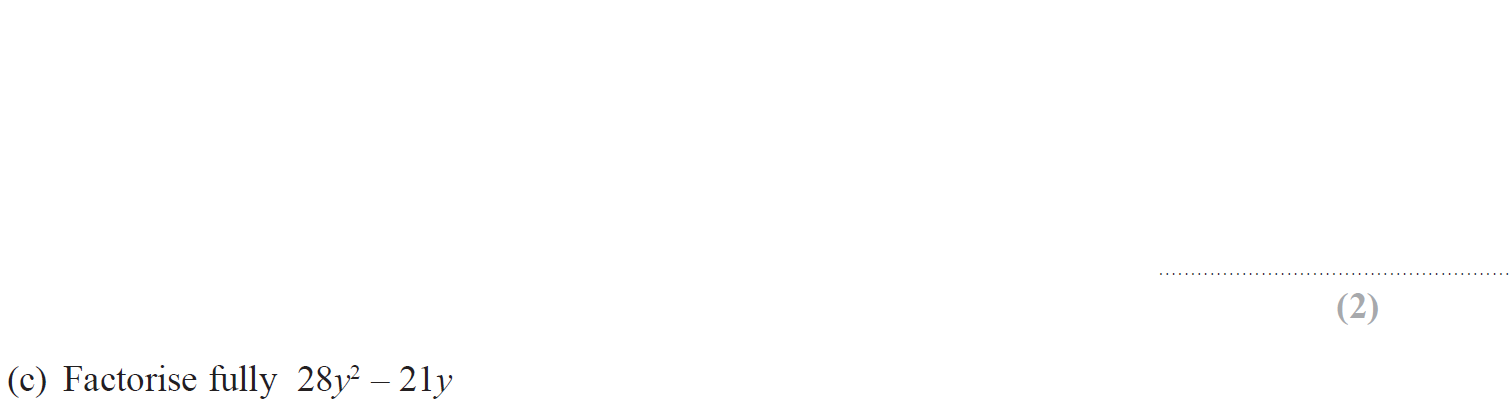 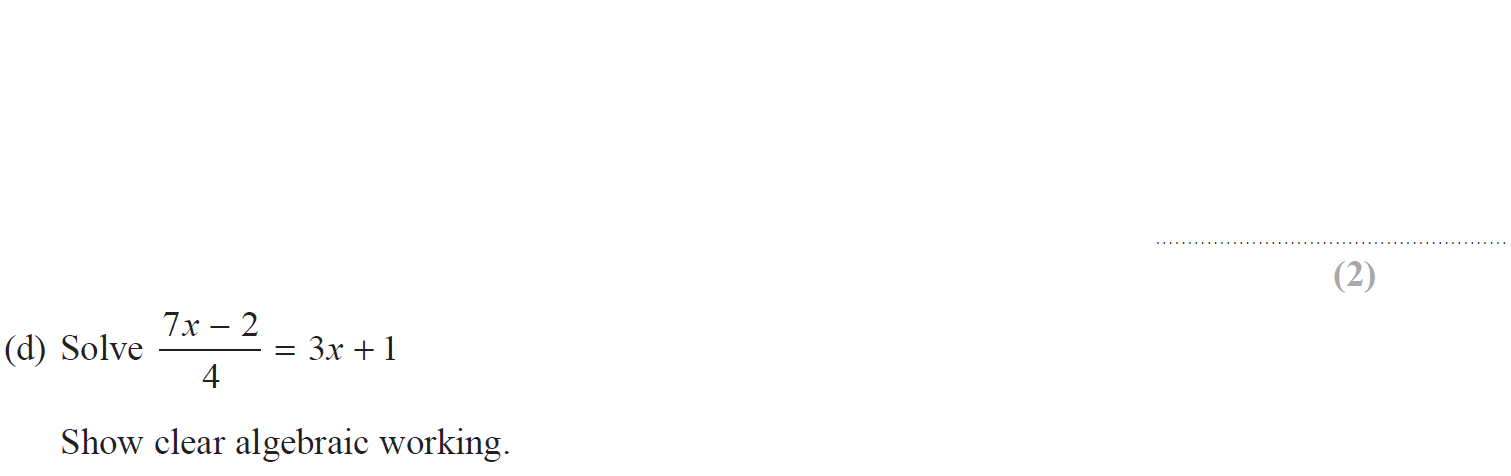 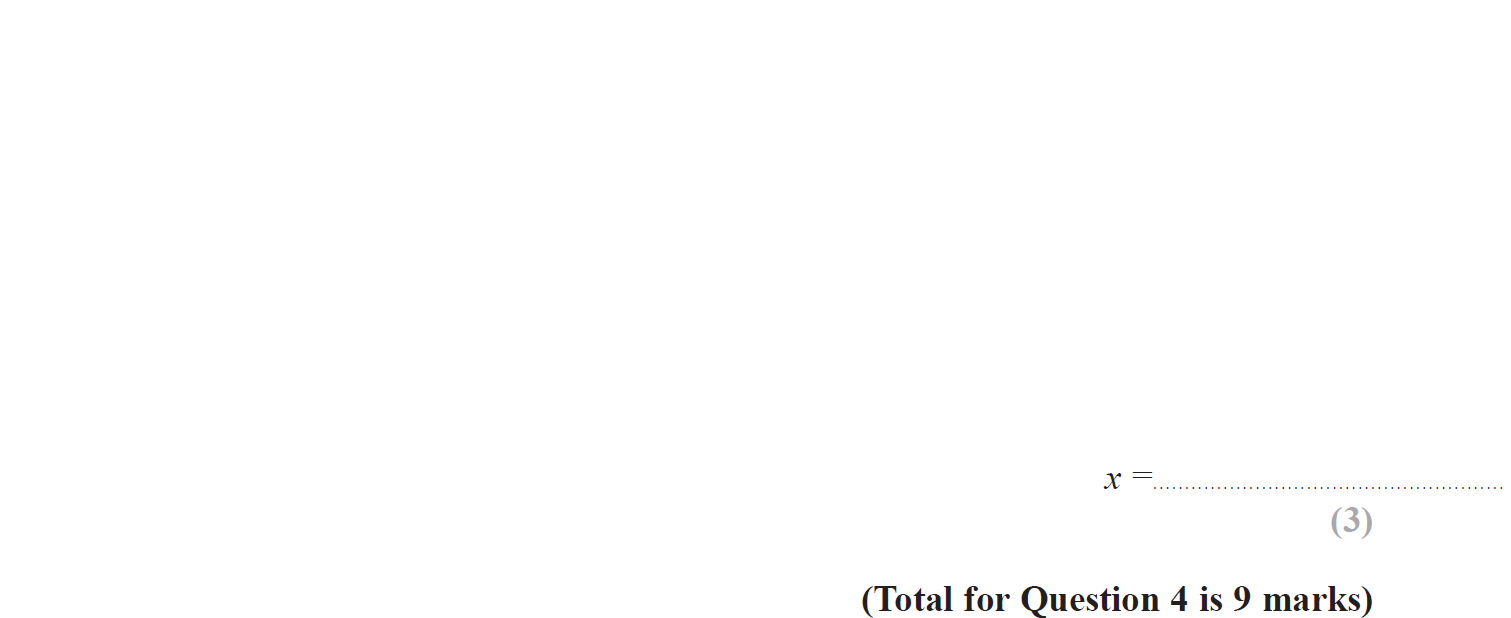 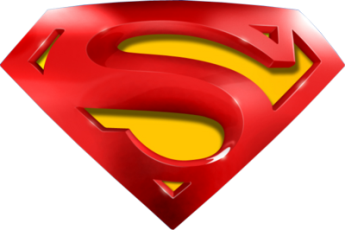 June 2018 2HR Q4
Expanding Brackets
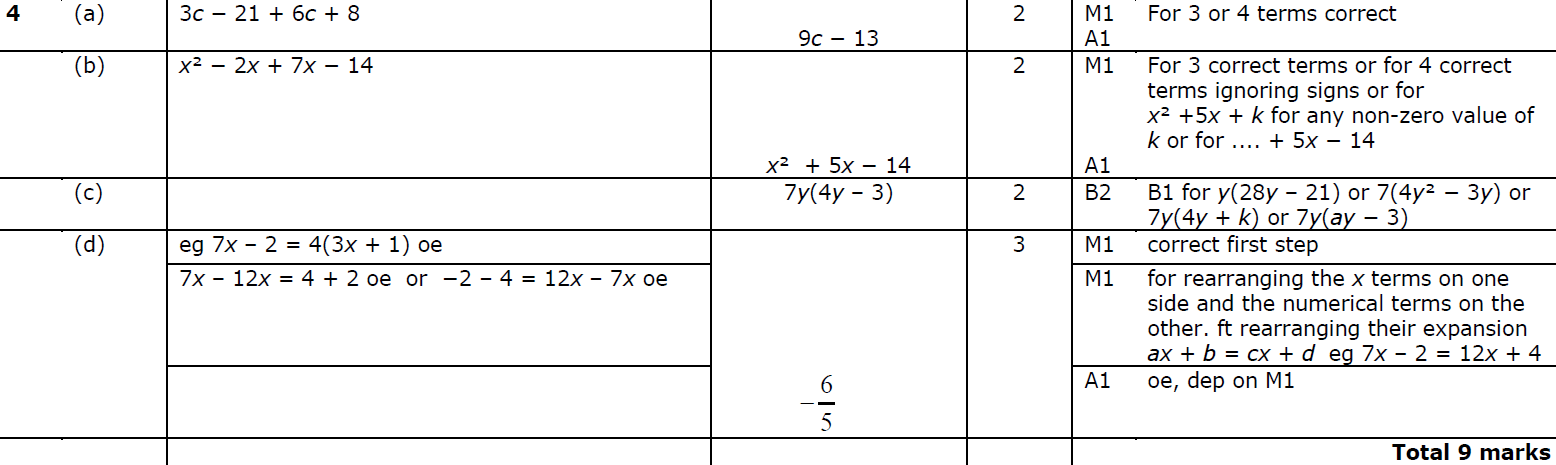 A
B
C
D
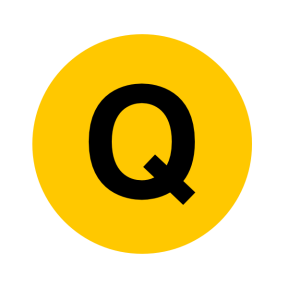 Jan 2019 1H Q1
Expanding Brackets
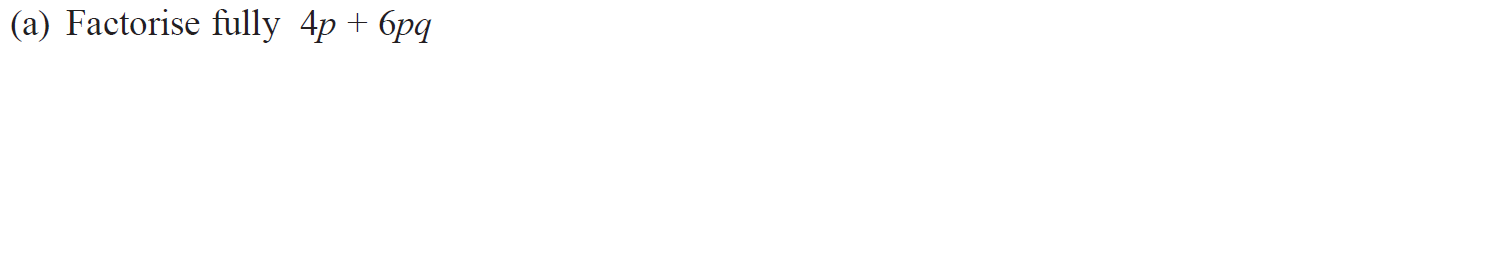 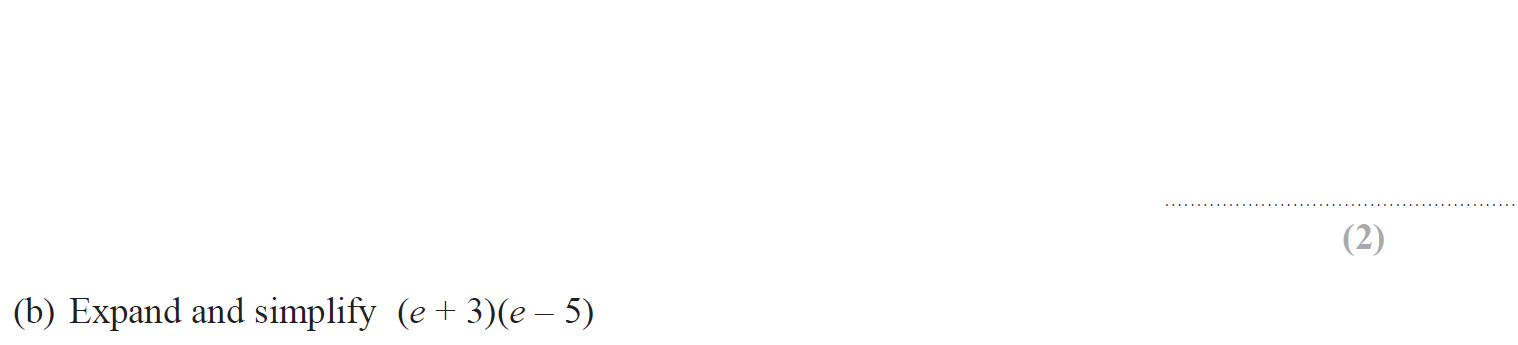 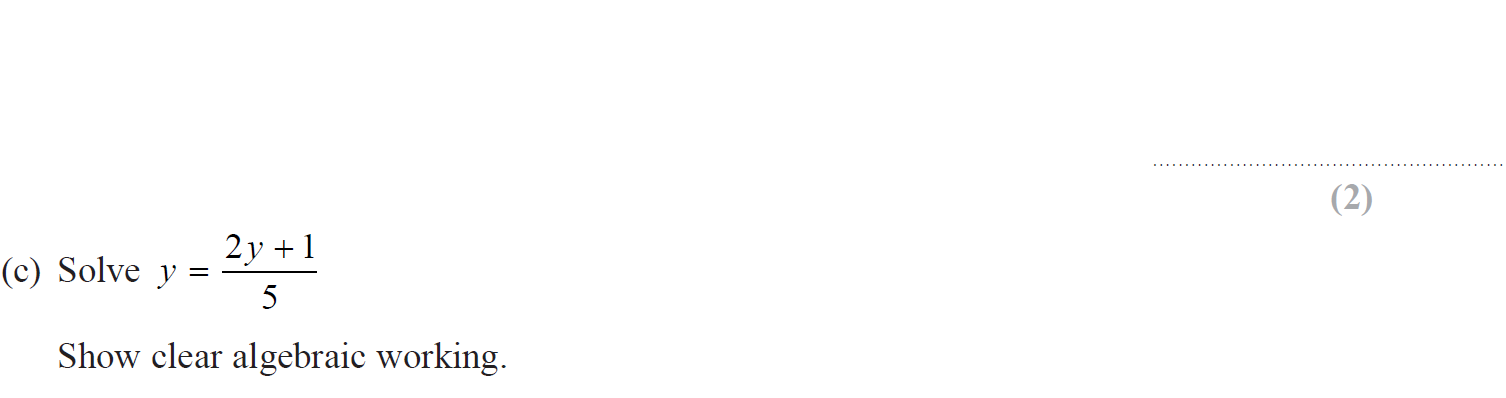 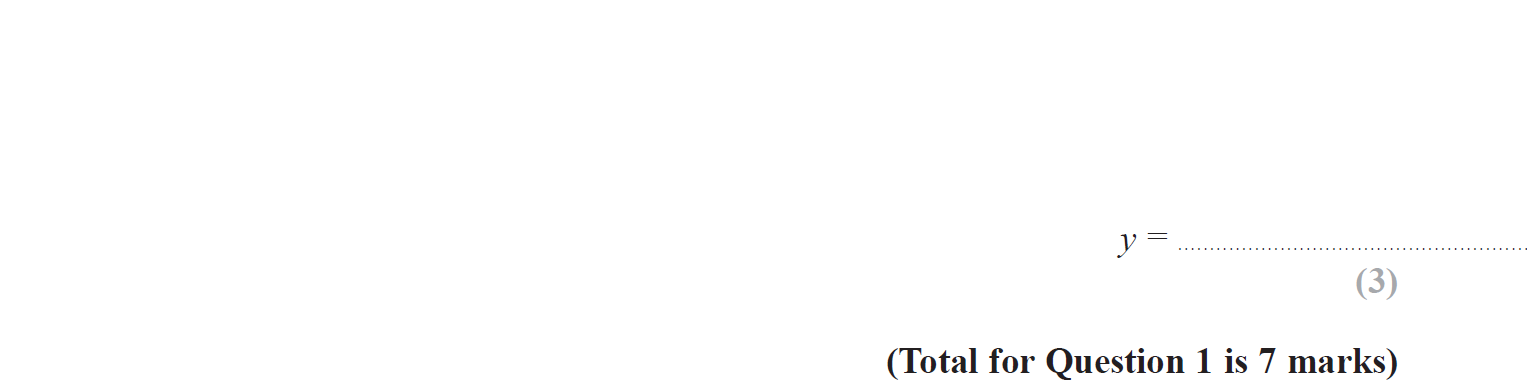 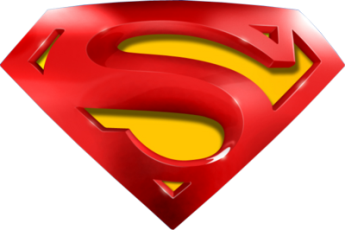 Jan 2019 1H Q1
Expanding Brackets
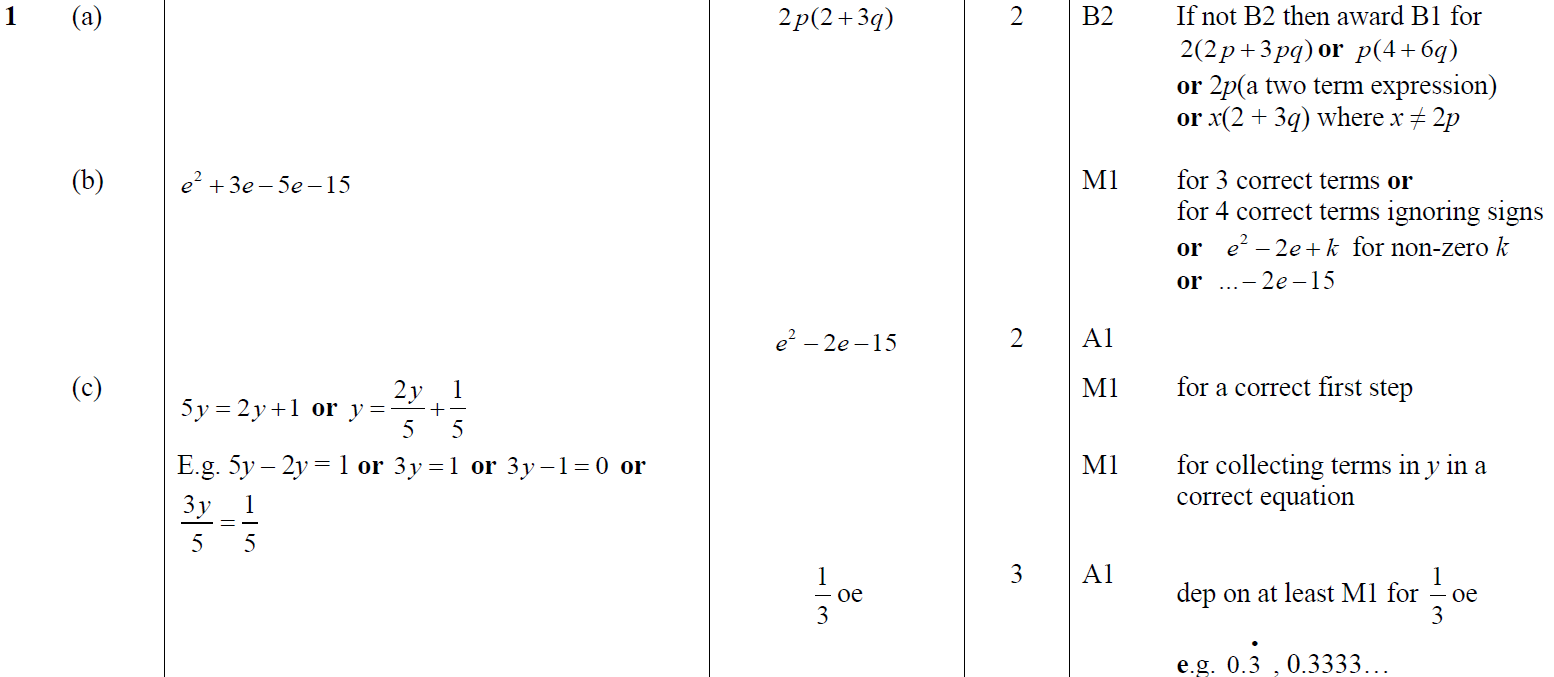 A
B
C
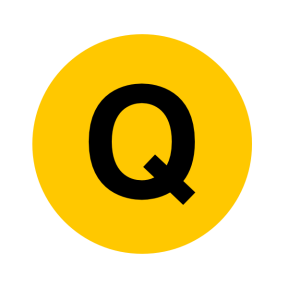 Jan 2019 1HR Q15
Expanding Brackets
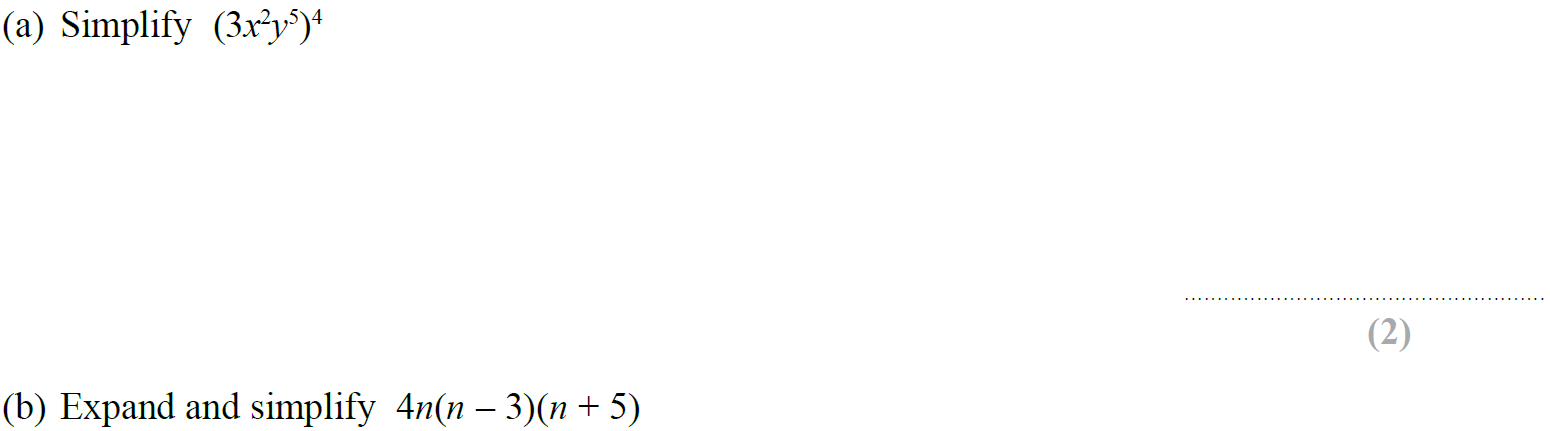 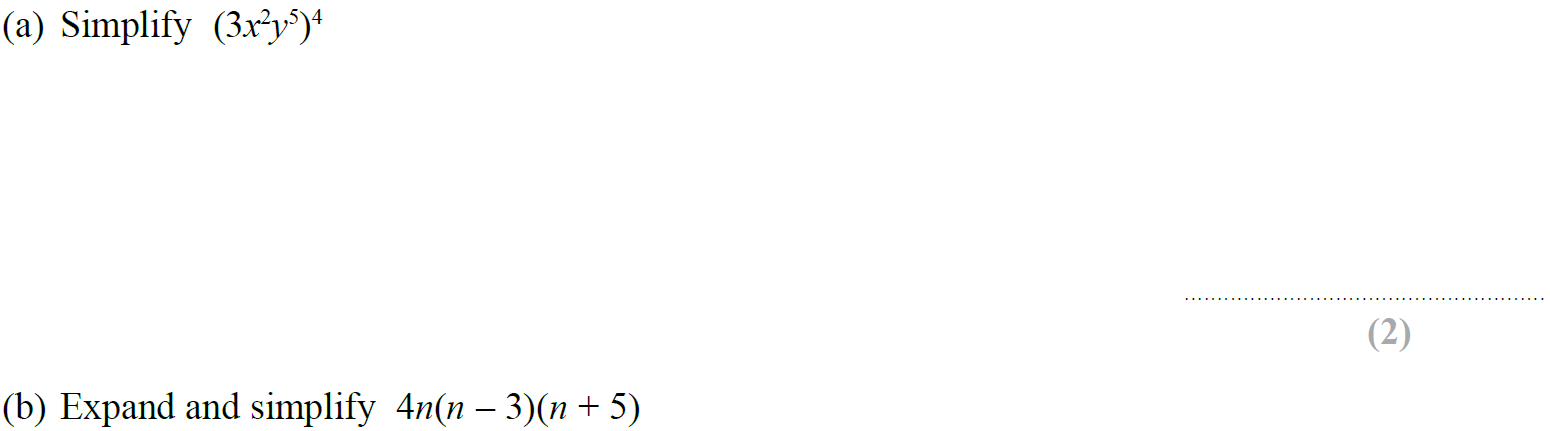 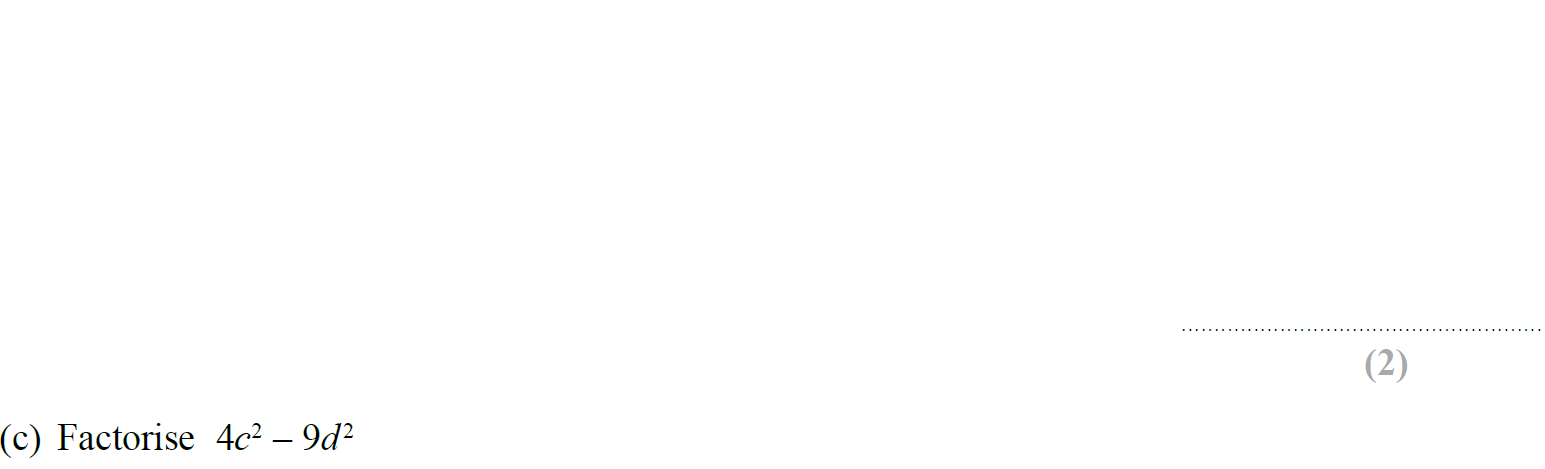 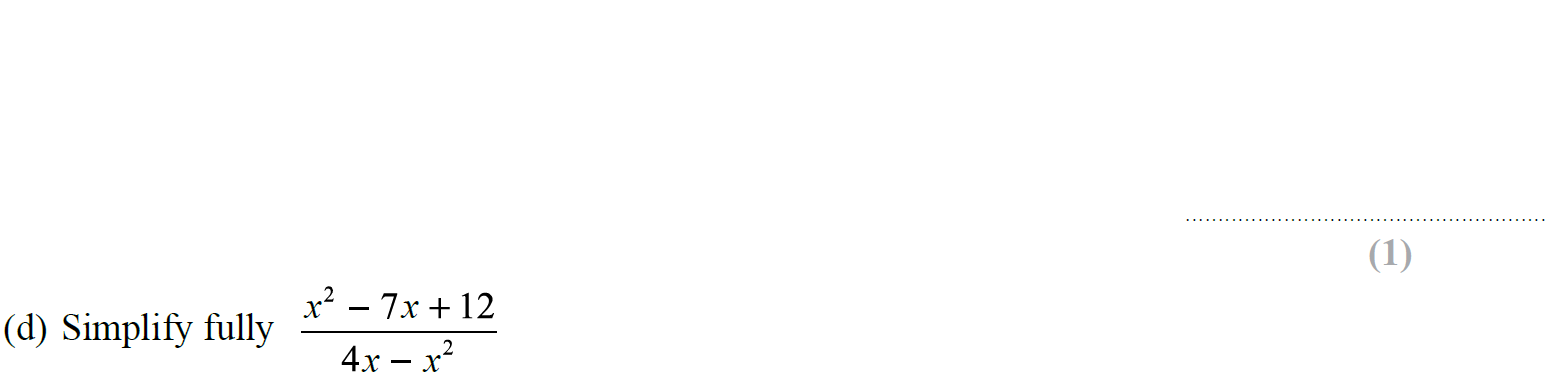 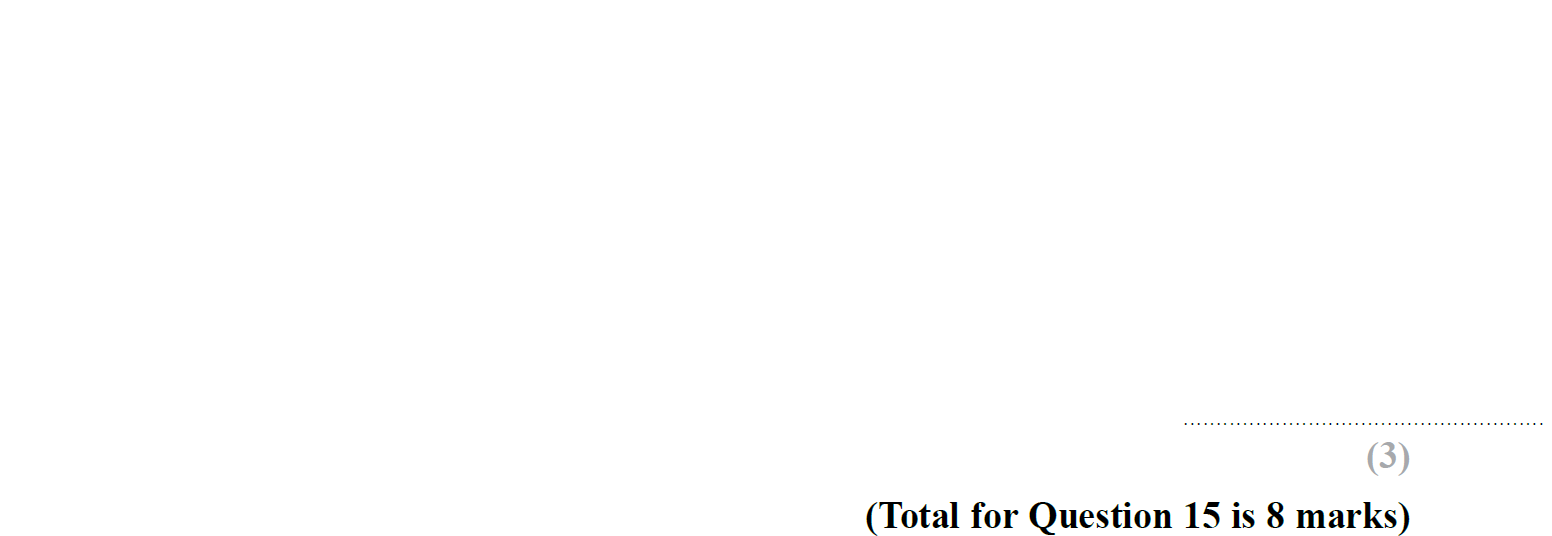 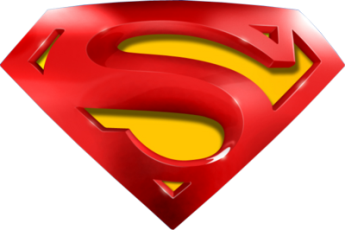 Jan 2019 1HR Q15
Expanding Brackets
A
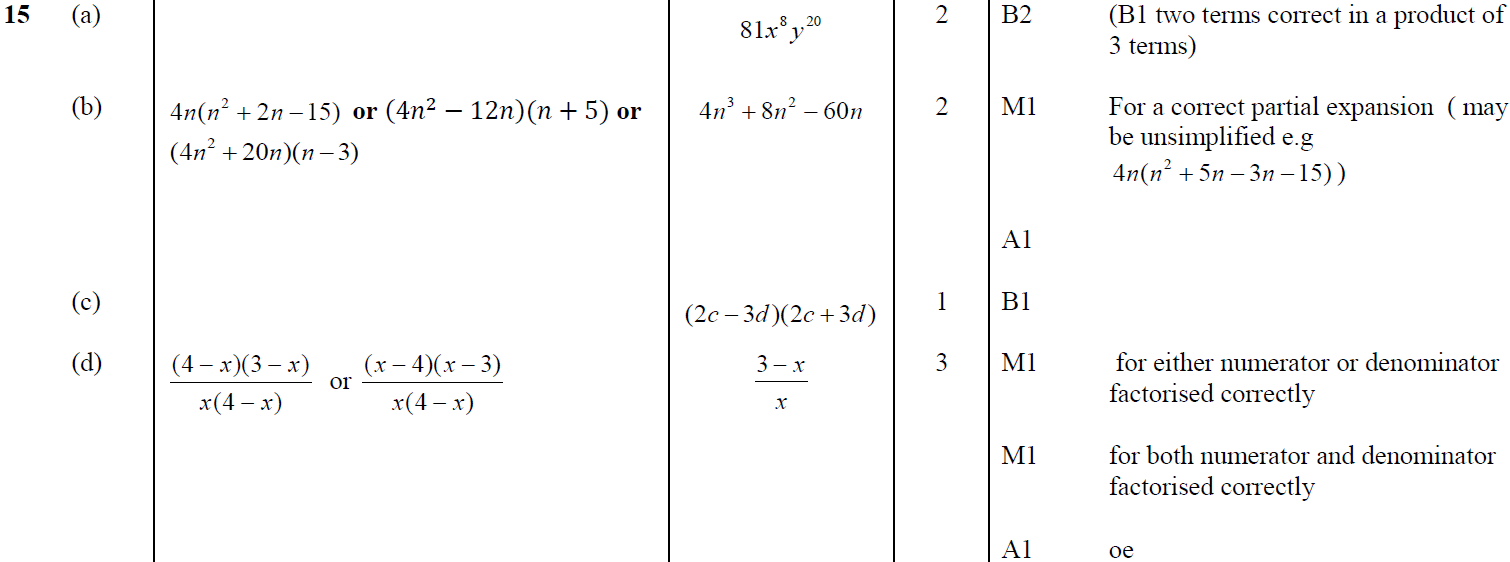 B
C
D
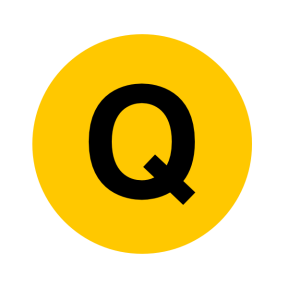 May 2019 1H Q3
Expanding Brackets
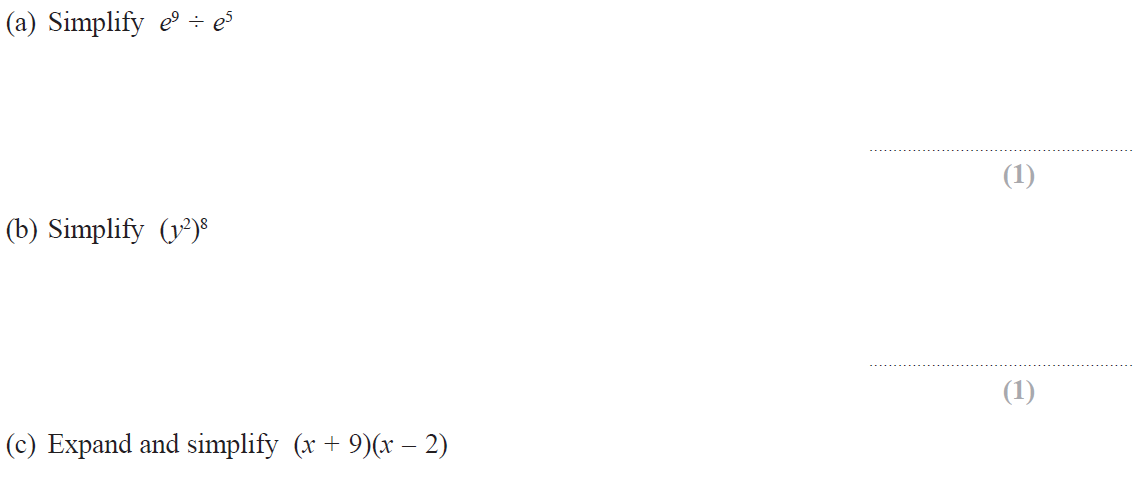 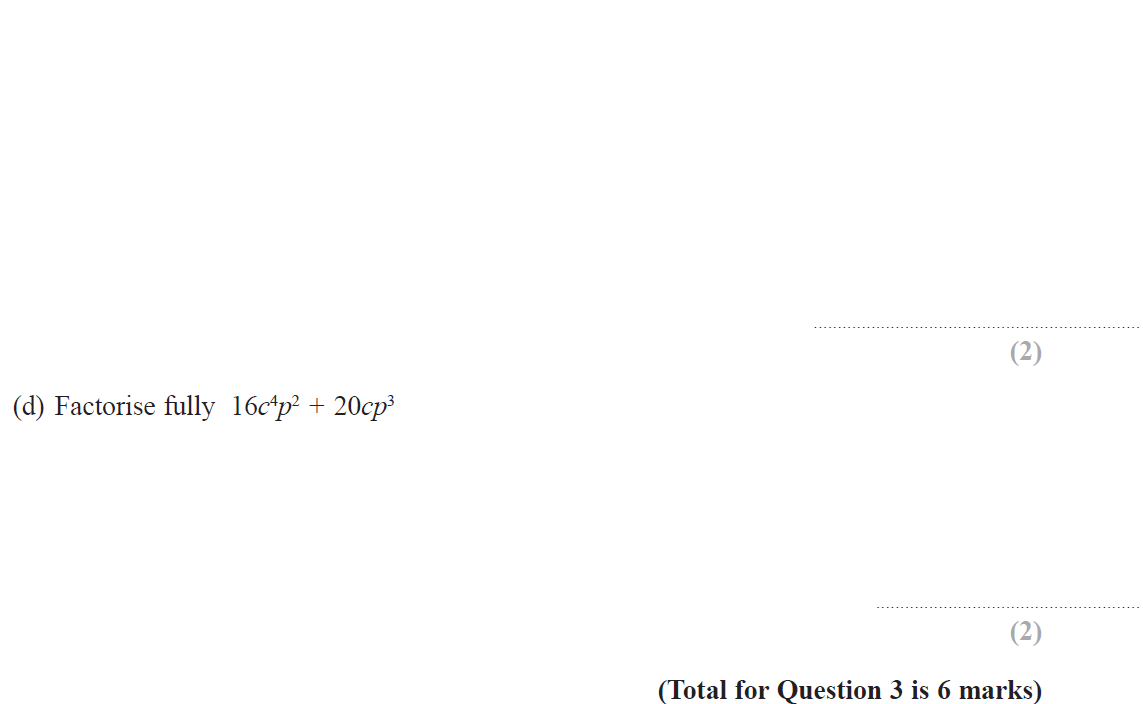 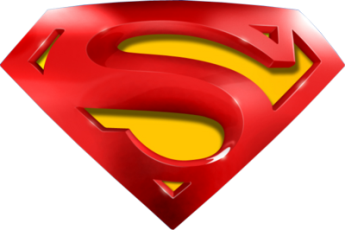 May 2019 1H Q3
Expanding Brackets
A
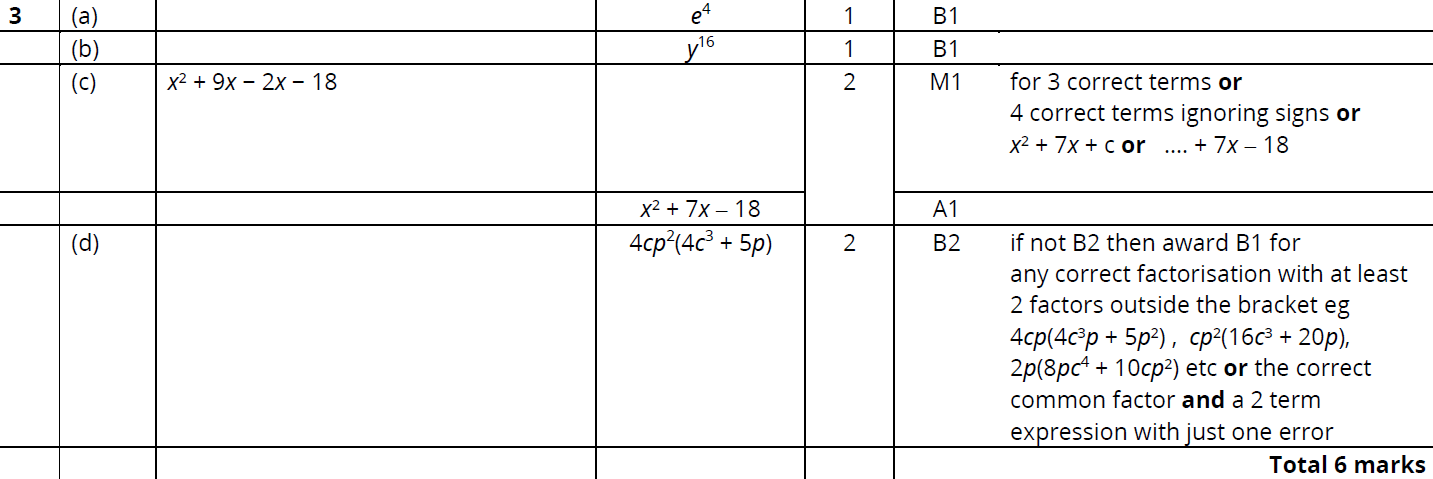 B
C
D
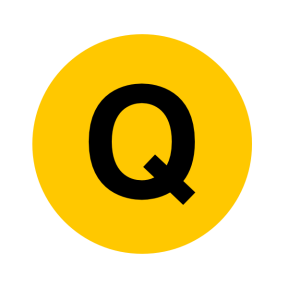 Expanding Brackets
Expanding Brackets
New Spec Q’s
Nov 2009 
4H Q12
Jan 2014 4H Q6
June 2015 4H Q7
June 2016 4HR Q14
Jan 2018 4HR Q7
May 2004 
3H Q2
Nov 2006 
4H Q2
June 2010 
3H Q4
May 2018 3H Q6
June 2015 4HR Q9
Jan 2014 3HR Q4
May 2004 
4H Q19
Jan 2017 3H Q5
May 2007 
3H Q6
Nov 2010 
3H Q2
May 2014 3H Q4
Jan 2017 3H Q9
June 2018 4H Q7
Jan 2016 4H Q9
Nov 2004 
4H Q6
Nov 2007 
3H Q9
Jan 2016 3HR Q2
June 2011 3H Q3
Jan 2017 3HR Q11
May 2005 
3H Q17
June 2018 4H Q13
May 2014 4H Q9
May 2008 
4H Q4
June 2011 3H Q21
May 2014 3HR Q5
Jan 2016 4HR Q6
Jan 2017 4HR Q7
June 2018 4HR Q9
Nov 2008 
3H Q8
May 2005 
4H Q4
Jan 2012 3H Q5
Jan 2016 4HR Q12
May 2014 4HR Q21
May 2005 
4H Q14
Jan 2017 4HR Q21
Nov 2008 
3H Q20
May 2012 4H Q10
Jan 2015 3H Q3
Nov 2008 
4H Q6
May 2016 3H Q7
May 2017 3H Q1
Nov 2005 
4H Q3
Jan 2013 4H Q8
May 2009 
3H Q5
Jan 2015 3H Q22
June 2017 4HR Q5
Nov 2005 
4H Q11
June 2016 4H Q5
May 2013 3H Q3
May 2016 3HR Q12
May 2009 
3H Q21
Jan 2018 4H Q10
May 2006 
3H Q13
Jan 2015 3HR Q4
May 2006 
4H Q2
Nov 2009 
3H Q9
May 2013 3HR Q4
Jan 2015 4HR Q11
June 2016 4HR Q2
Jan 2018 3HR Q1
May 2004 3H Q2
Expanding Brackets
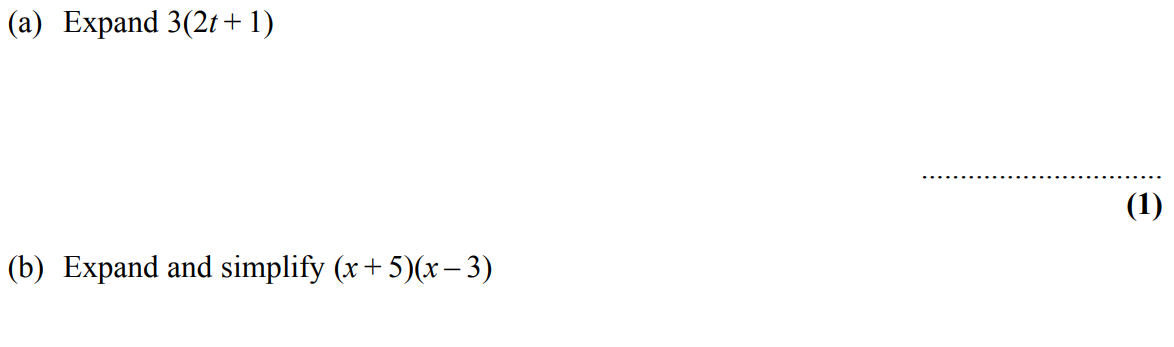 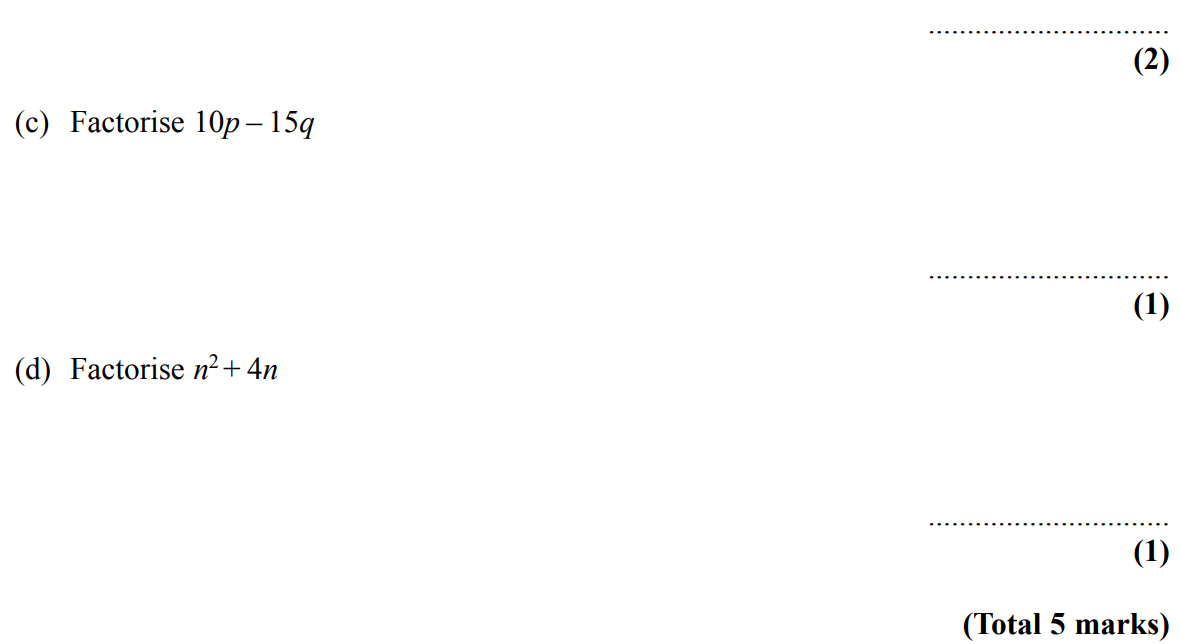 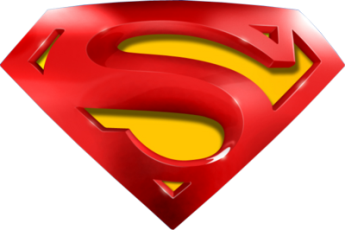 May 2004 3H Q2
Expanding Brackets
A
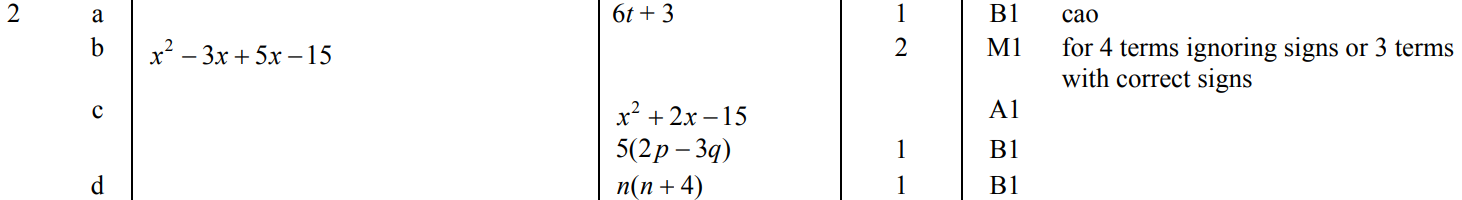 B
C
D
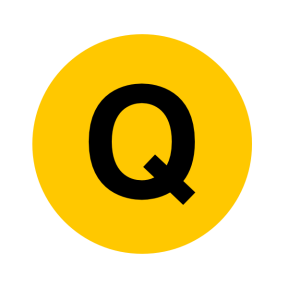 May 2004 4H Q19
Expanding Brackets
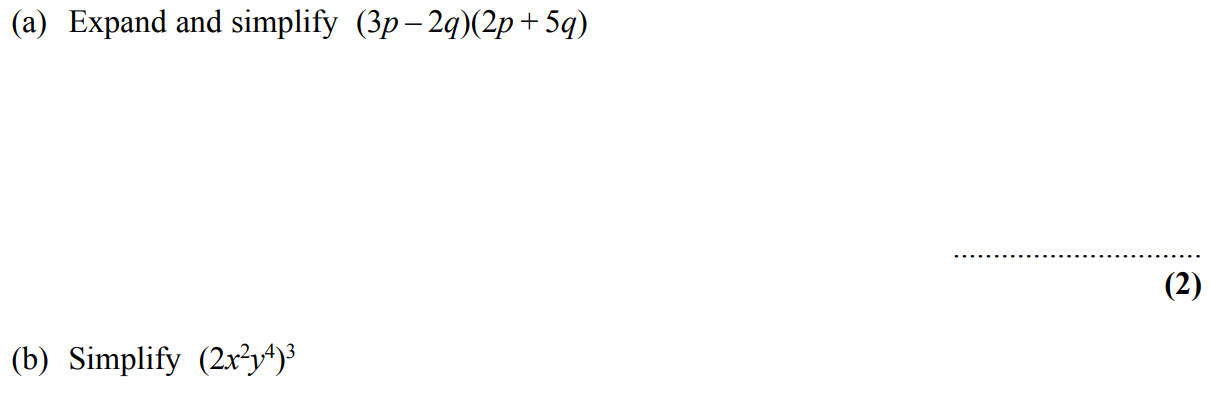 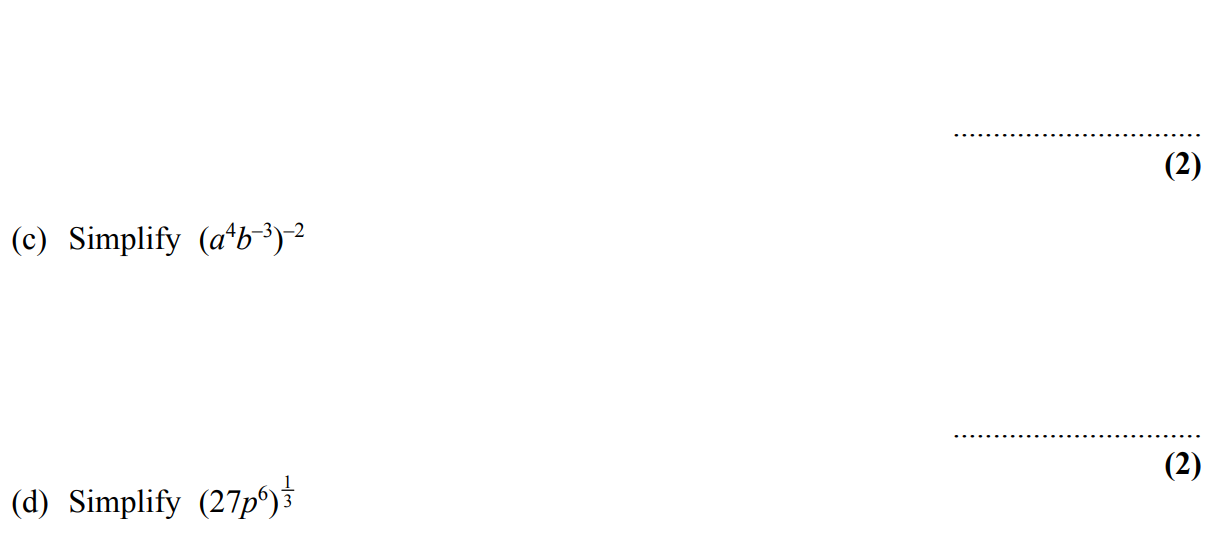 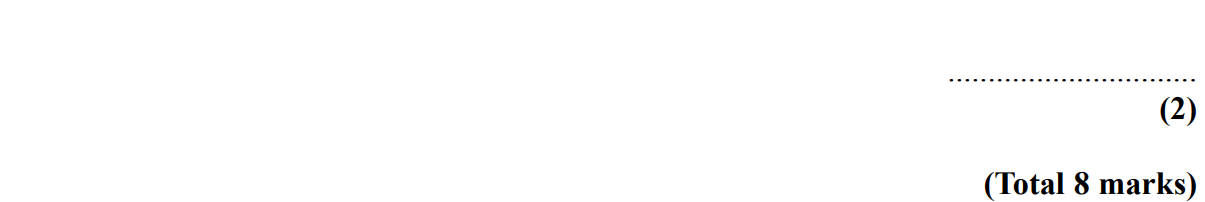 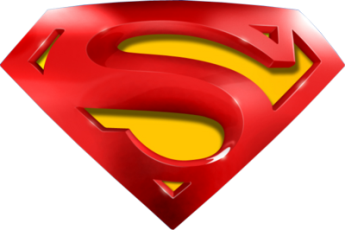 May 2004 4H Q19
Expanding Brackets
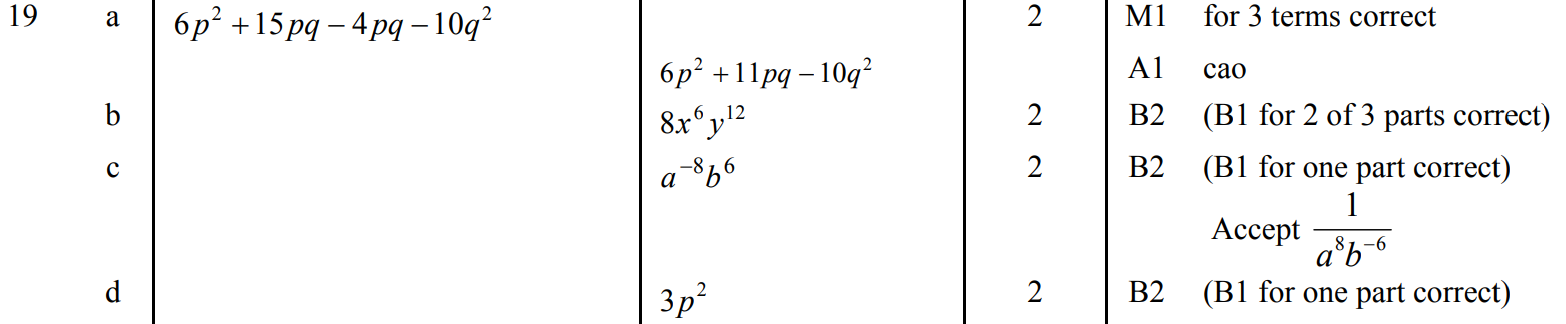 A
B
C
D
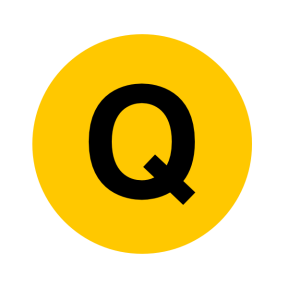 Nov 2004 4H Q6
Expanding Brackets
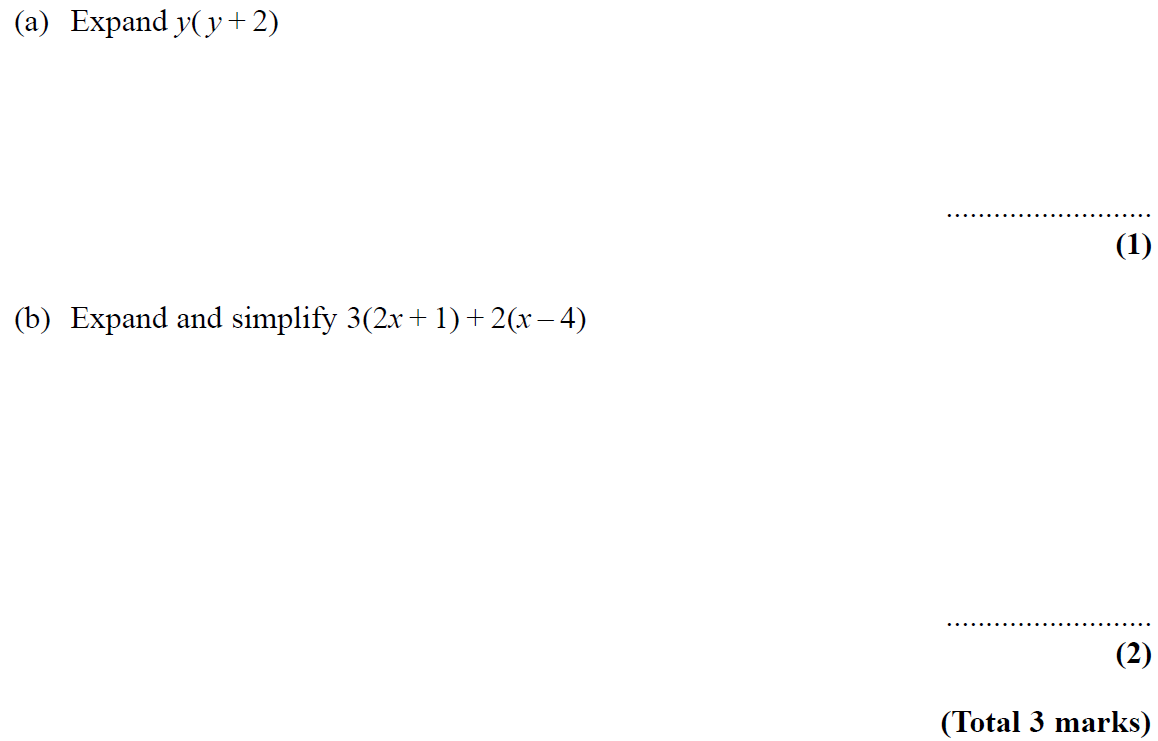 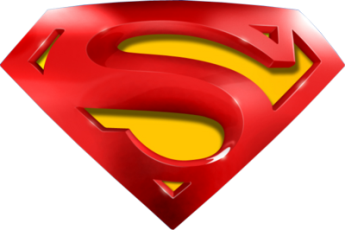 Nov 2004 4H Q6
Expanding Brackets
A
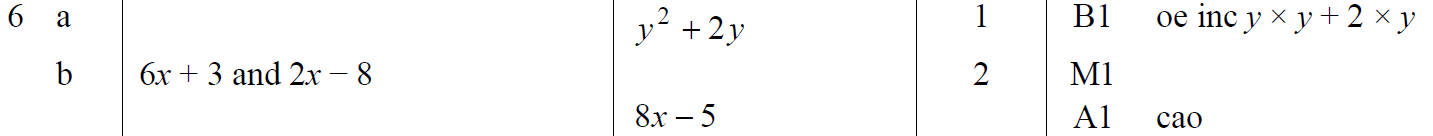 B
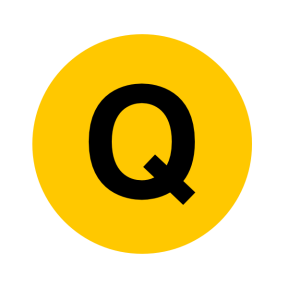 May 2005 3H Q17
Expanding Brackets
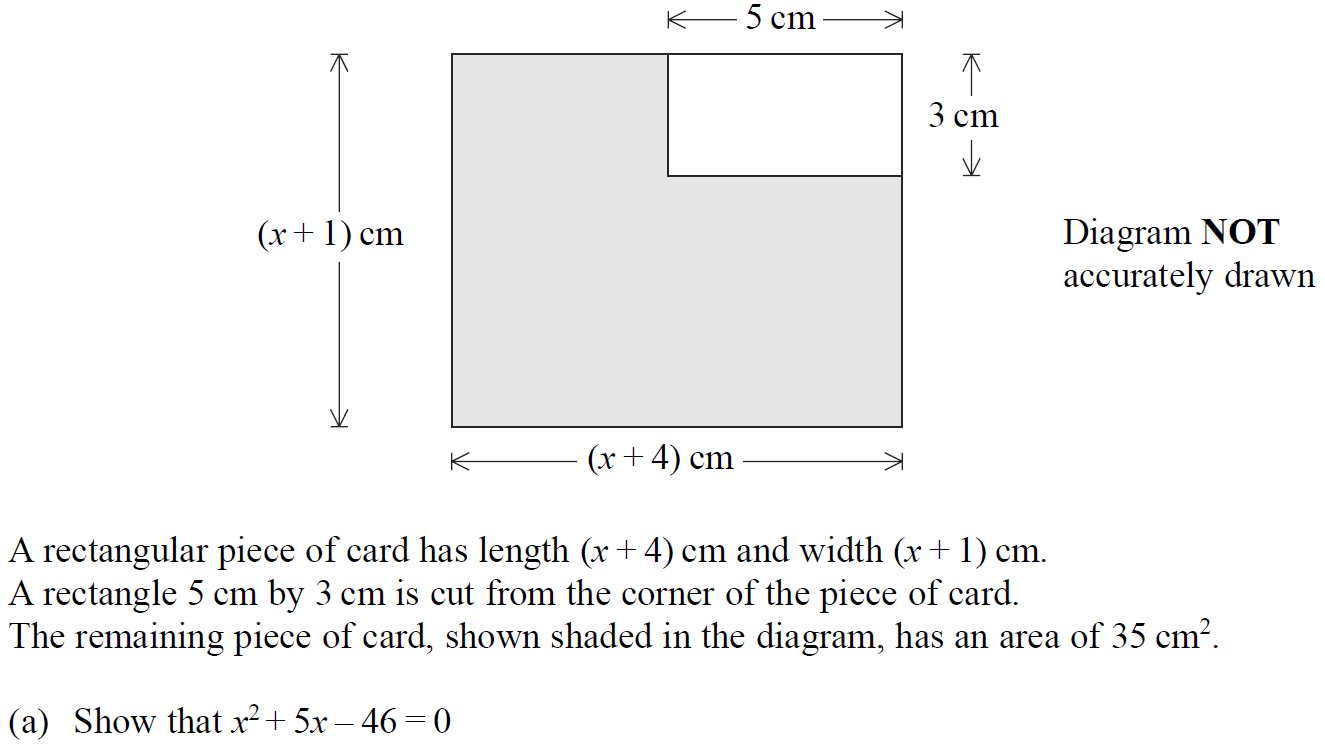 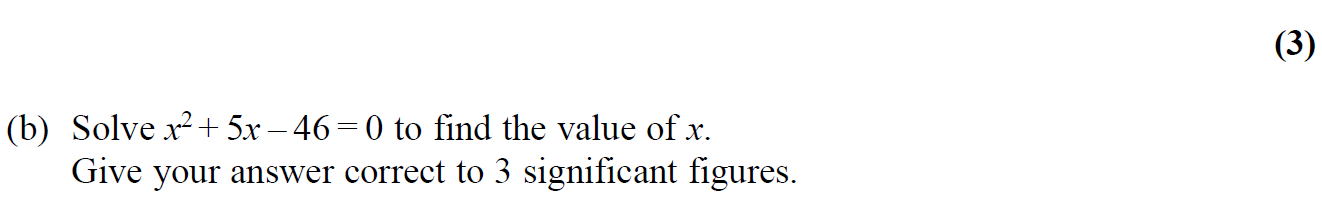 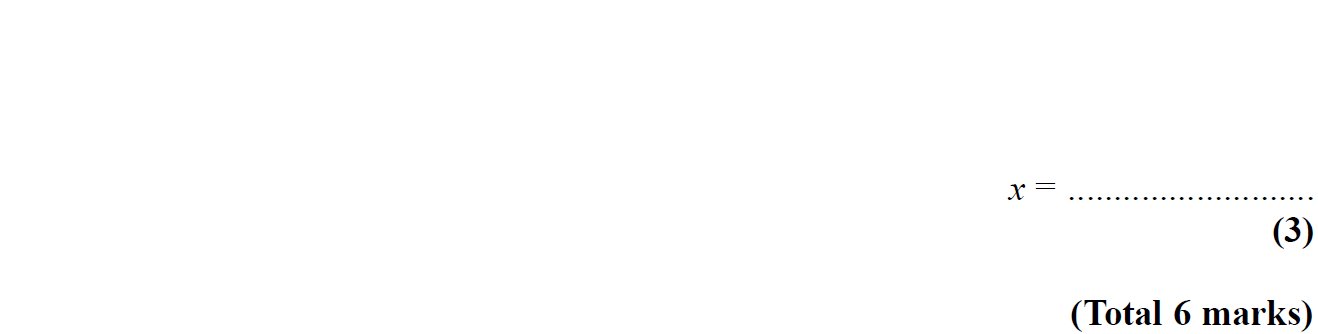 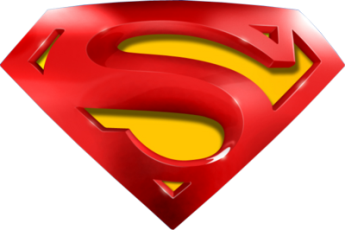 May 2005 3H Q17
Expanding Brackets
A
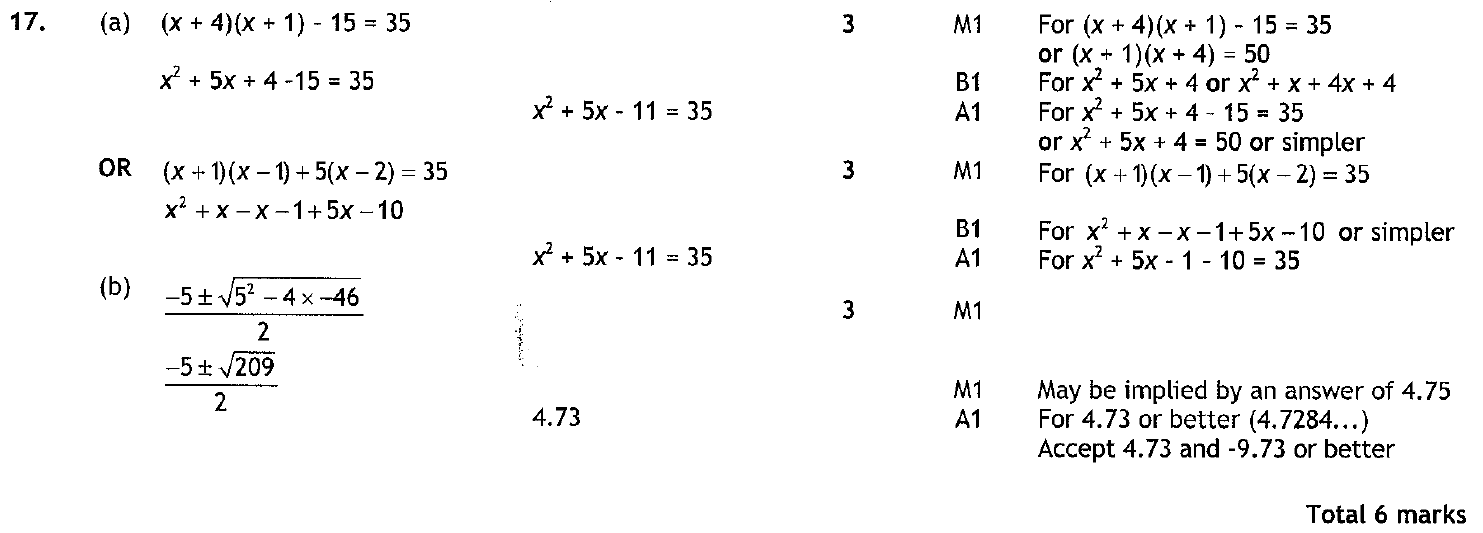 B
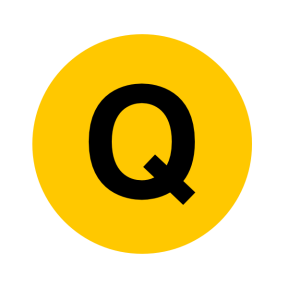 May 2005 4H Q4
Expanding Brackets
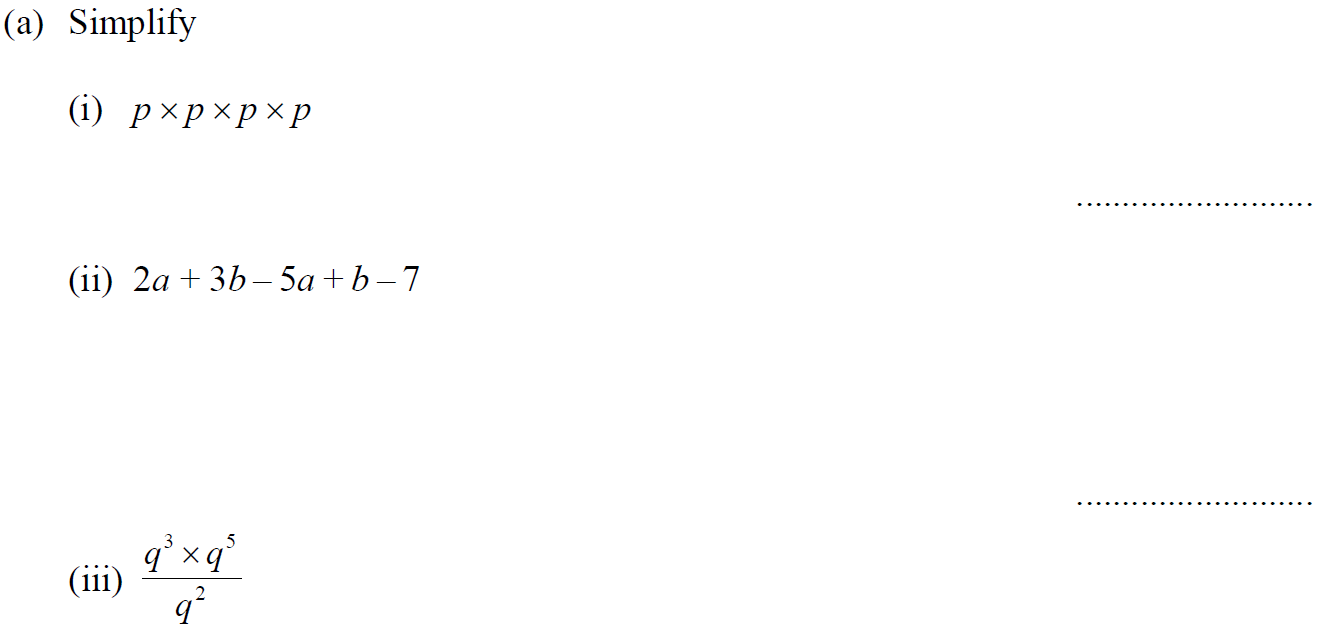 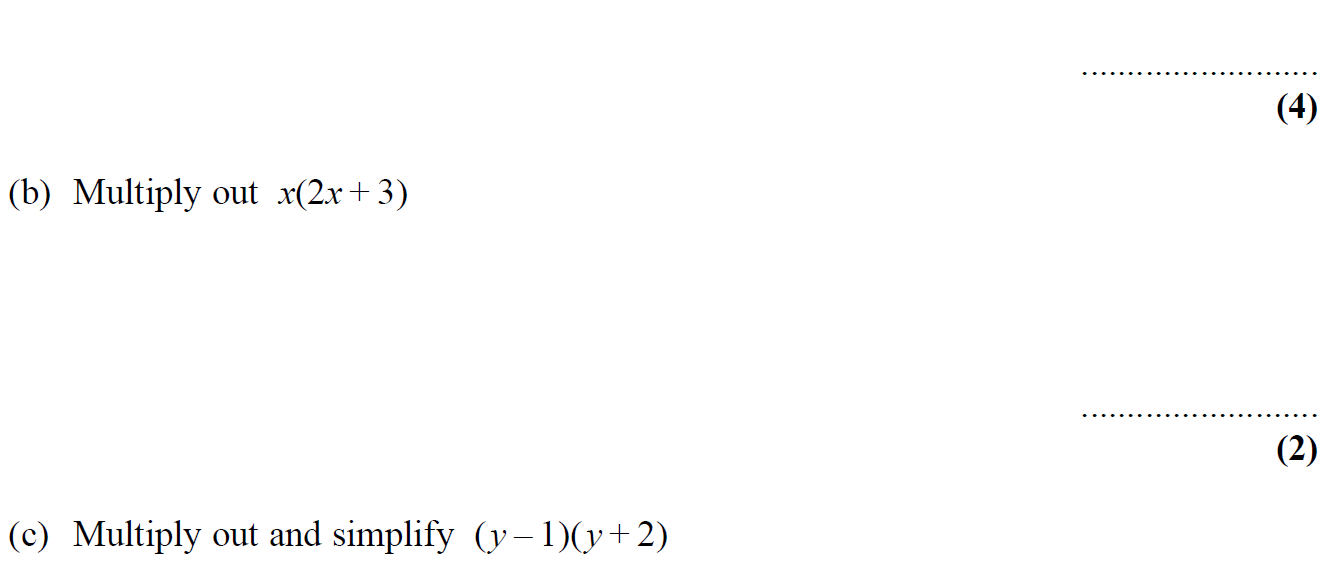 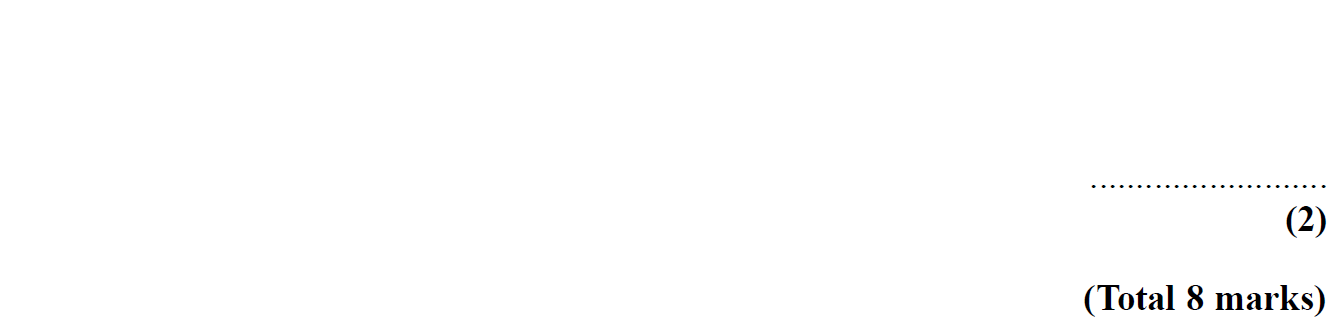 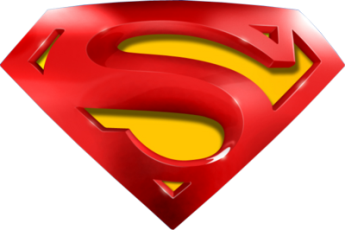 May 2005 4H Q4
Expanding Brackets
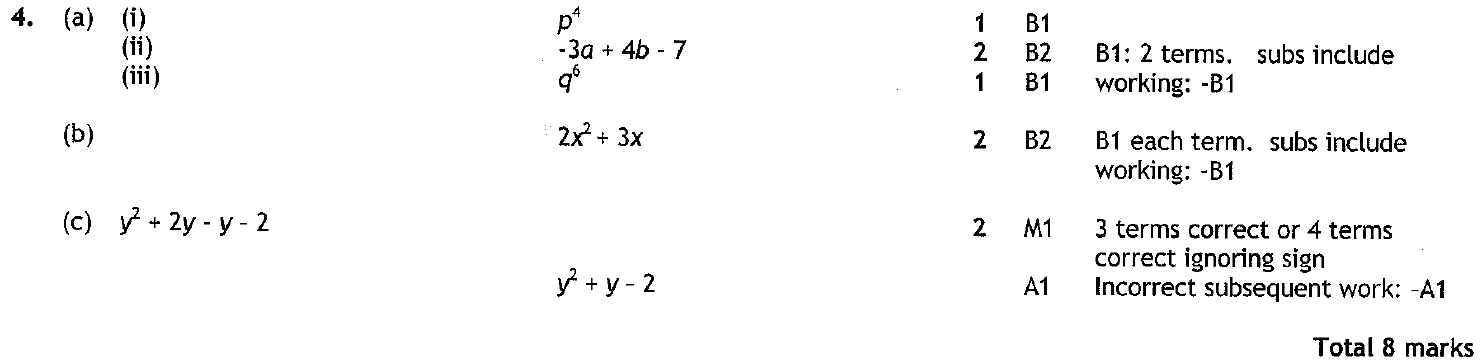 A (i)
A (ii)
A (iii)
B
C
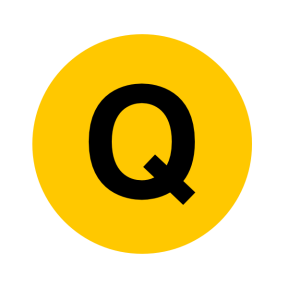 May 2005 4H Q14
Expanding Brackets
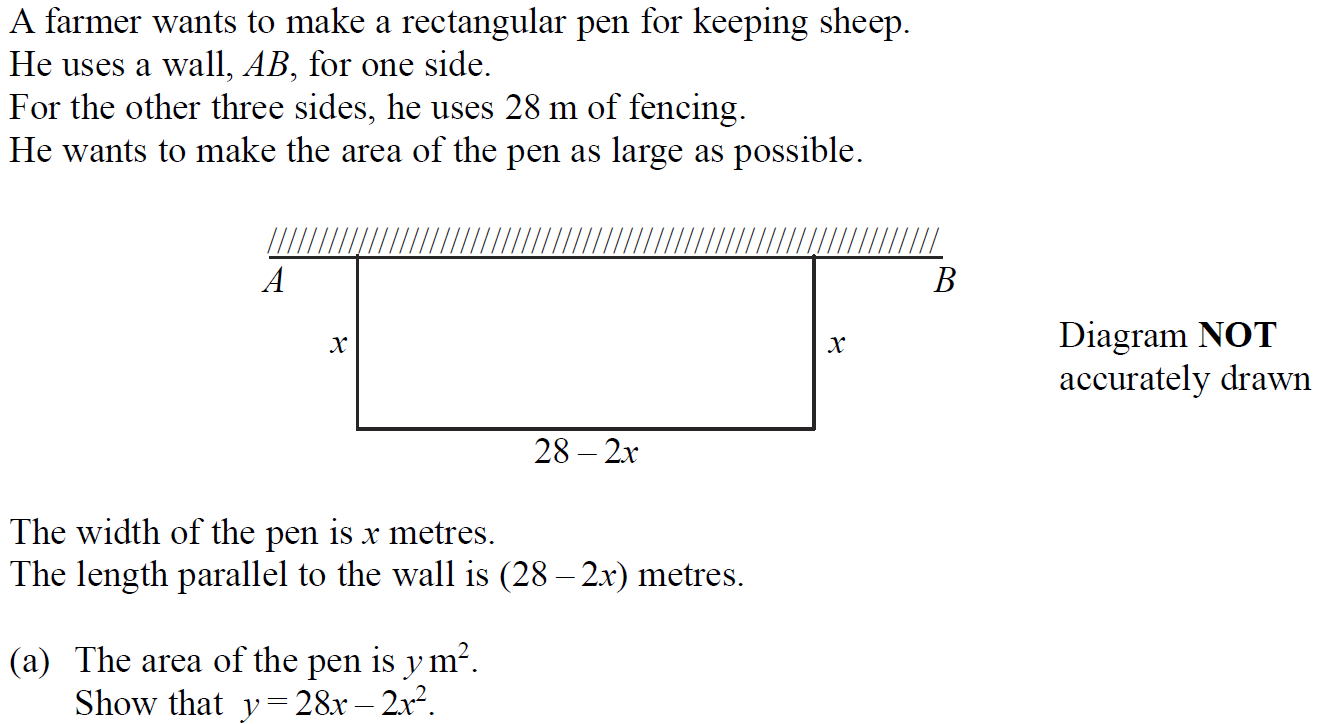 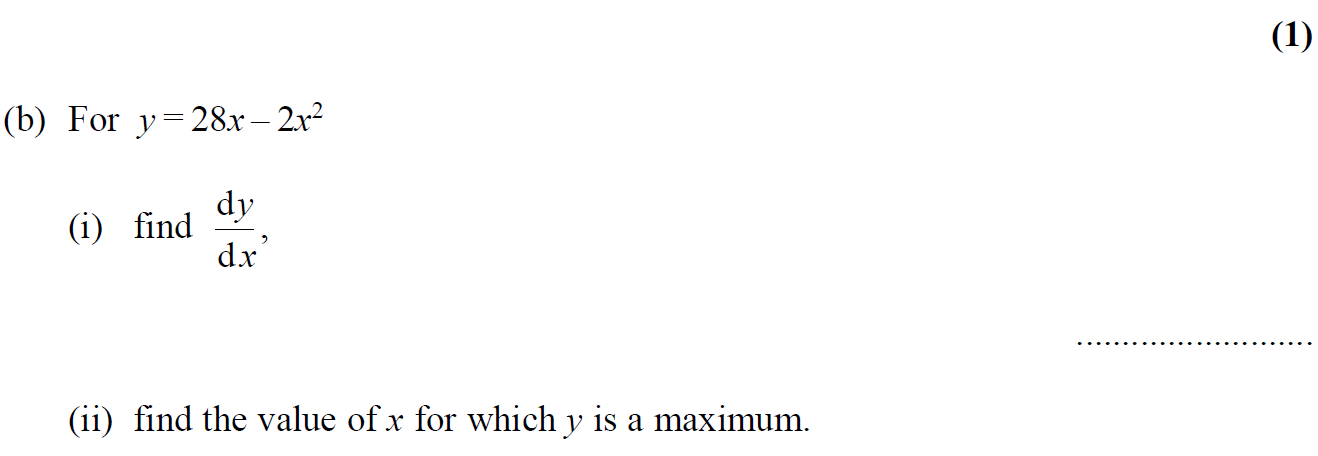 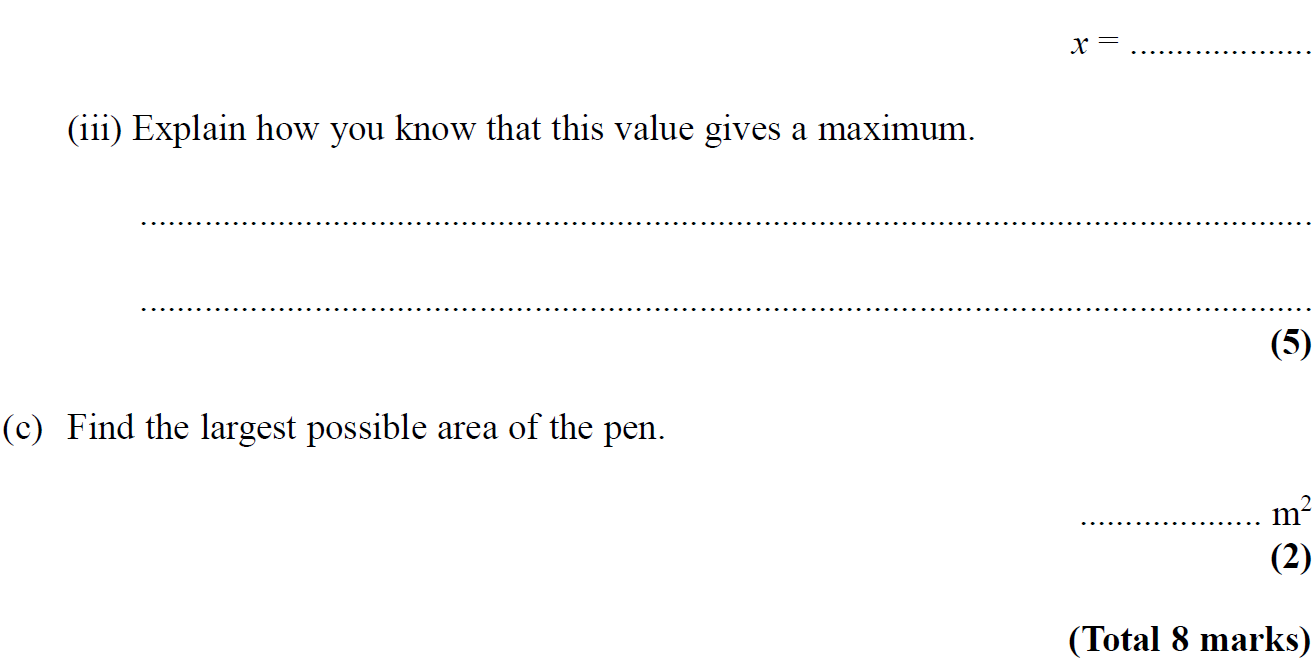 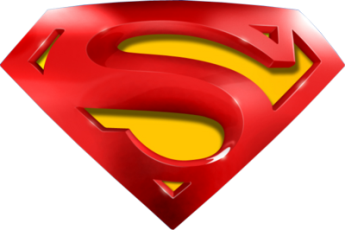 May 2005 4H Q14
Expanding Brackets
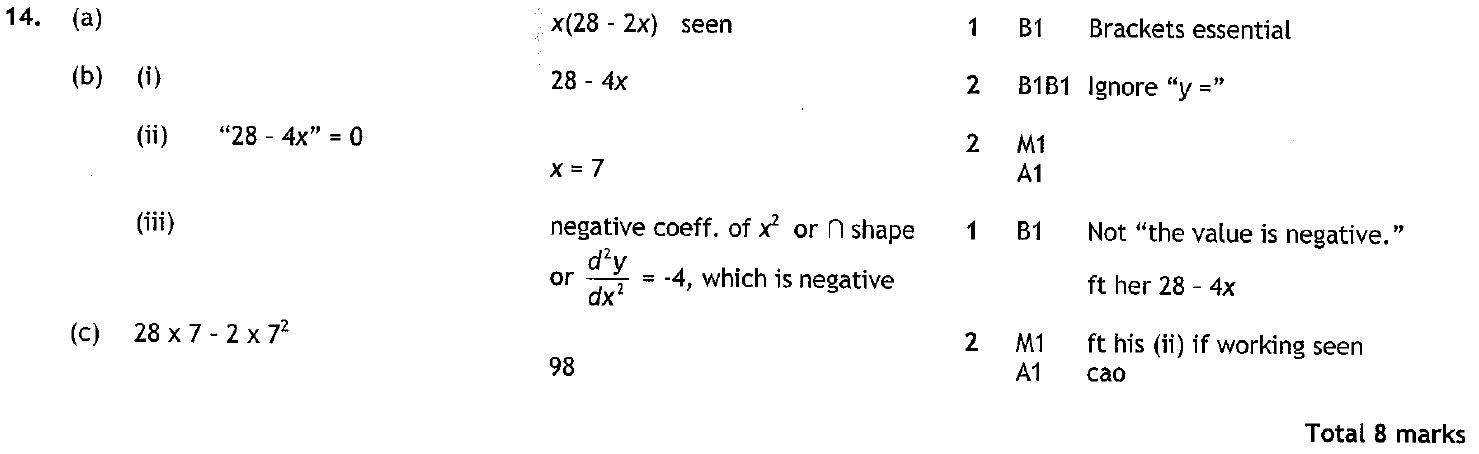 A
B (i)
B (ii)
B (iii)
C
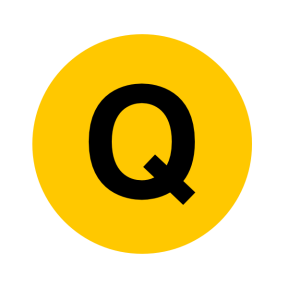 Nov 2005 4H Q3
Expanding Brackets
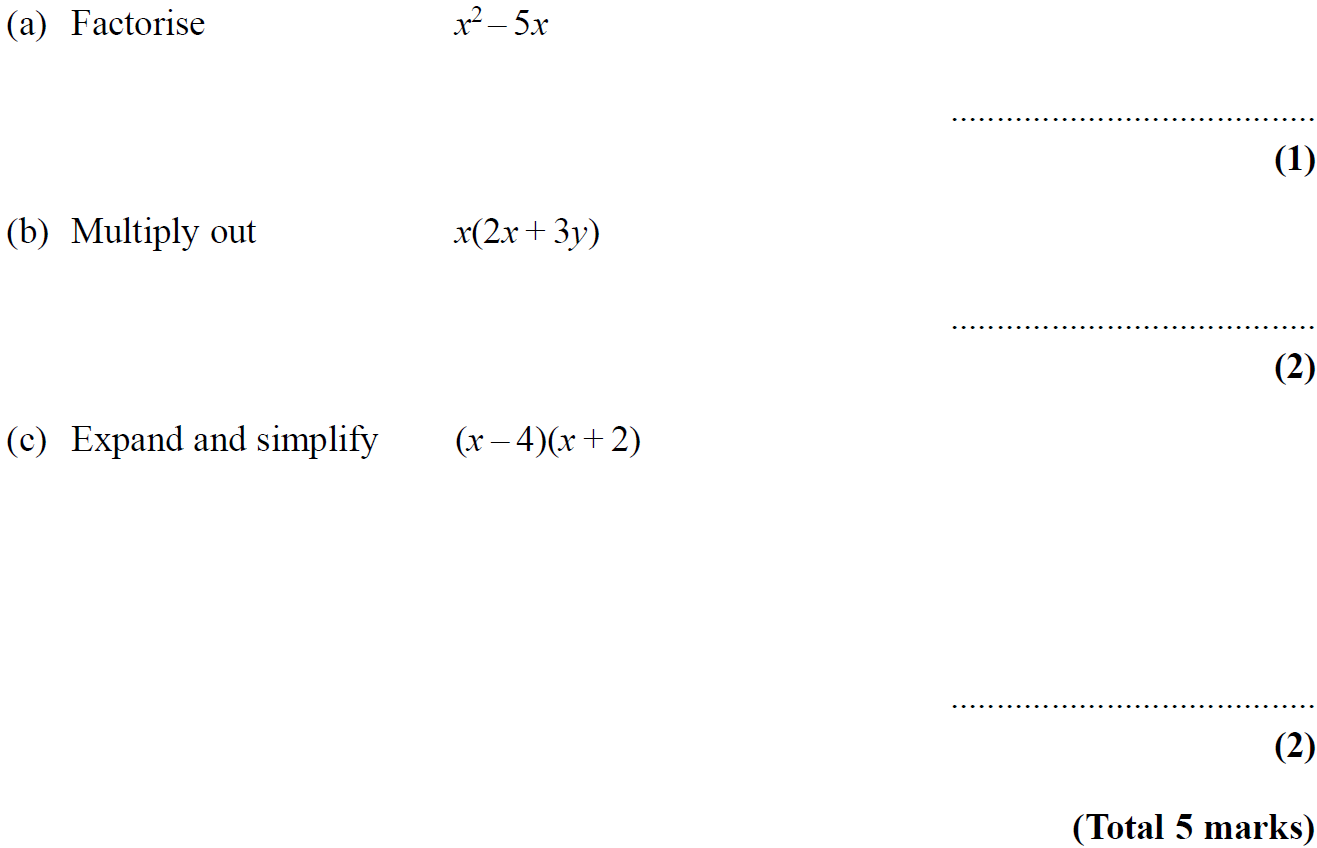 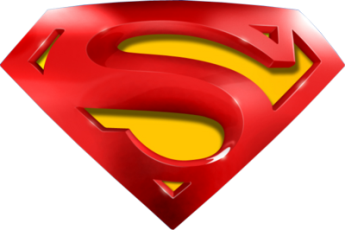 Nov 2005 4H Q3
Expanding Brackets
A
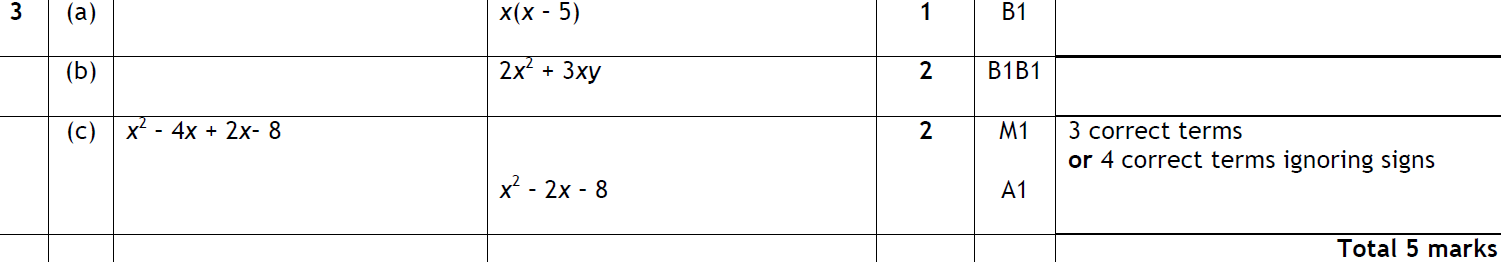 B
C
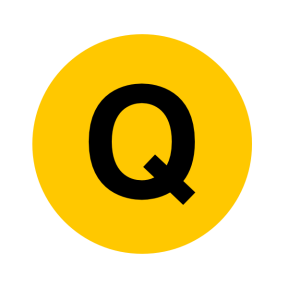 Nov 2005 4H Q11
Expanding Brackets
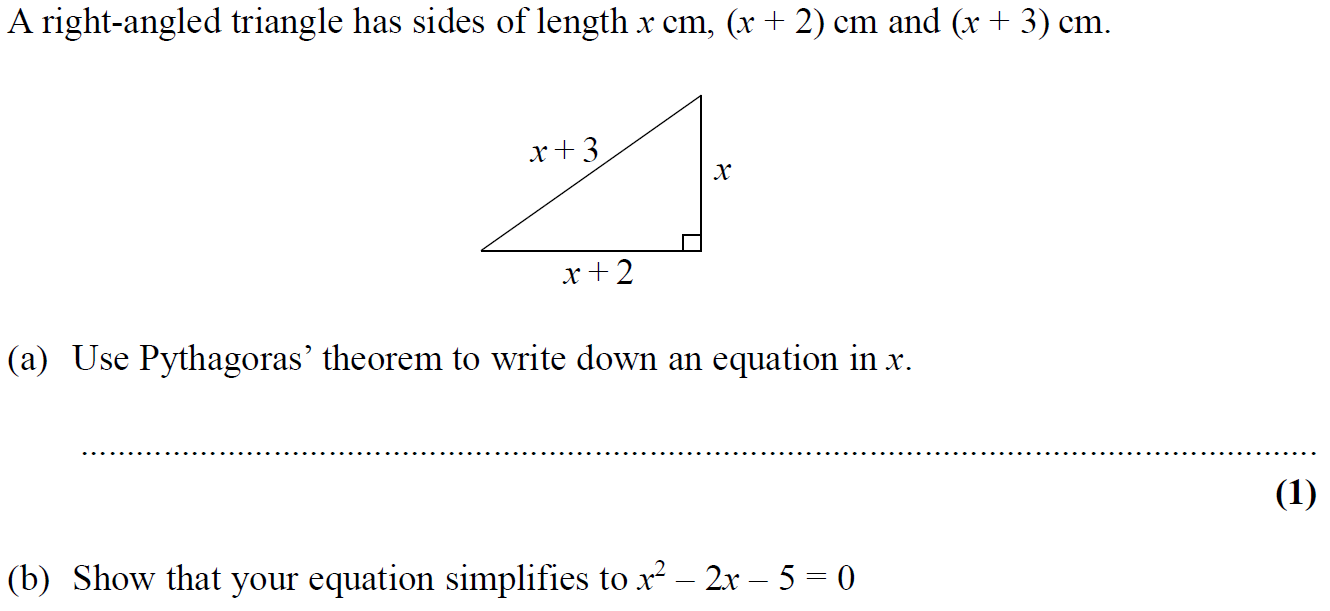 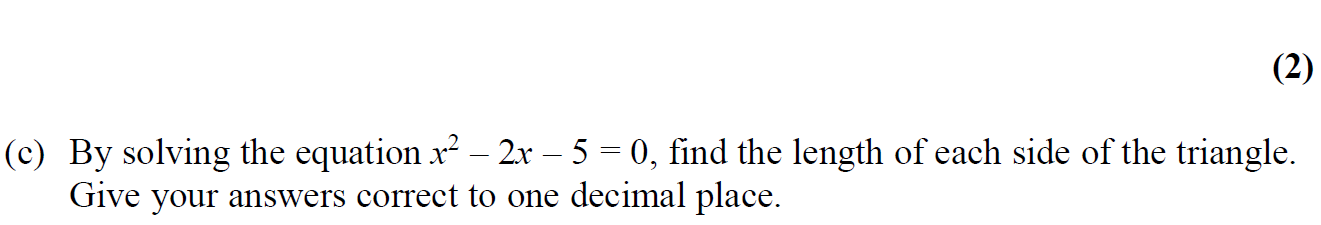 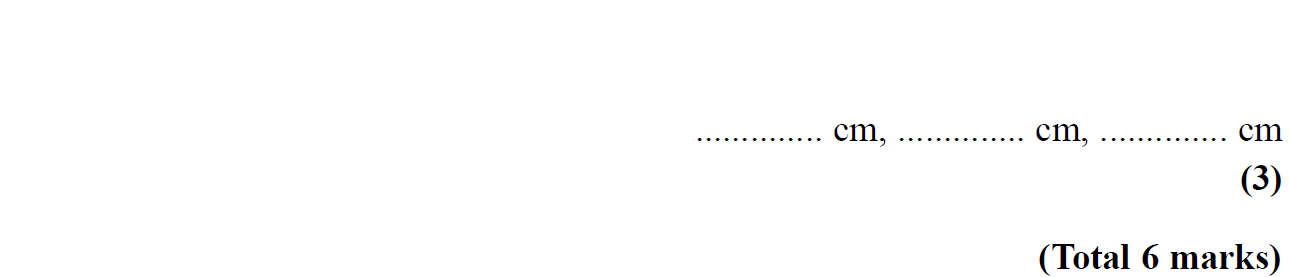 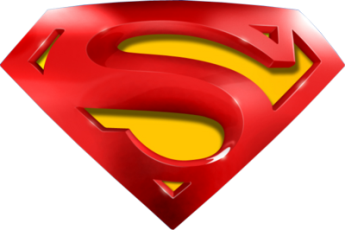 Nov 2005 4H Q11
Expanding Brackets
A
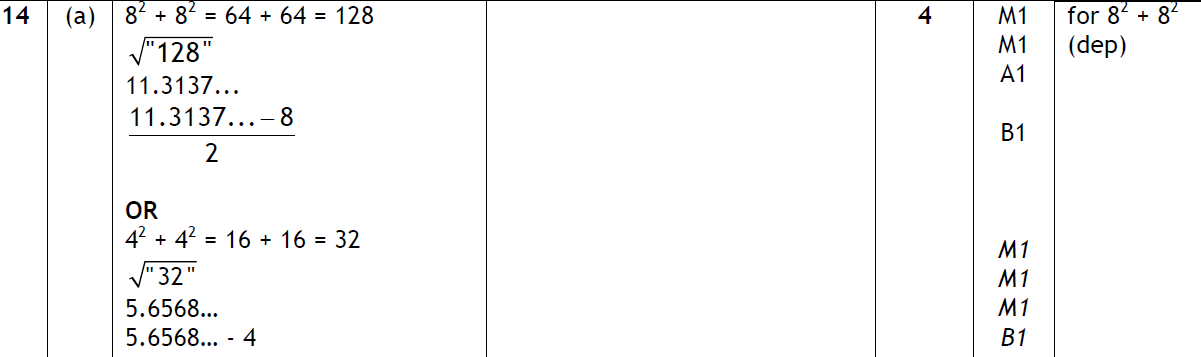 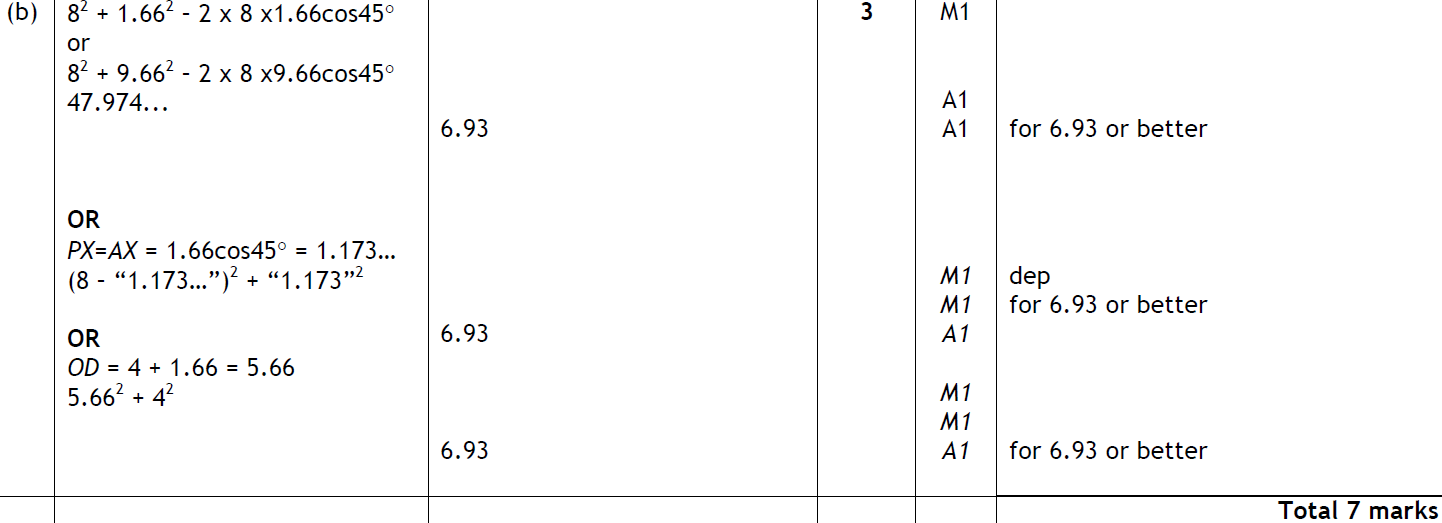 B
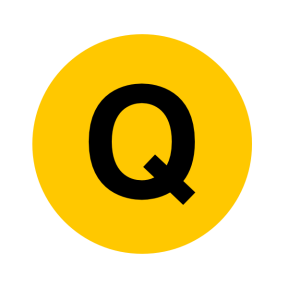 May 2006 3H Q13
Expanding Brackets
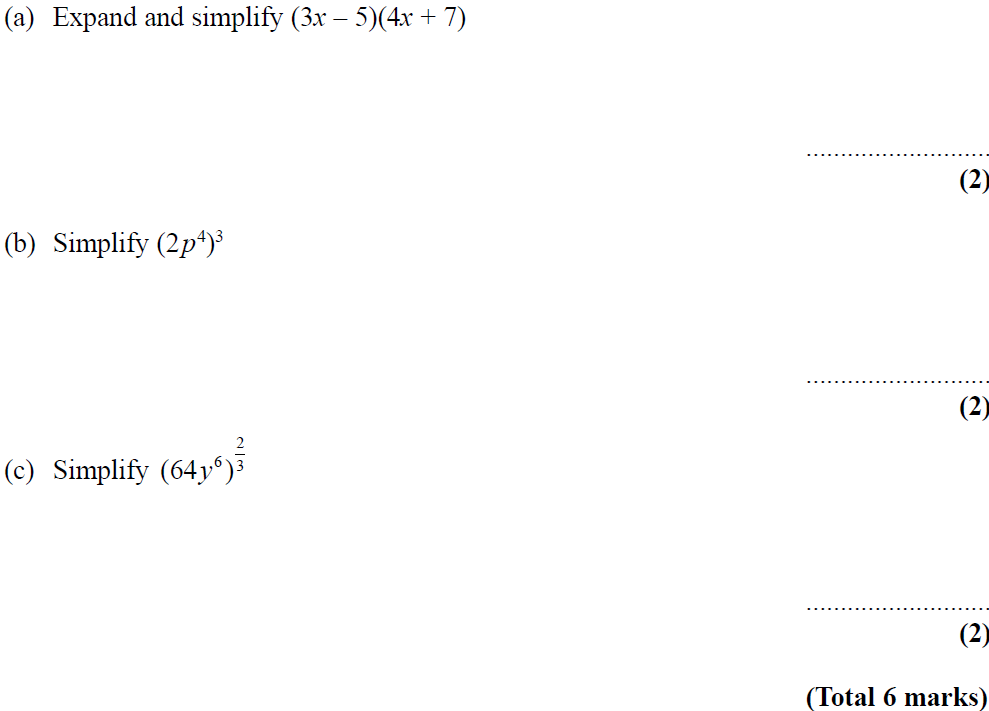 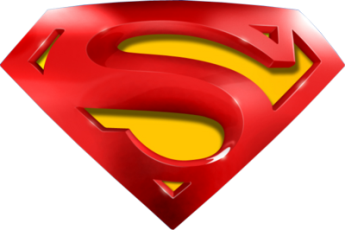 May 2006 3H Q13
Expanding Brackets
A
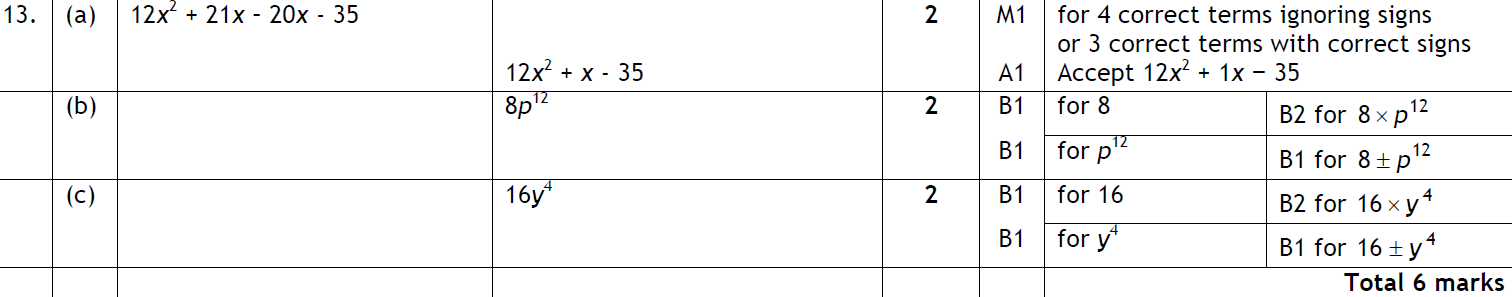 B
C
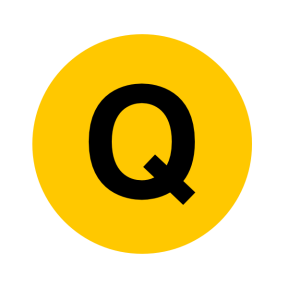 May 2006 4H Q2
Expanding Brackets
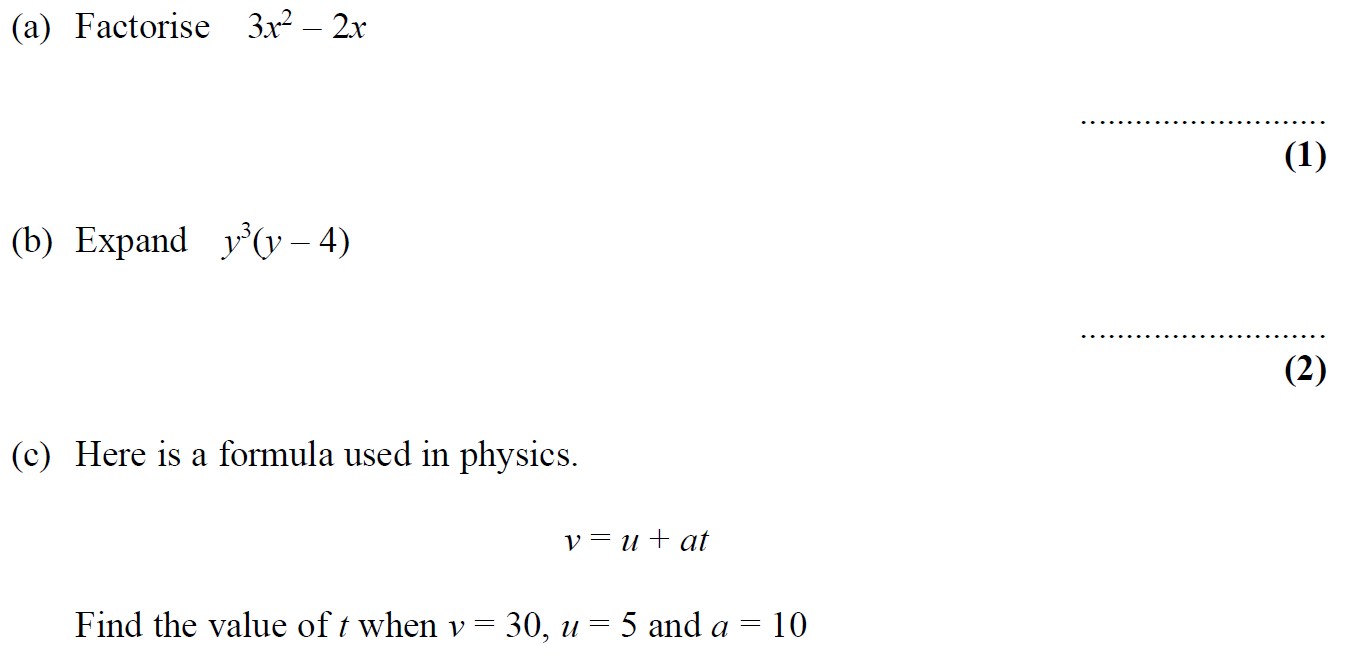 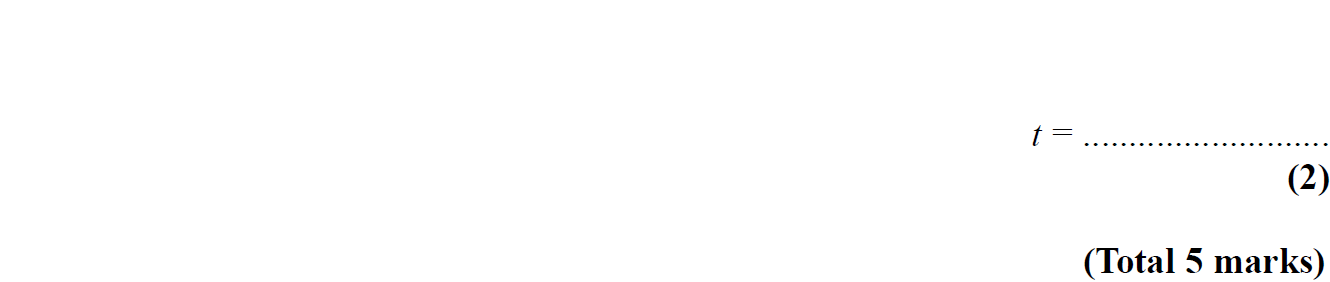 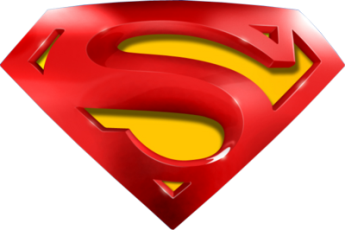 May 2006 4H Q2
Expanding Brackets
A
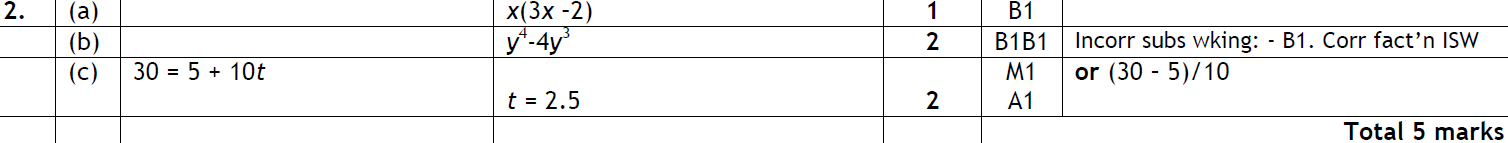 B
C
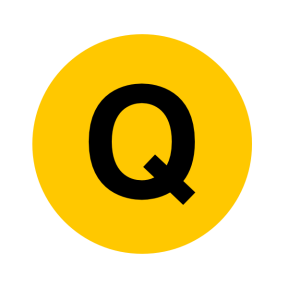 Nov 2006 4H Q2
Expanding Brackets
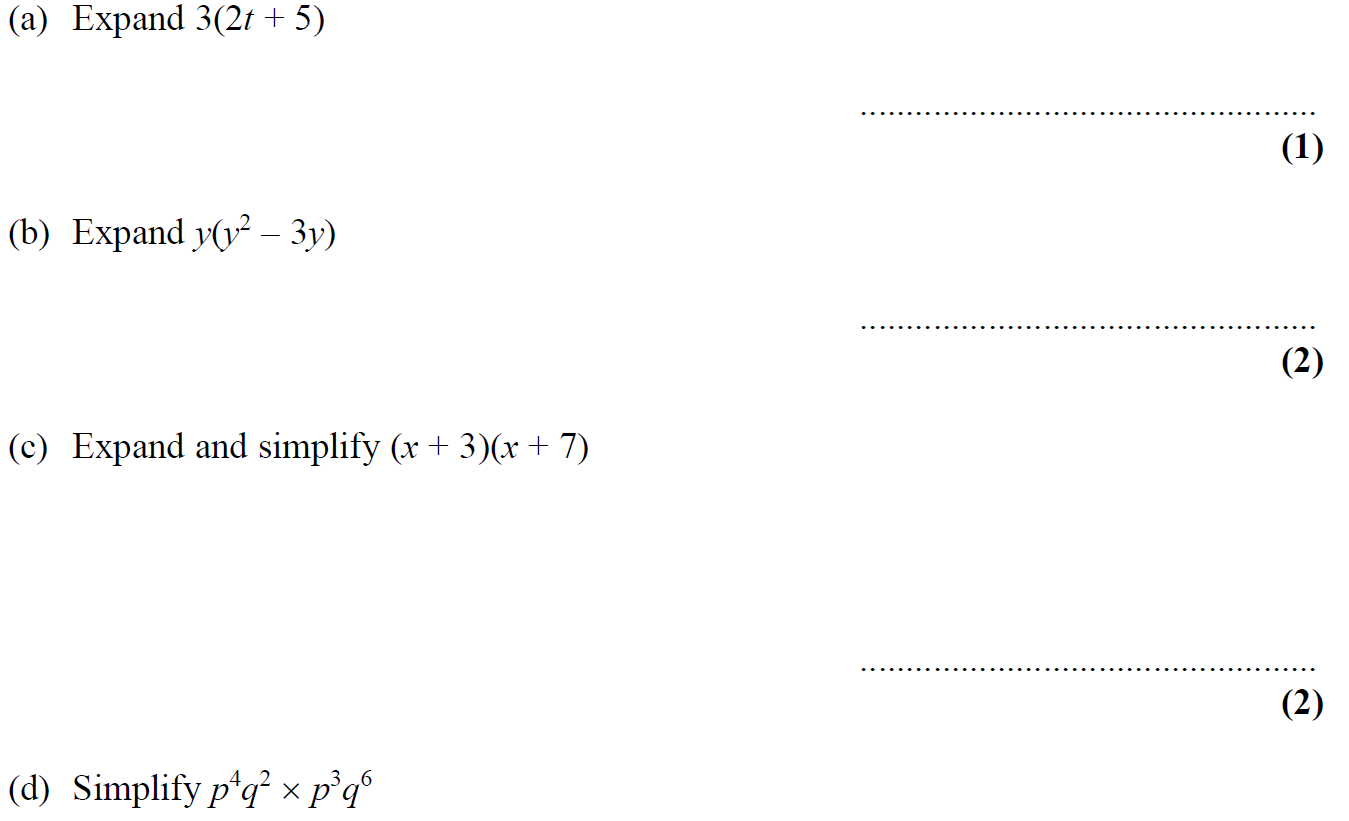 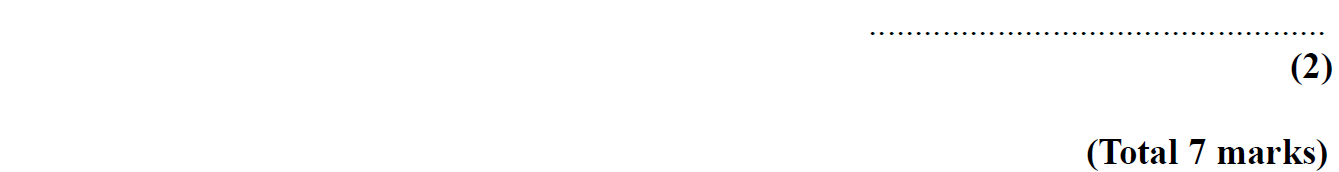 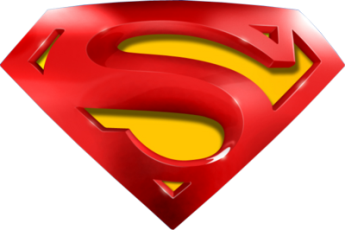 Nov 2006 4H Q2
Expanding Brackets
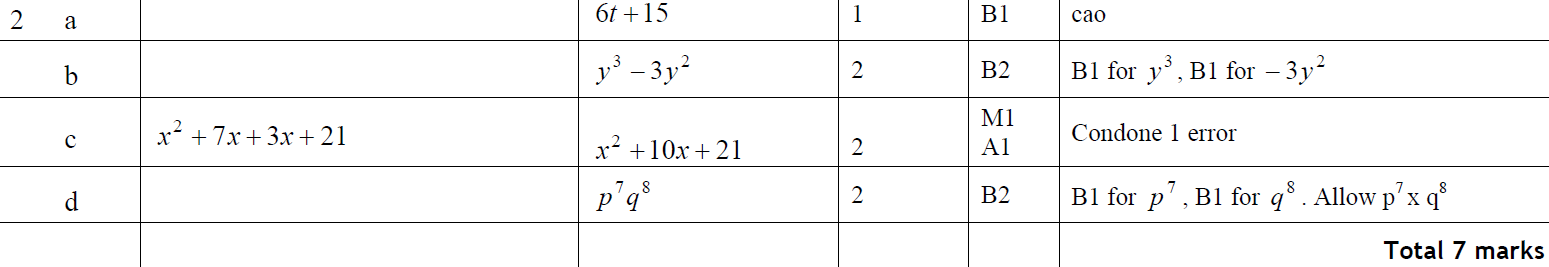 A
B
C
D
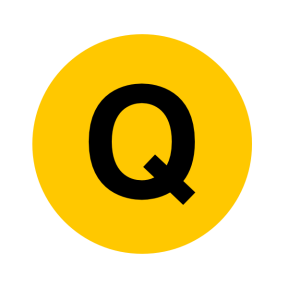 May 2007 3H Q6
Expanding Brackets
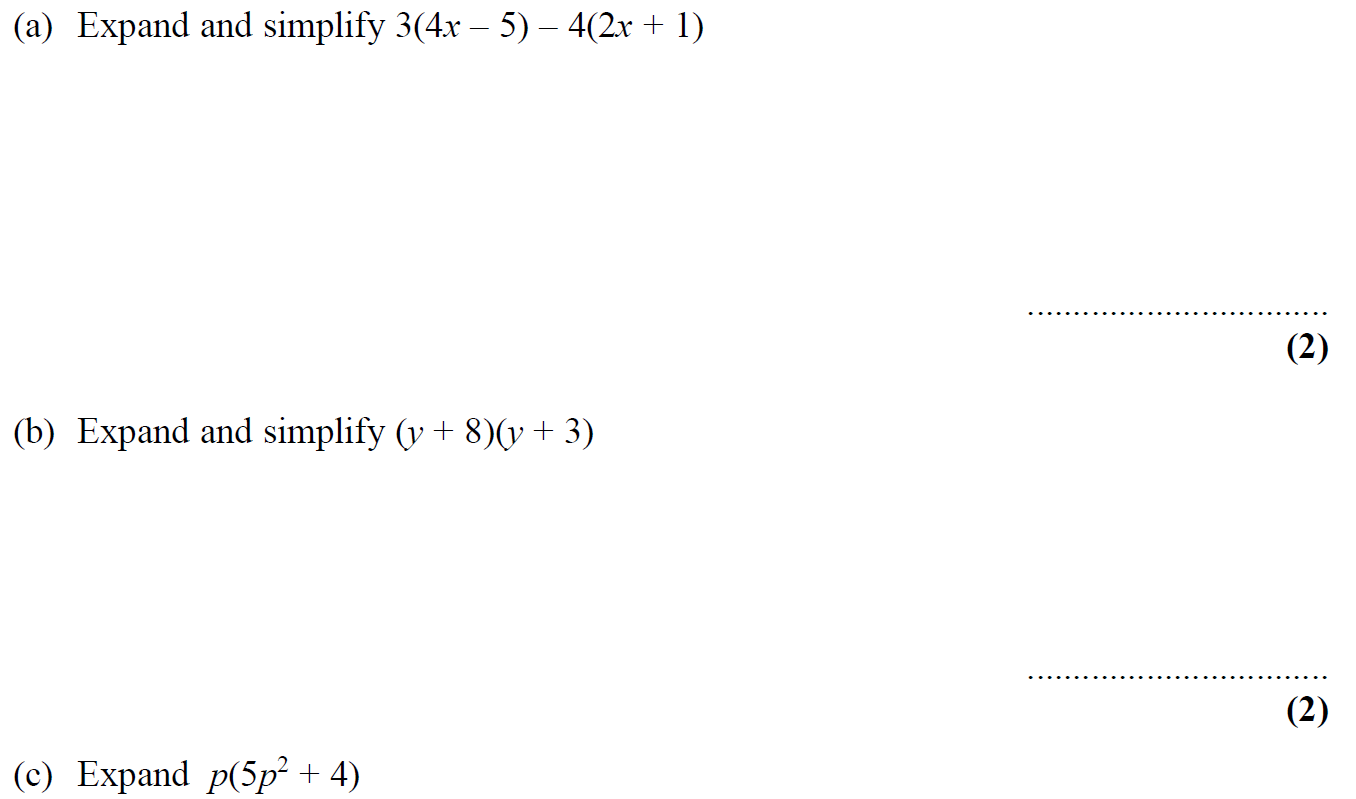 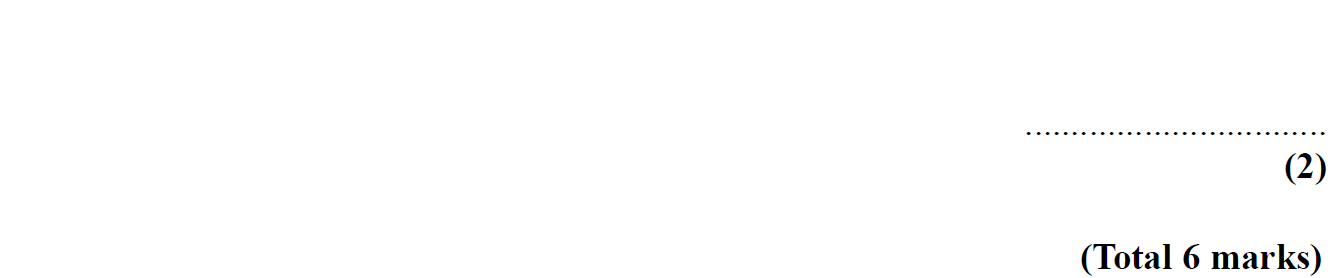 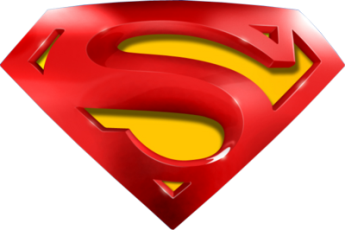 May 2007 3H Q6
Expanding Brackets
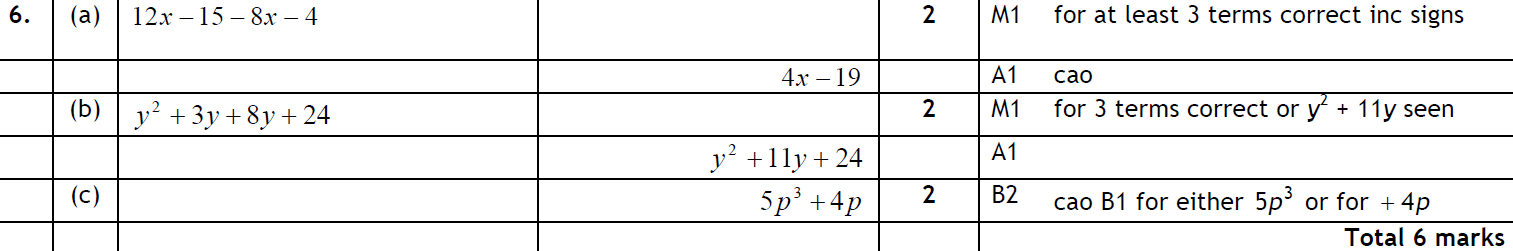 A
B
C
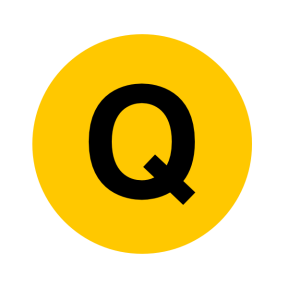 Nov 2007 3H Q9
Expanding Brackets
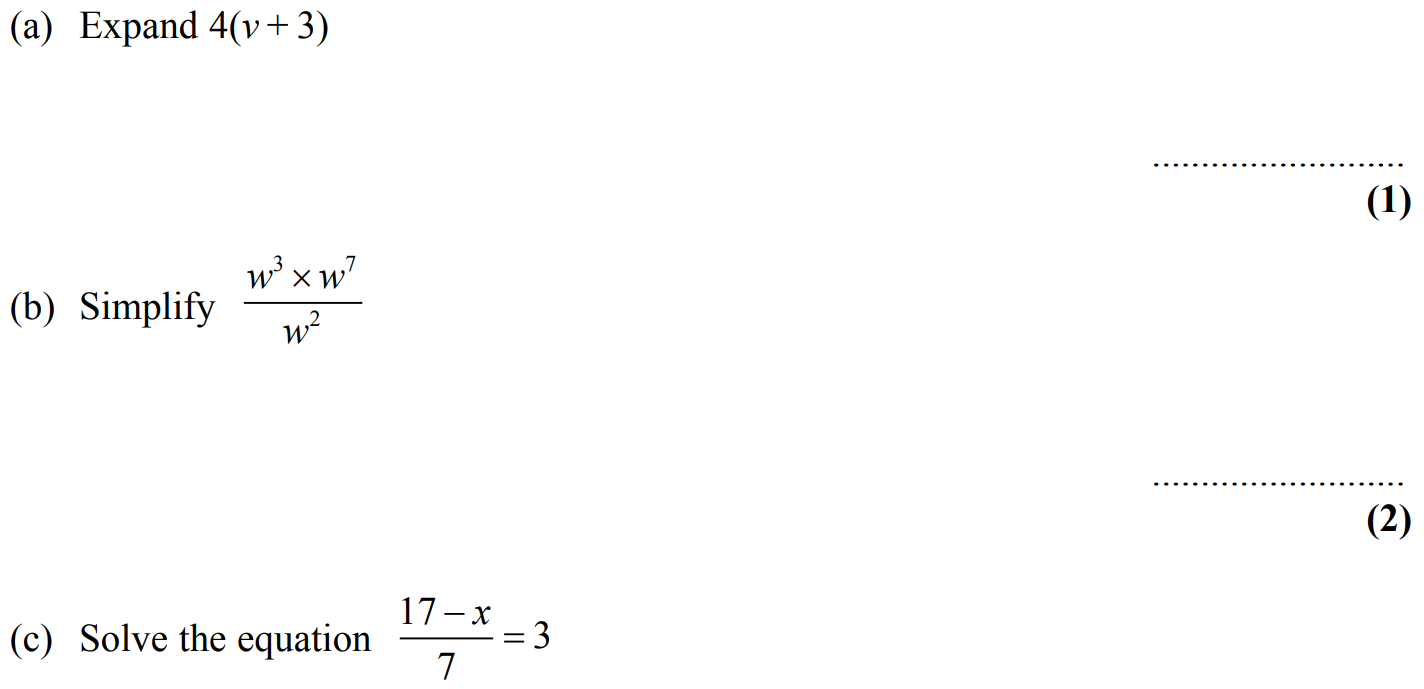 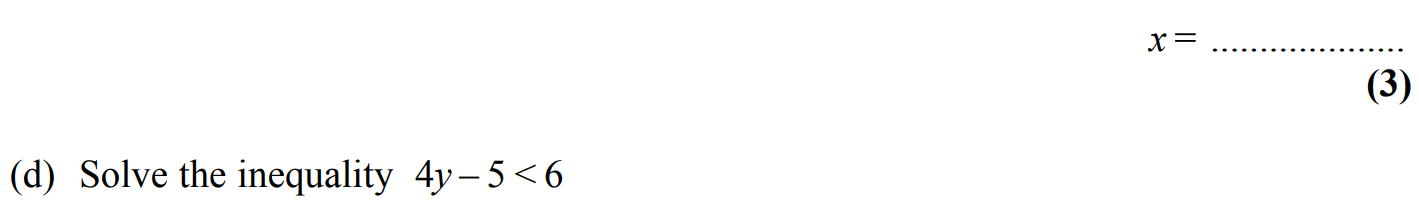 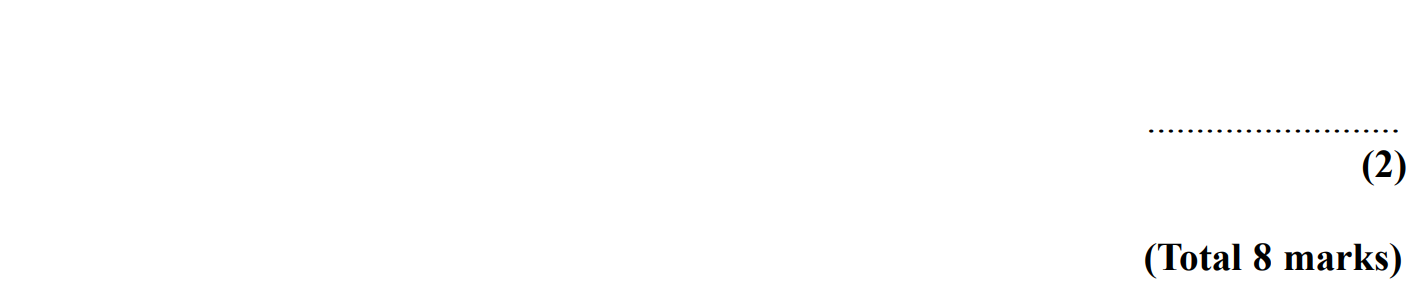 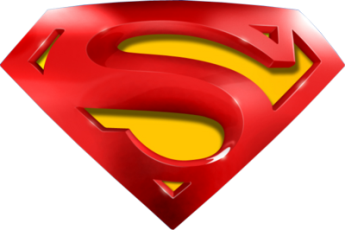 Nov 2007 3H Q9
Expanding Brackets
A
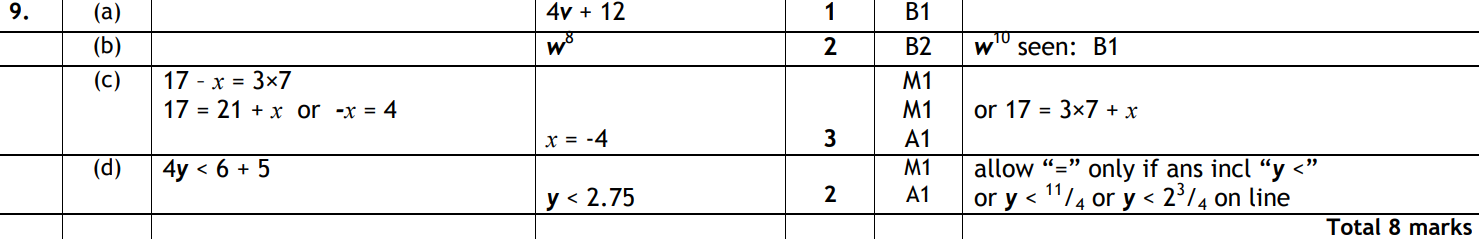 B
C
D
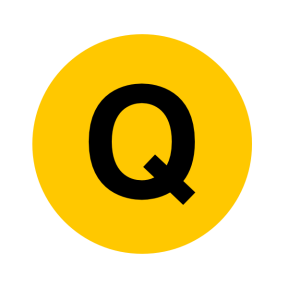 May 2008 4H Q4
Expanding Brackets
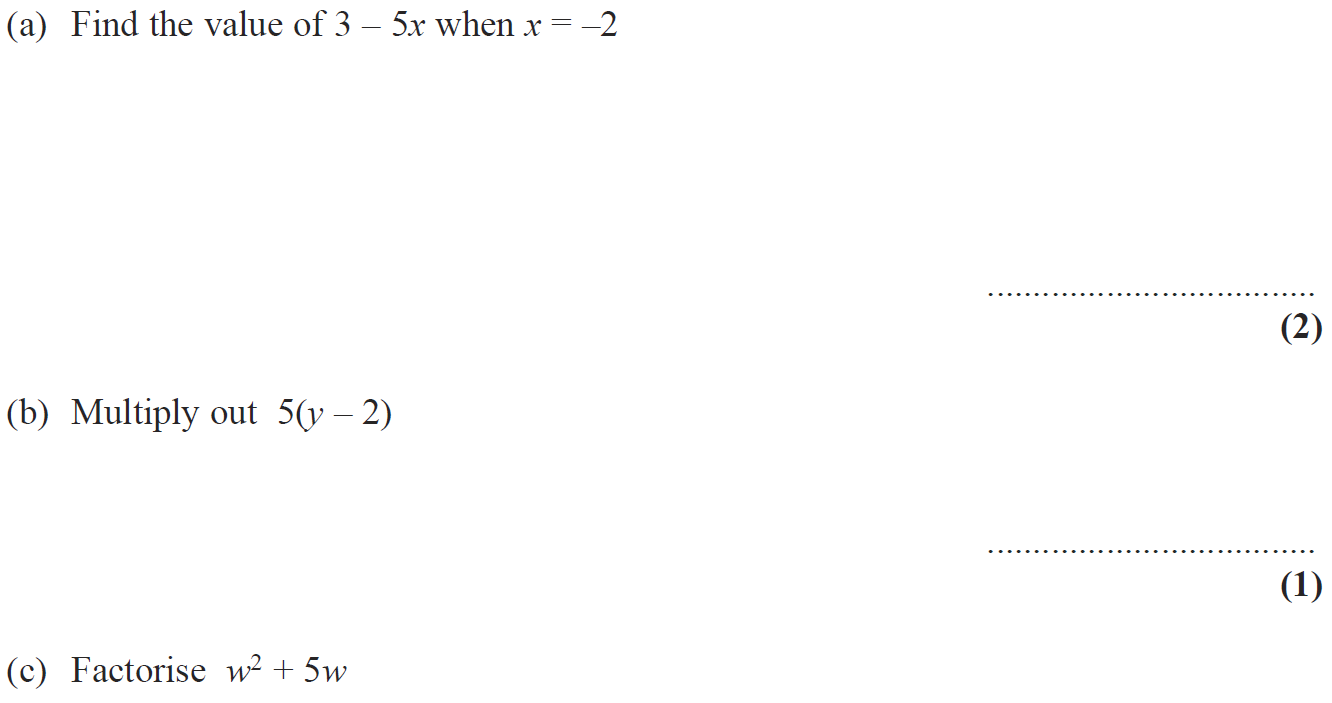 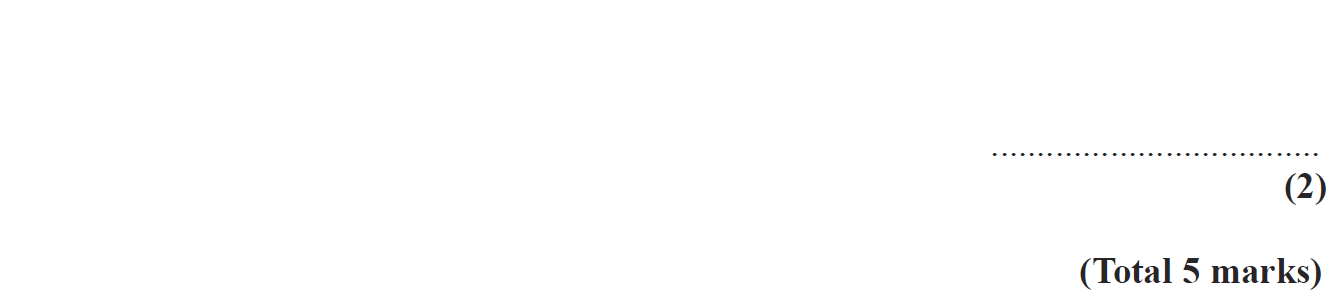 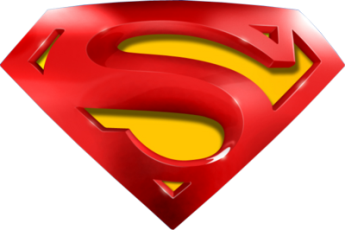 May 2008 4H Q4
Expanding Brackets
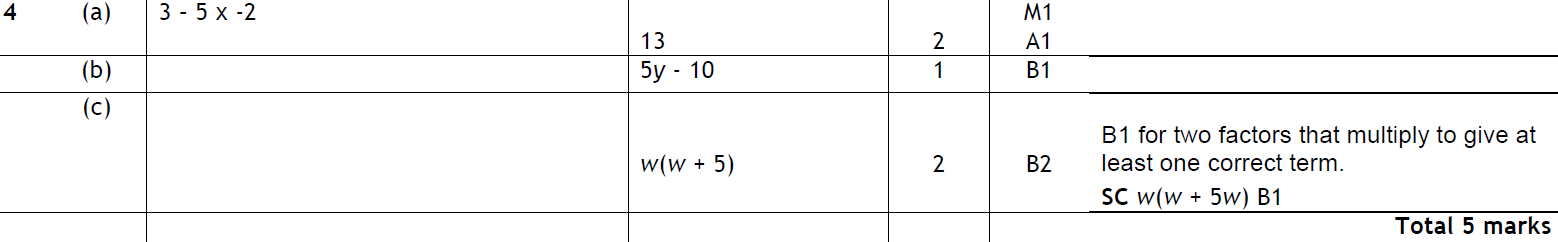 A
B
C
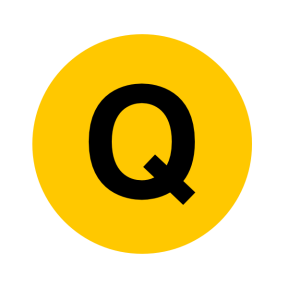 Nov 2008 3H Q8
Expanding Brackets
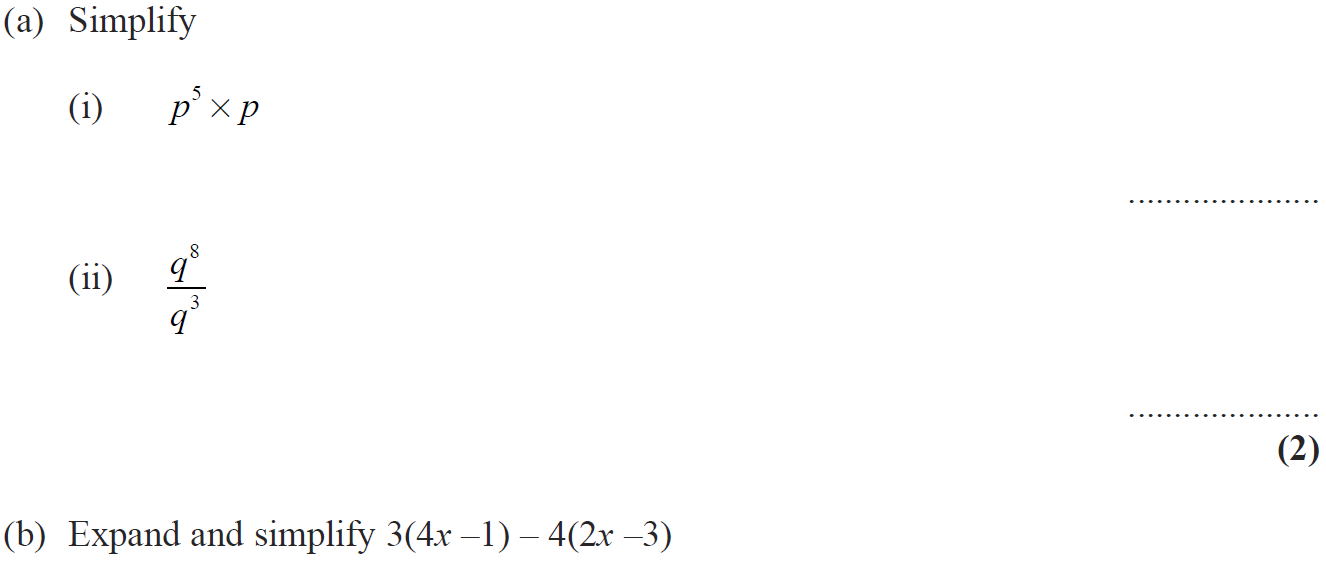 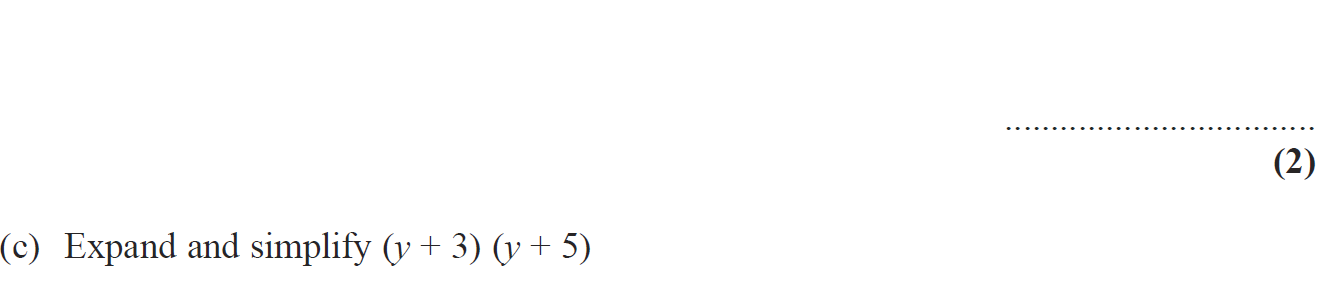 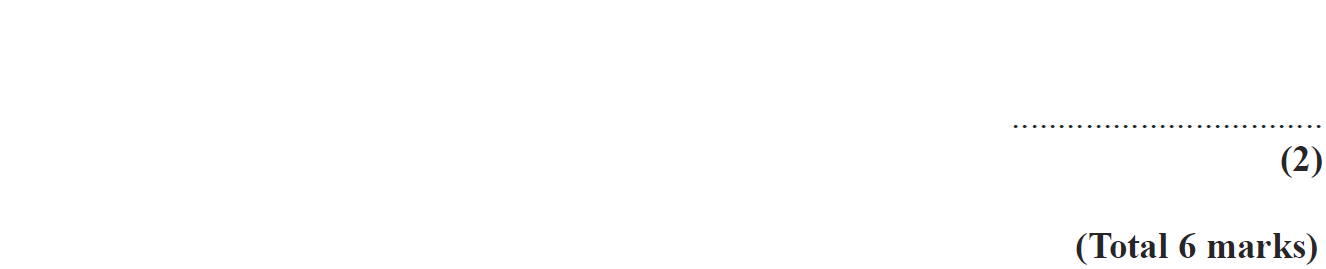 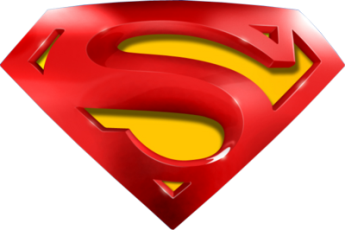 Nov 2008 3H Q8
Expanding Brackets
A (i)
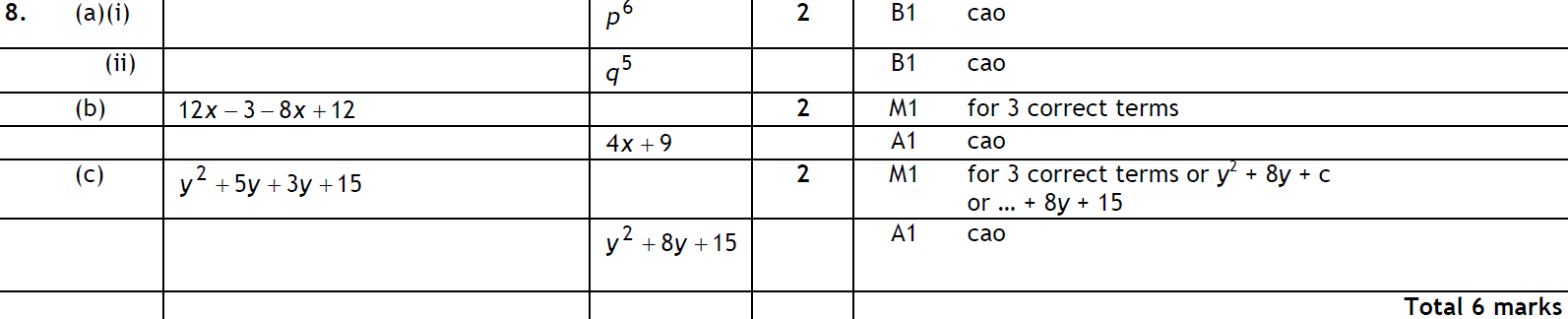 A (ii)
B
C
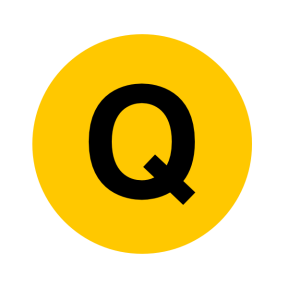 Nov 2008 3H Q20
Expanding Brackets
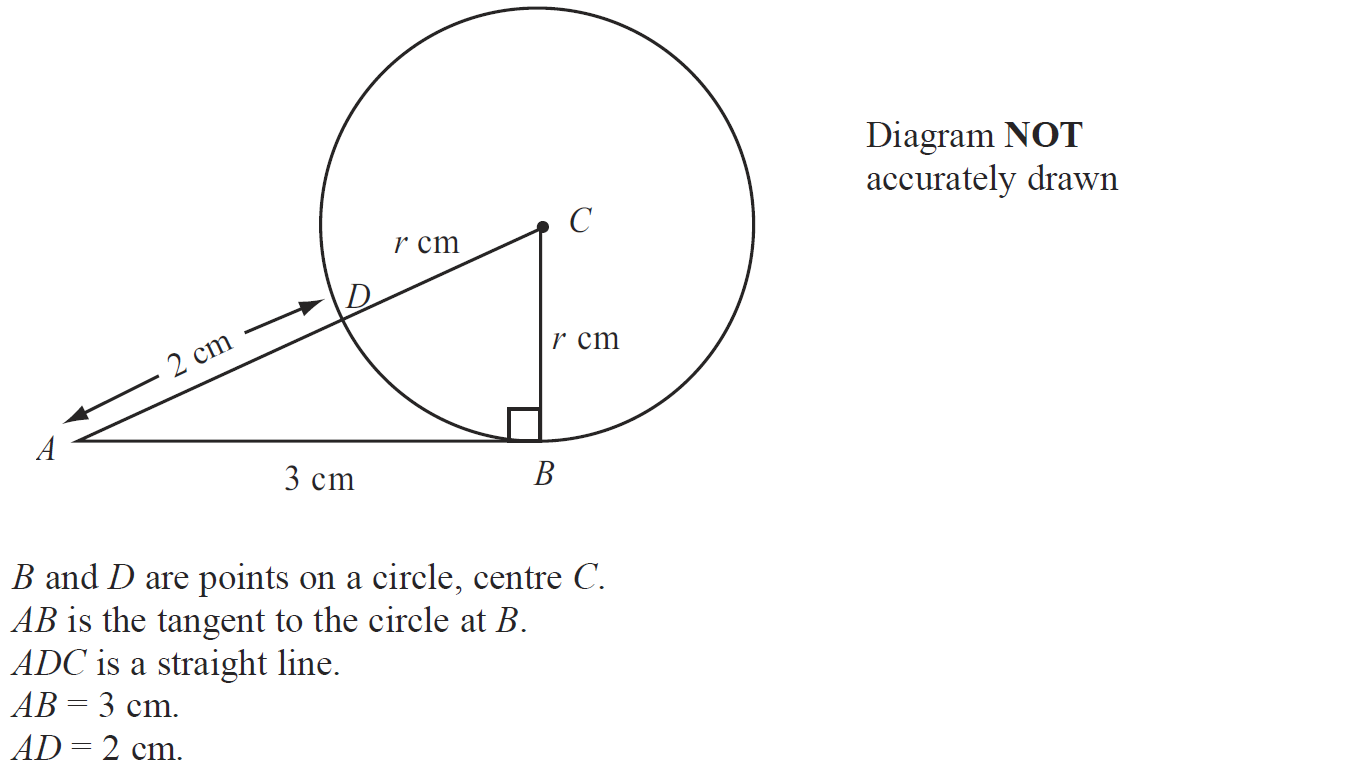 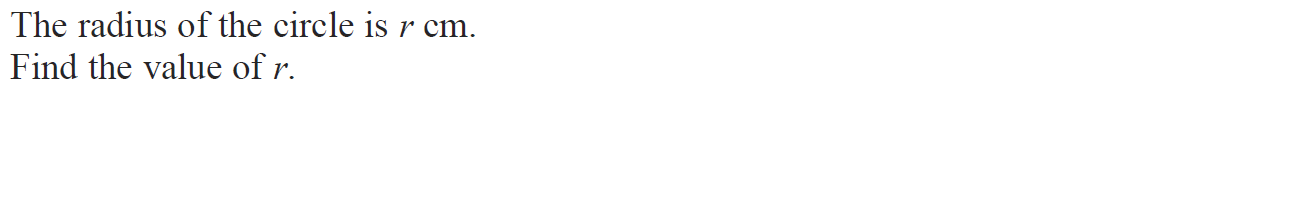 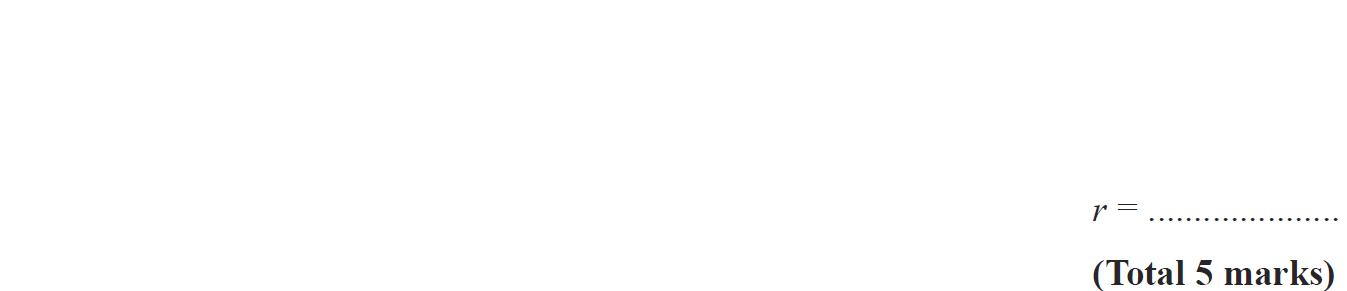 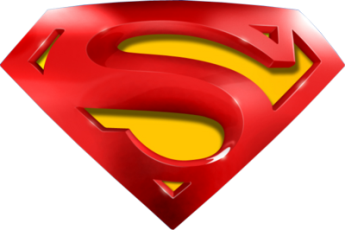 Nov 2008 3H Q20
Expanding Brackets
A
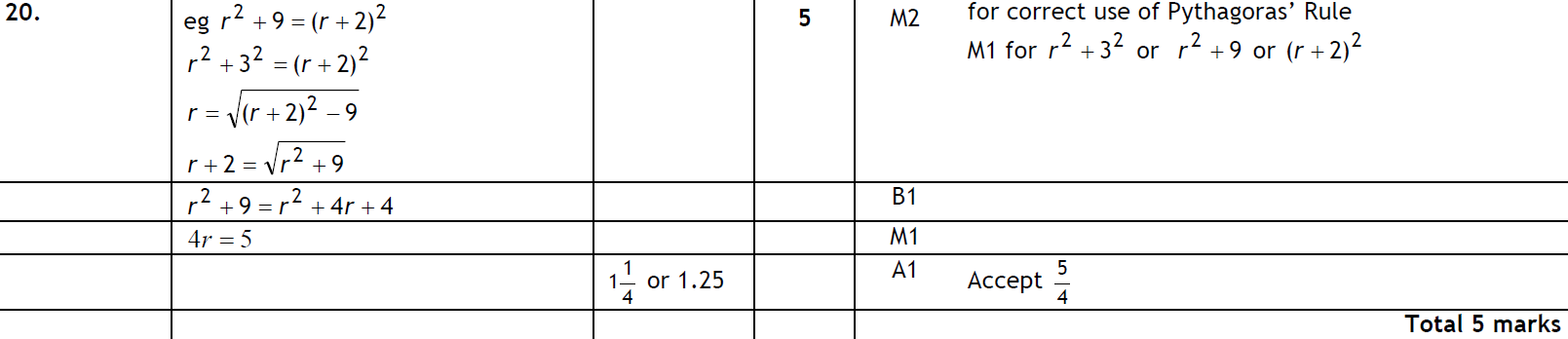 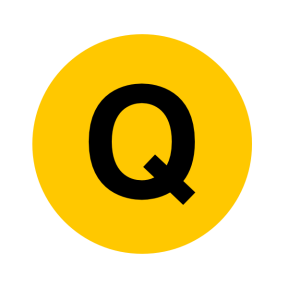 Nov 2008 4H Q6
Expanding Brackets
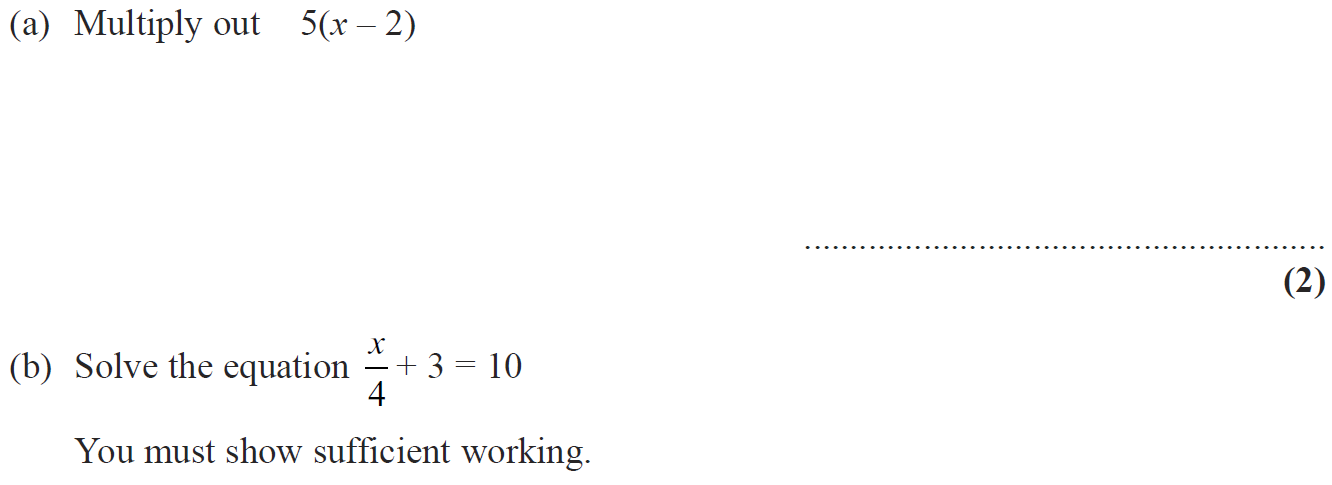 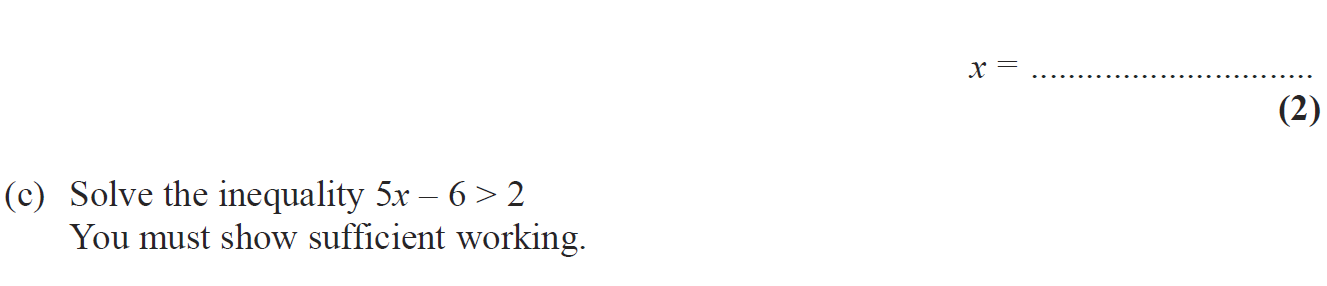 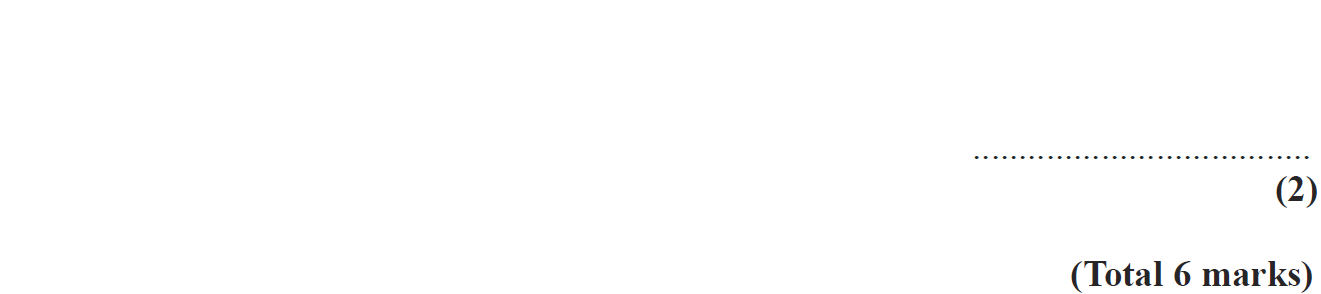 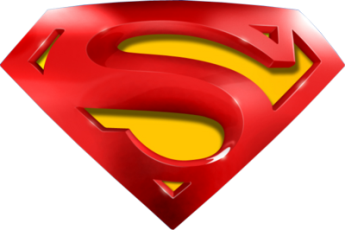 Nov 2008 4H Q6
Expanding Brackets
A
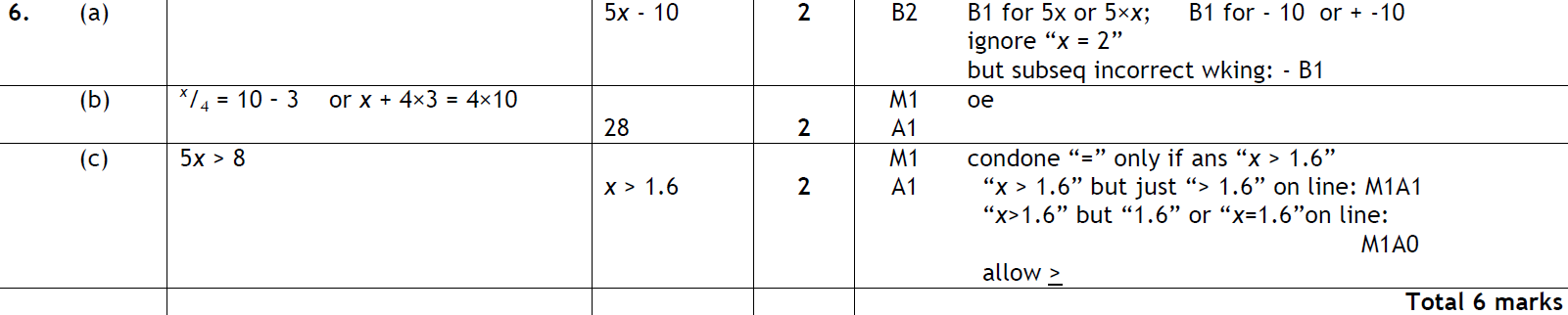 B
C
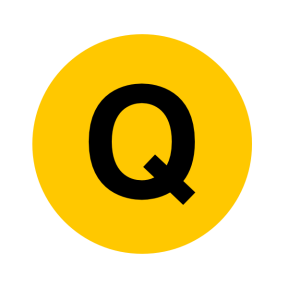 May 2009 3H Q5
Expanding Brackets
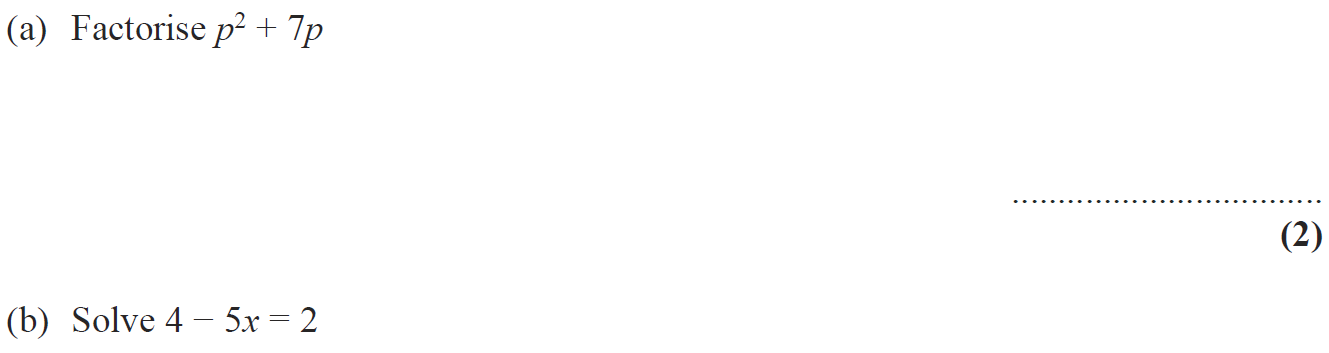 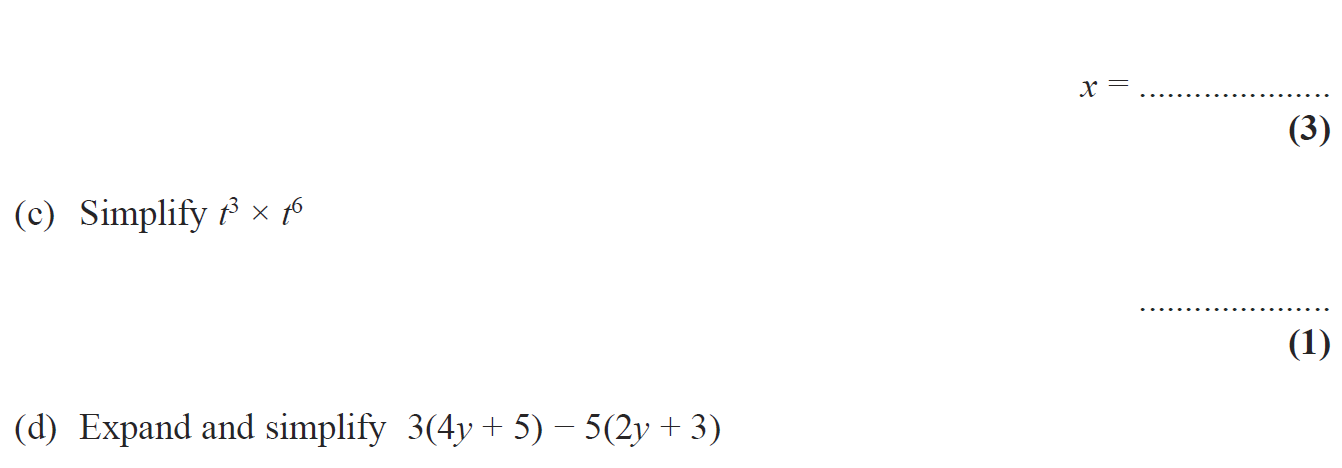 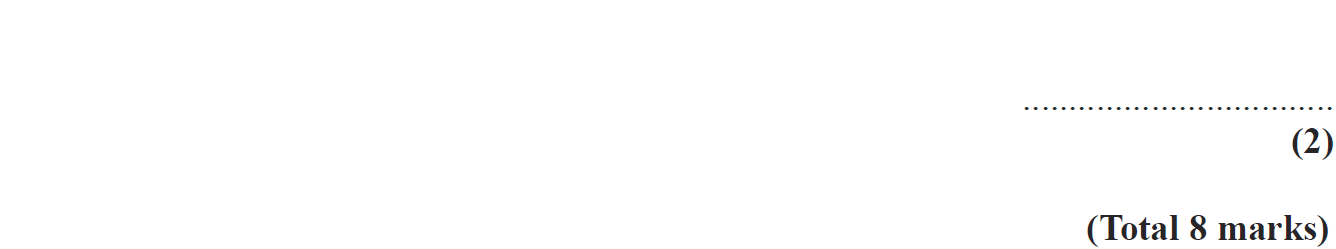 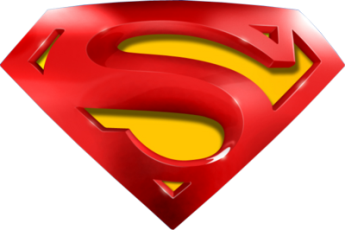 May 2009 3H Q5
Expanding Brackets
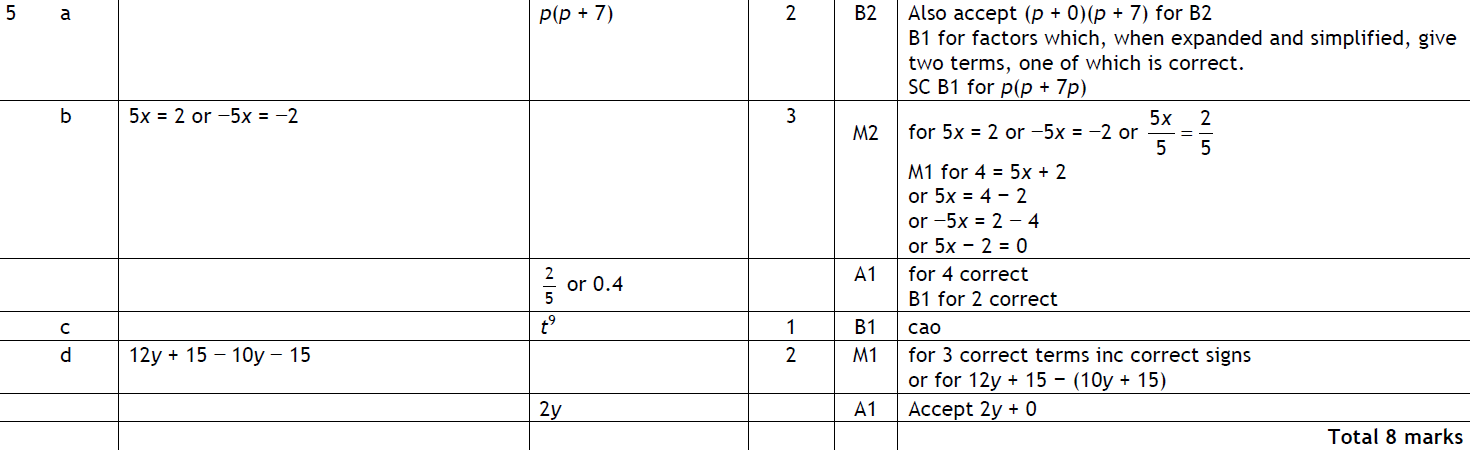 A
B
C
D
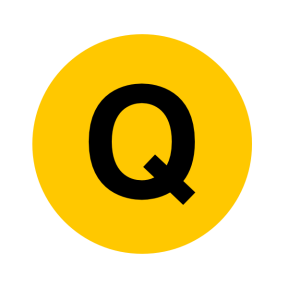 May 2009 3H Q21
Expanding Brackets
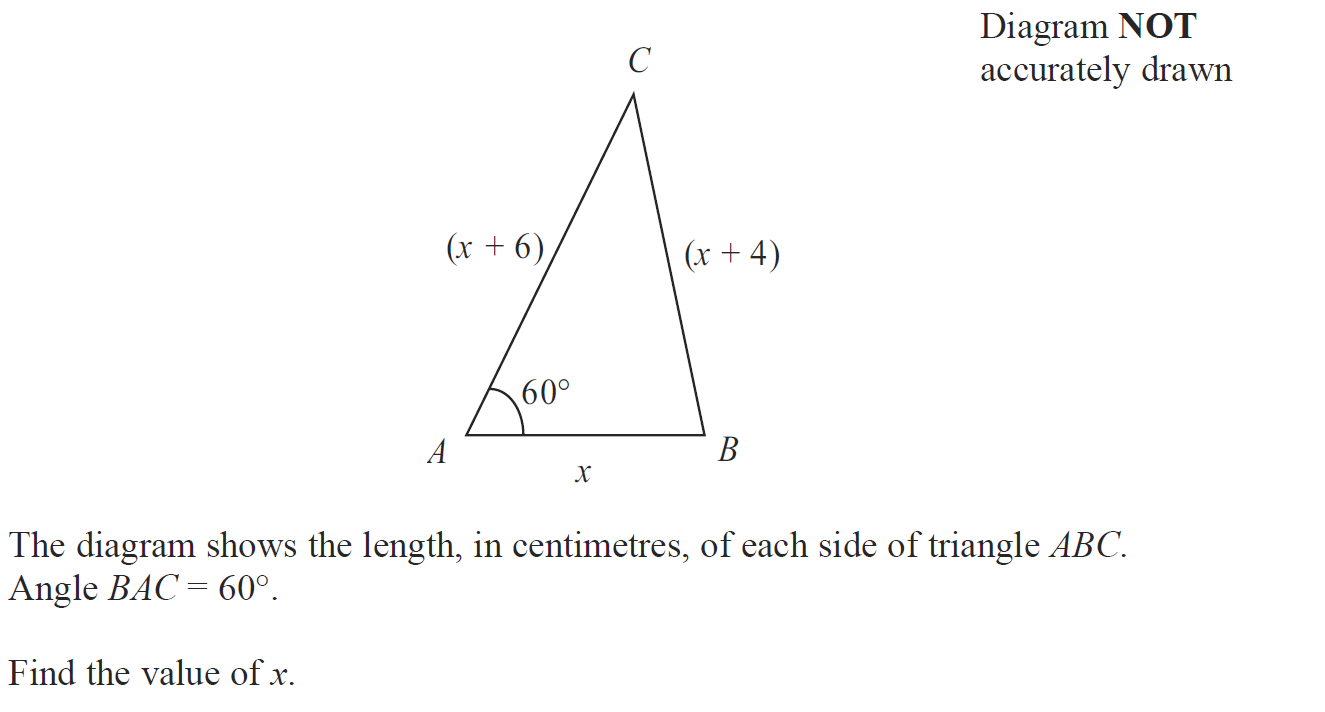 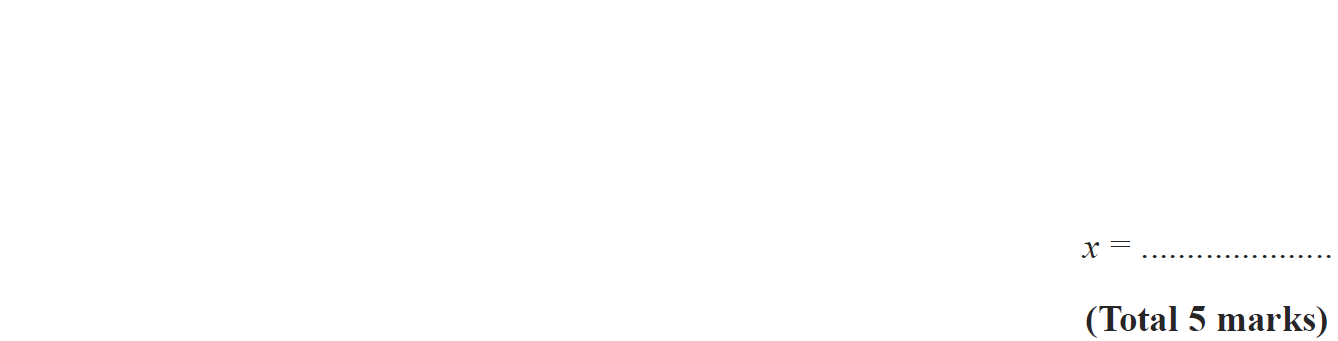 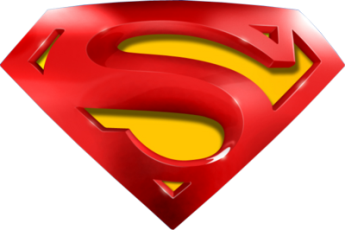 May 2009 3H Q21
Expanding Brackets
A
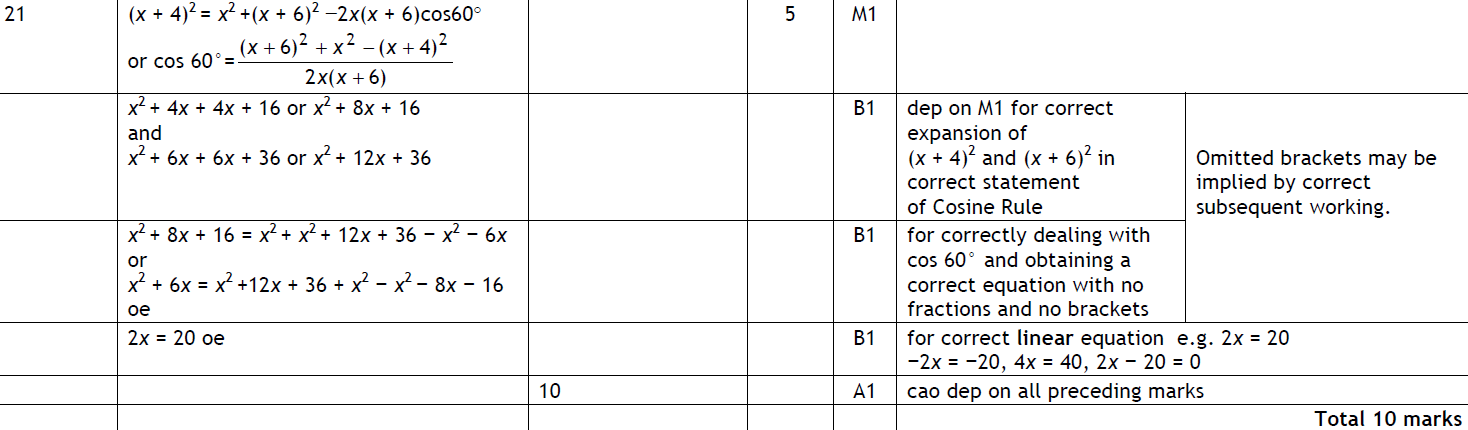 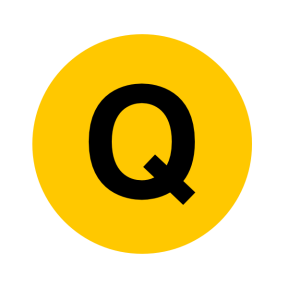 Nov 2009 3H Q9
Expanding Brackets
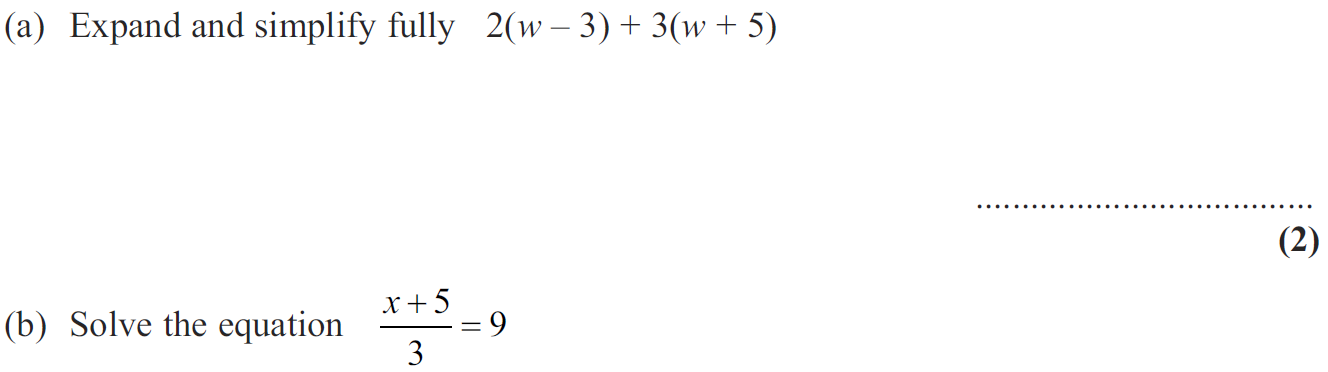 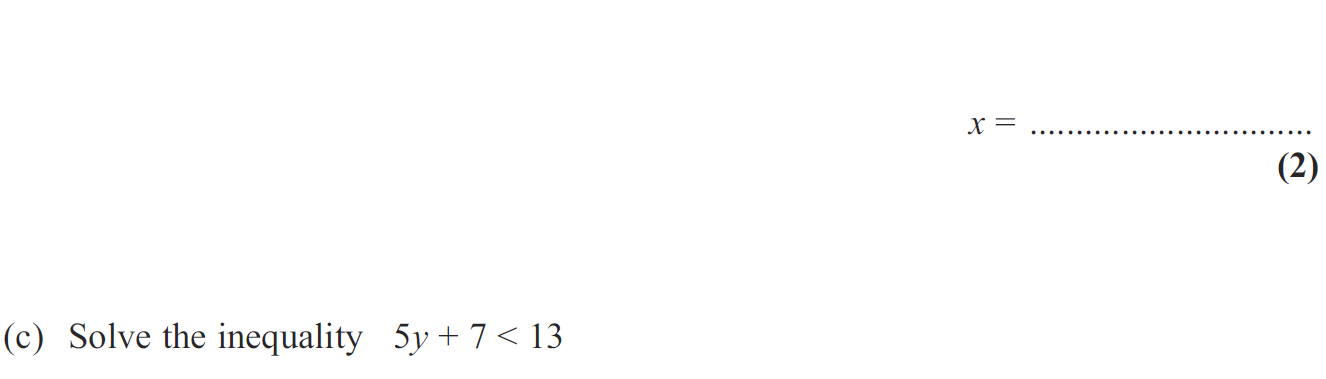 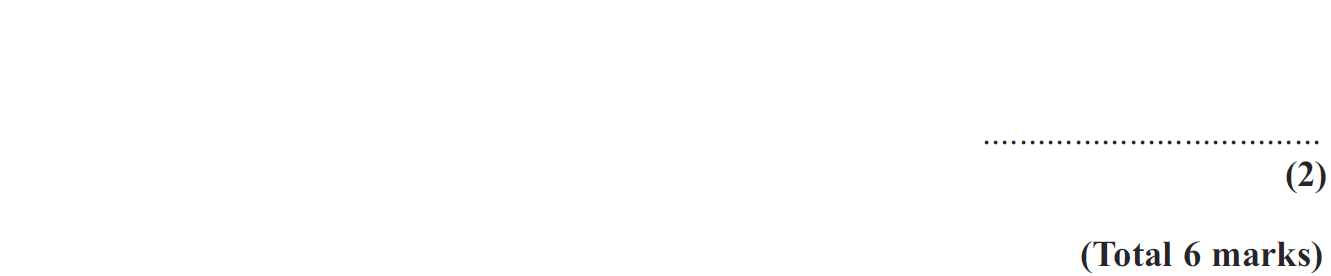 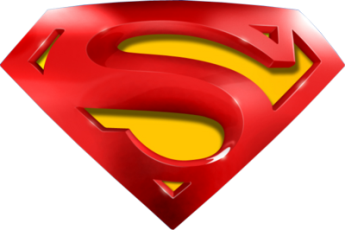 Nov 2009 3H Q9
Expanding Brackets
A
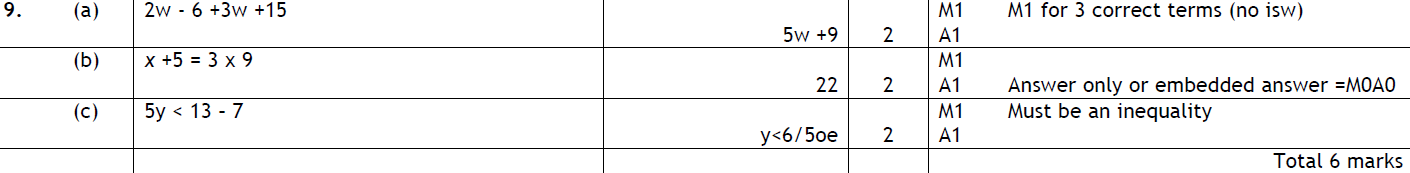 B
C
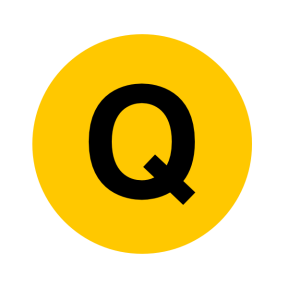 Nov 2009 4H Q12
Expanding Brackets
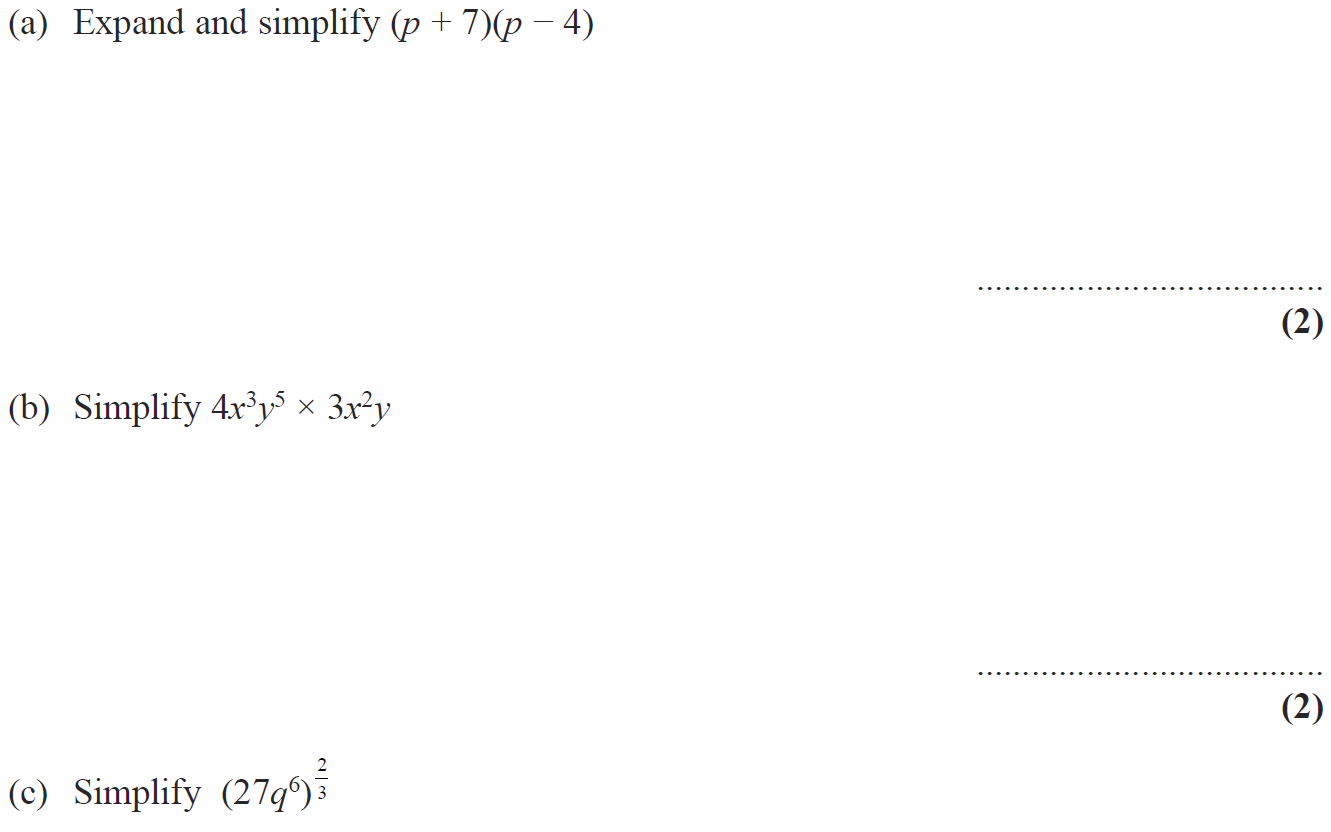 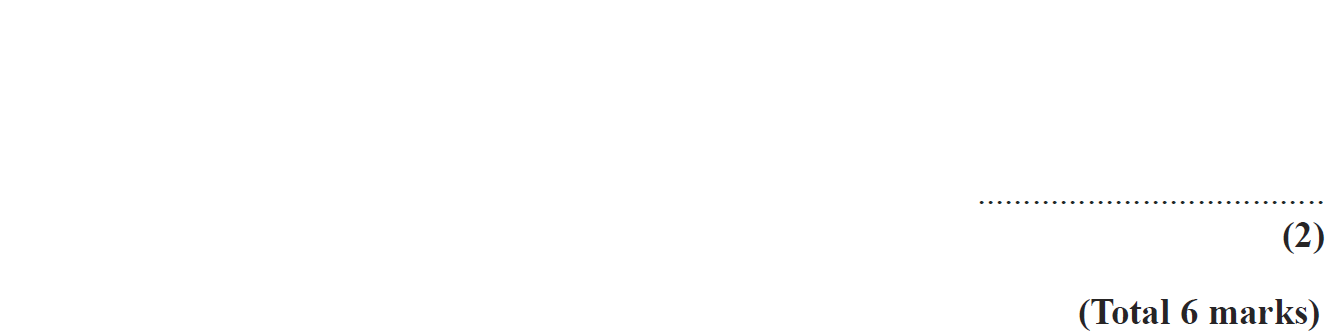 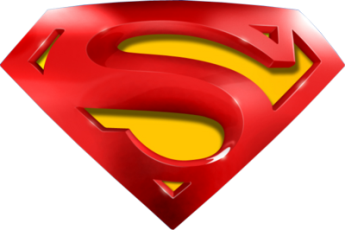 Nov 2009 4H Q12
Expanding Brackets
A
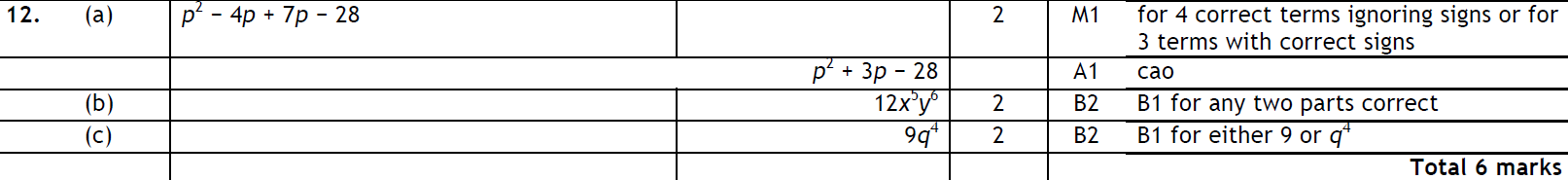 B
C
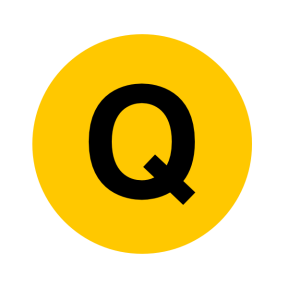 June 2010 3H Q4
Expanding Brackets
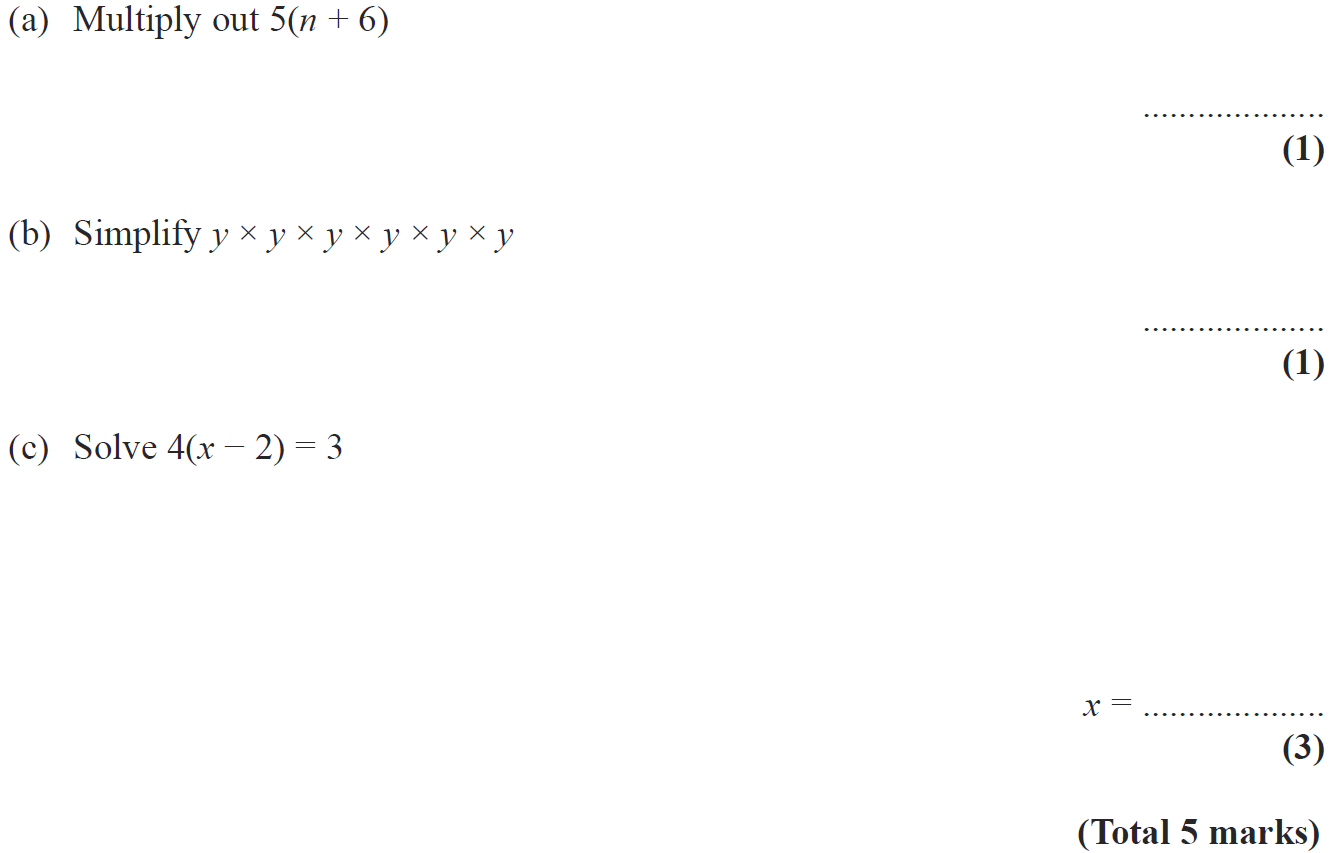 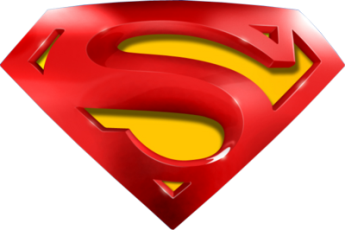 June 2010 3H Q4
Expanding Brackets
A
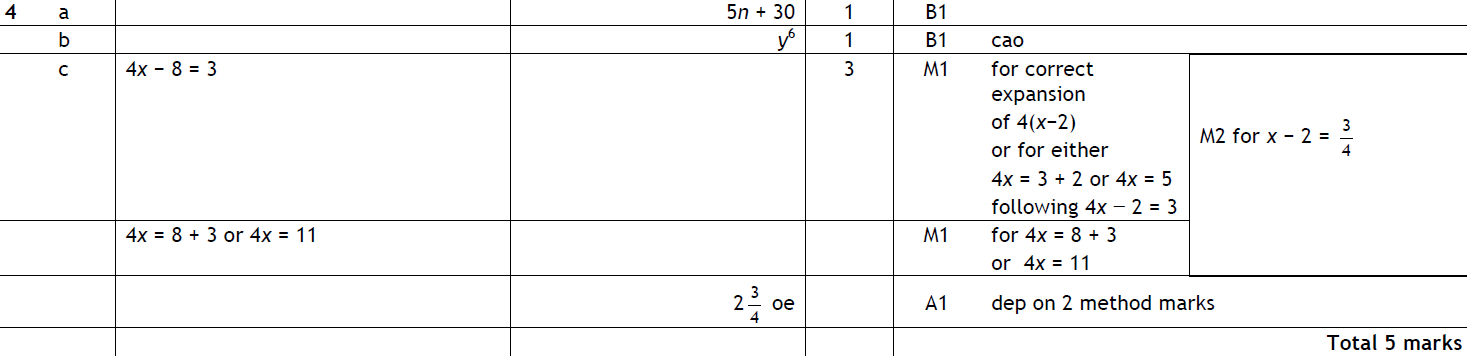 B
C
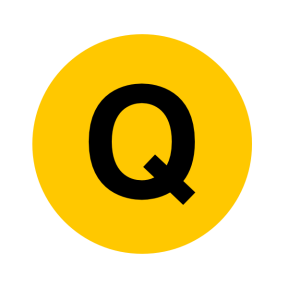 Nov 2010 3H Q2
Expanding Brackets
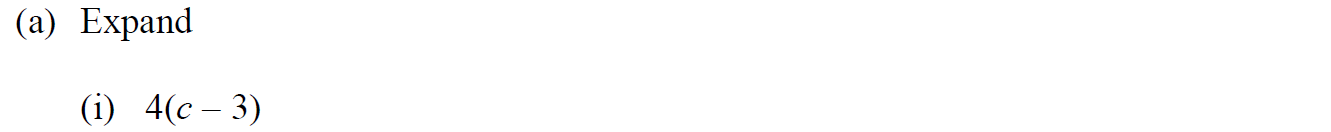 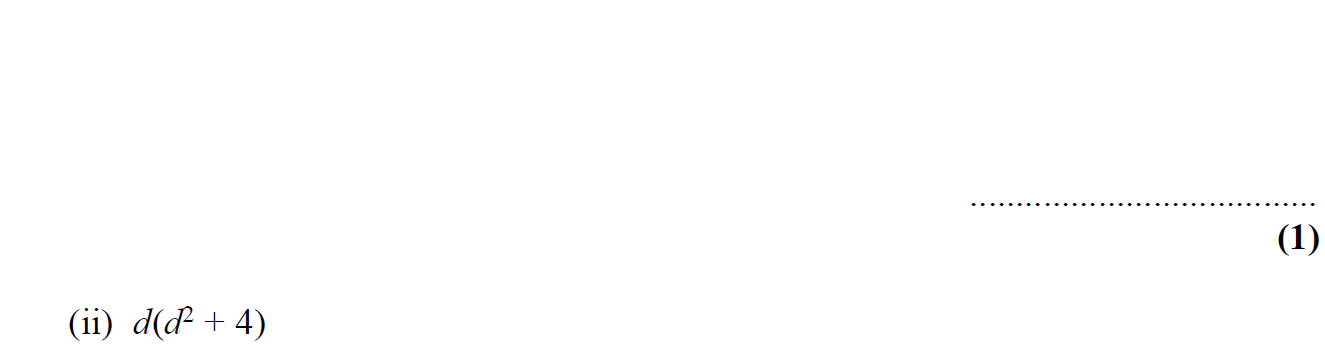 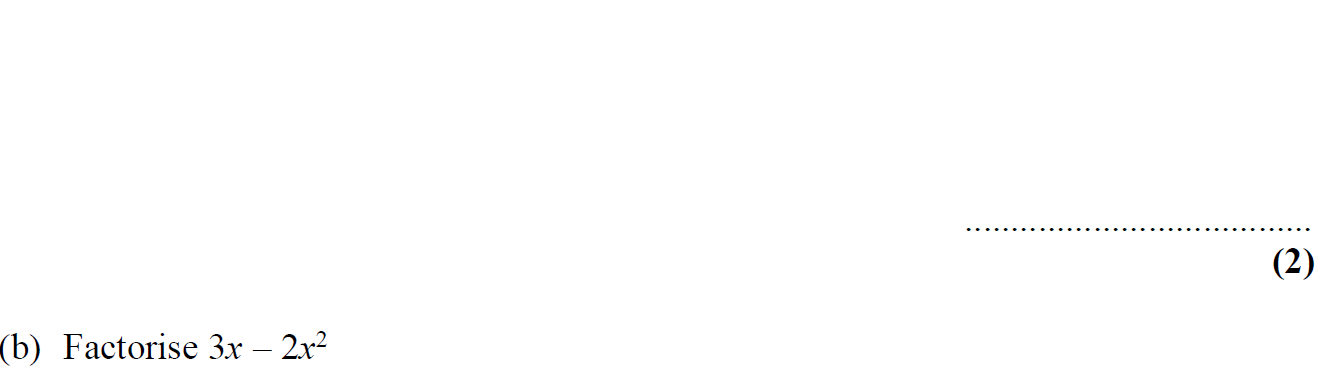 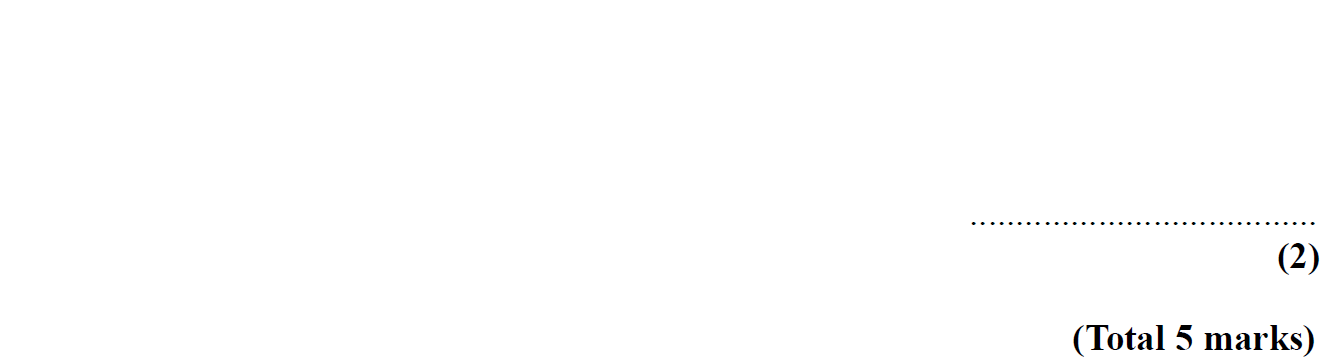 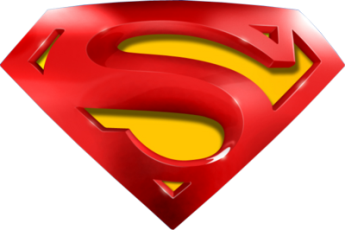 Nov 2010 3H Q2
Expanding Brackets
A (i)
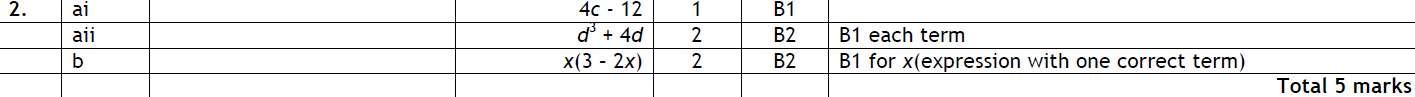 A (ii)
B
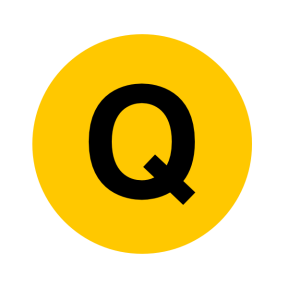 June 2011 3H Q3
Expanding Brackets
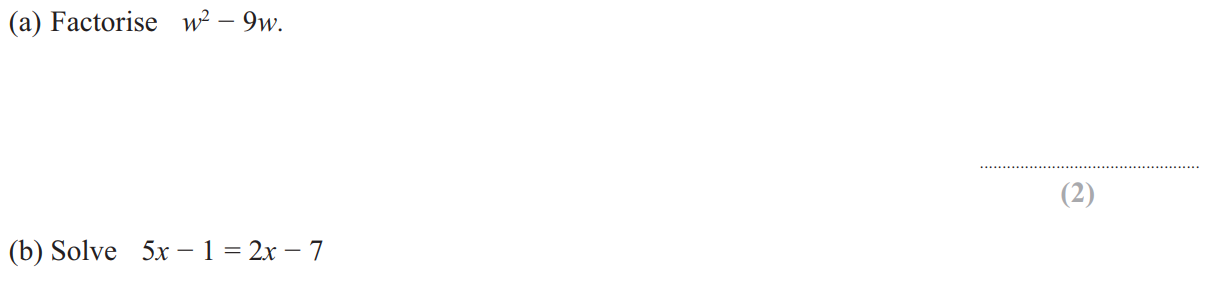 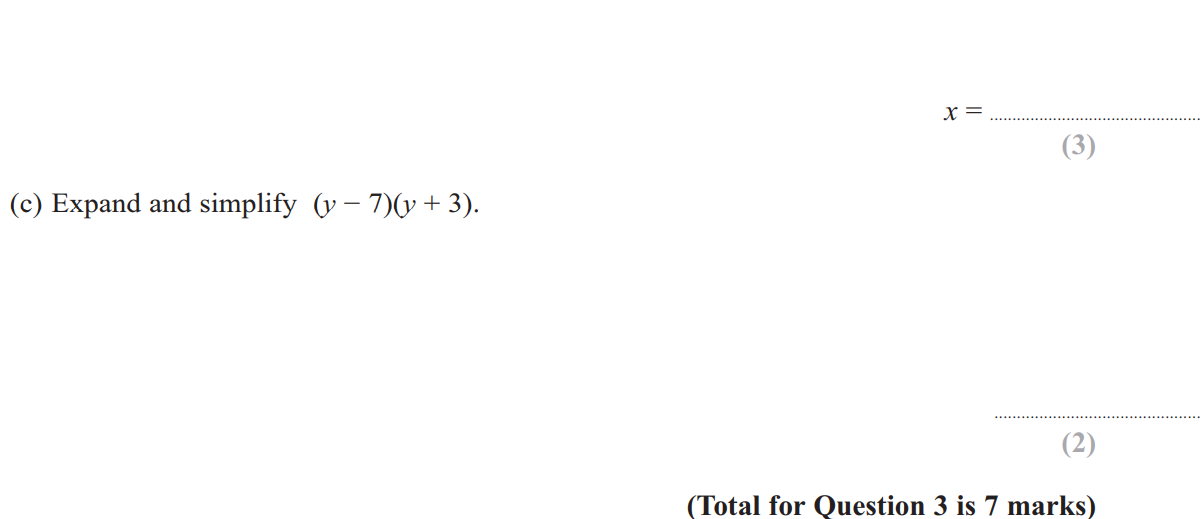 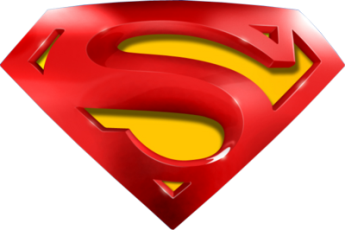 June 2011 3H Q3
Expanding Brackets
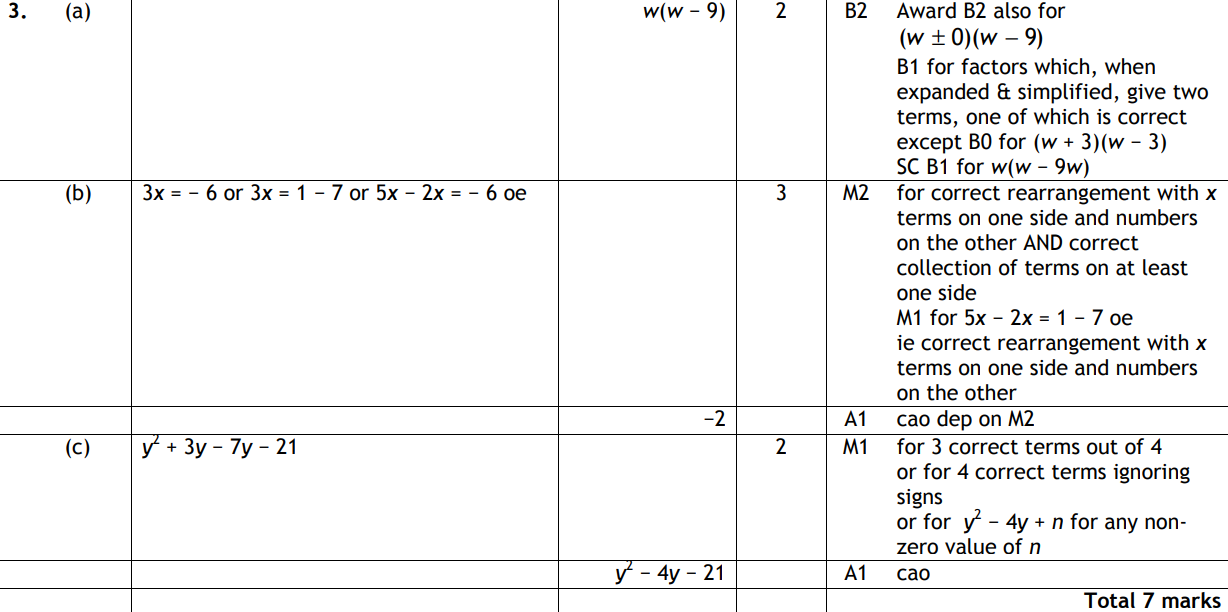 A
B
C
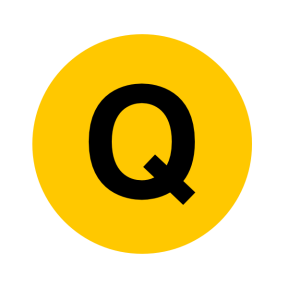 June 2011 3H Q21
Expanding Brackets
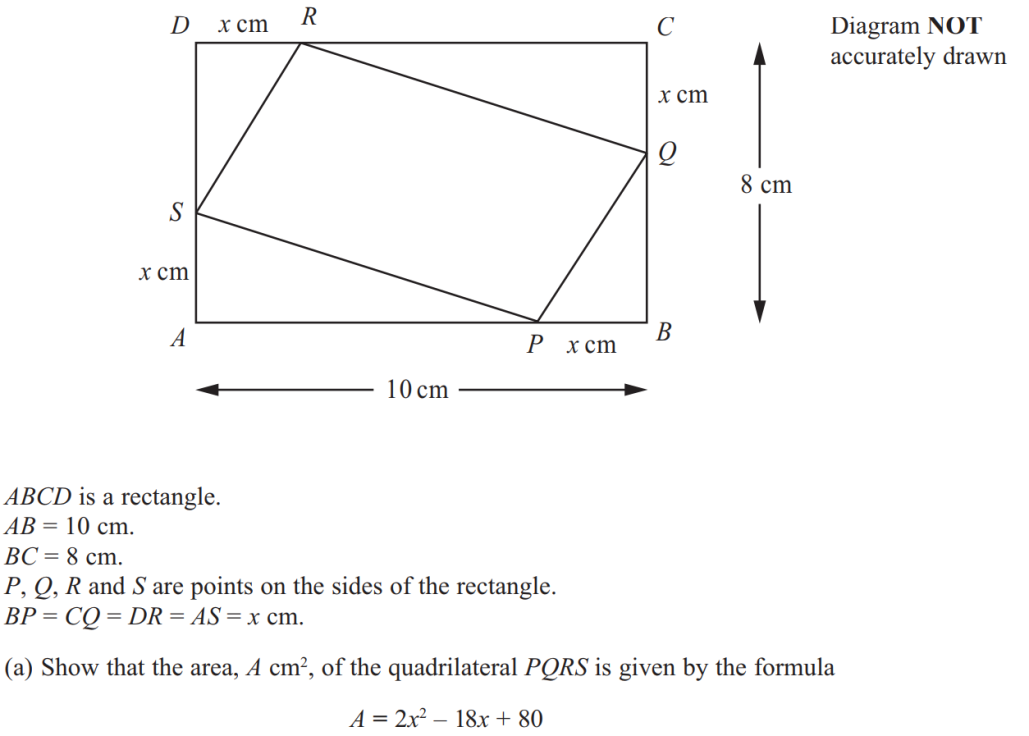 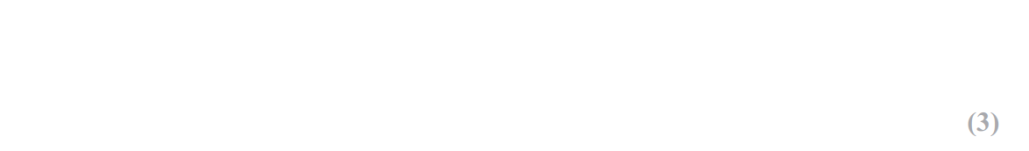 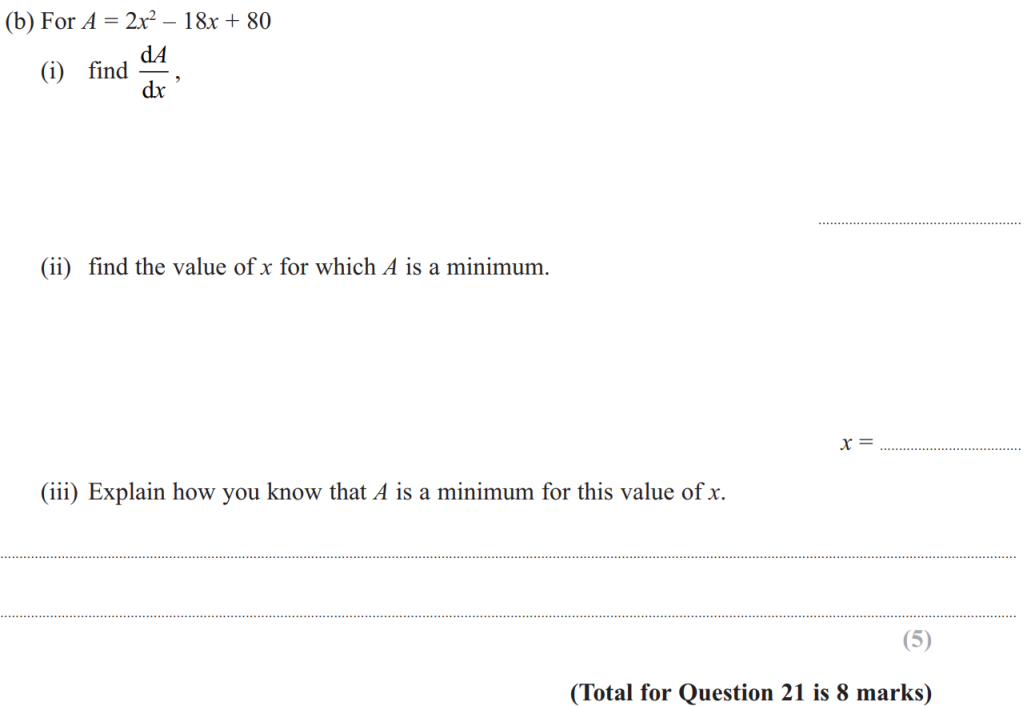 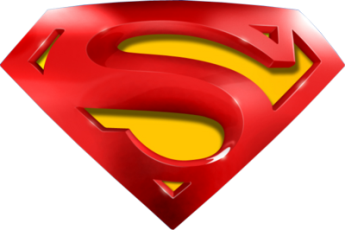 June 2011 3H Q21
Expanding Brackets
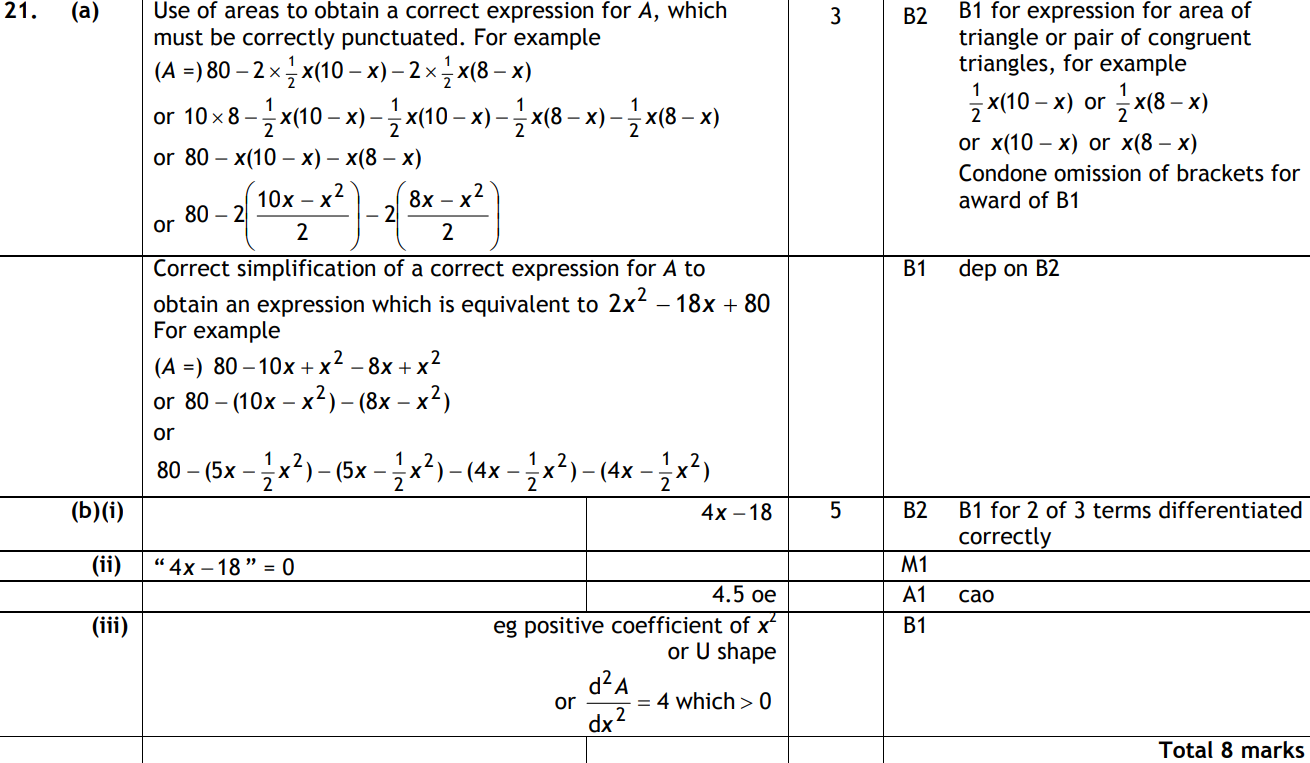 A
B (i)
B (ii)
B (iii)
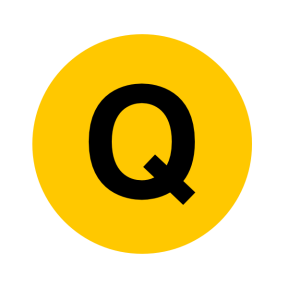 Jan 2012 3H Q5
Expanding Brackets
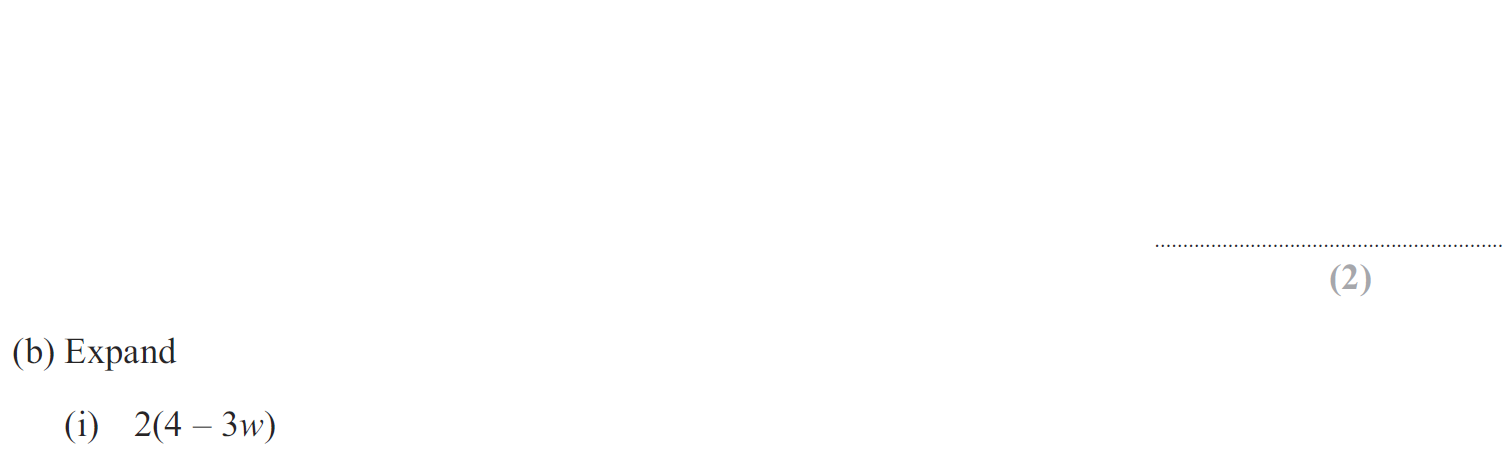 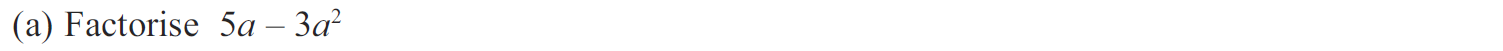 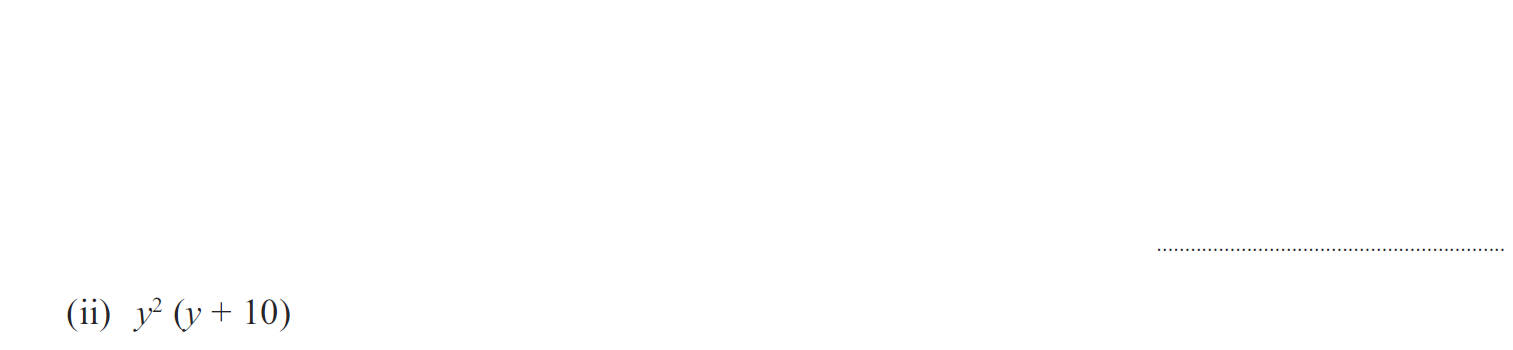 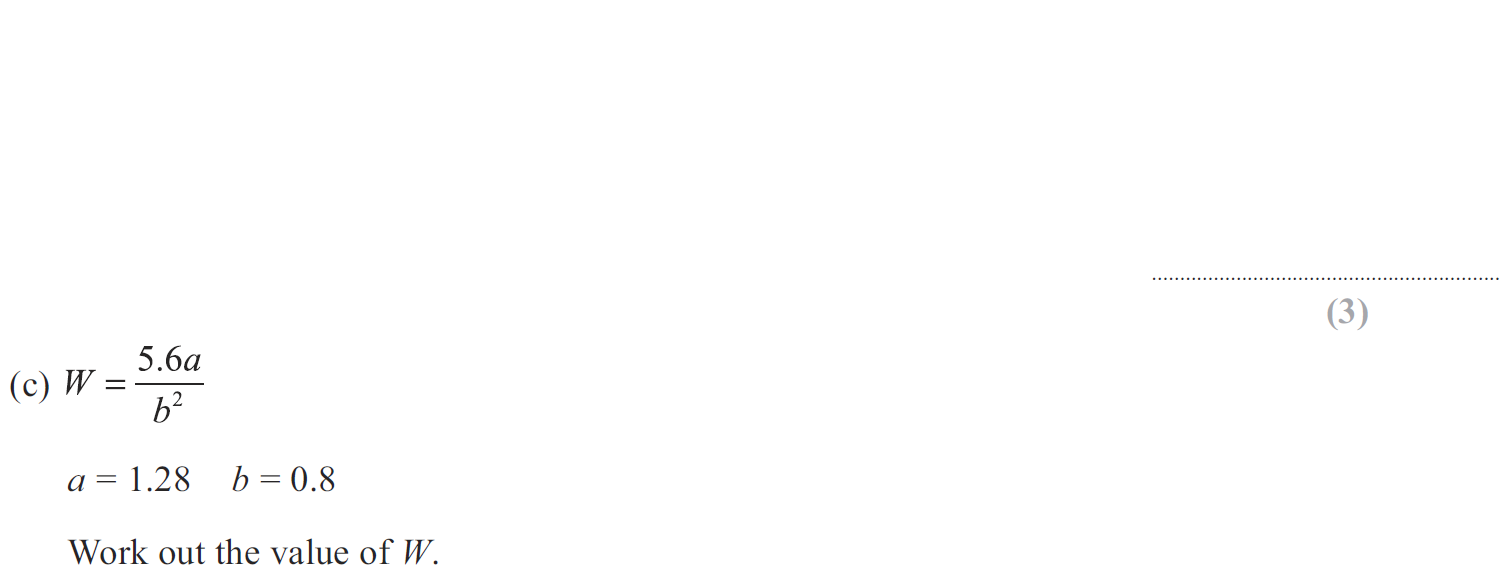 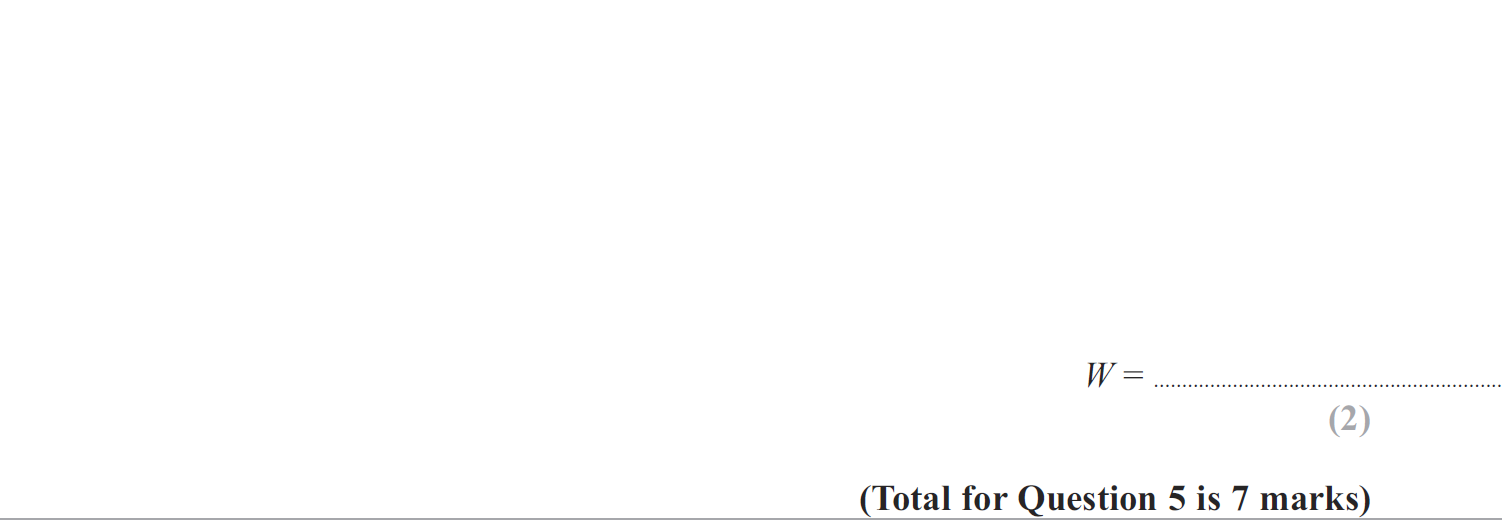 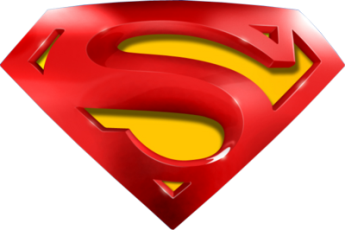 Jan 2012 3H Q5
Expanding Brackets
A
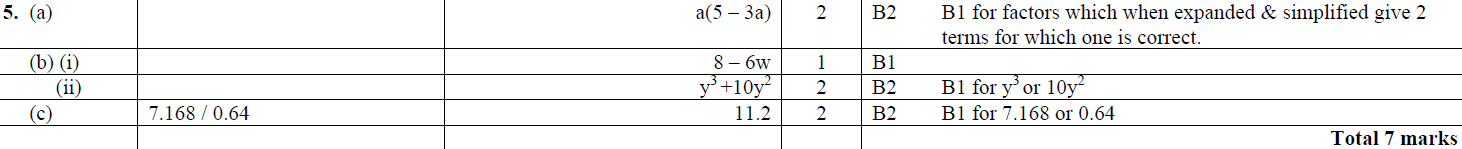 B (i)
B (ii)
C
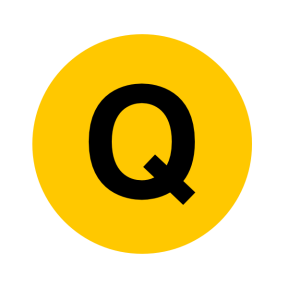 May 2012 4H Q10
Expanding Brackets
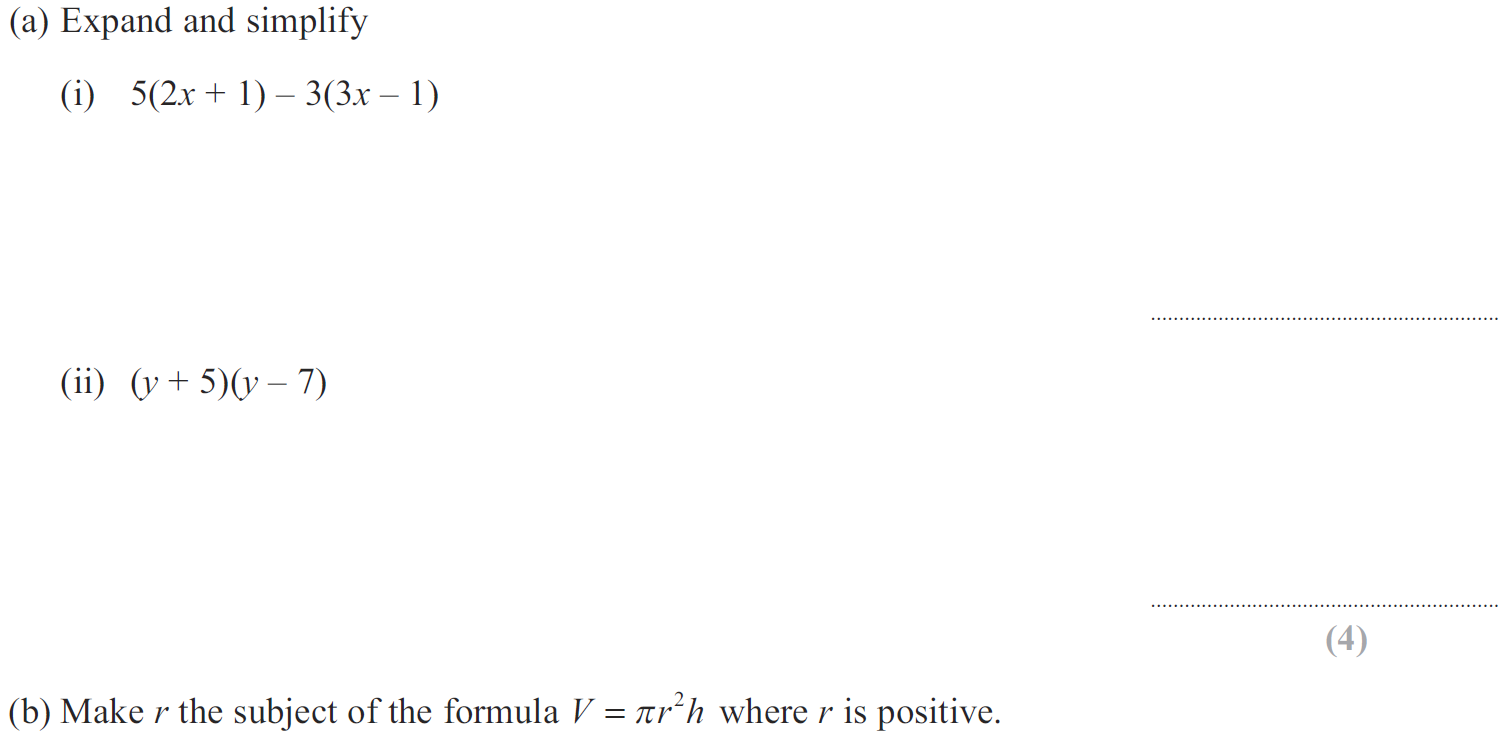 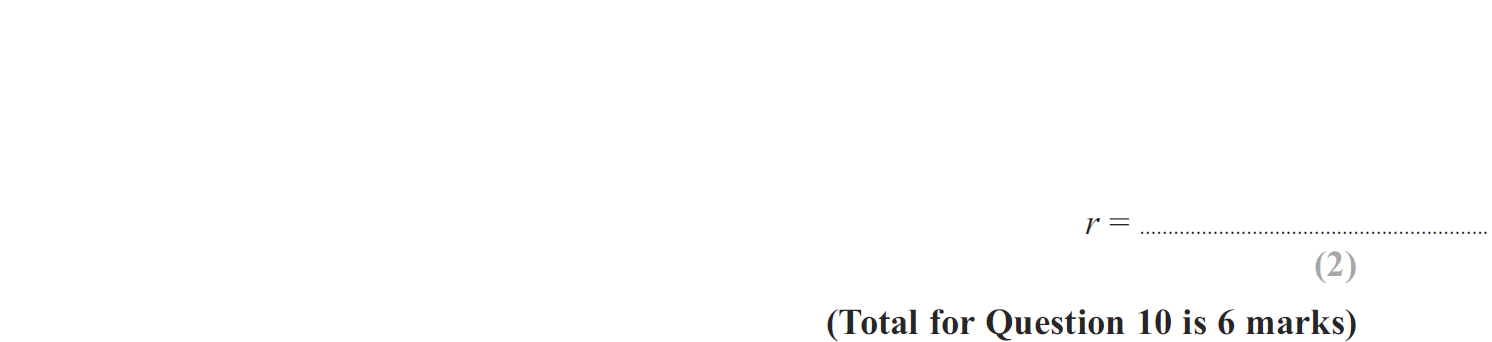 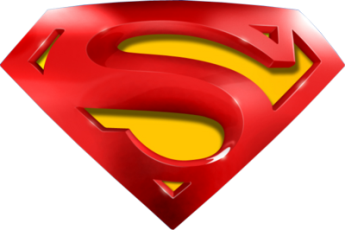 May 2012 4H Q10
Expanding Brackets
A (i)
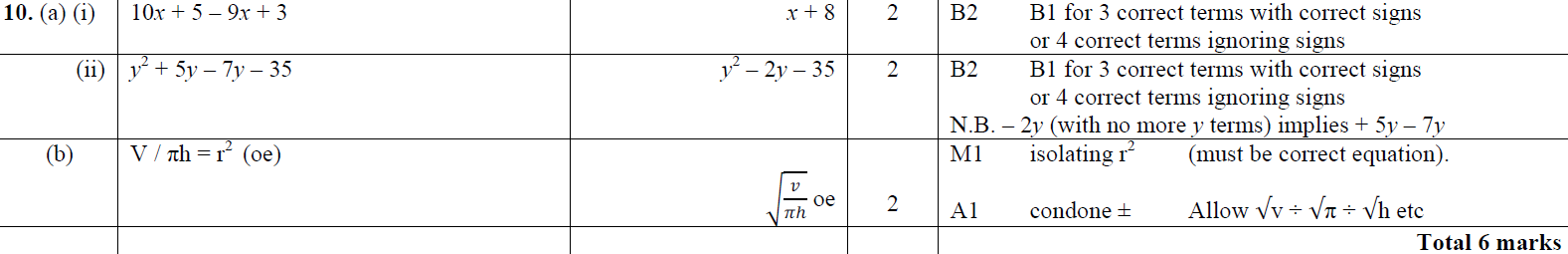 A (ii)
B
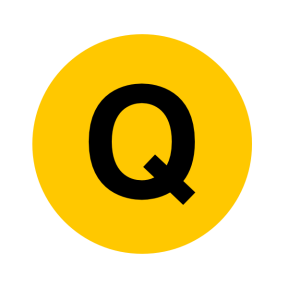 Jan 2013 4H Q8
Expanding Brackets
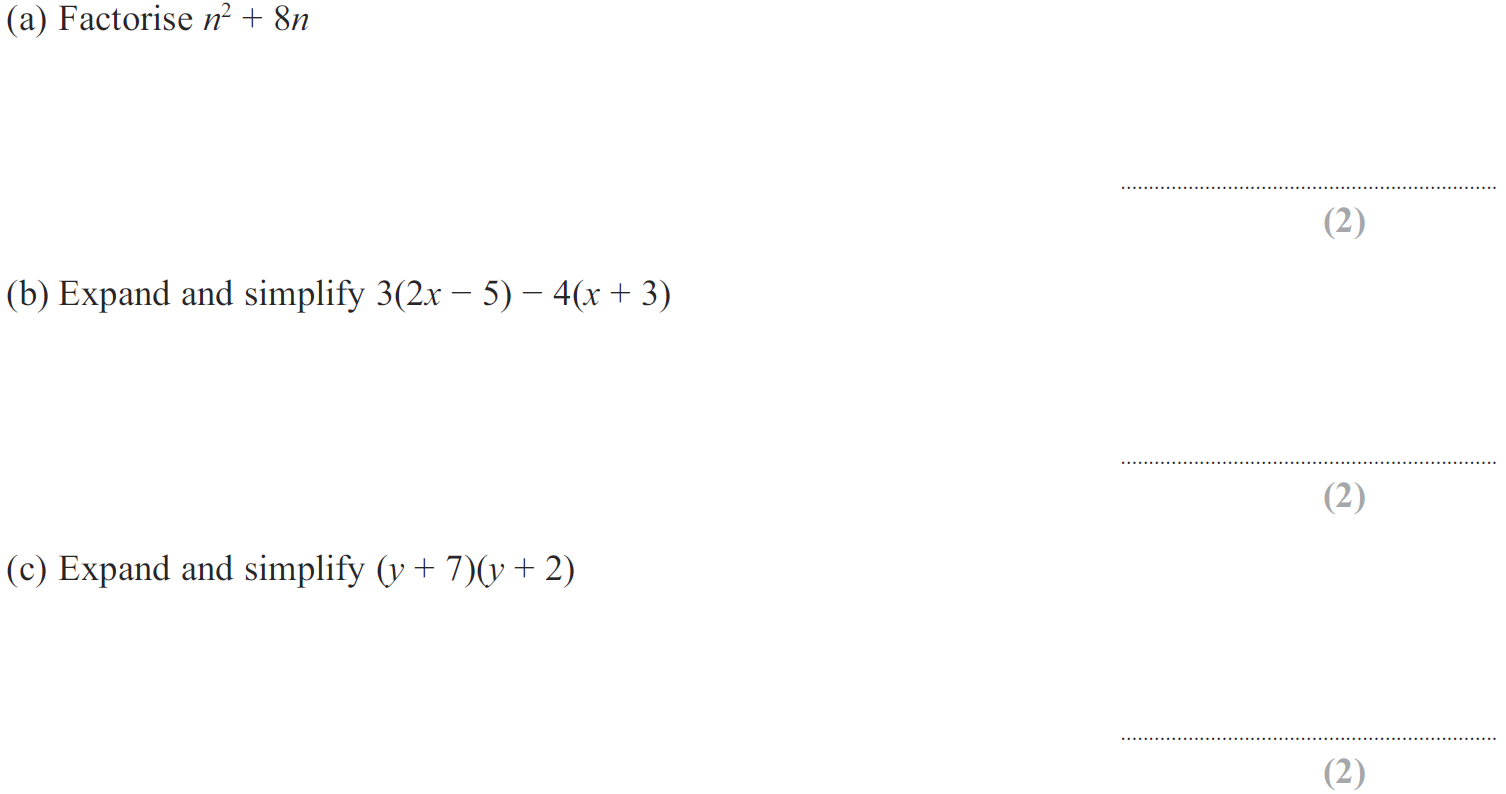 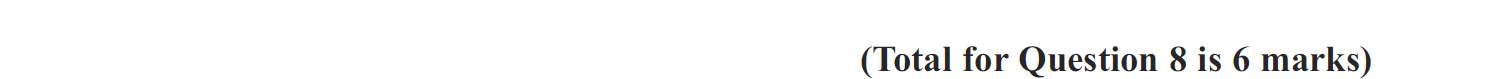 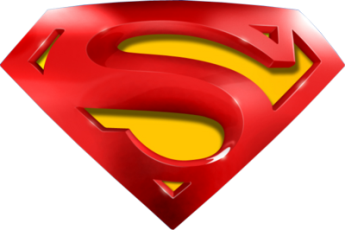 Jan 2013 4H Q8
Expanding Brackets
A
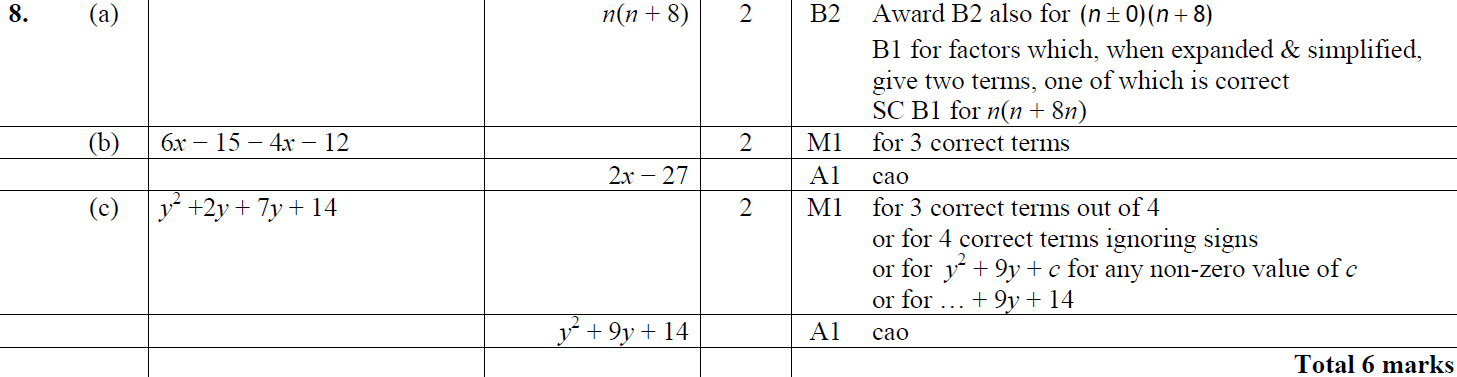 B
C
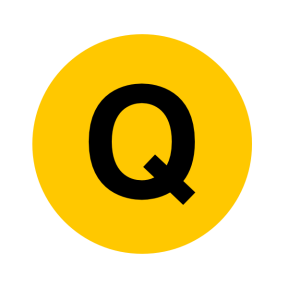 May 2013 3H Q3
Expanding Brackets
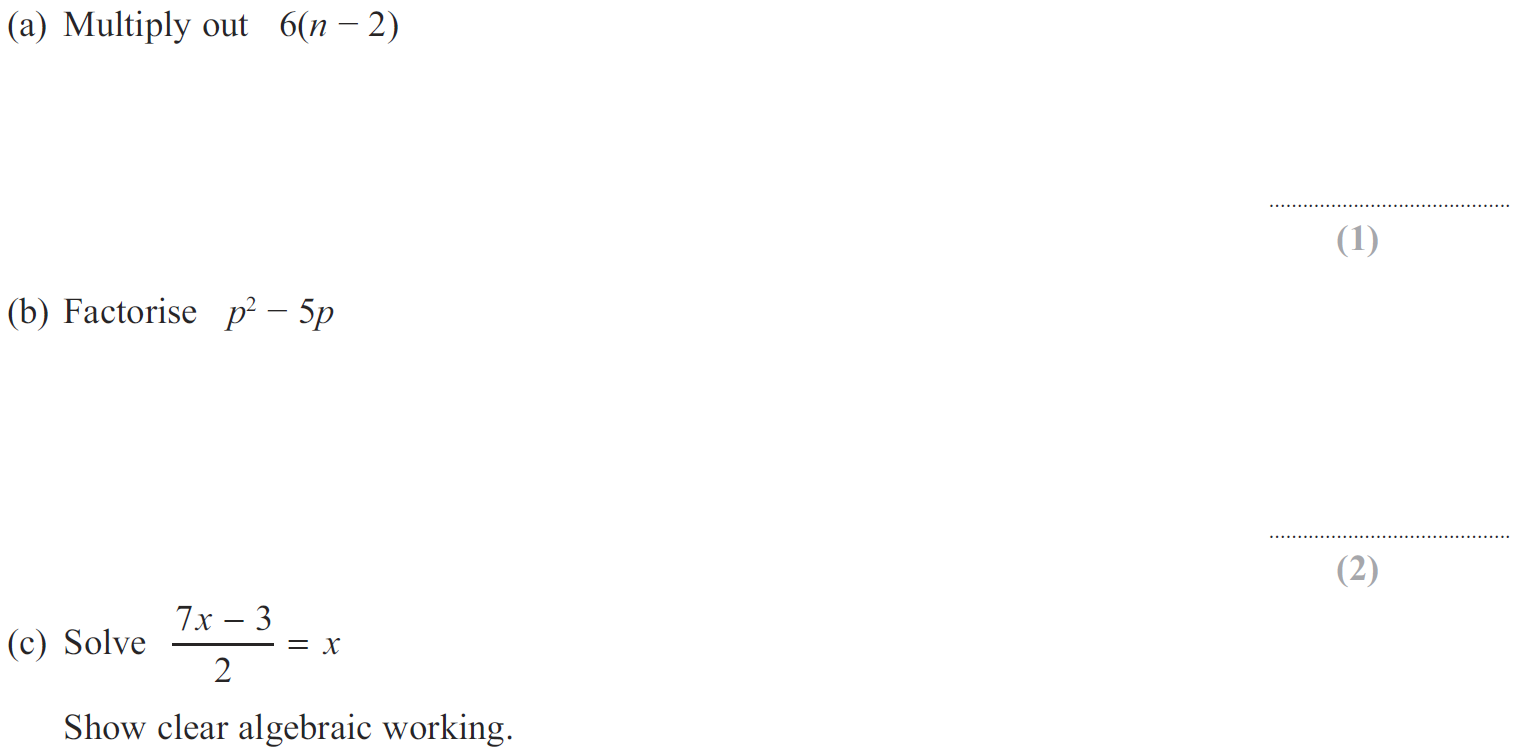 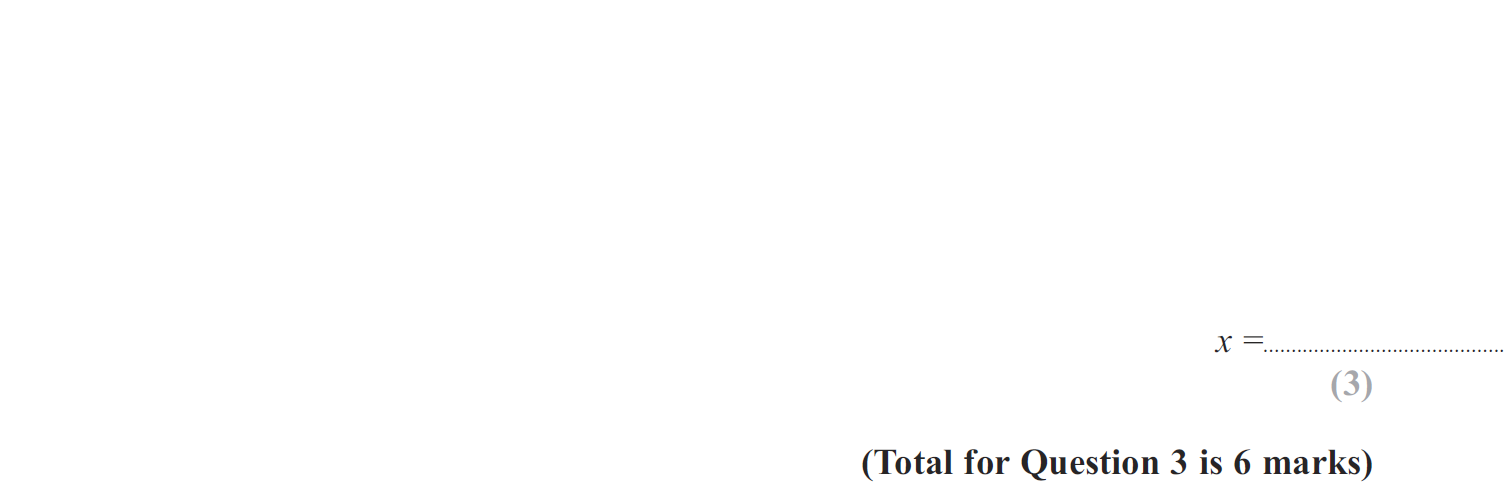 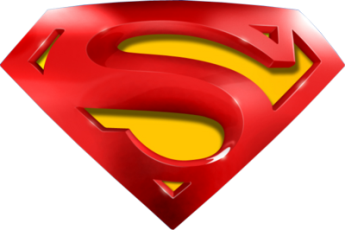 May 2013 3H Q3
Expanding Brackets
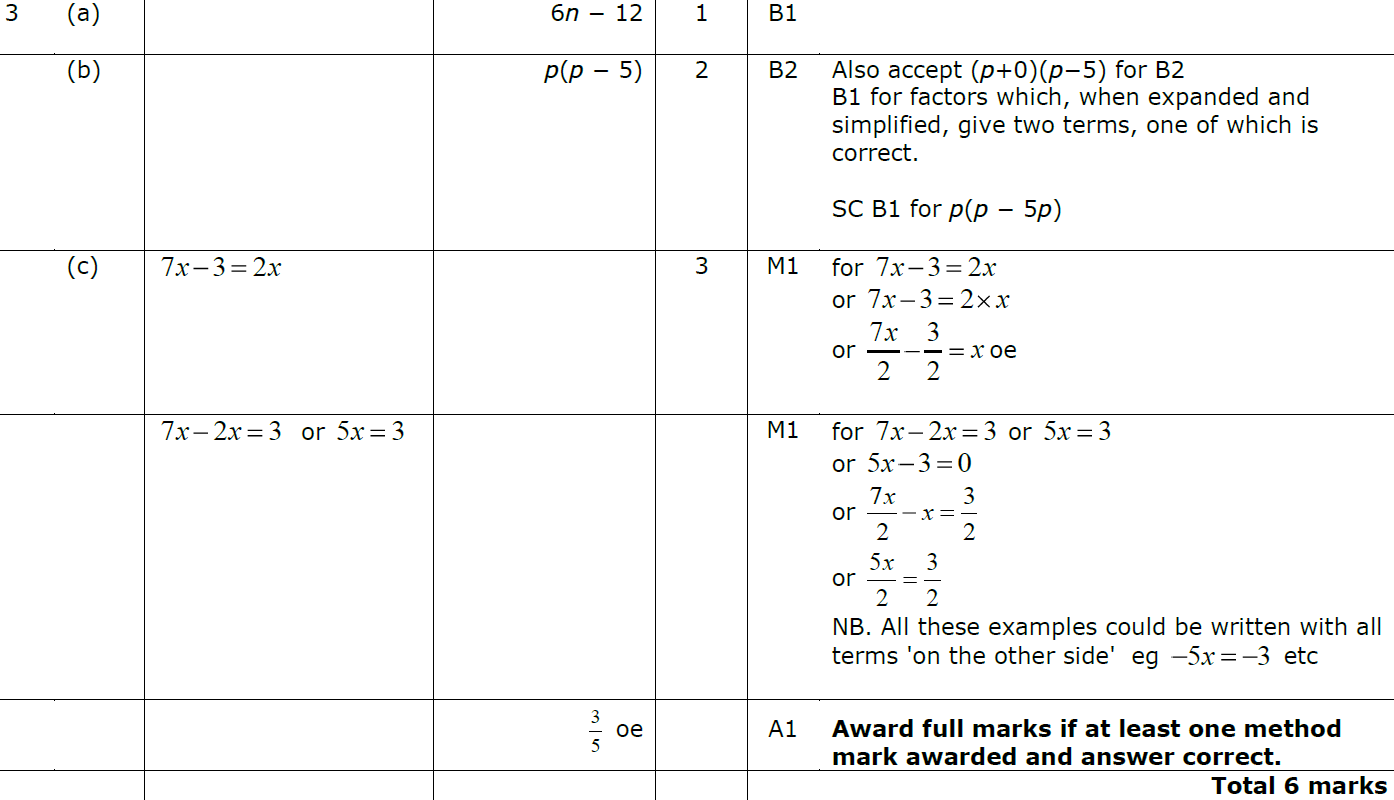 A
B
C
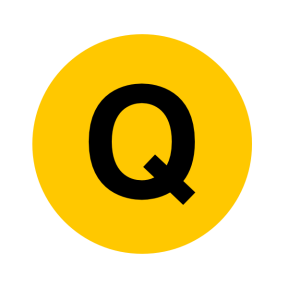 May 2013 3HR Q4
Expanding Brackets
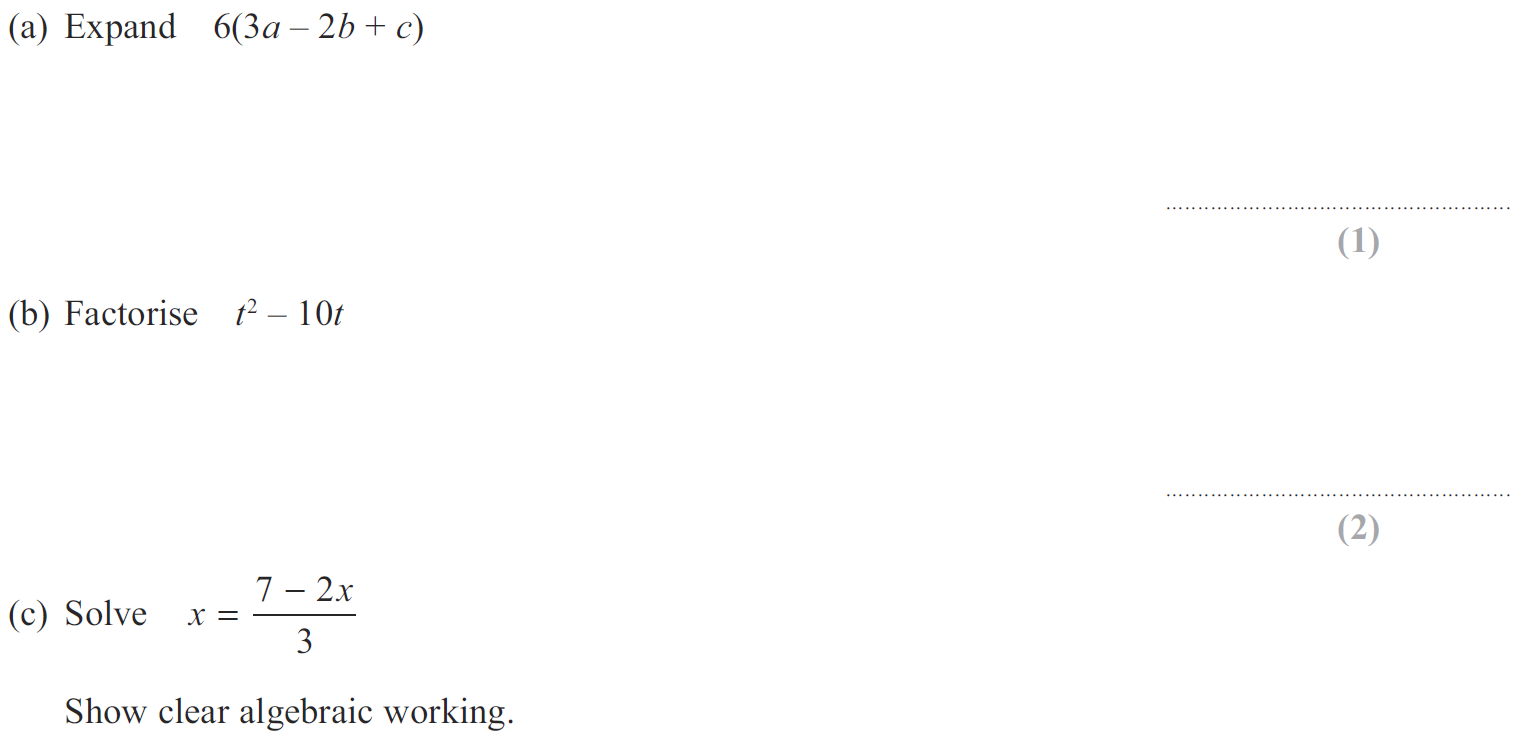 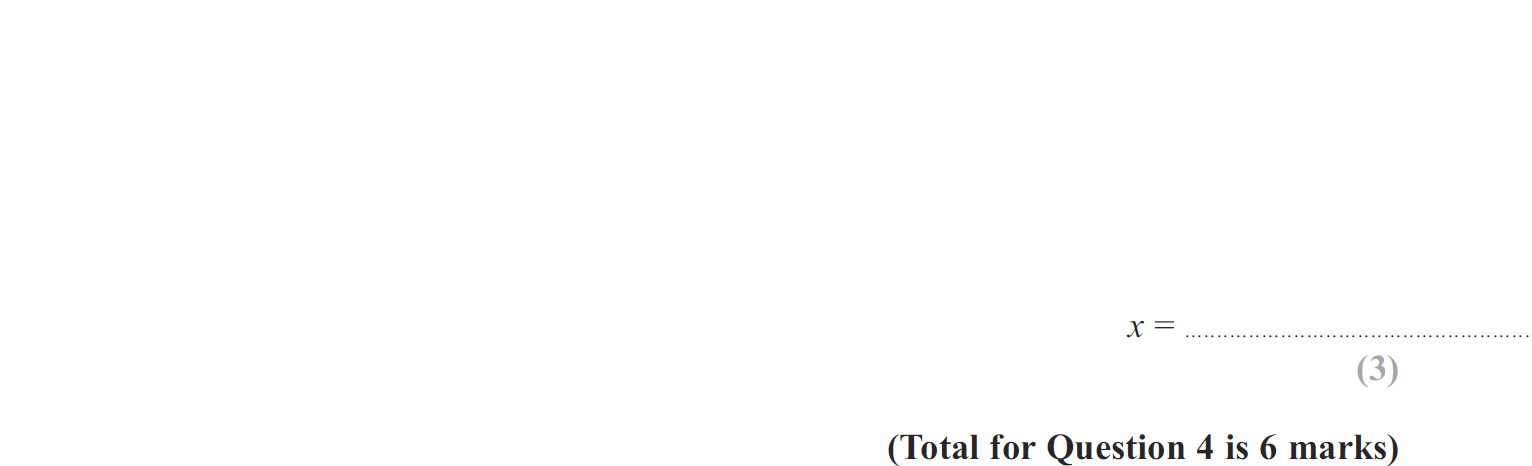 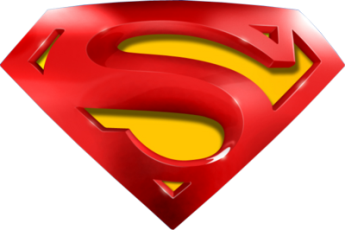 May 2013 3HR Q4
Expanding Brackets
A
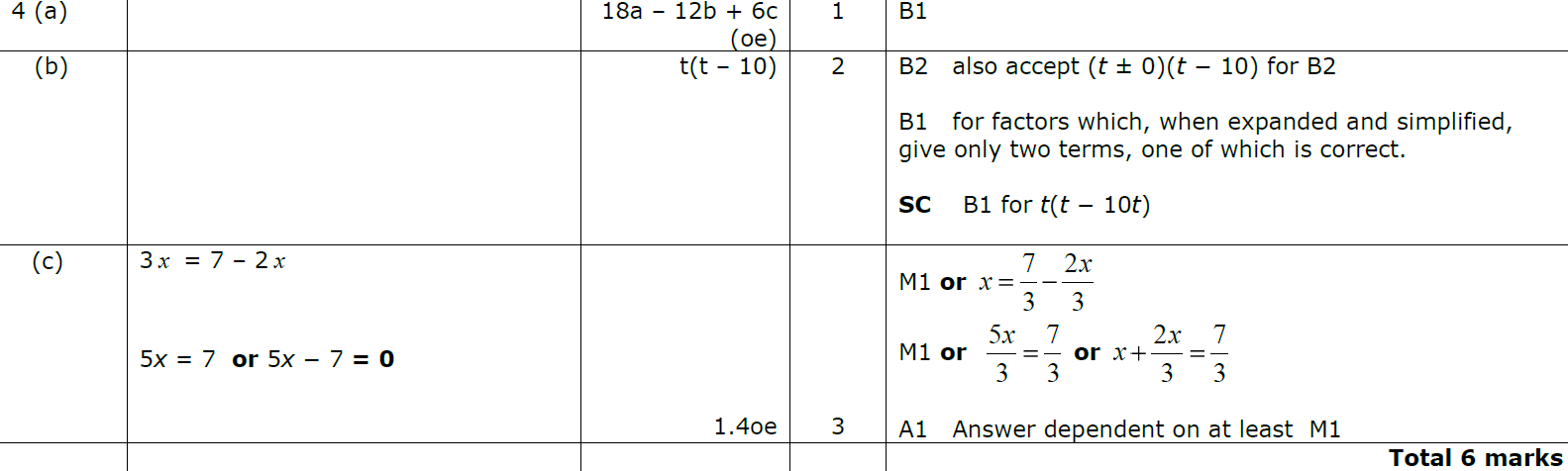 B
C
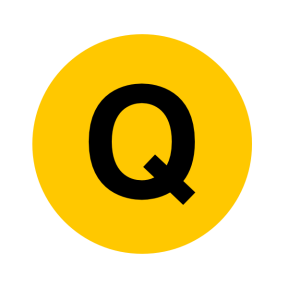 Jan 2014 4H Q6
Expanding Brackets
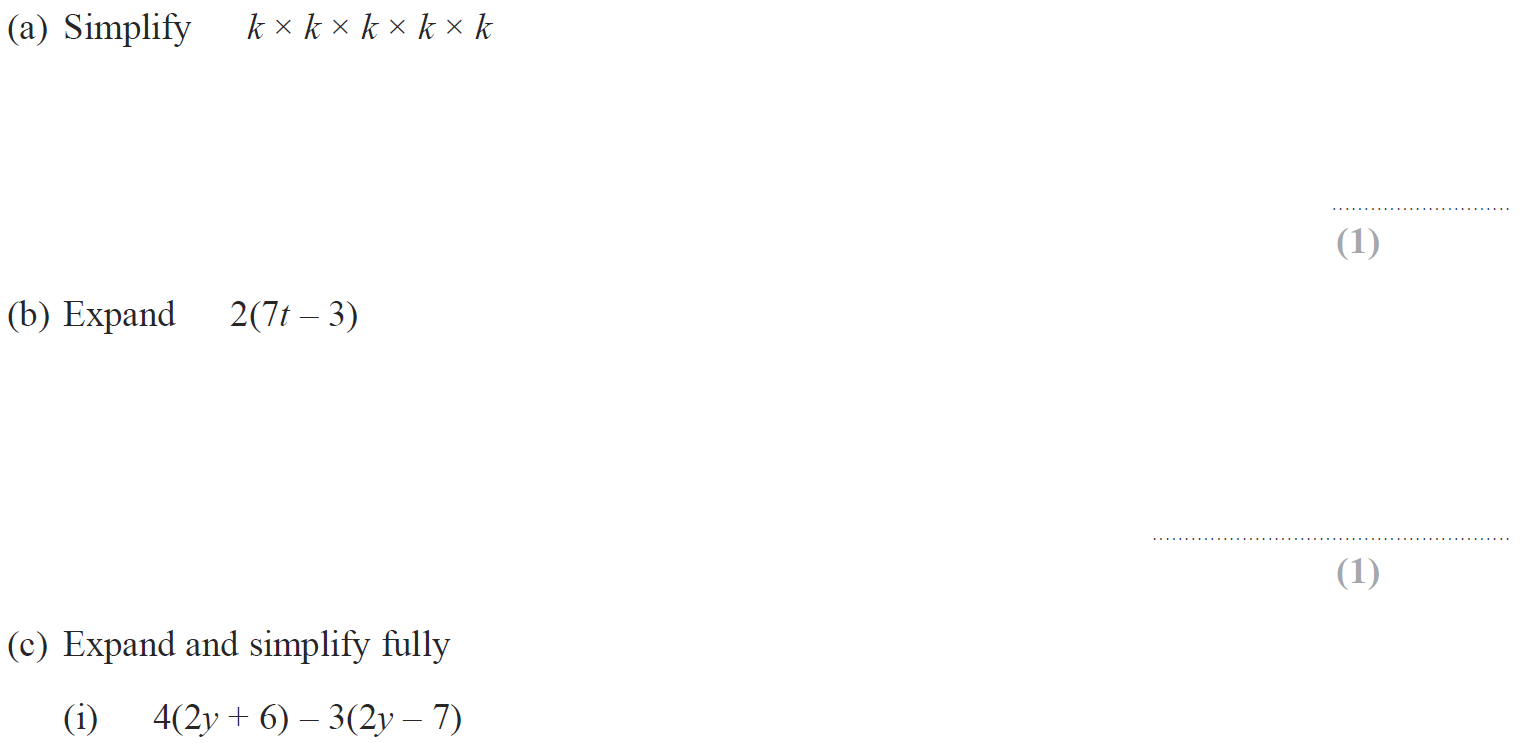 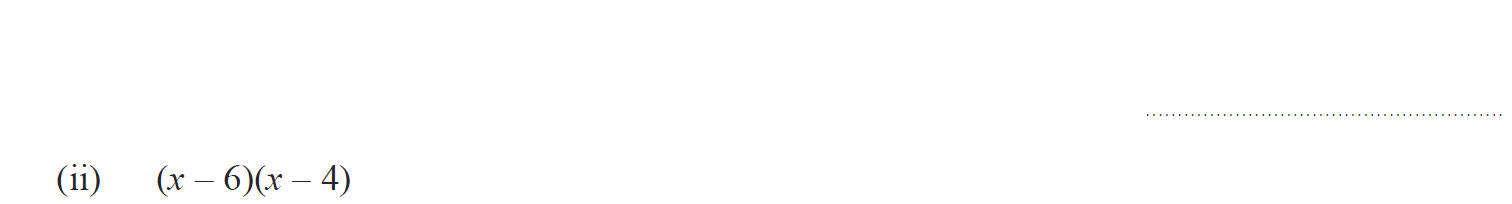 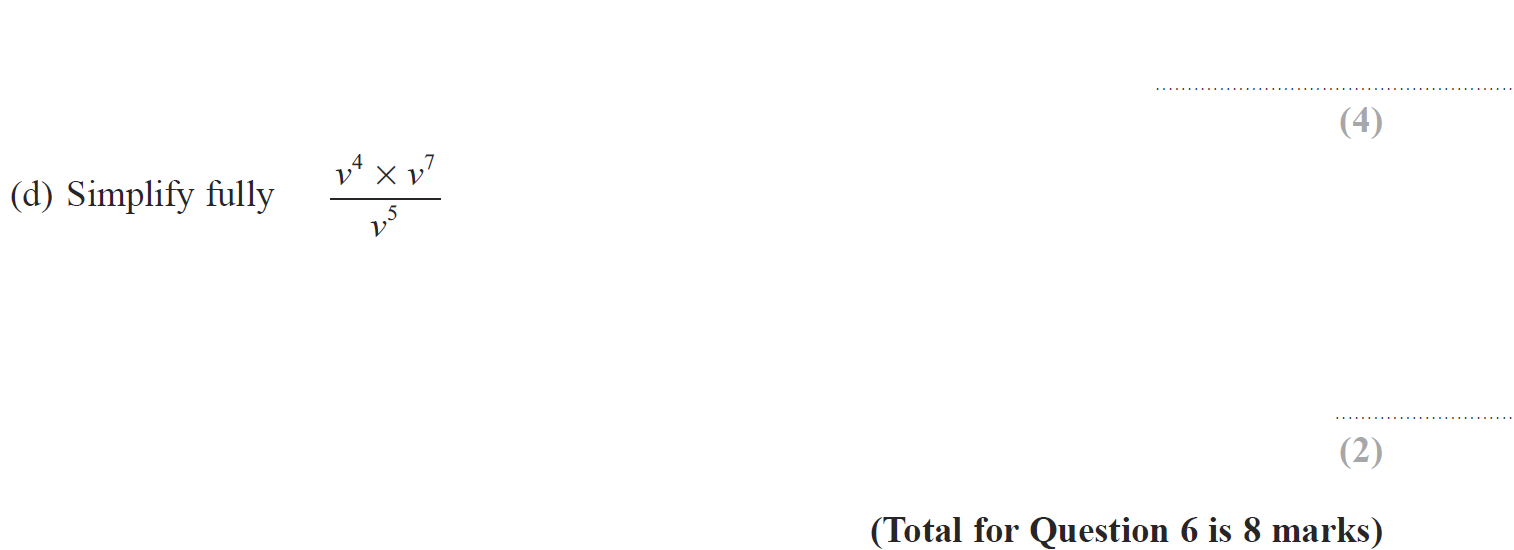 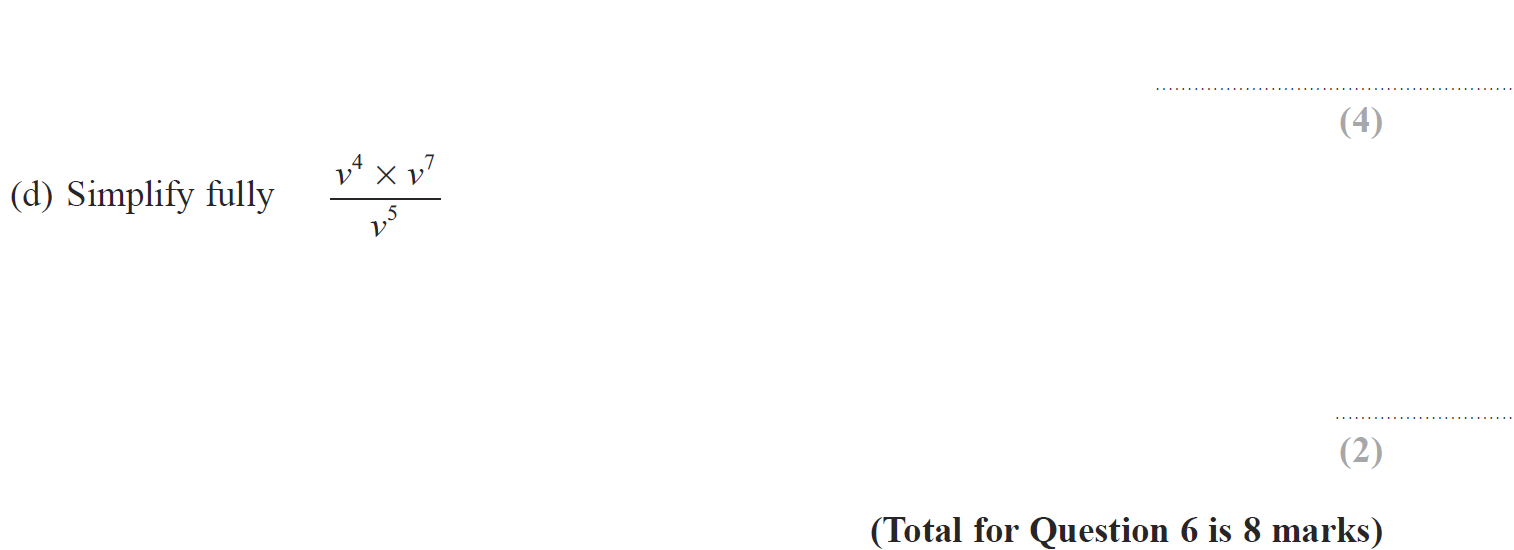 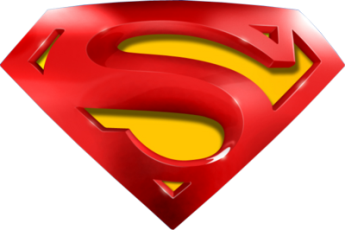 Jan 2014 4H Q6
Expanding Brackets
A
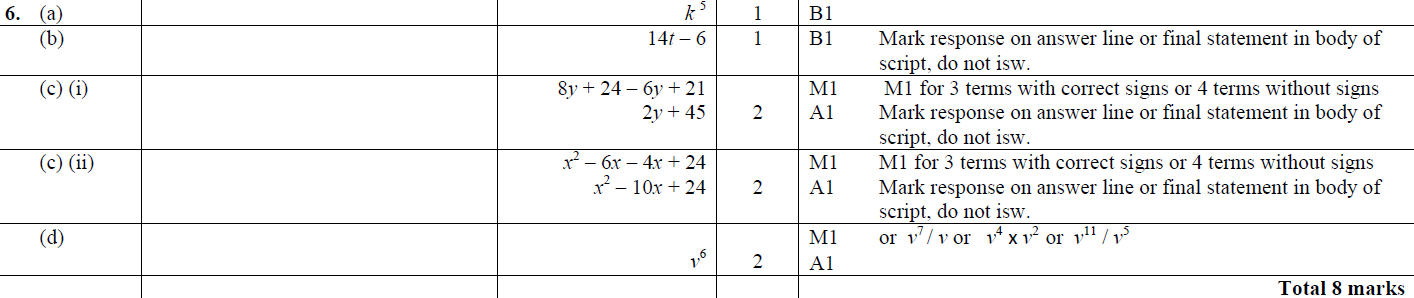 B
C (i)
C (ii)
D
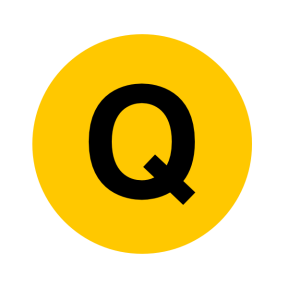 Jan 2014 3HR Q4
Expanding Brackets
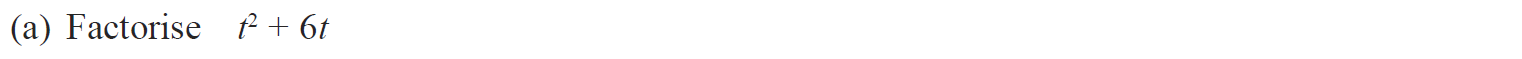 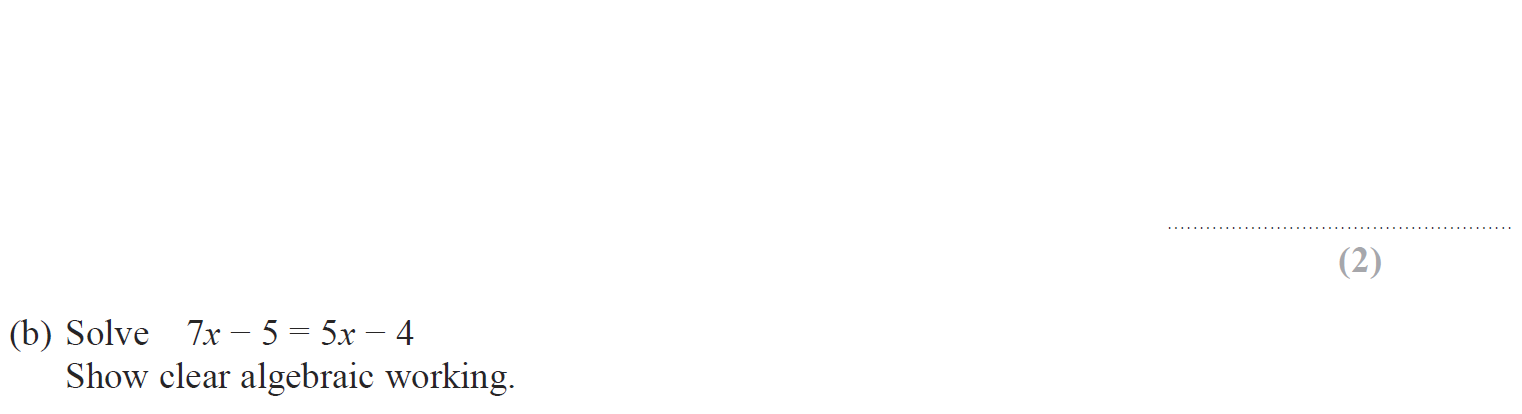 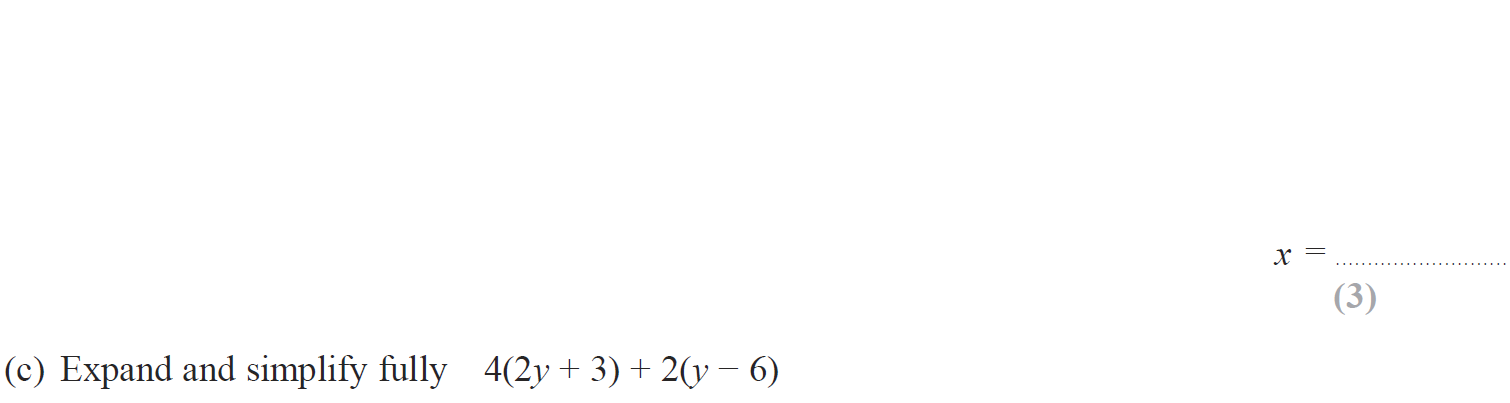 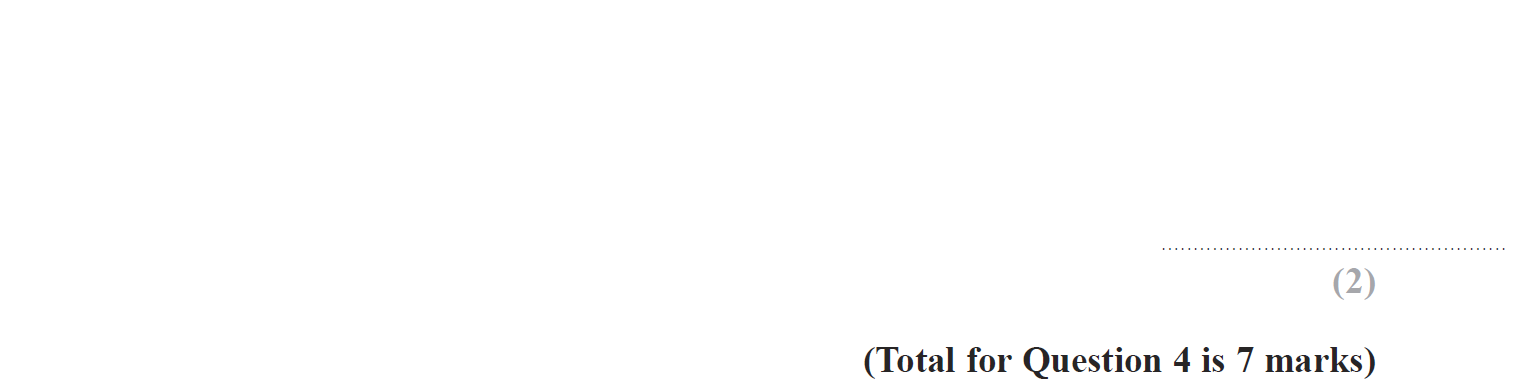 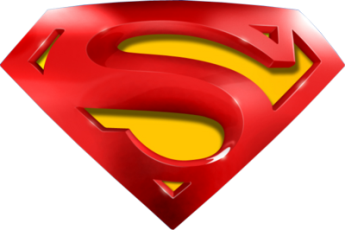 Jan 2014 3HR Q4
Expanding Brackets
A
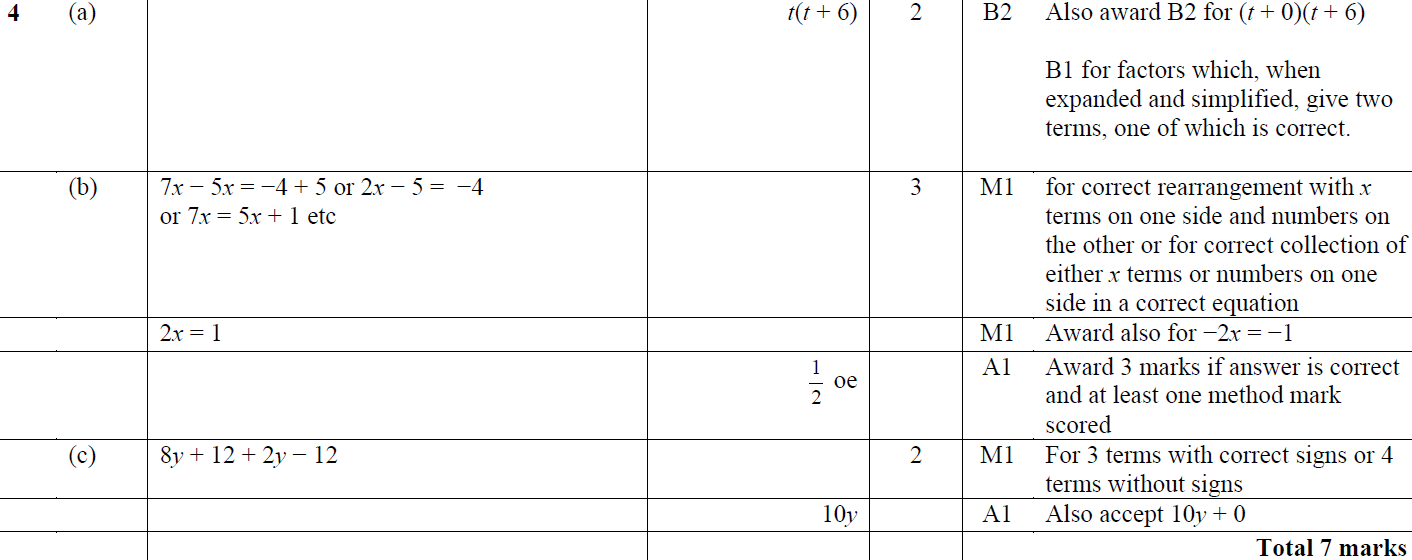 B
C
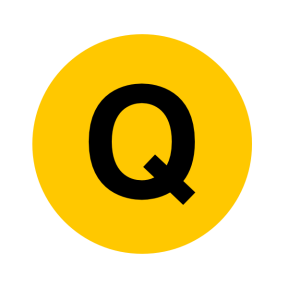 May 2014 3H Q4
Expanding Brackets
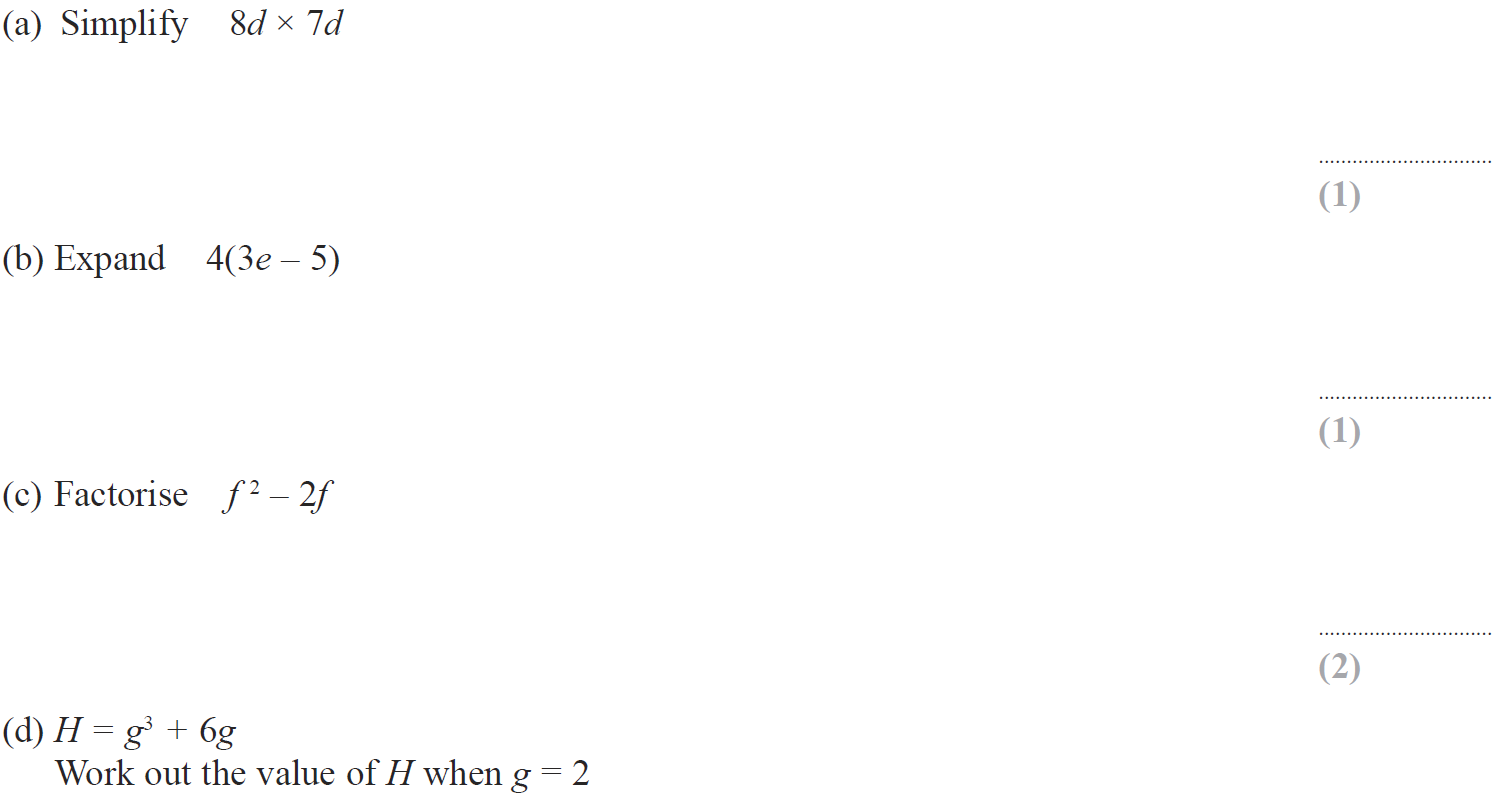 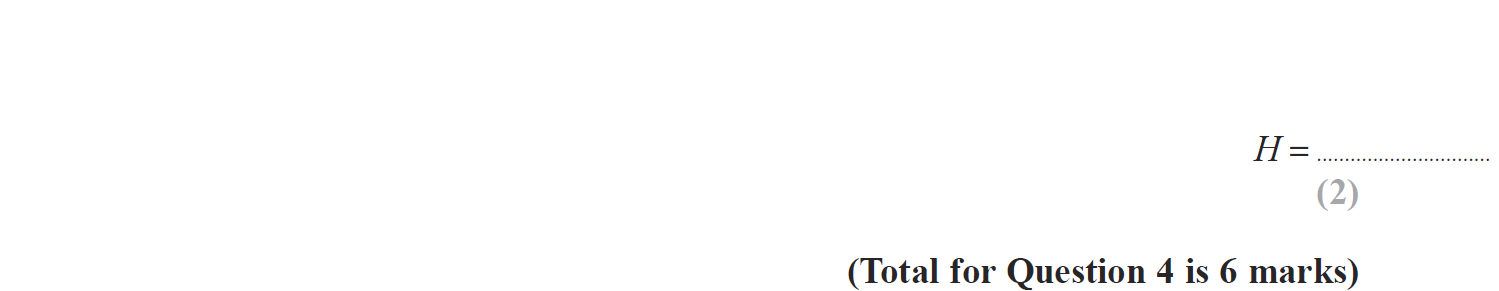 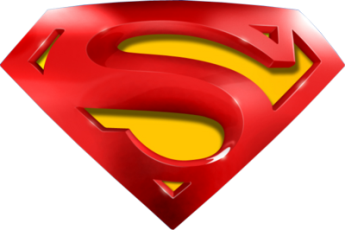 May 2014 3H Q4
Expanding Brackets
A
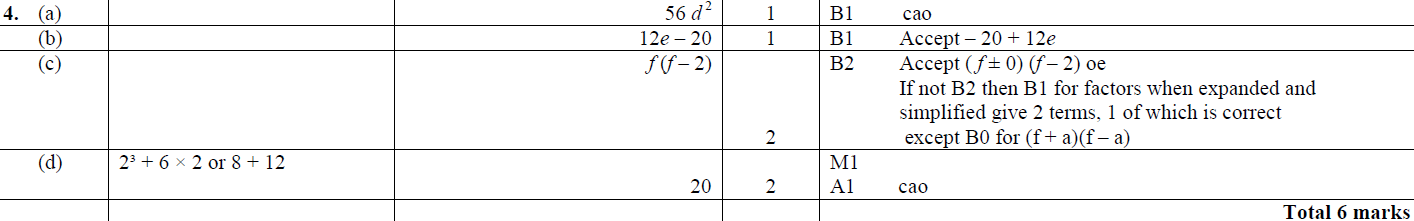 B
C
D
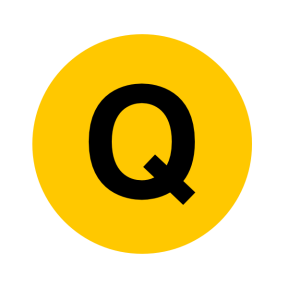 May 2014 4H Q9
Expanding Brackets
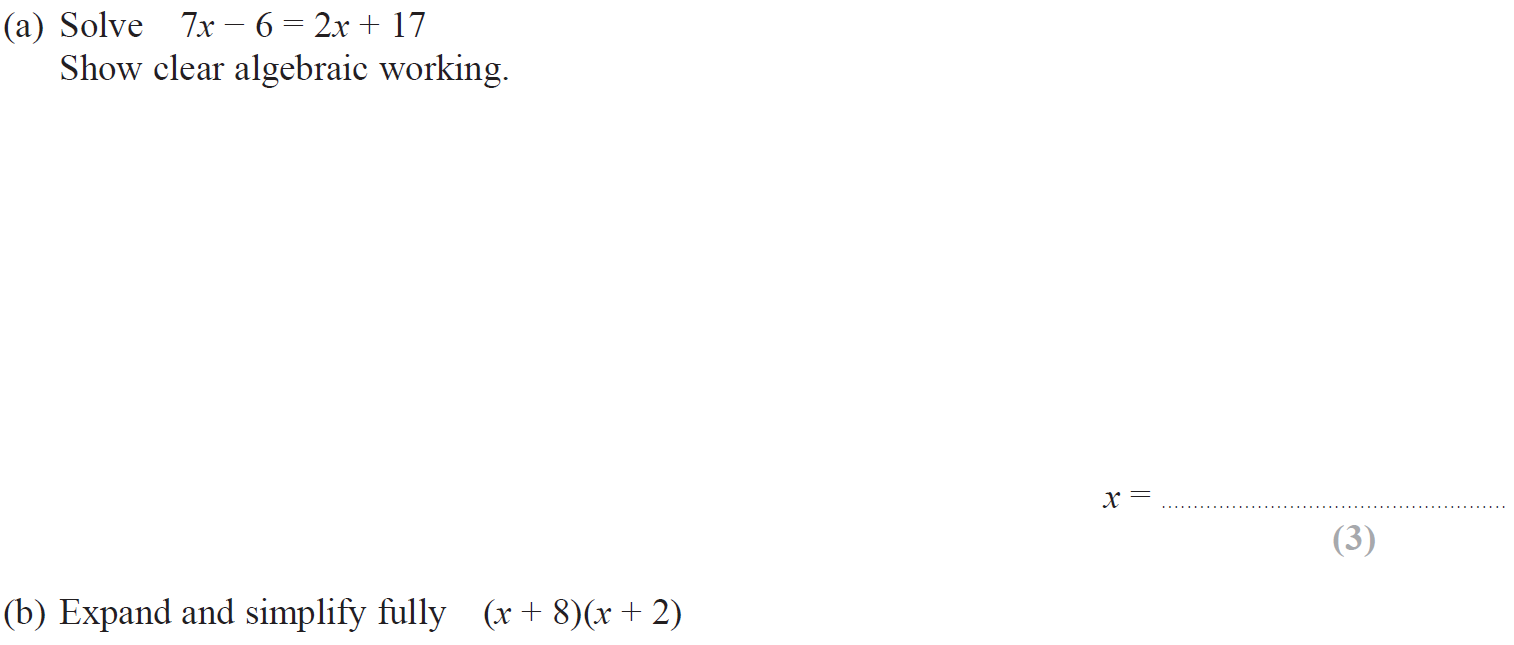 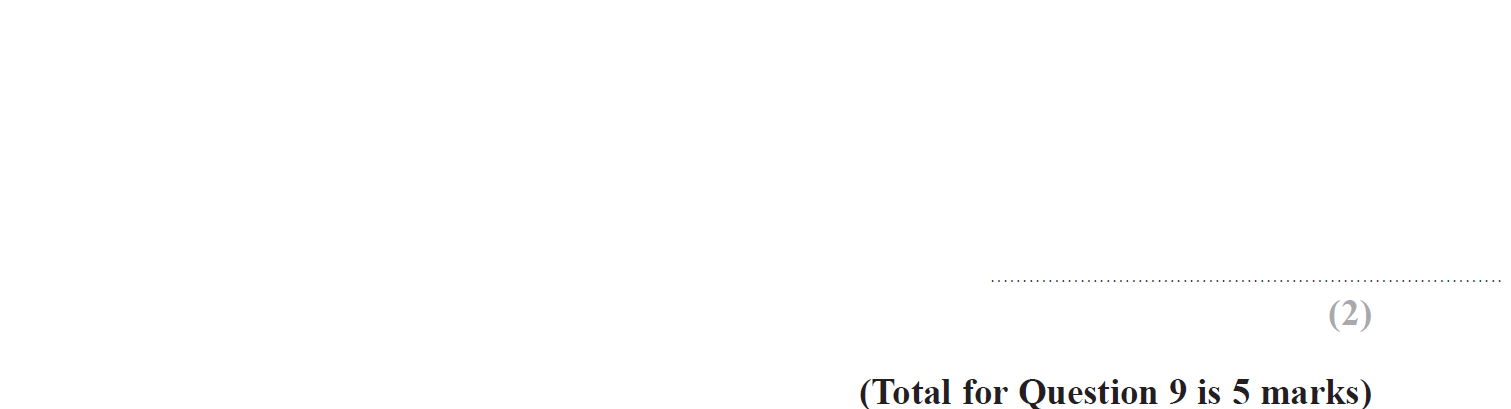 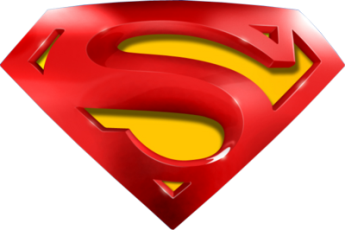 May 2014 4H Q9
Expanding Brackets
A
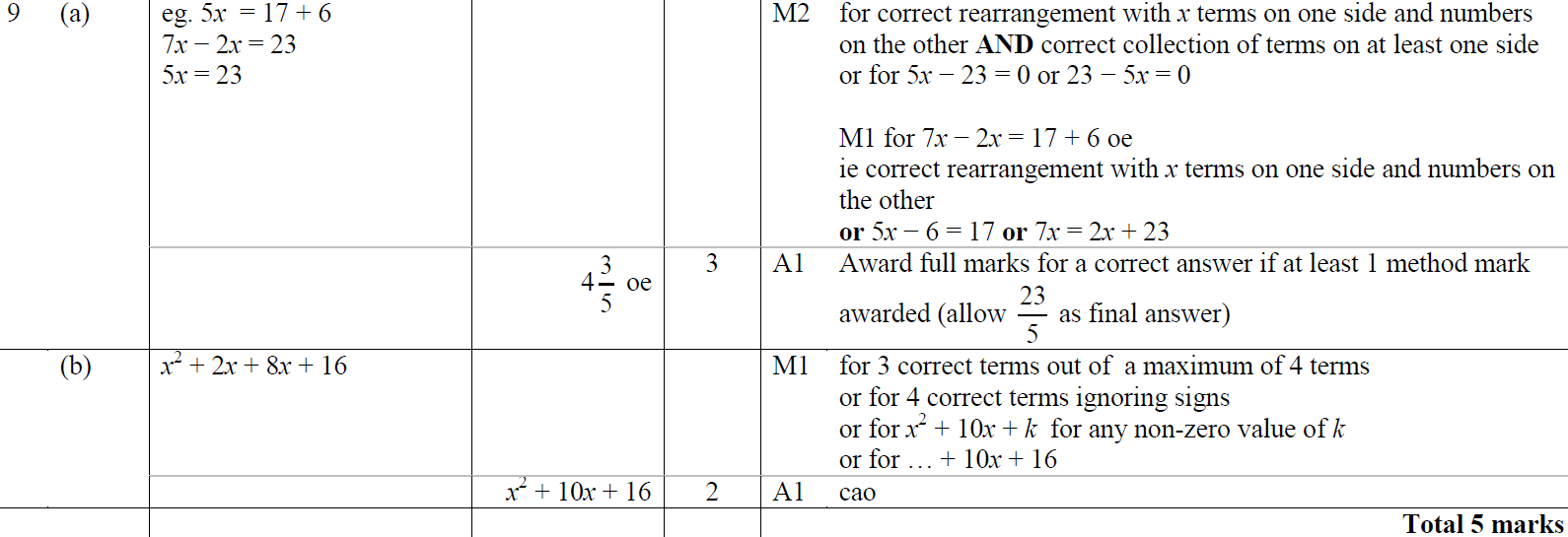 B
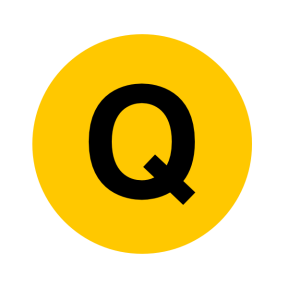 May 2014 3HR Q5
Expanding Brackets
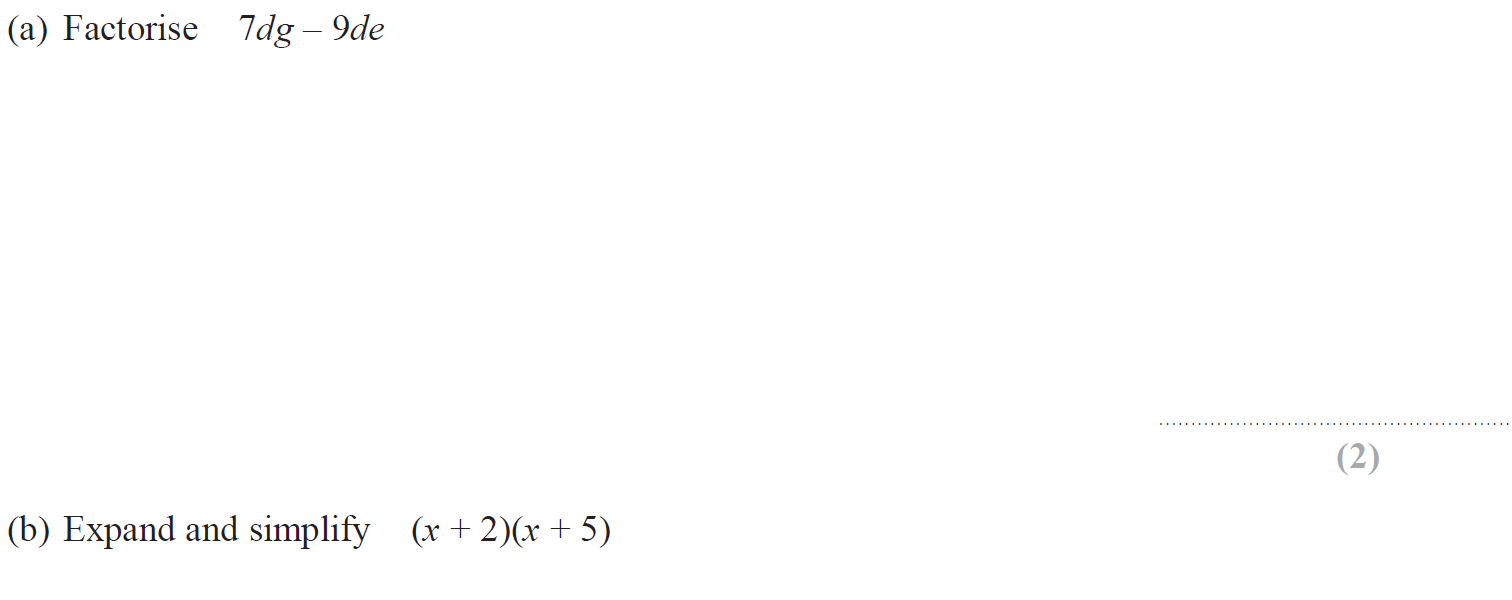 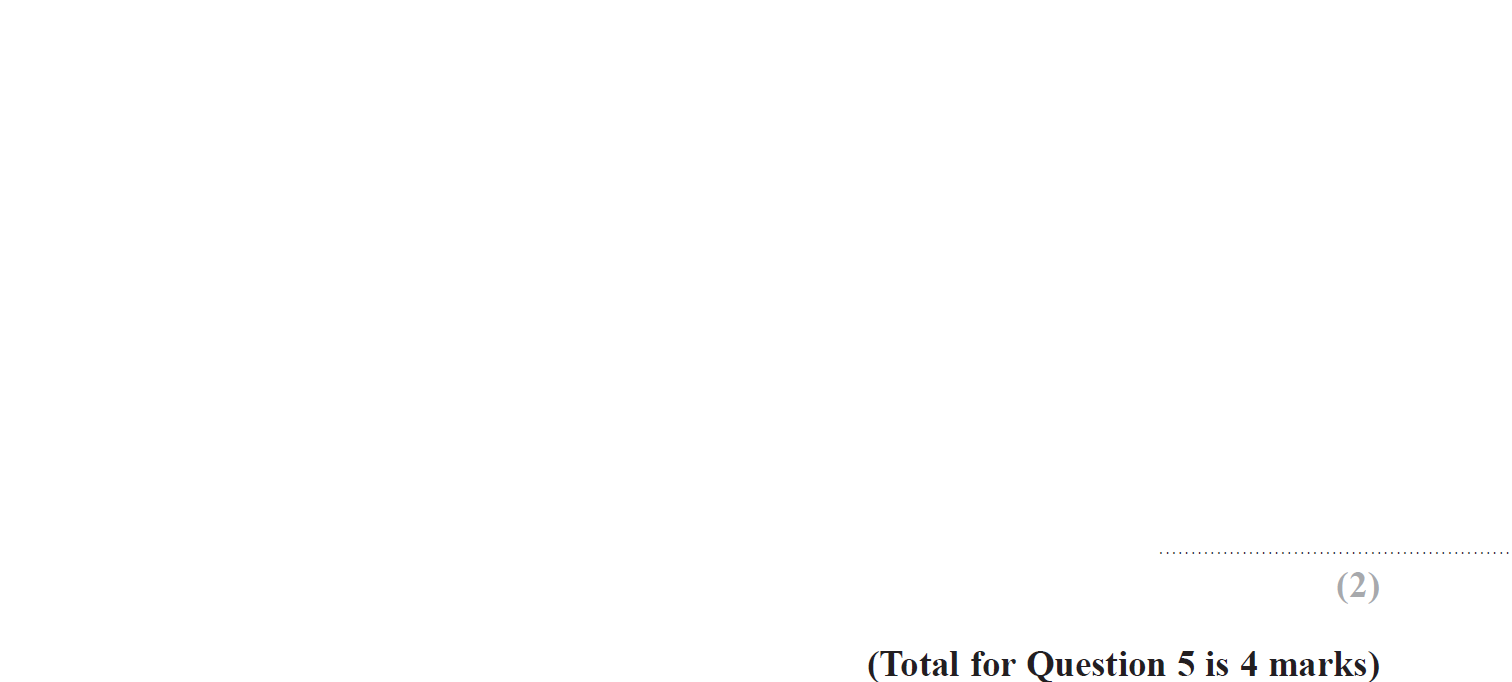 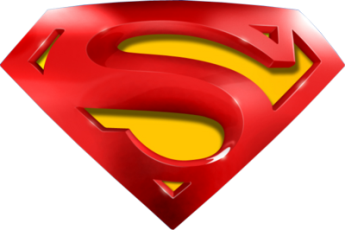 May 2014 3HR Q5
Expanding Brackets
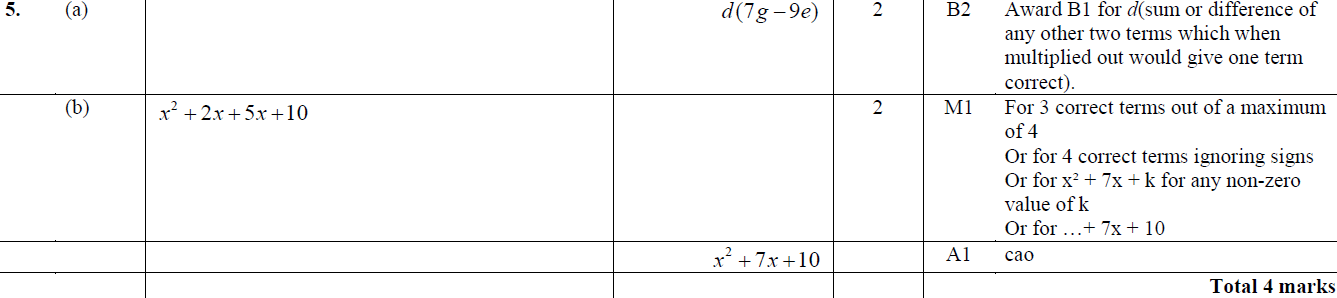 A
B
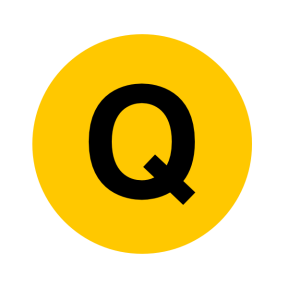 May 2014 4HR Q21
Expanding Brackets
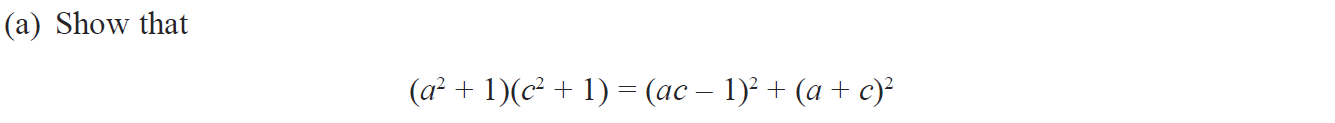 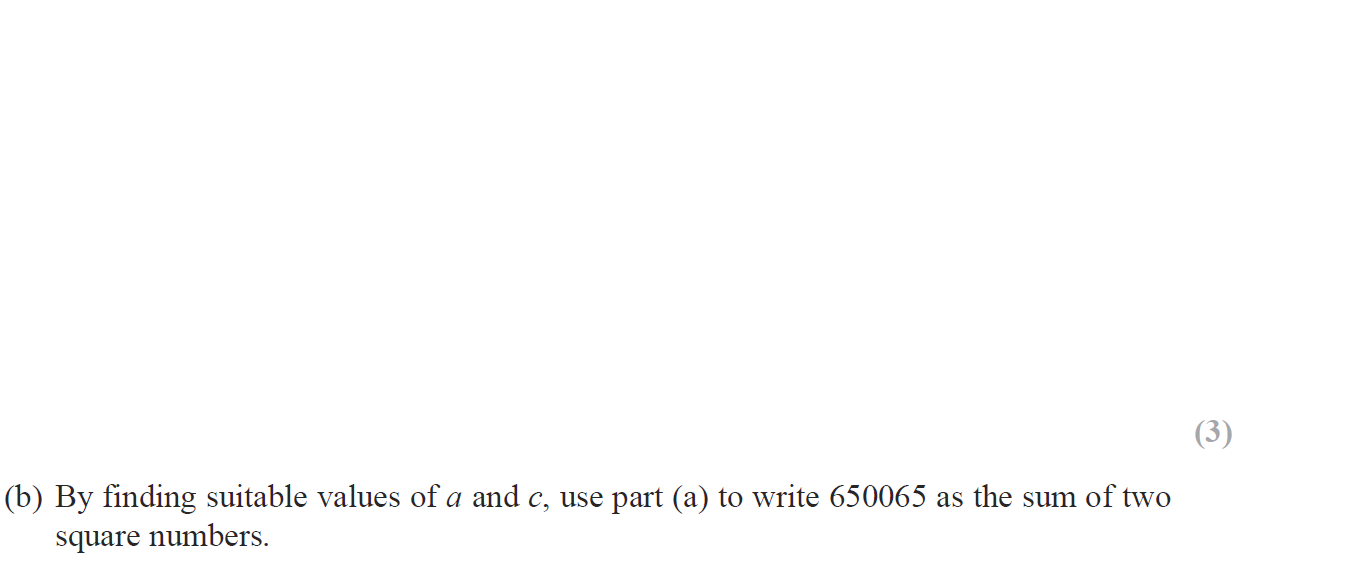 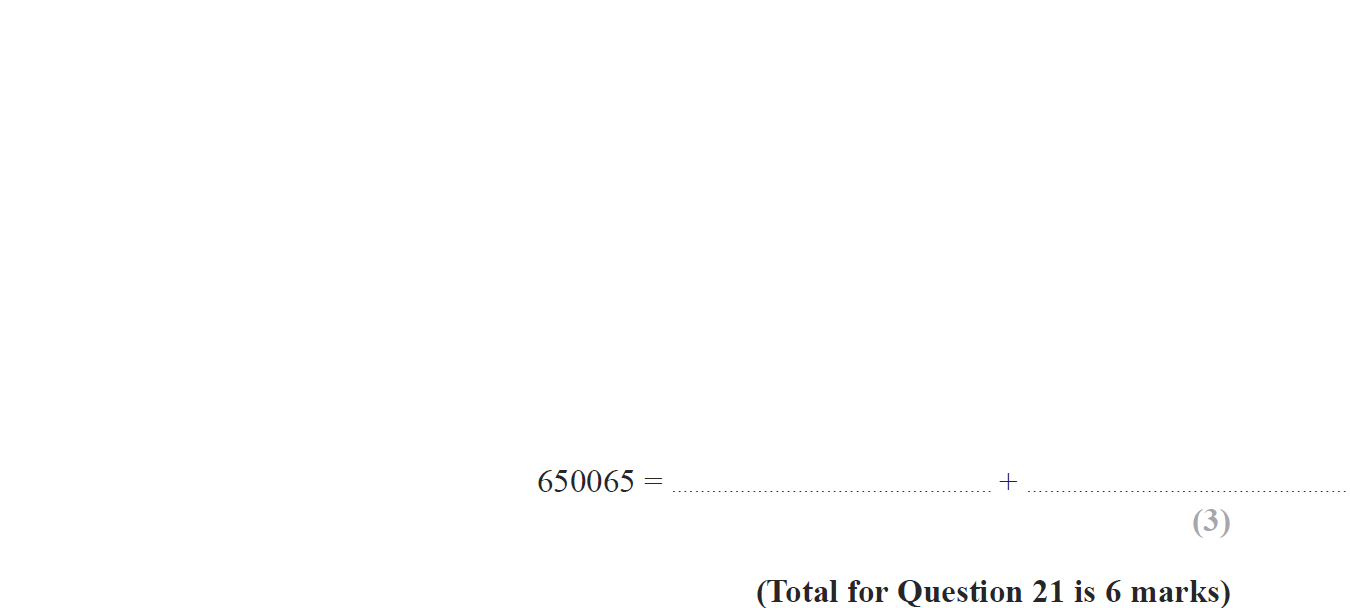 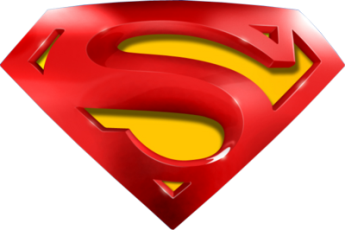 May 2014 4HR Q21
Expanding Brackets
A
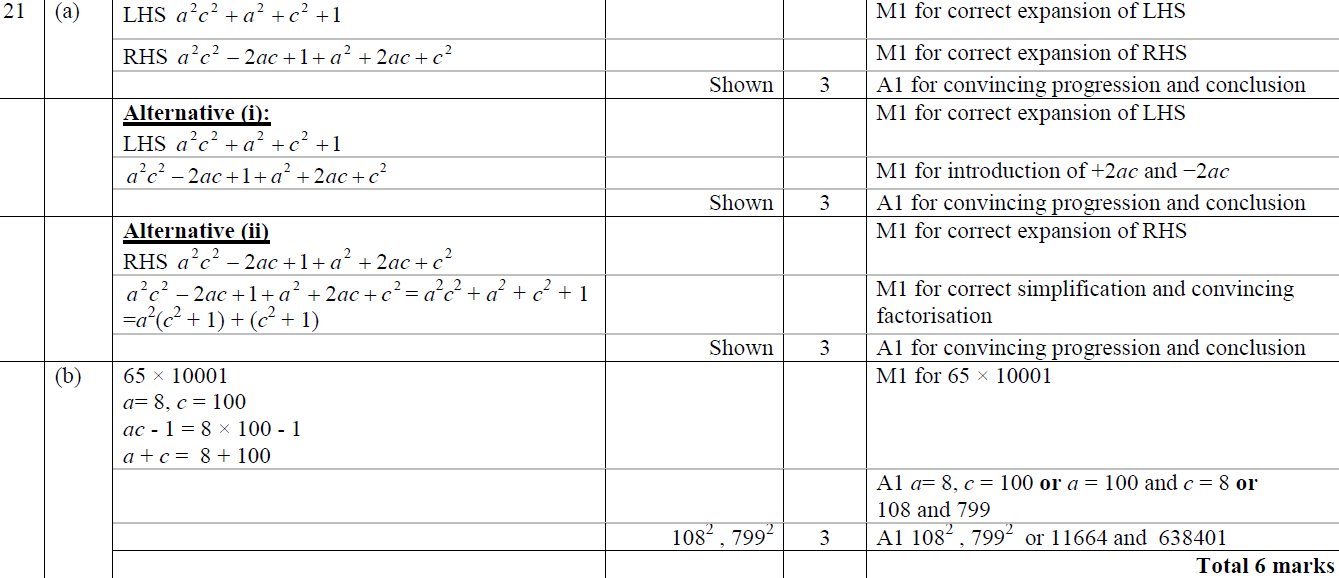 B
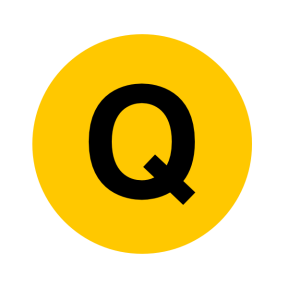 Jan 2015 3H Q3
Expanding Brackets
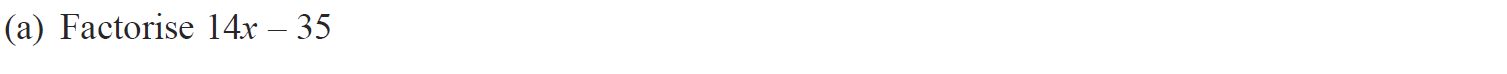 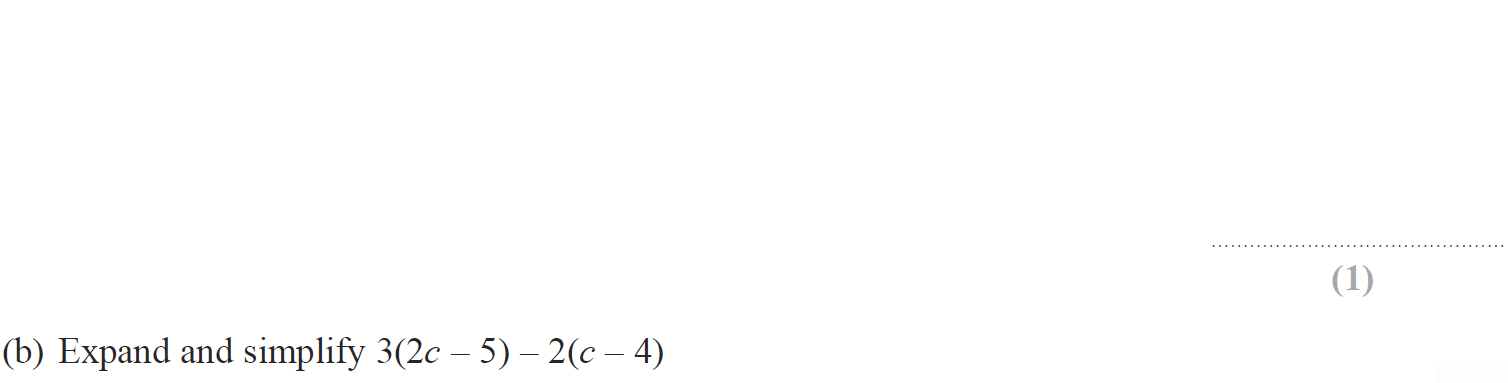 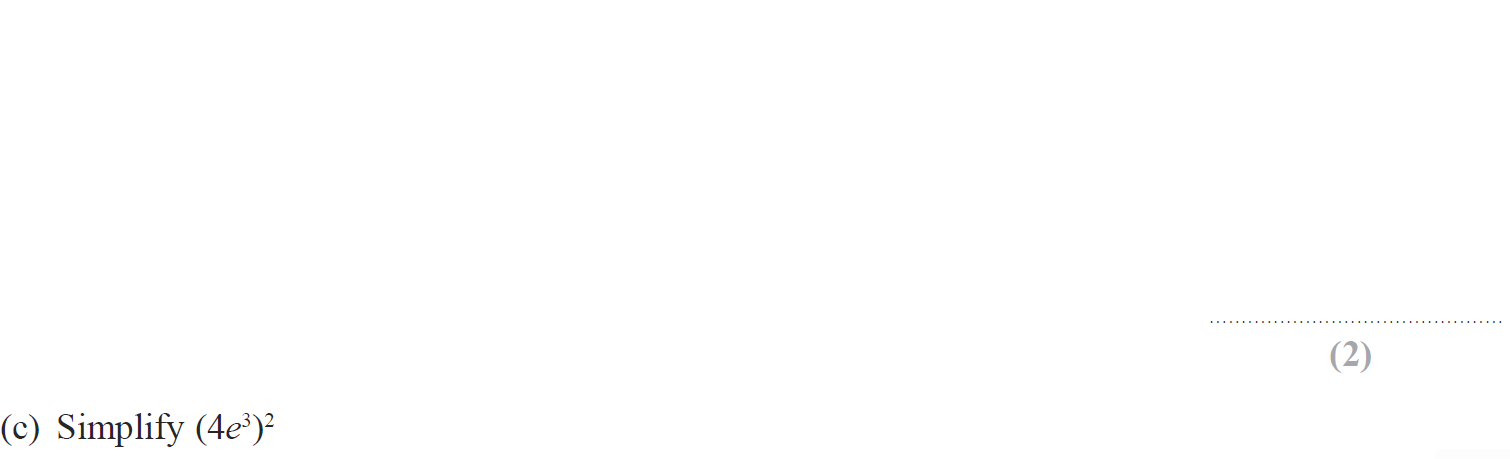 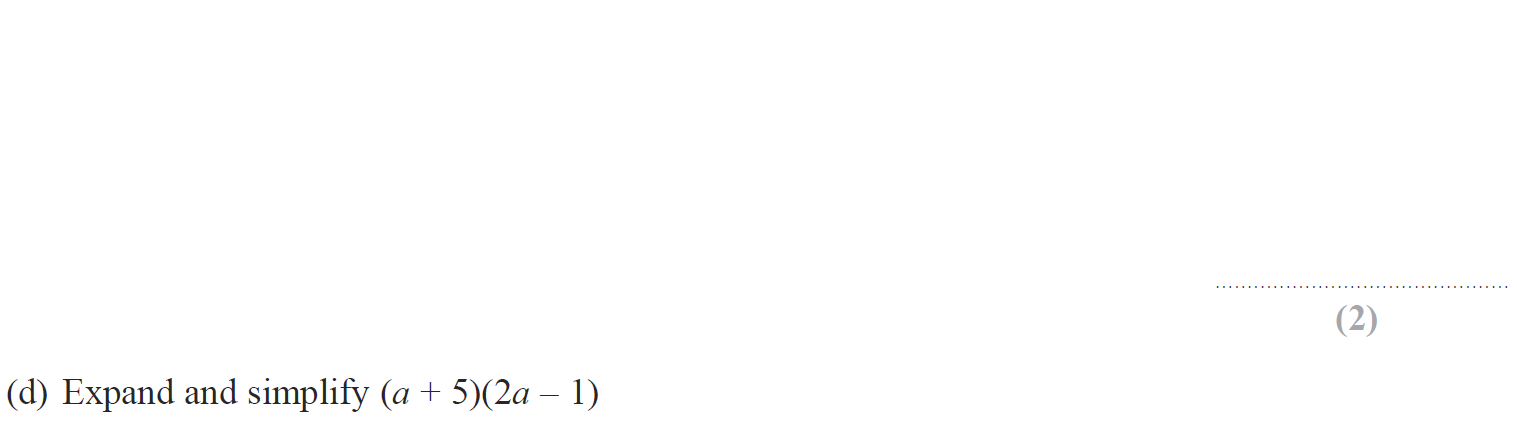 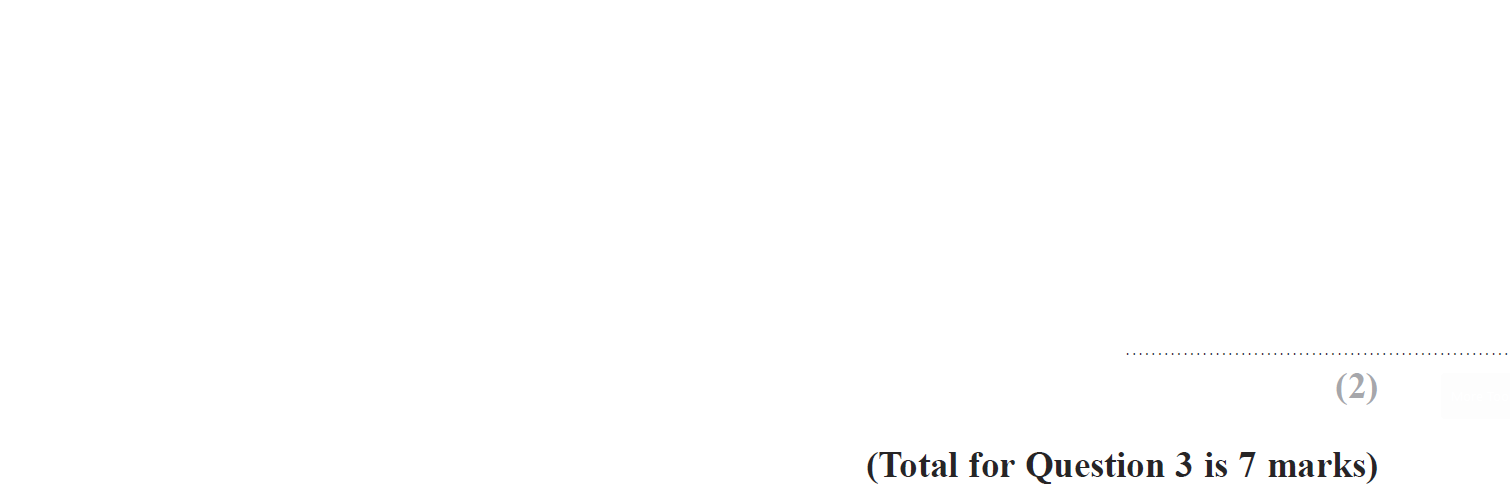 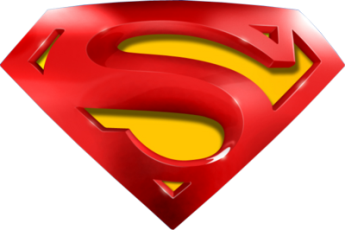 Jan 2015 3H Q3
Expanding Brackets
A
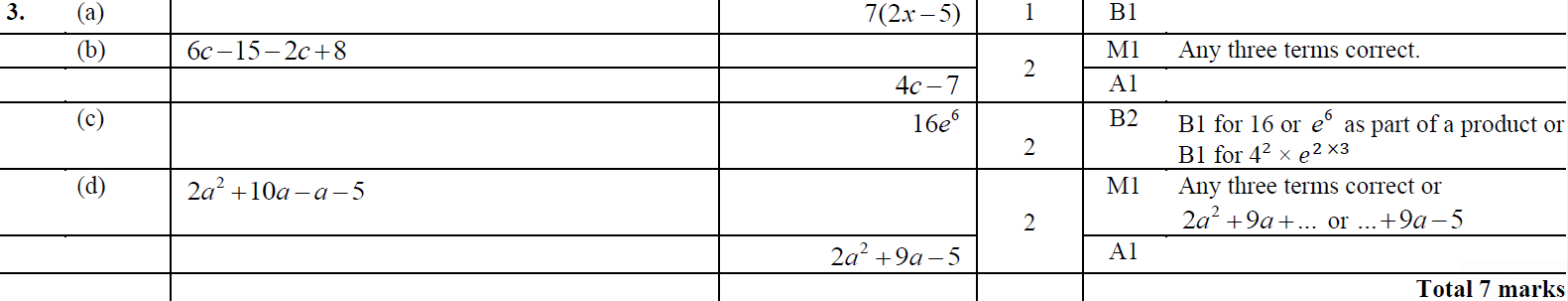 B
C
D
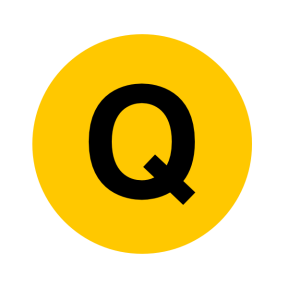 Jan 2015 3H Q22
Expanding Brackets
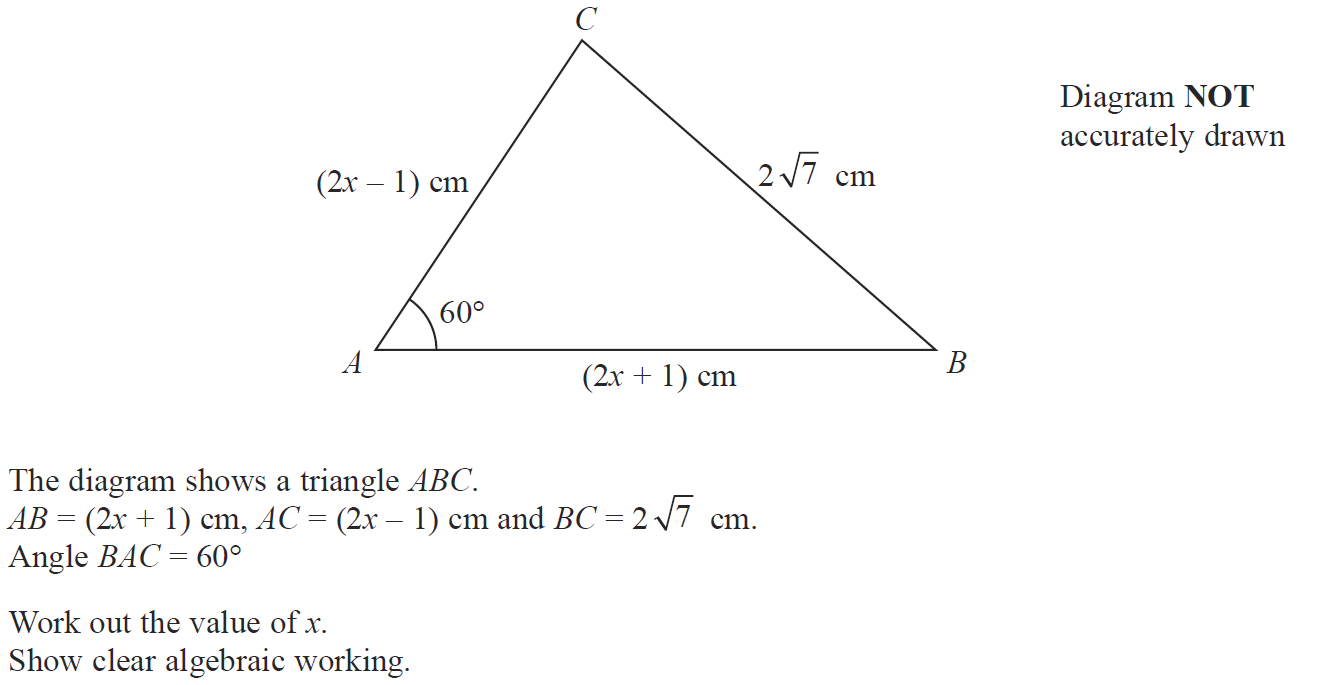 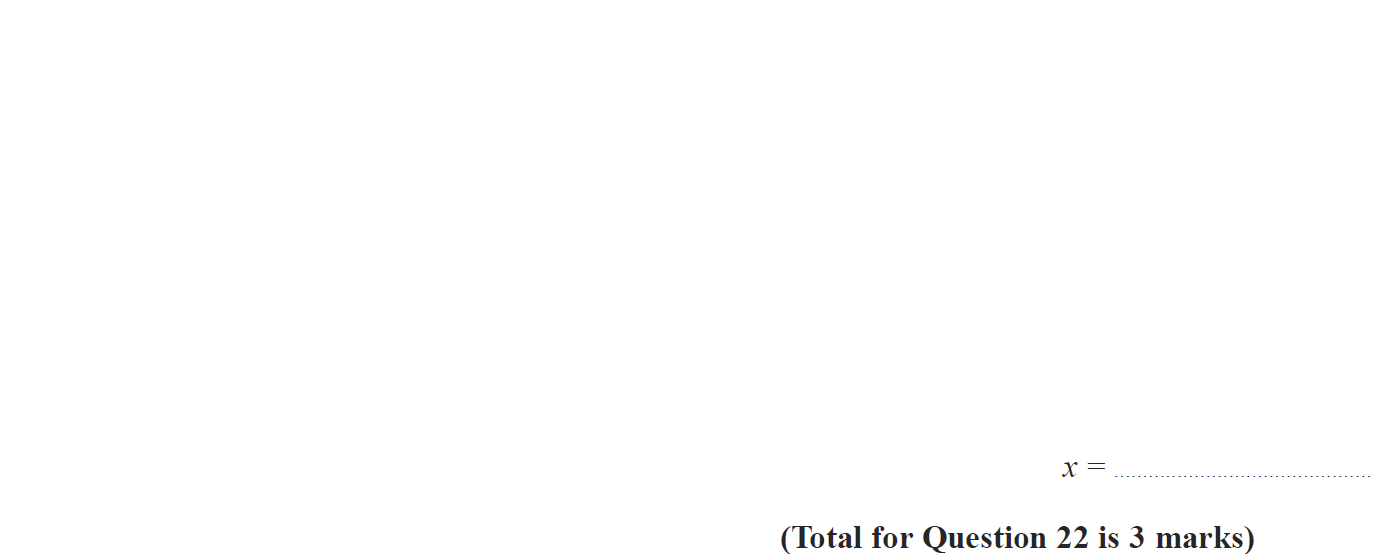 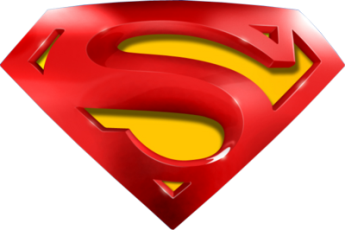 Jan 2015 3H Q22
Expanding Brackets
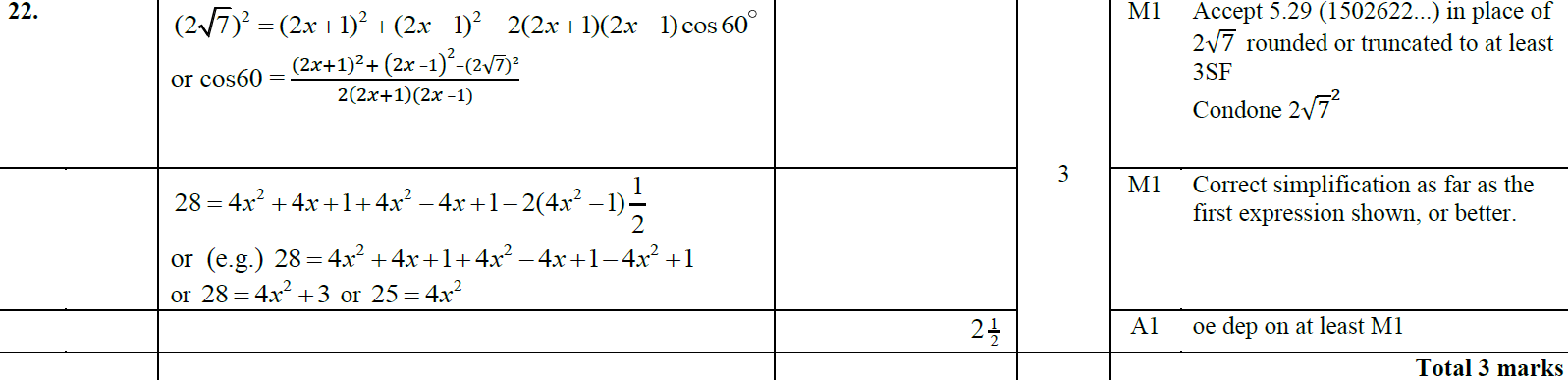 A
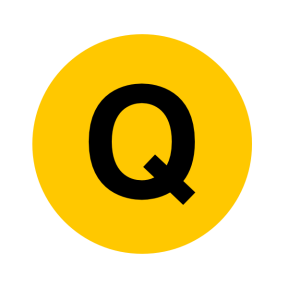 Jan 2015 3HR Q4
Expanding Brackets
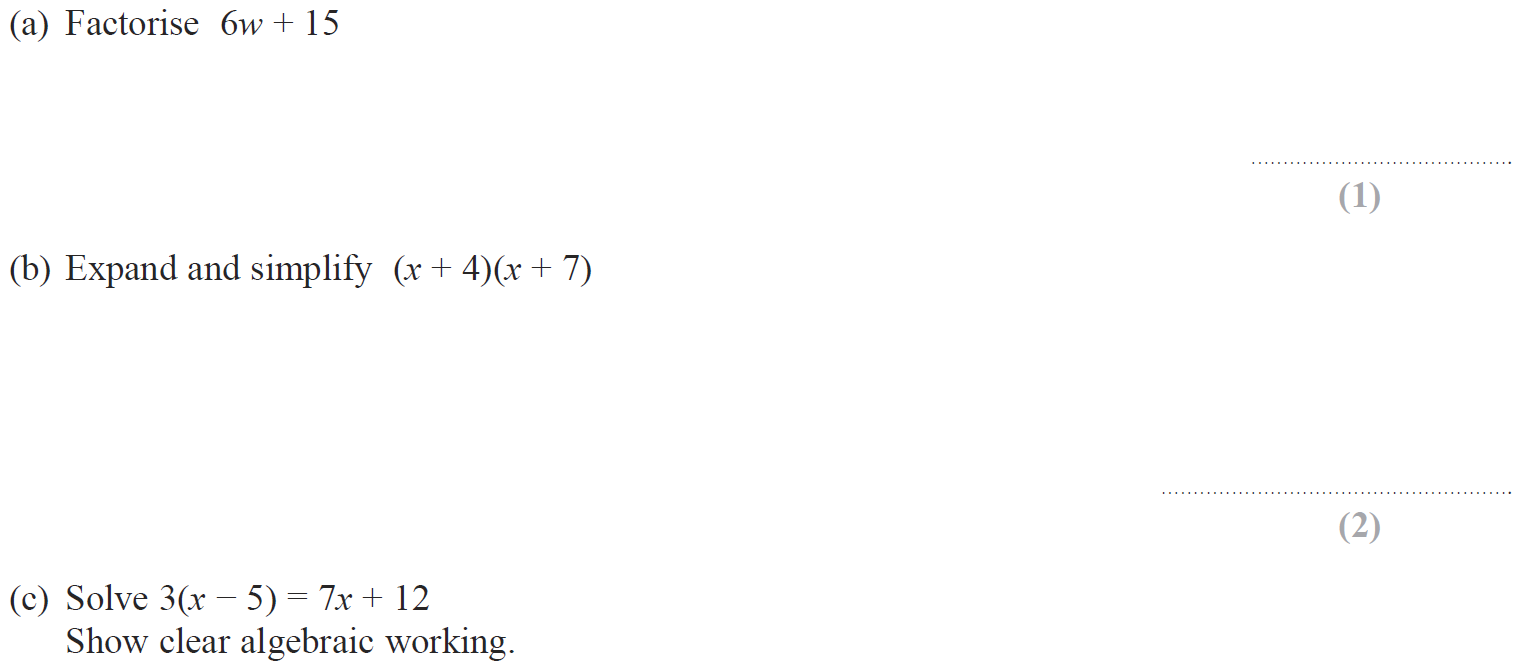 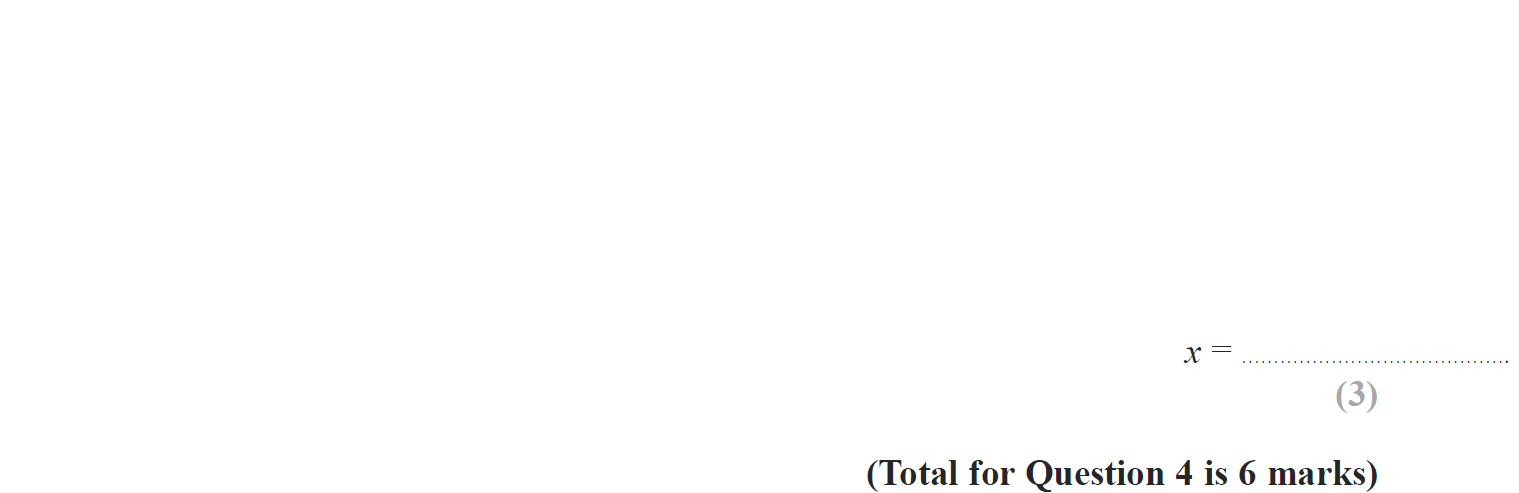 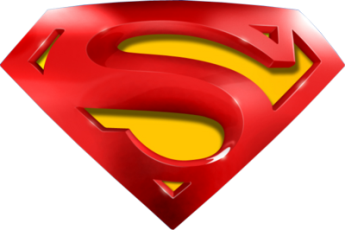 Jan 2015 3HR Q4
Expanding Brackets
A
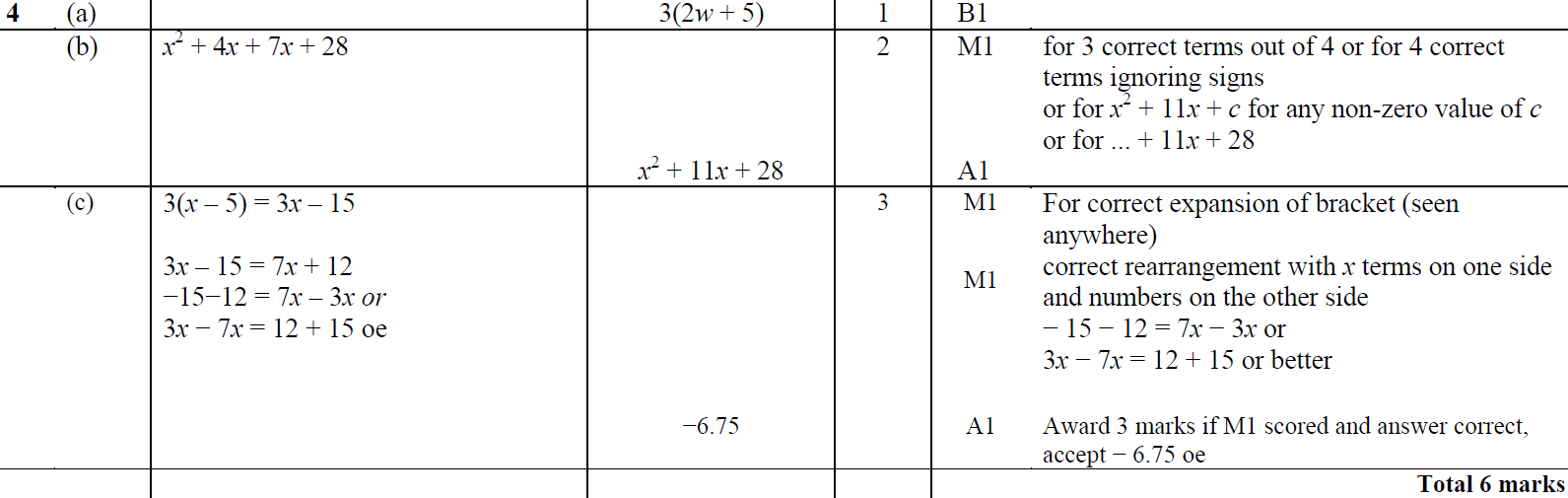 B
C
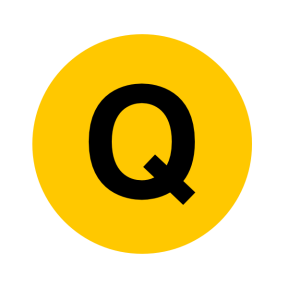 Jan 2015 4HR Q11
Expanding Brackets
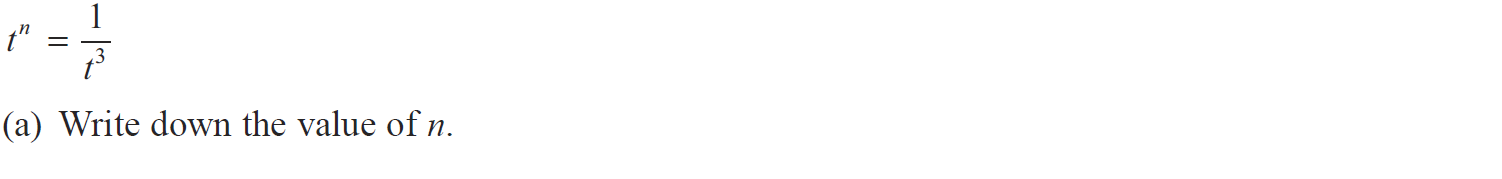 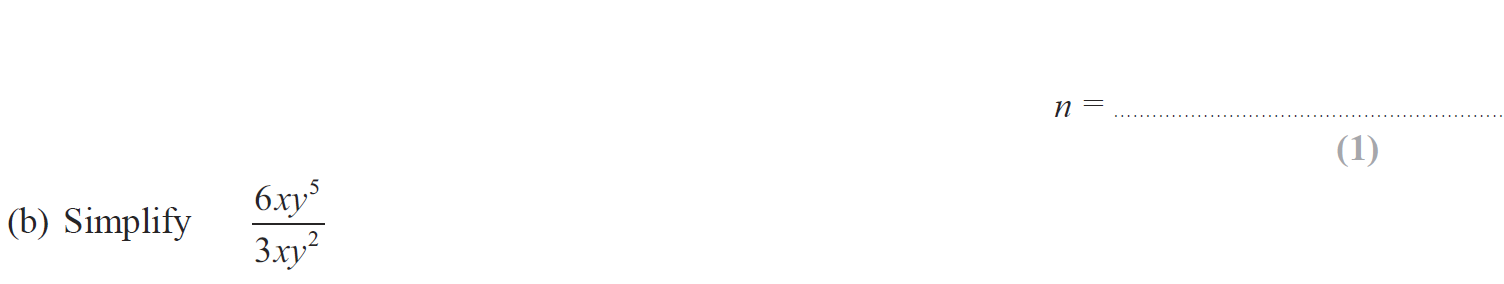 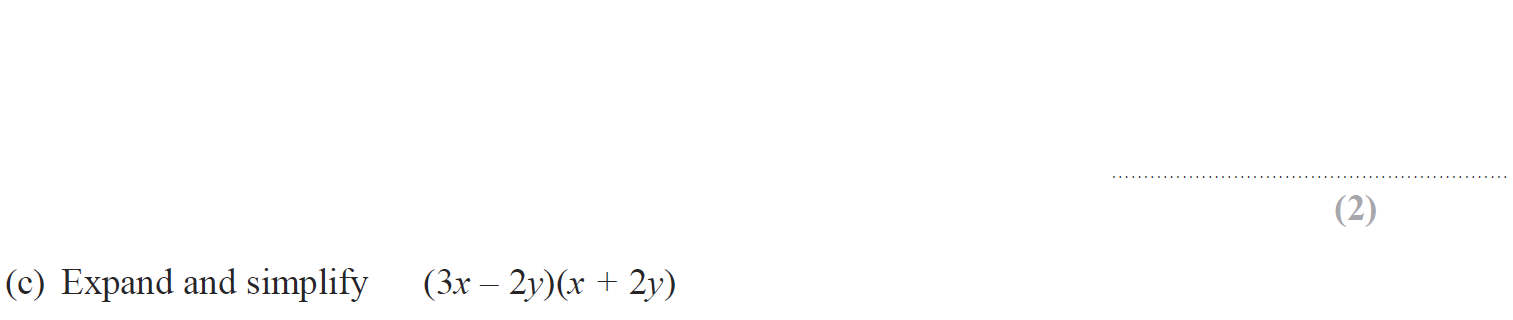 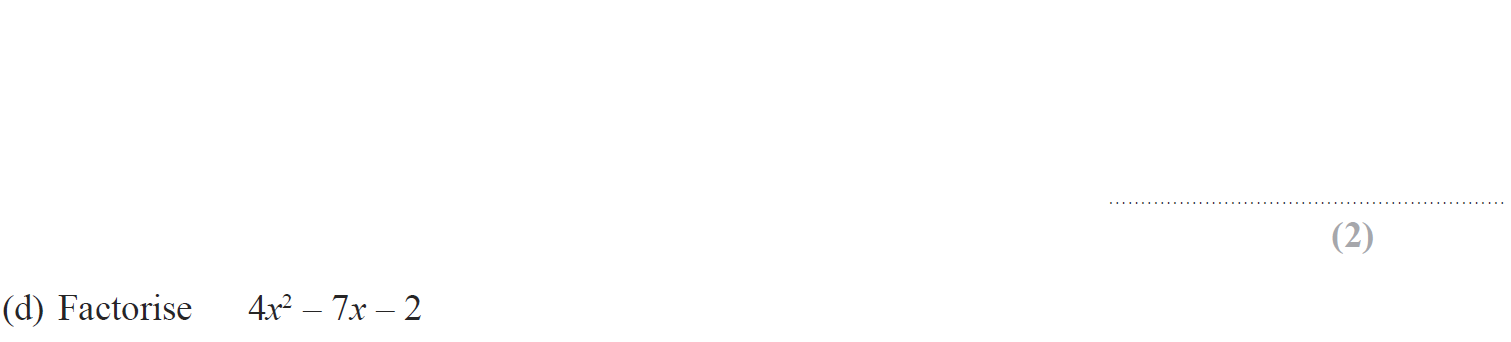 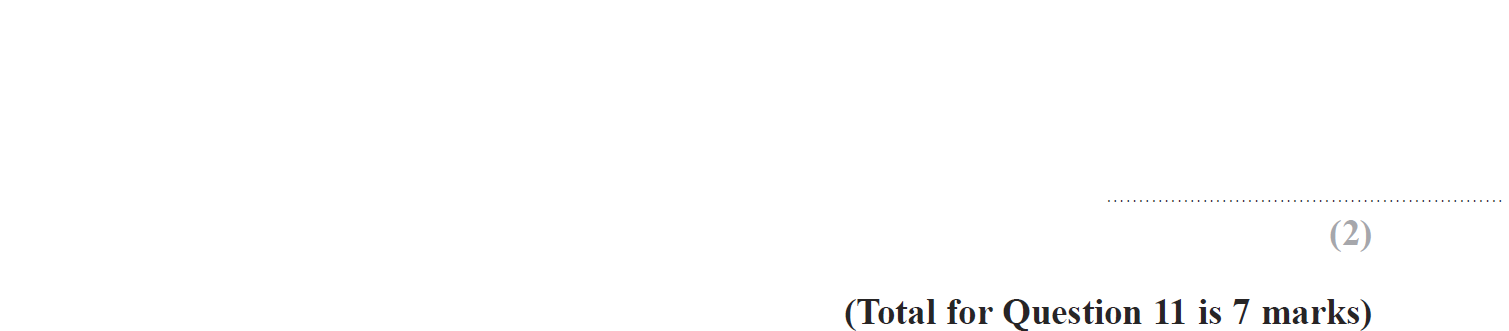 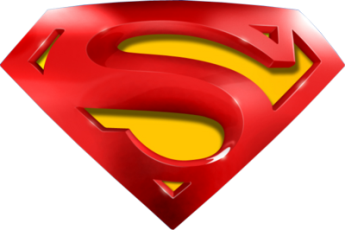 Jan 2015 4HR Q11
Expanding Brackets
A
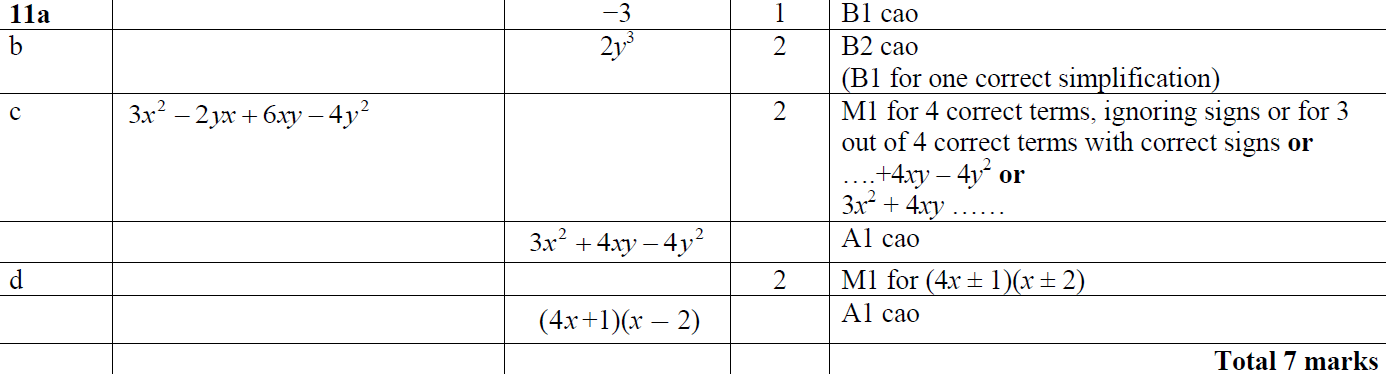 B
C
D
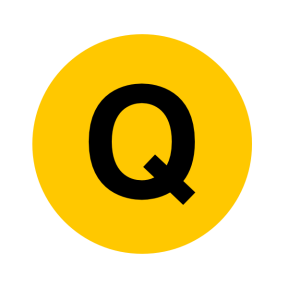 June 2015 4H Q7
Expanding Brackets
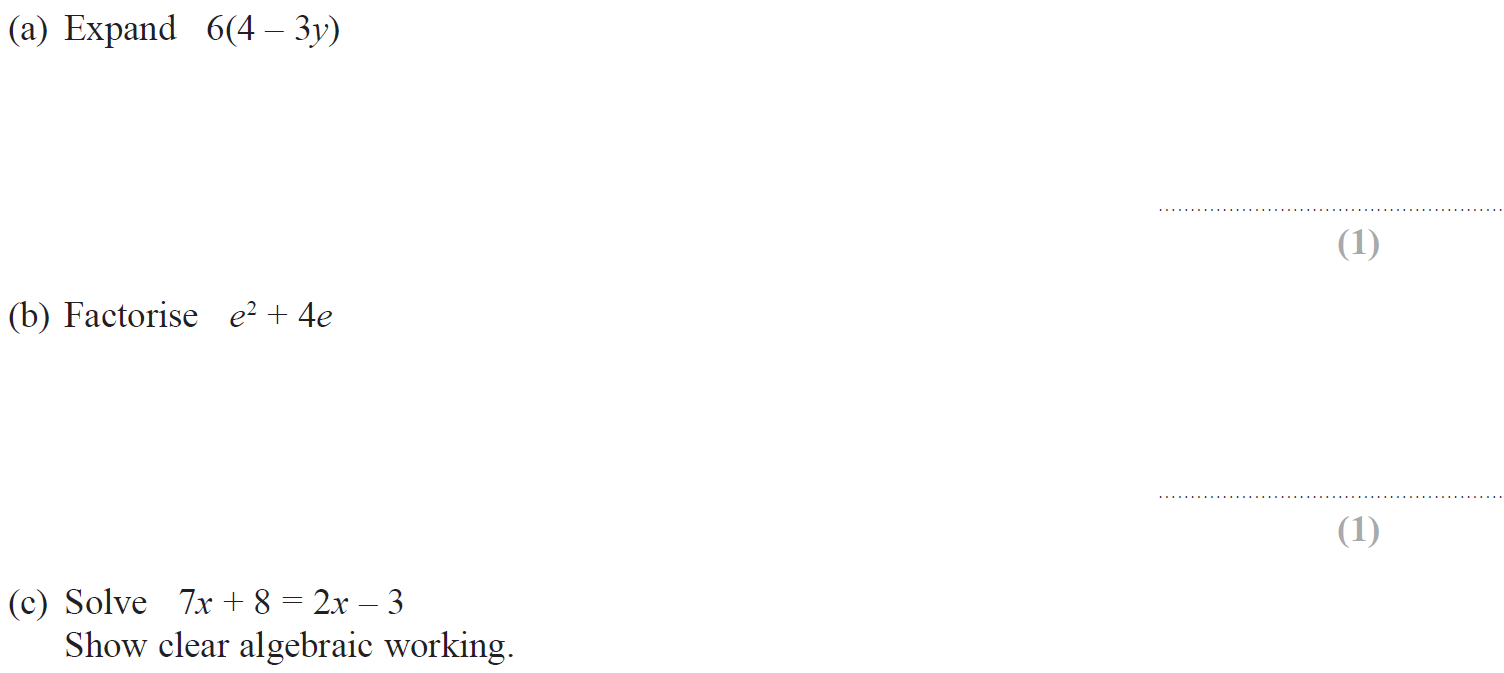 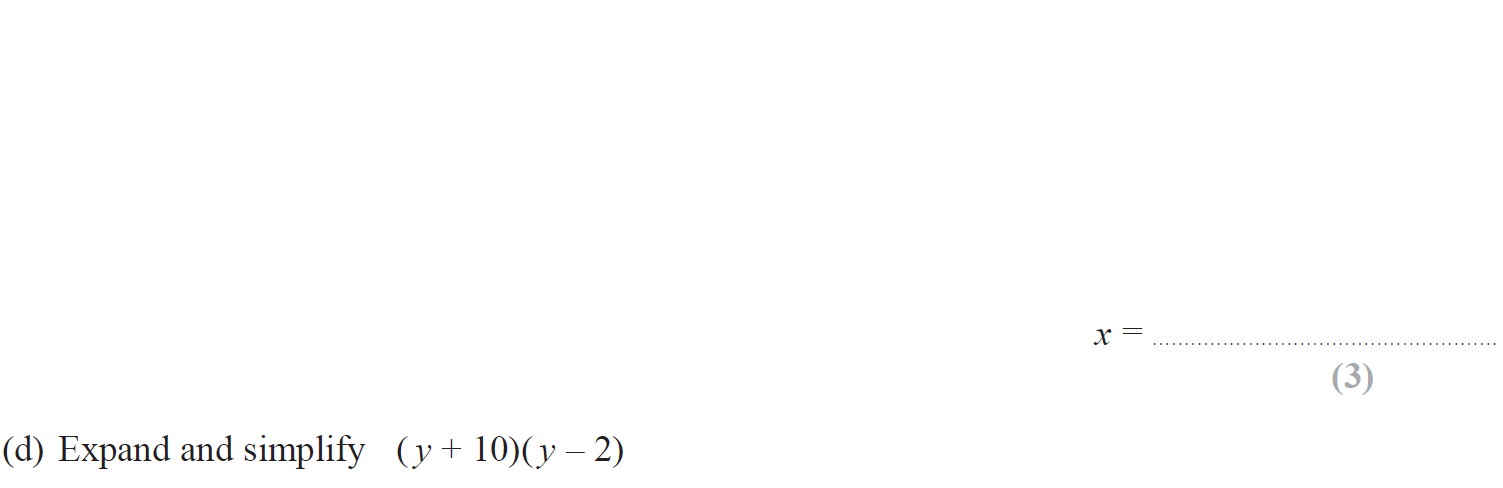 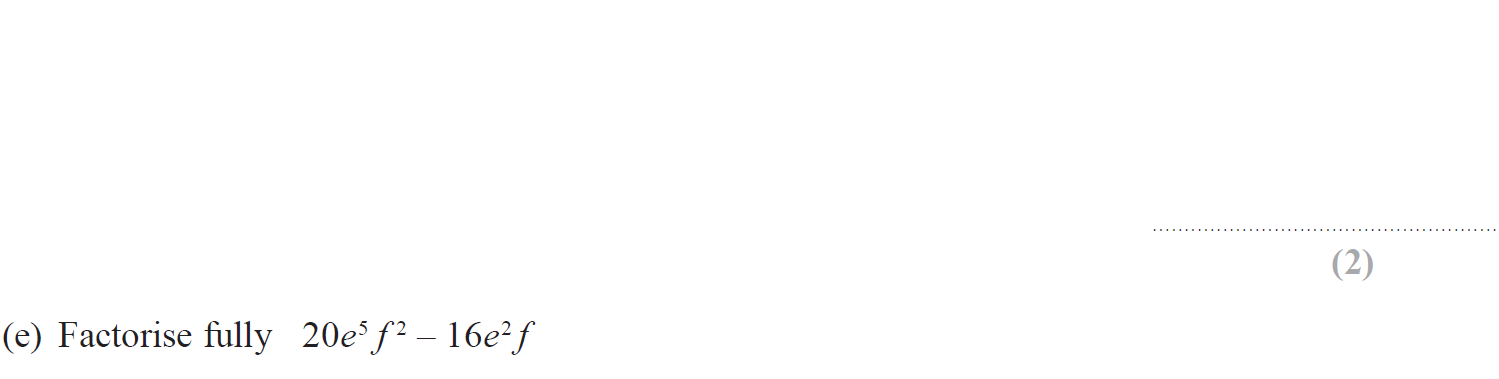 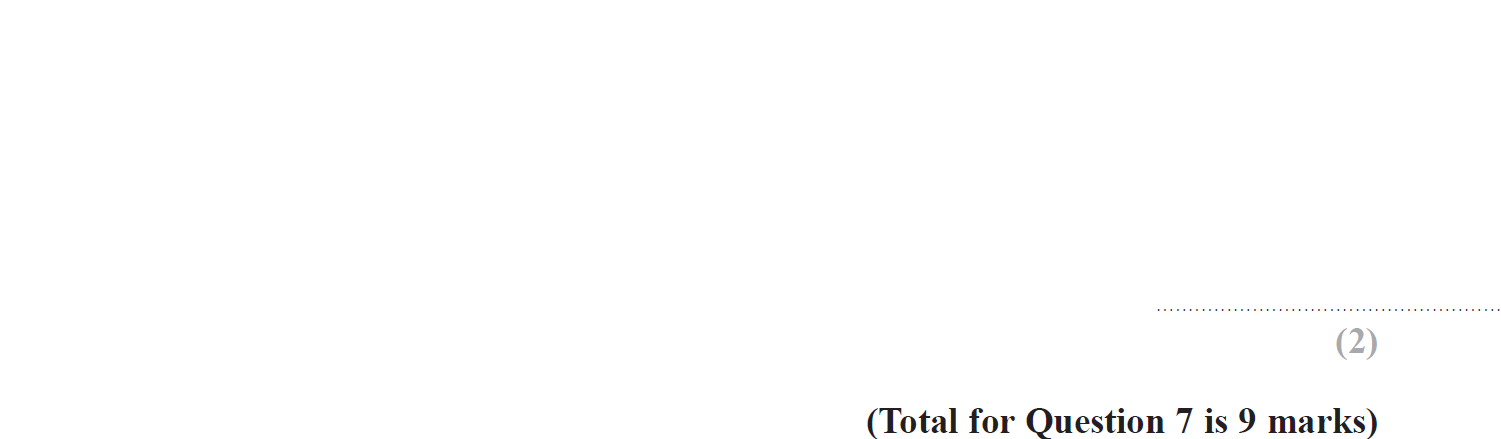 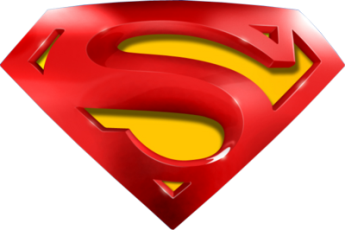 June 2015 4H Q7
Expanding Brackets
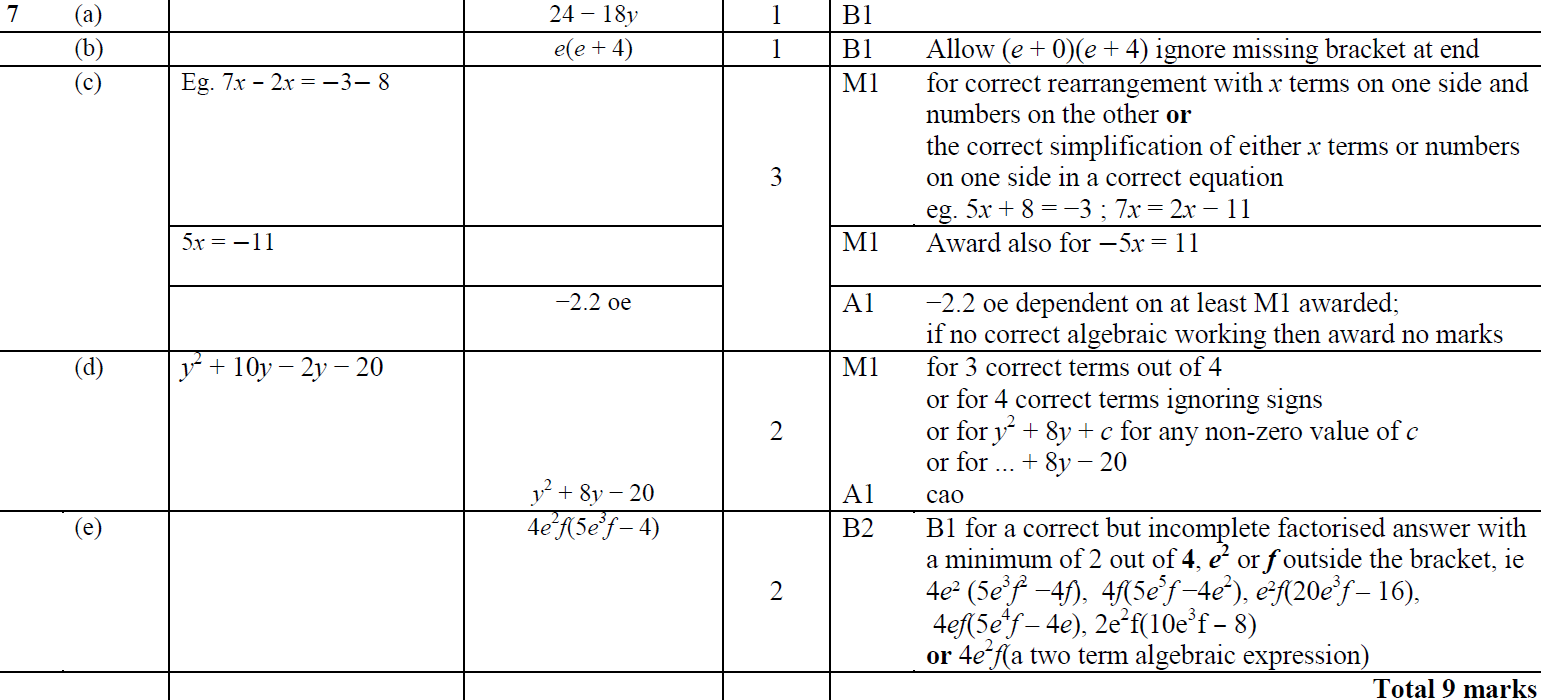 A
B
C
D
E
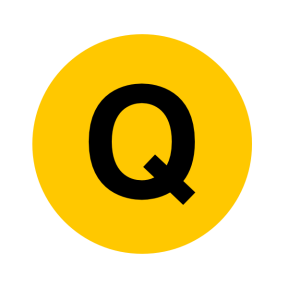 June 2015 4HR Q9
Expanding Brackets
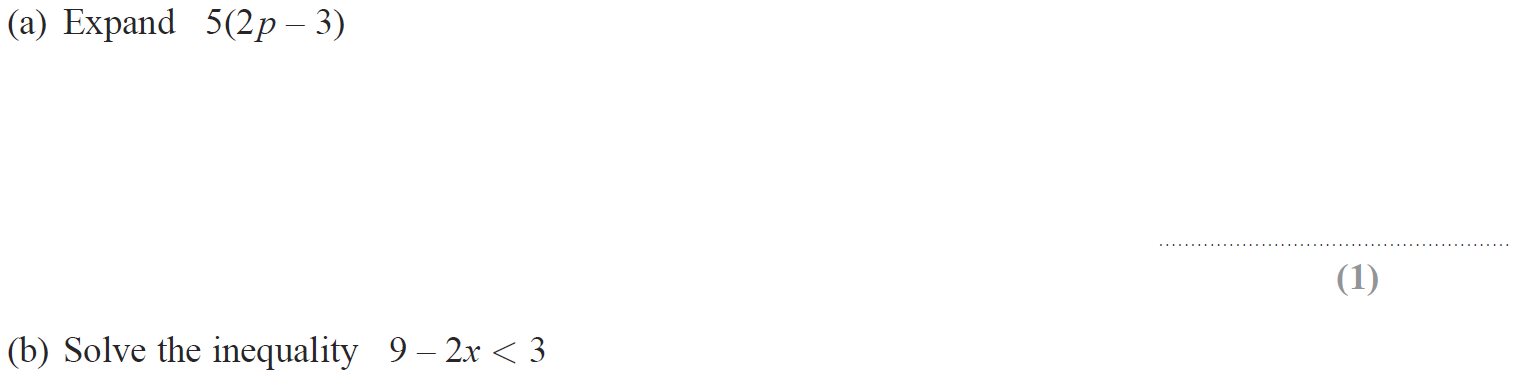 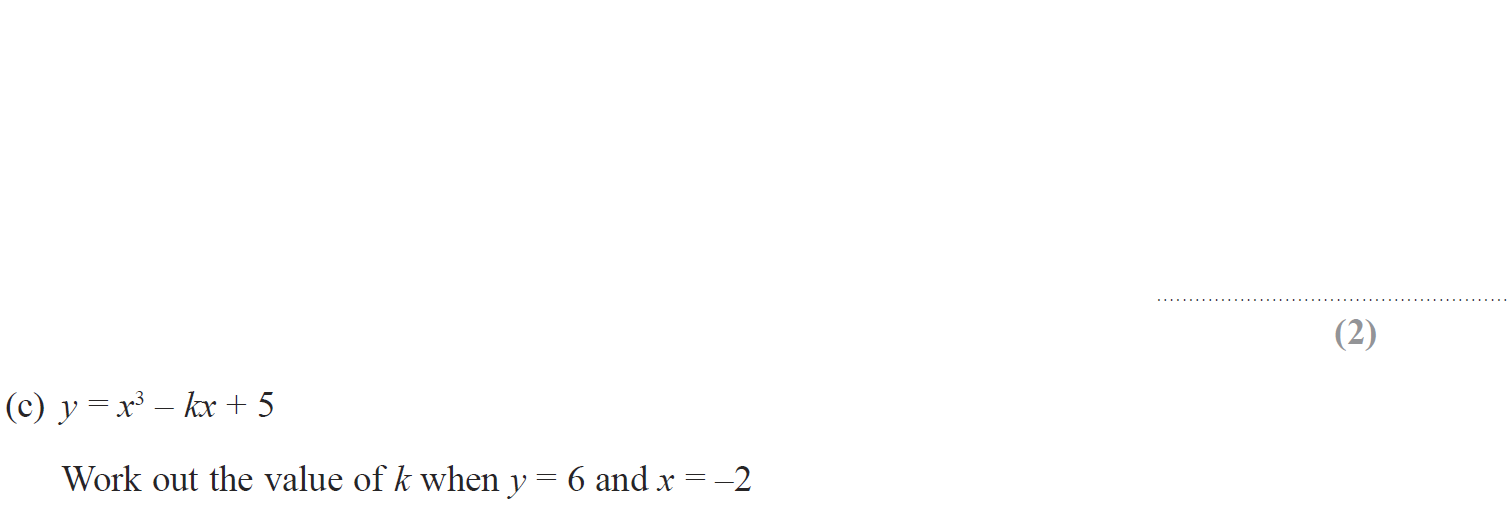 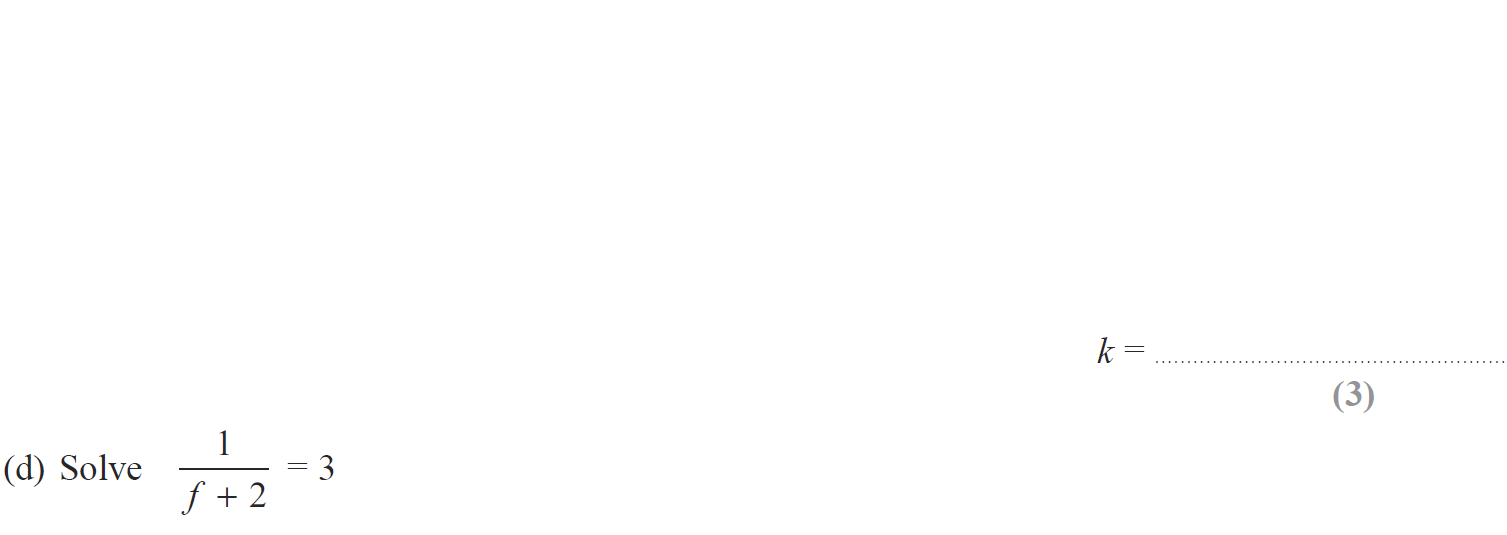 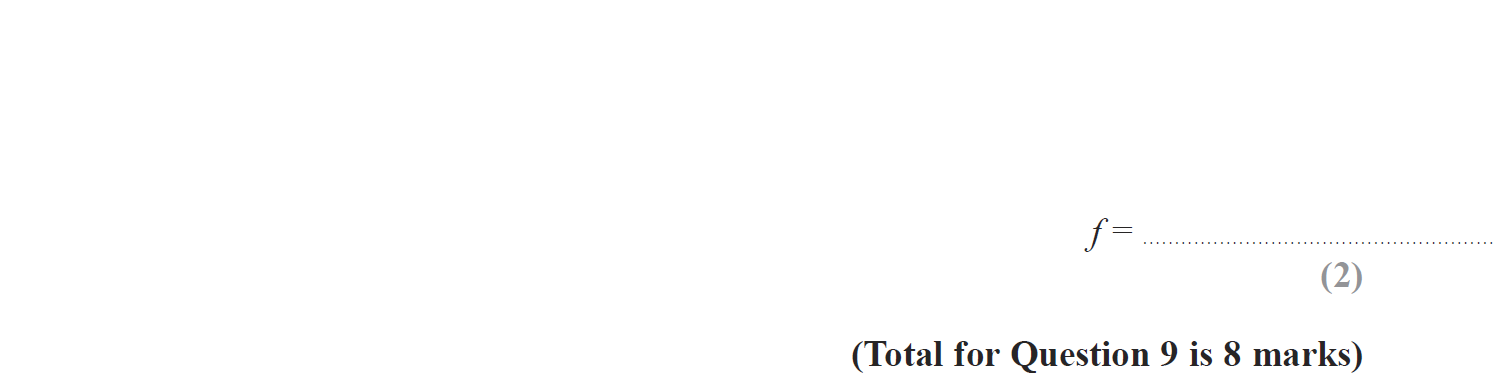 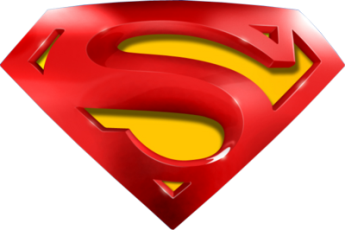 June 2015 4HR Q9
Expanding Brackets
A
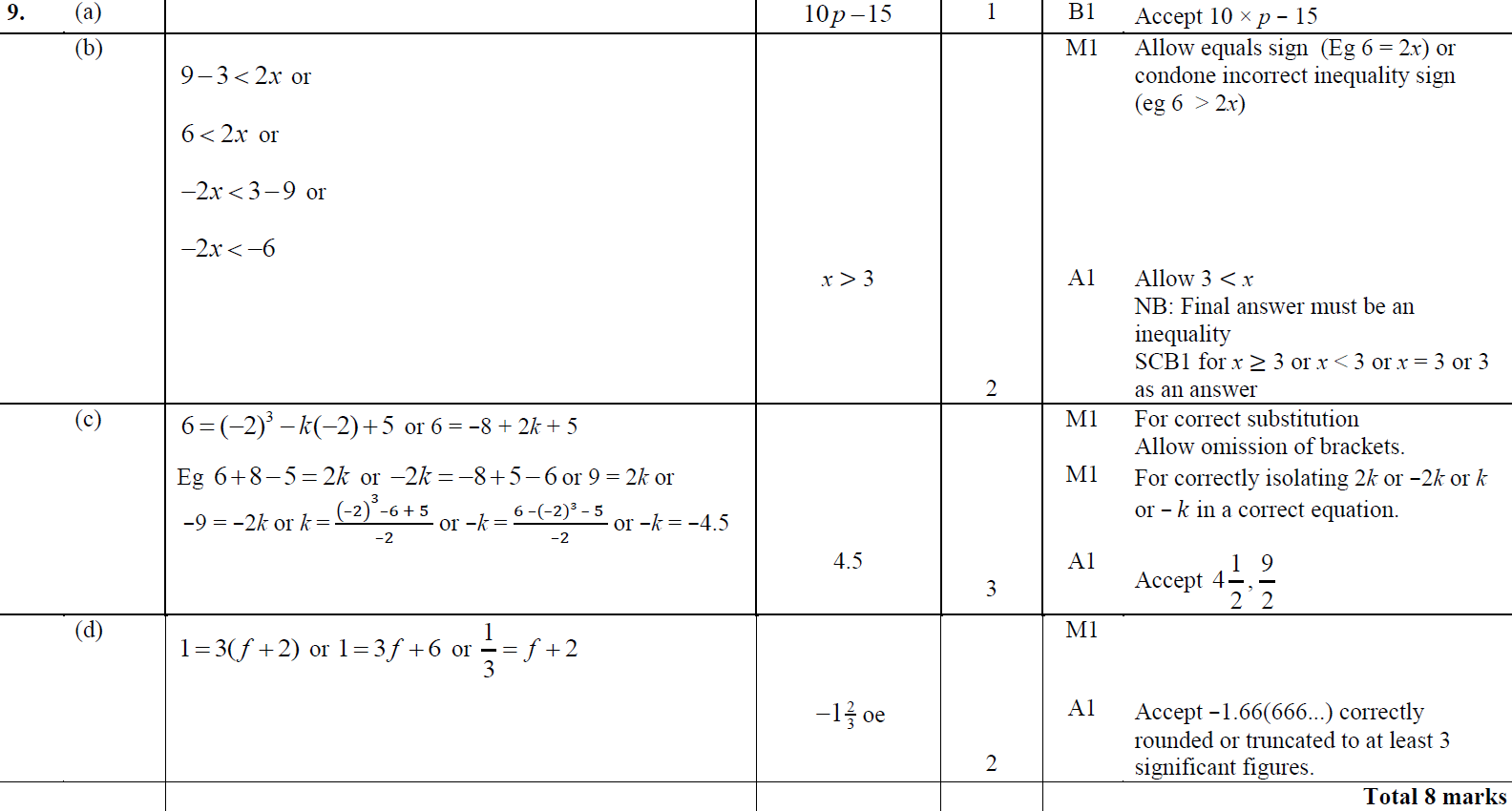 B
C
D
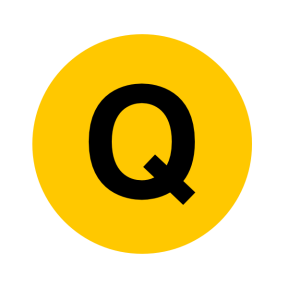 Jan 2016 4H Q9
Expanding Brackets
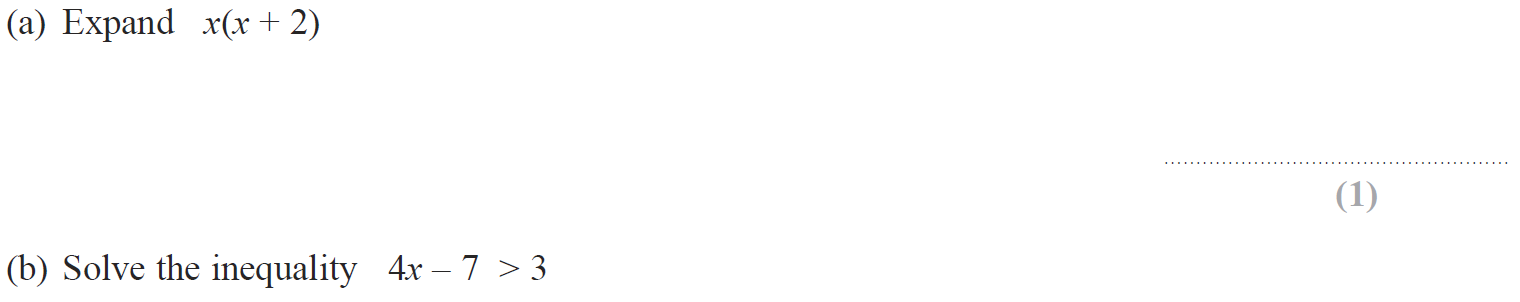 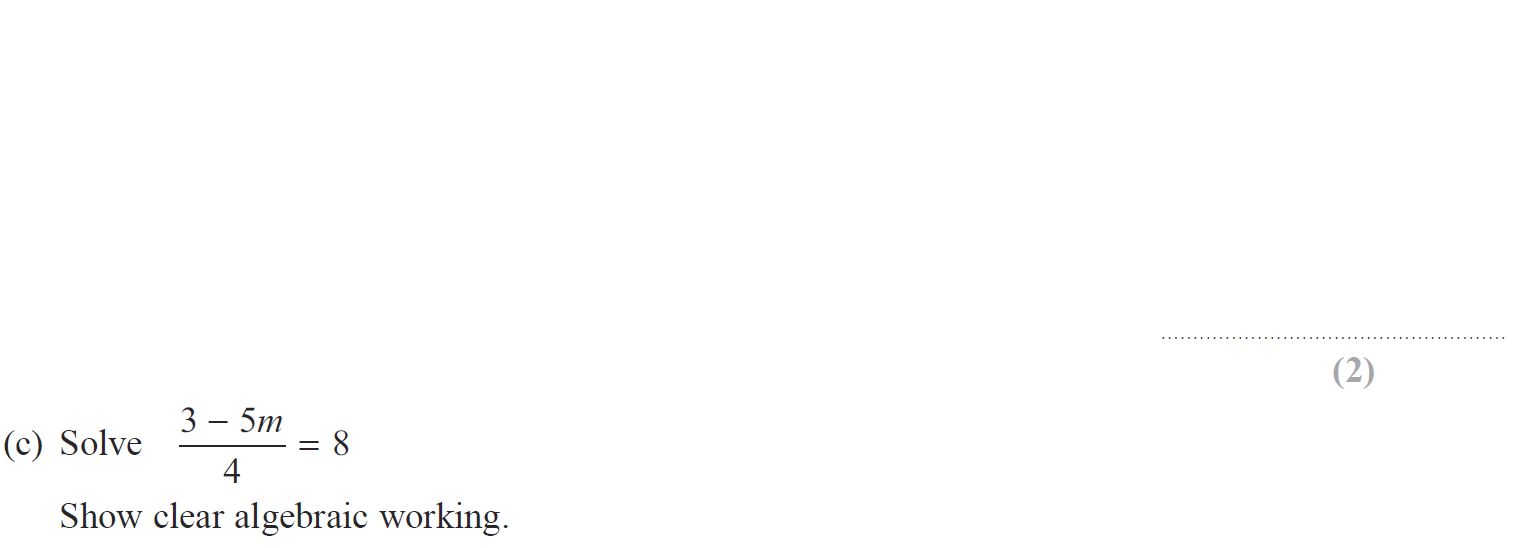 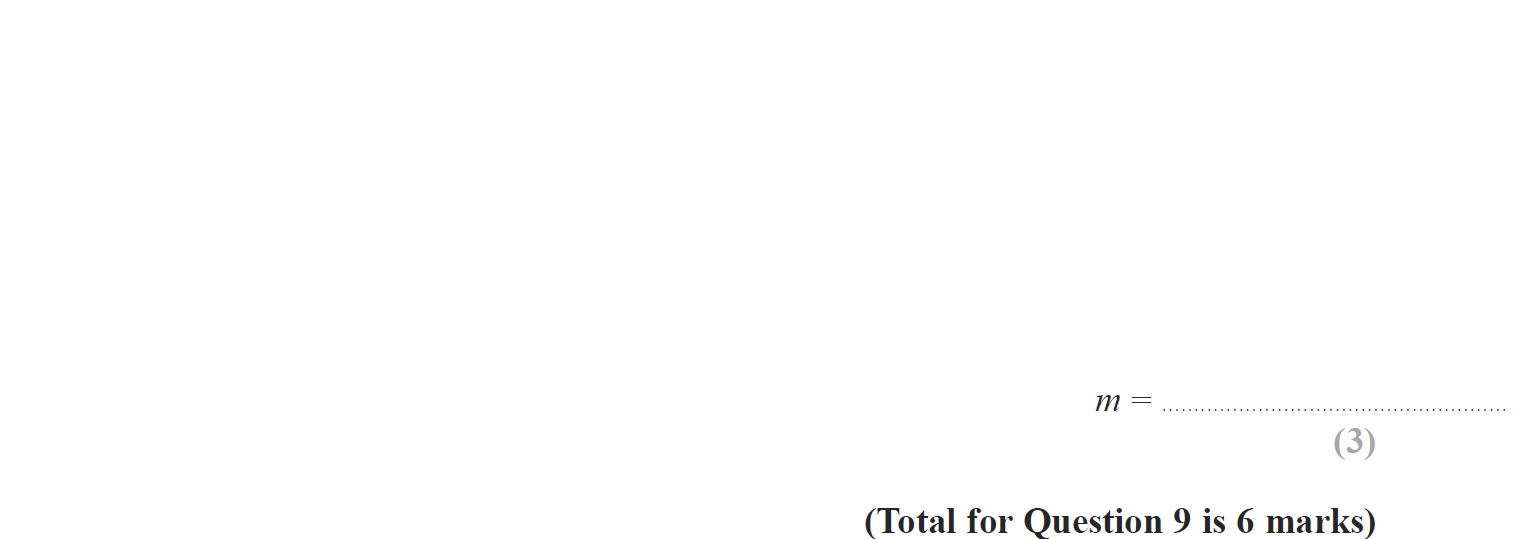 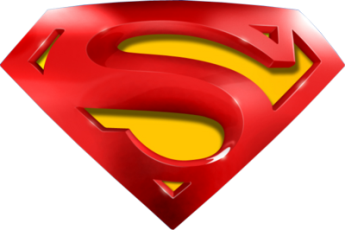 Jan 2016 4H Q9
Expanding Brackets
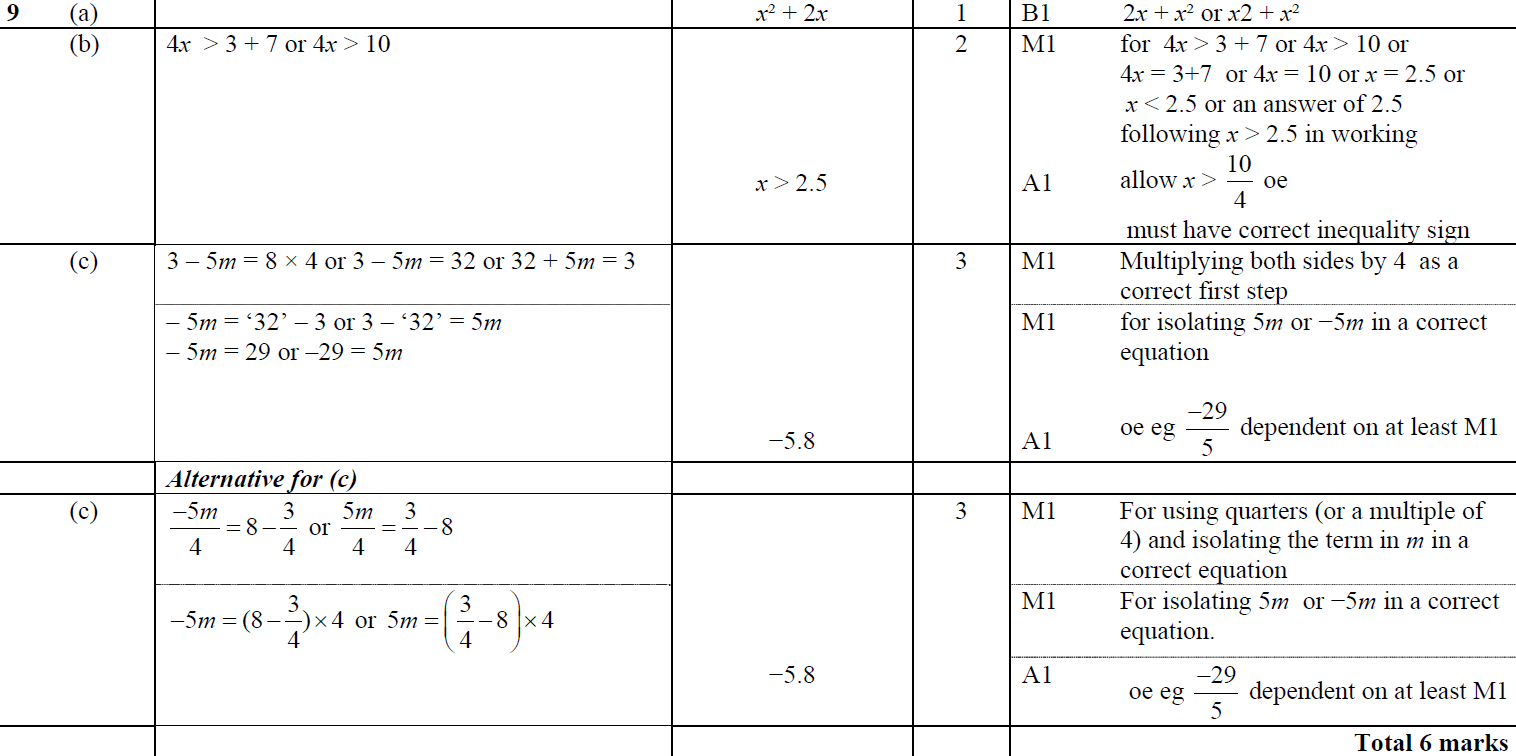 A
B
C
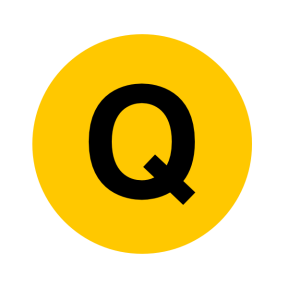 Jan 2016 3HR Q2
Expanding Brackets
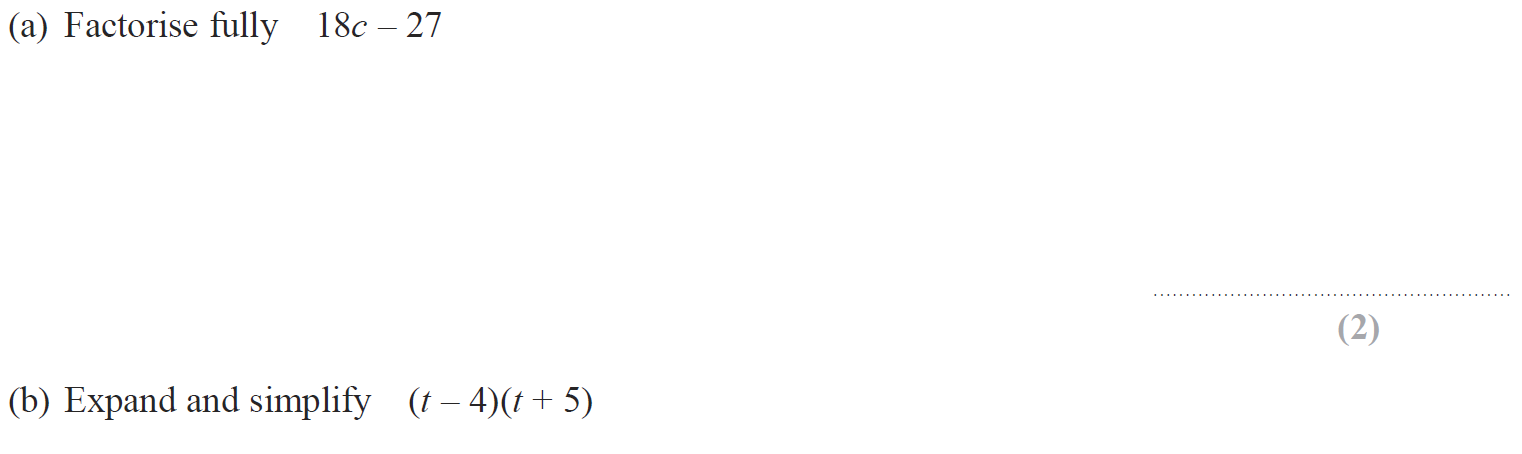 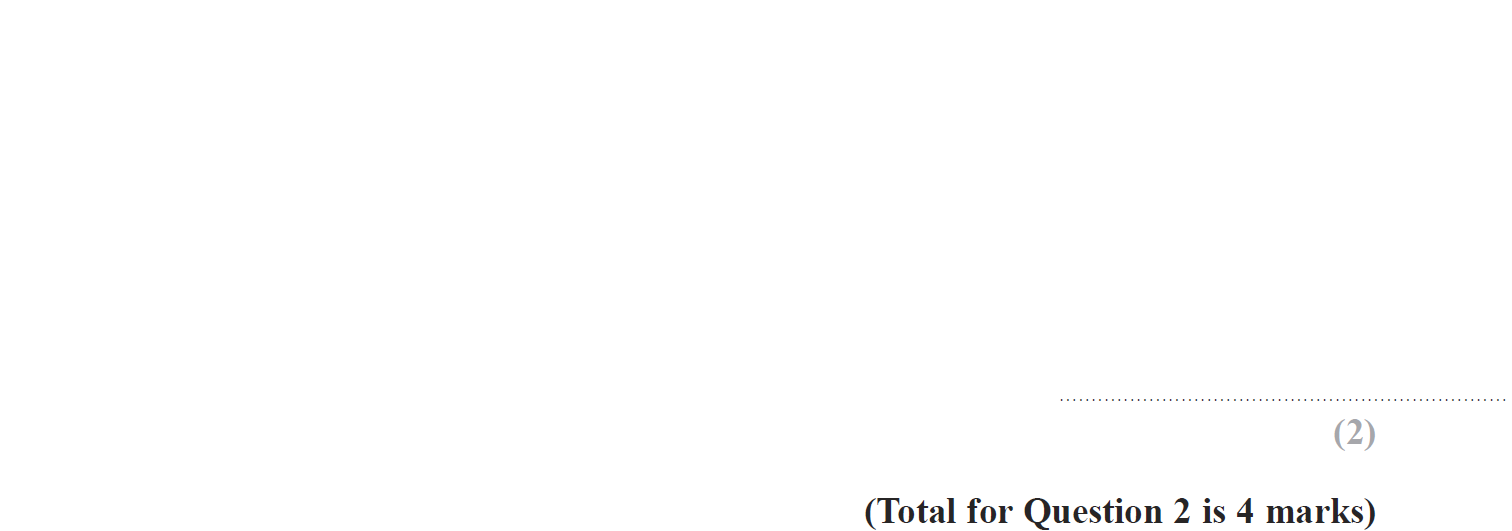 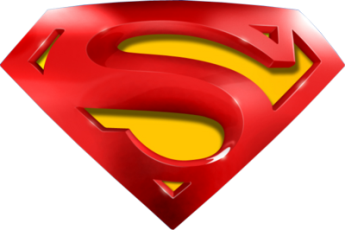 Jan 2016 3HR Q2
Expanding Brackets
A
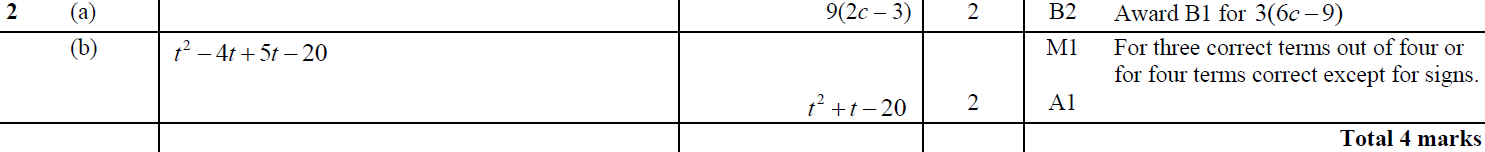 B
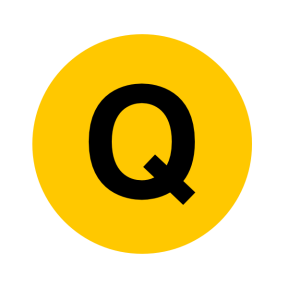 Jan 2016 4HR Q6
Expanding Brackets
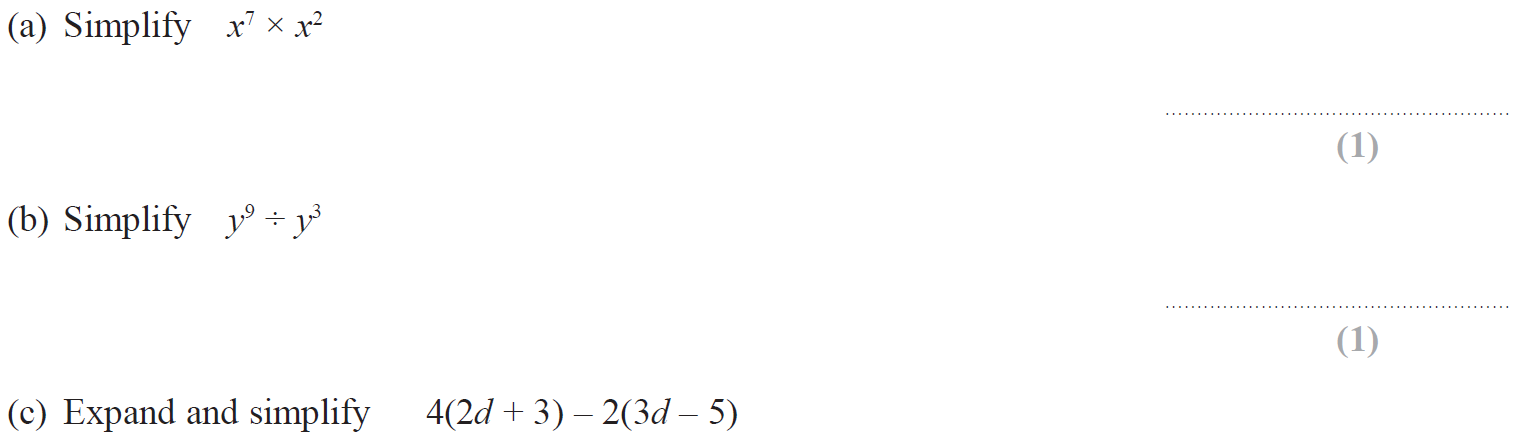 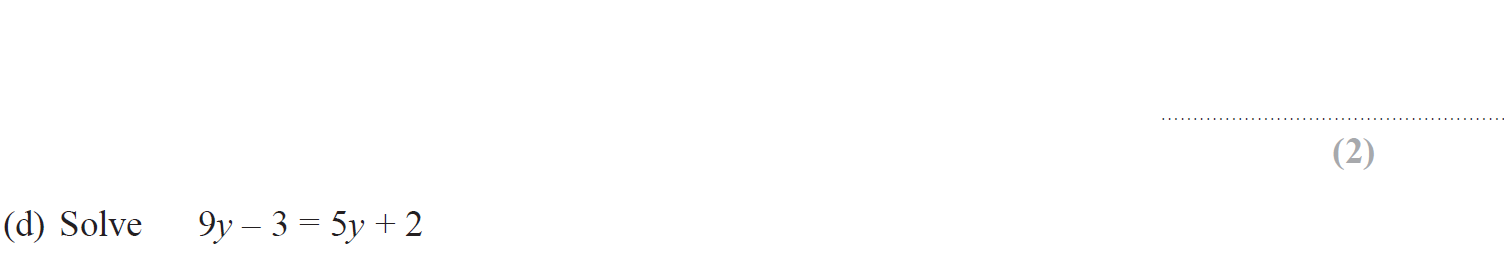 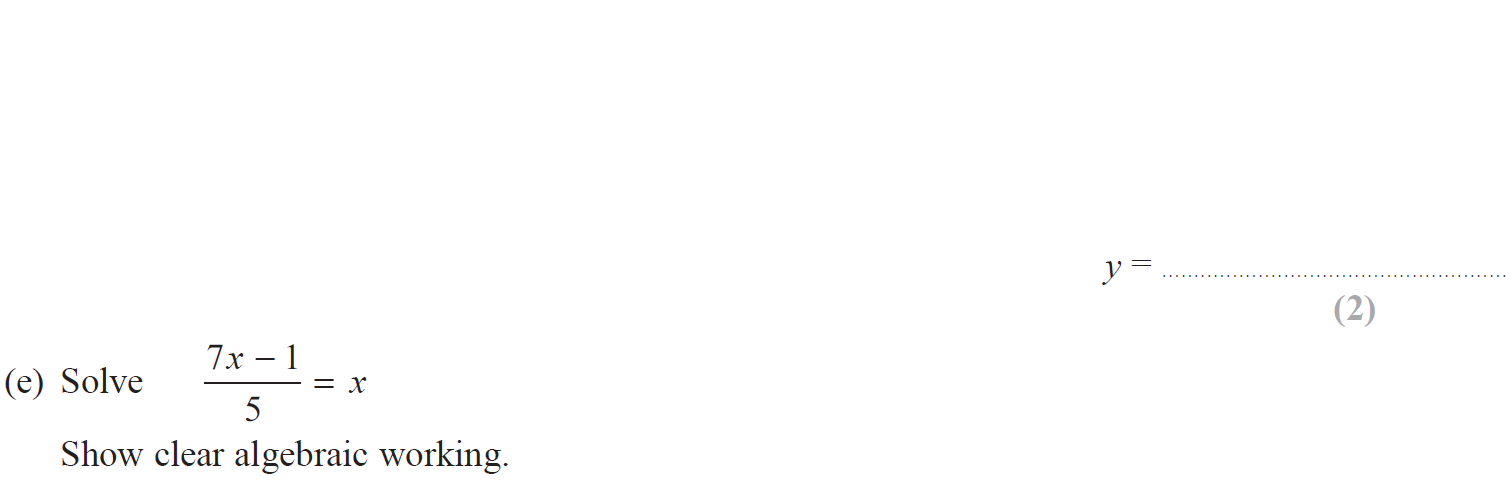 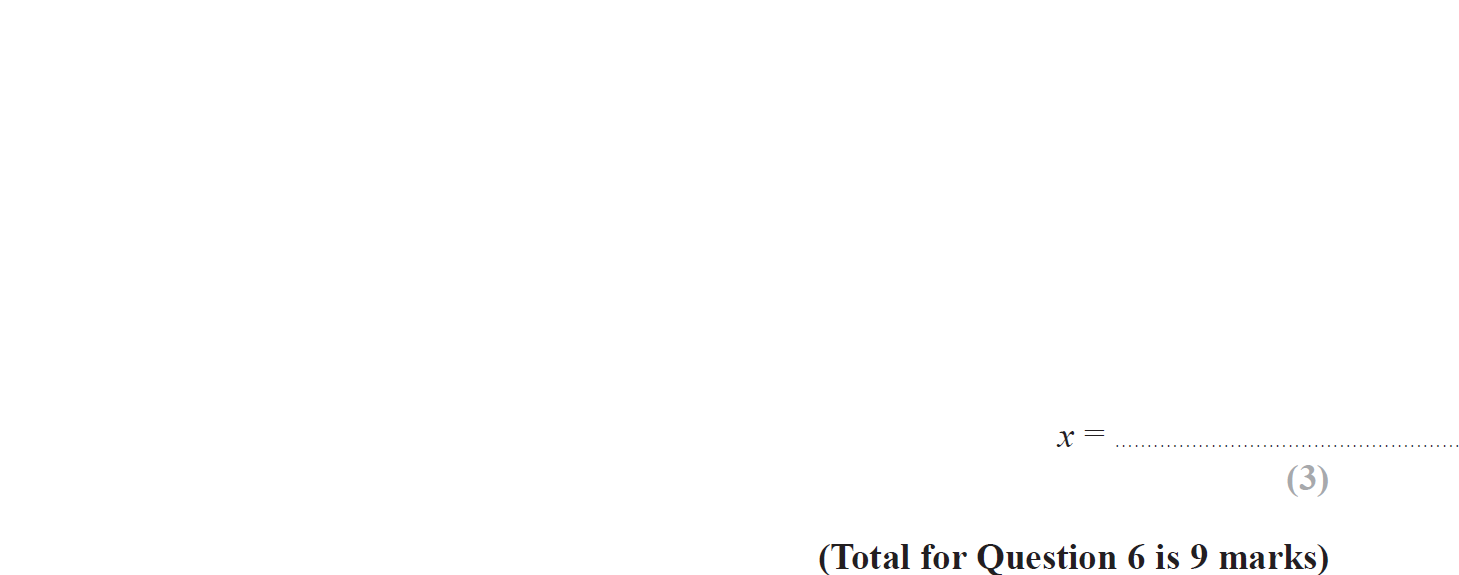 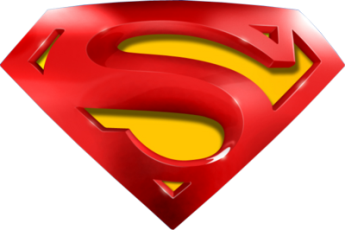 Jan 2016 4HR Q6
Expanding Brackets
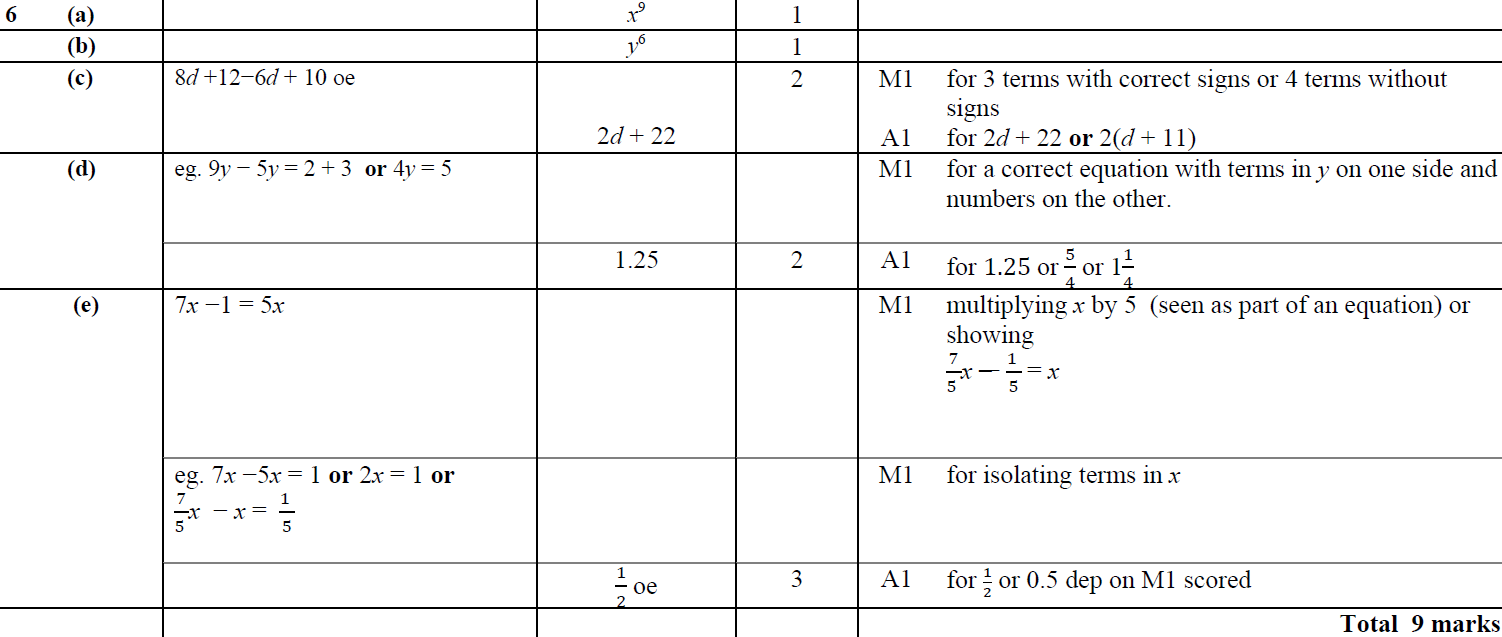 A
B
C
D
E
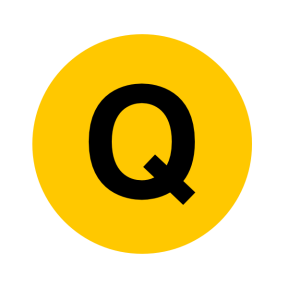 Jan 2016 4HR Q12
Expanding Brackets
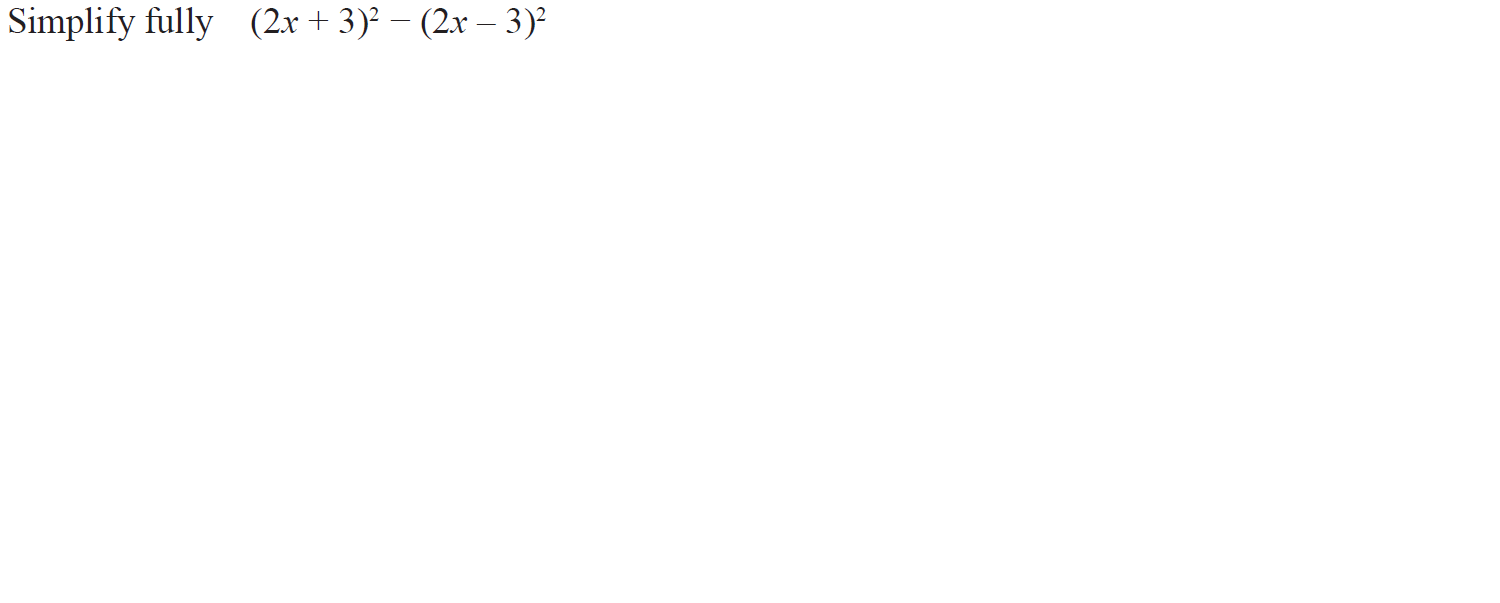 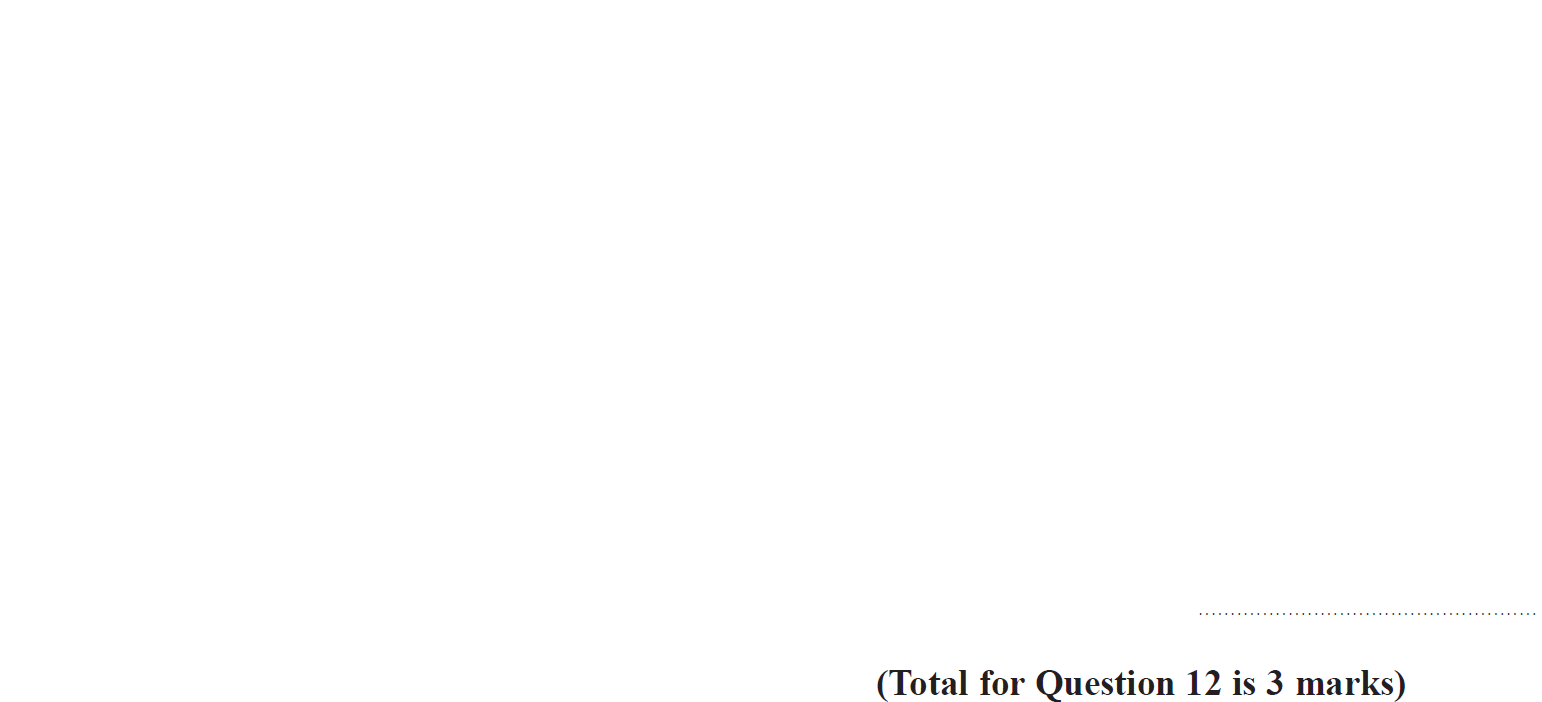 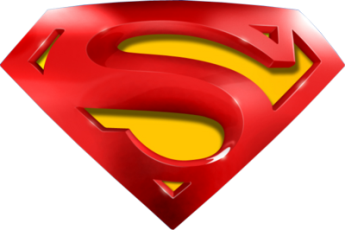 Jan 2016 4HR Q12
Expanding Brackets
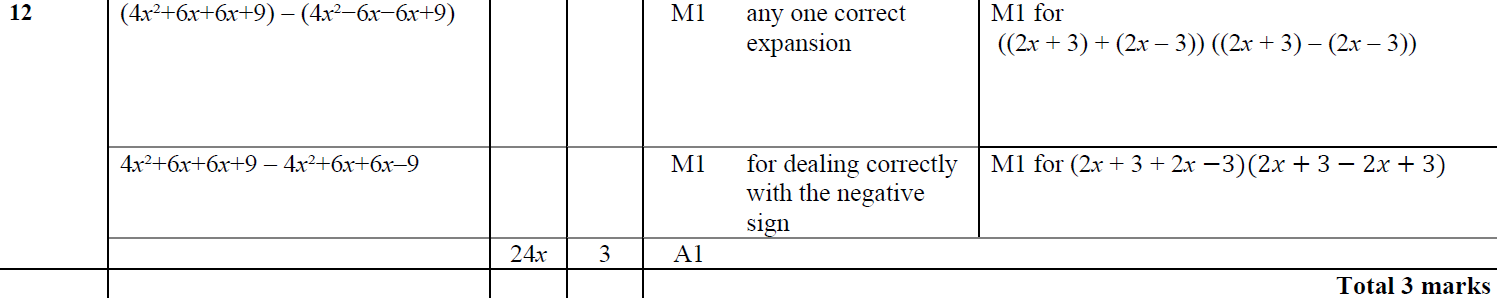 A
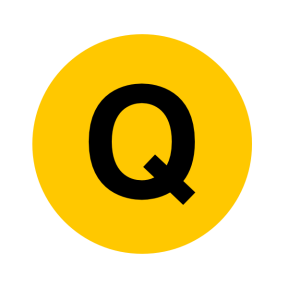 May 2016 3H Q7
Expanding Brackets
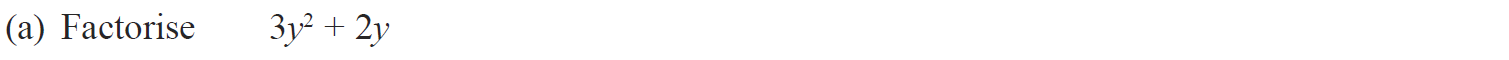 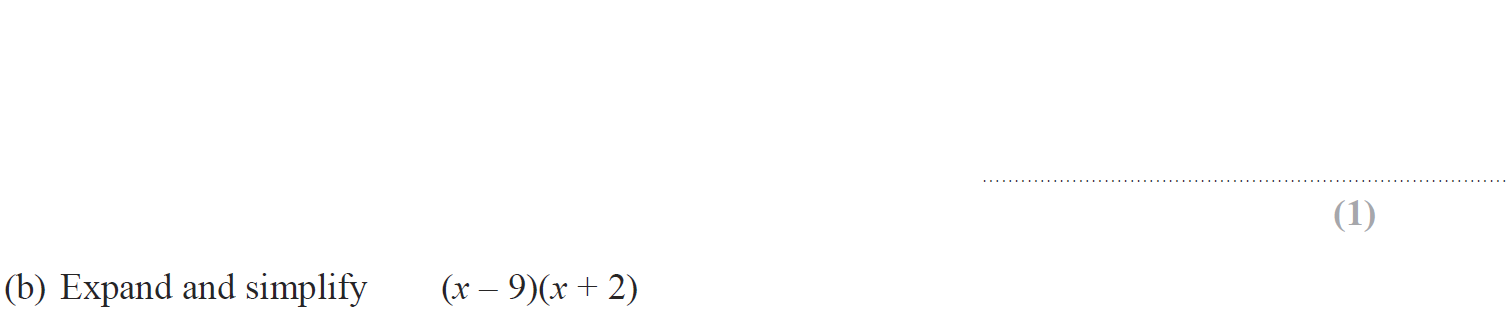 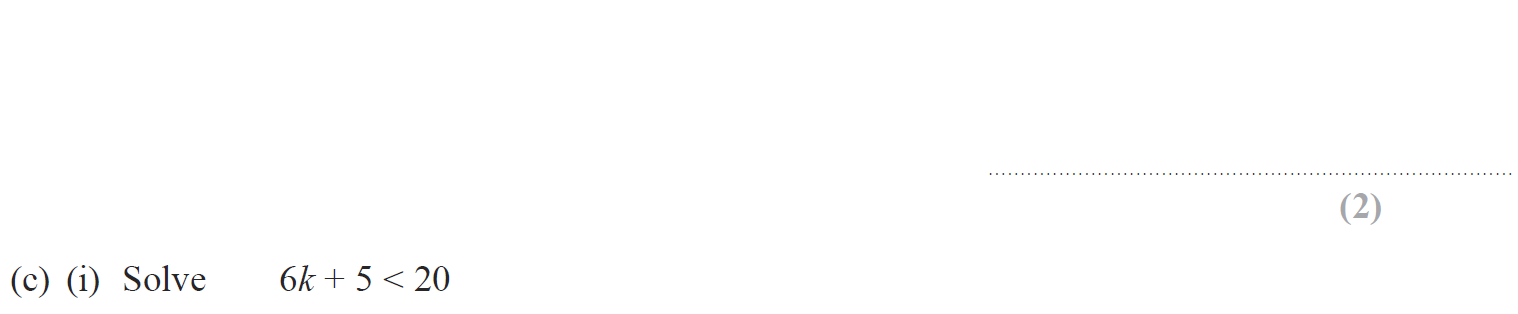 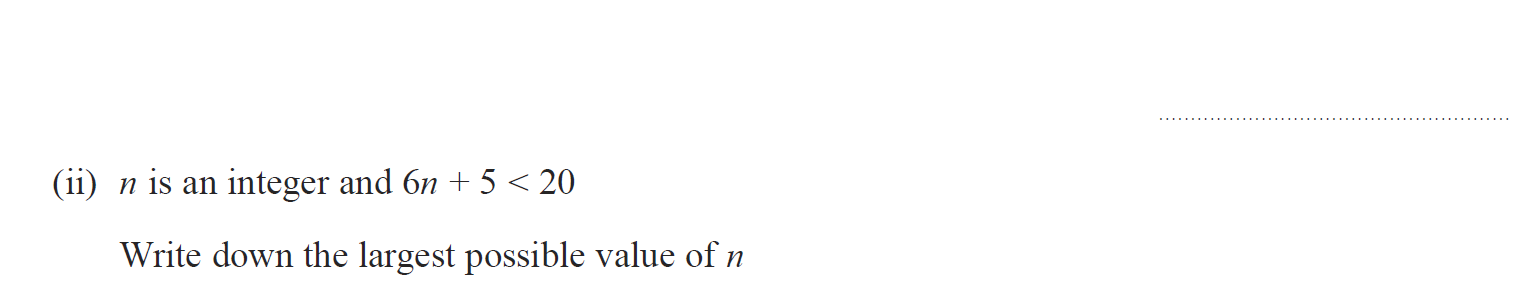 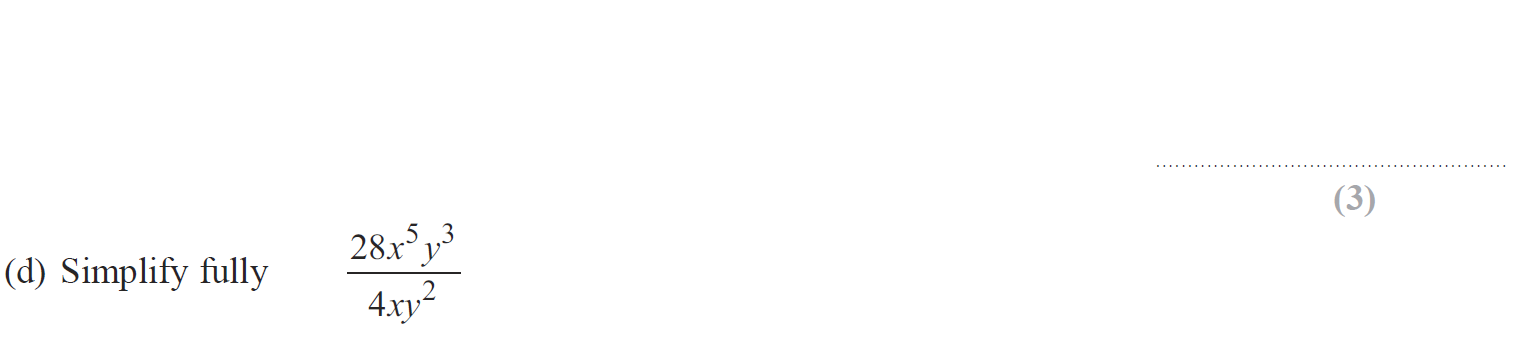 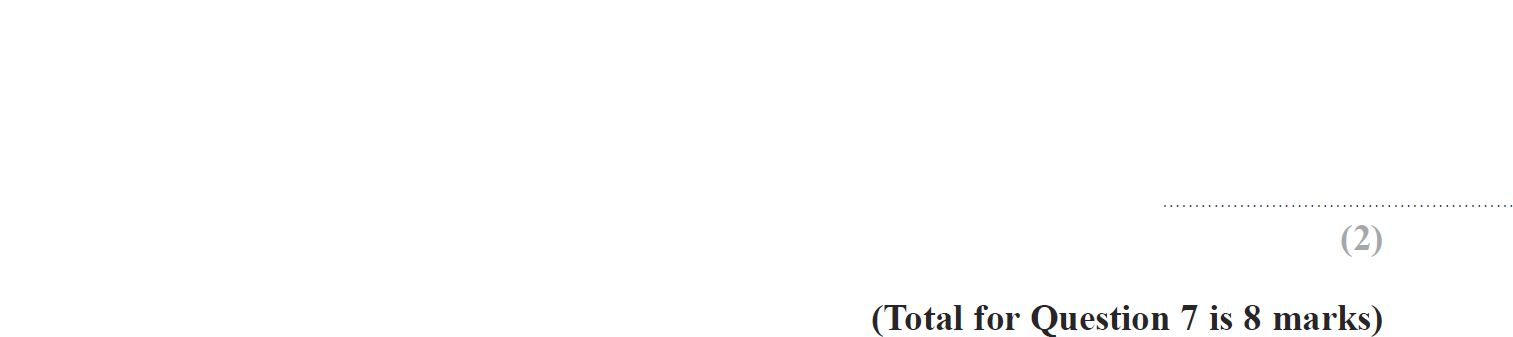 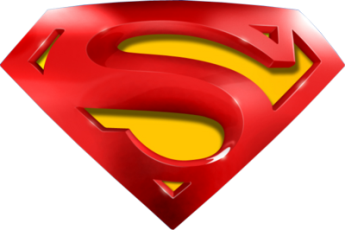 May 2016 3H Q7
Expanding Brackets
A
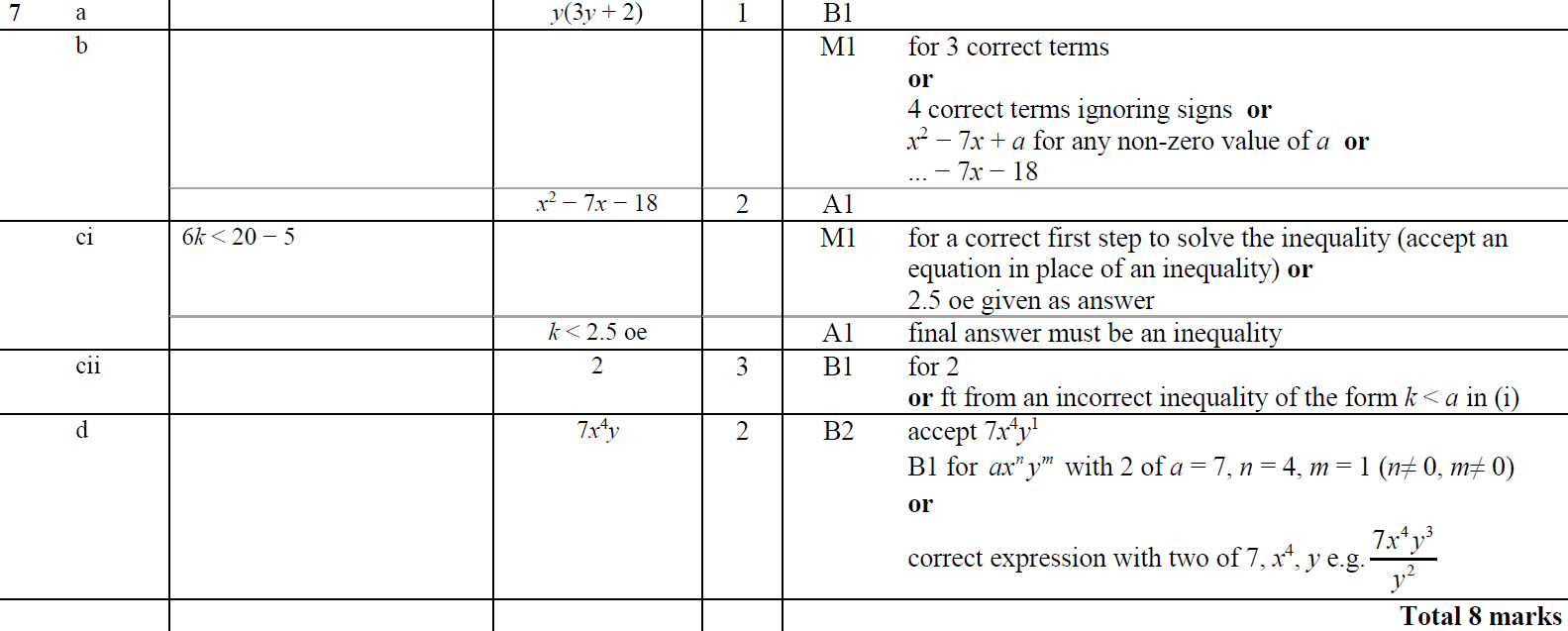 B
C (i)
C (ii)
D
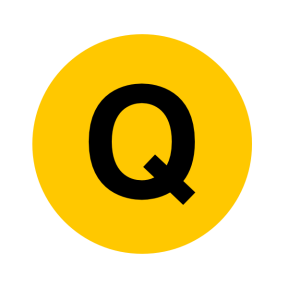 June 2016 4H Q5
Expanding Brackets
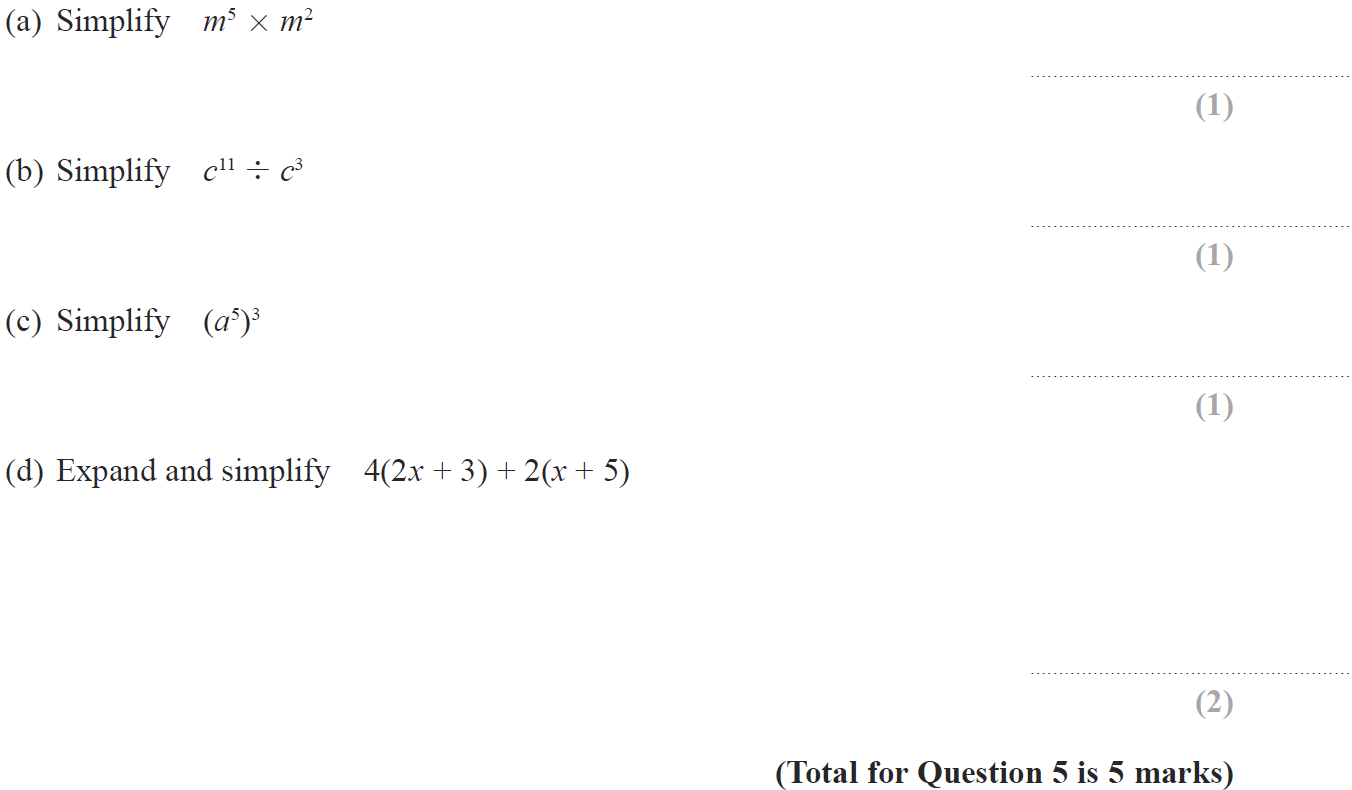 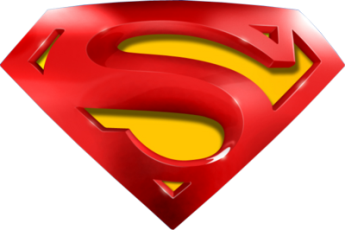 June 2016 4H Q5
Expanding Brackets
A
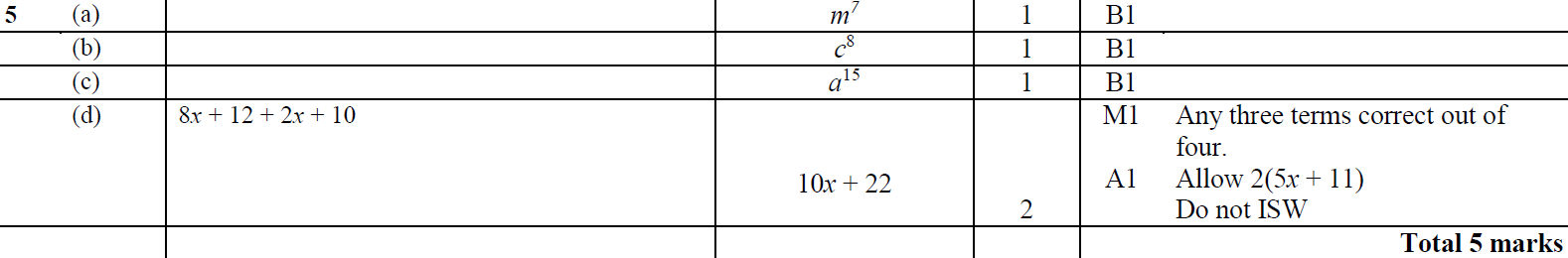 B
C
D
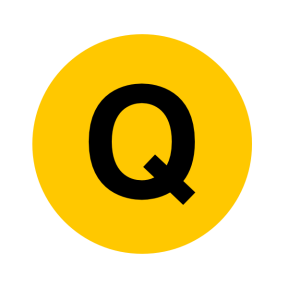 May 2016 3HR Q12
Expanding Brackets
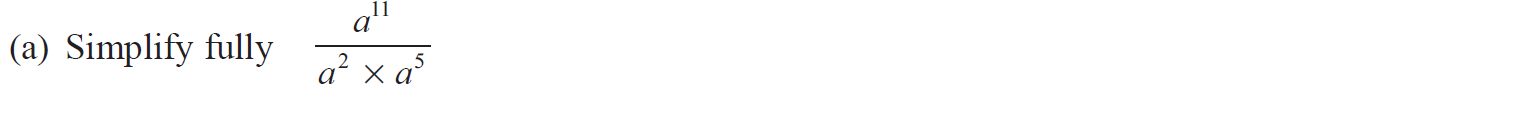 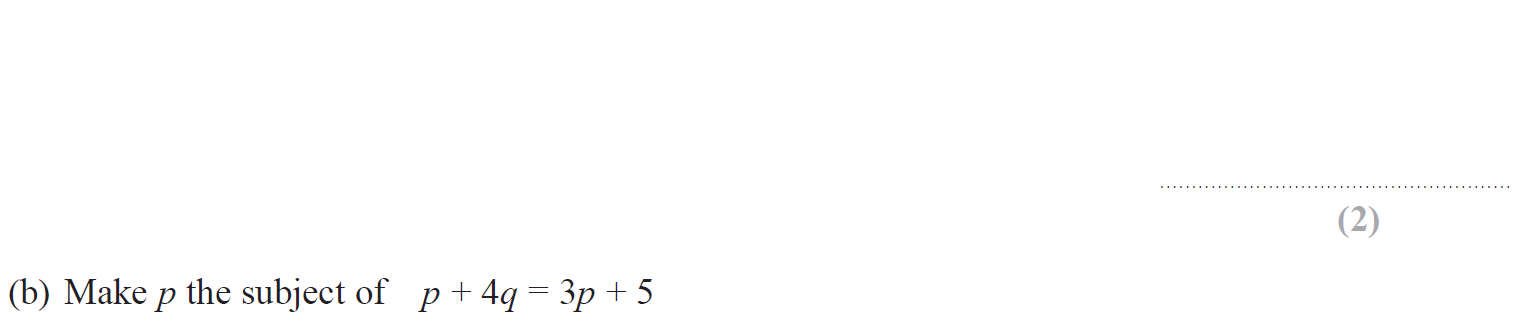 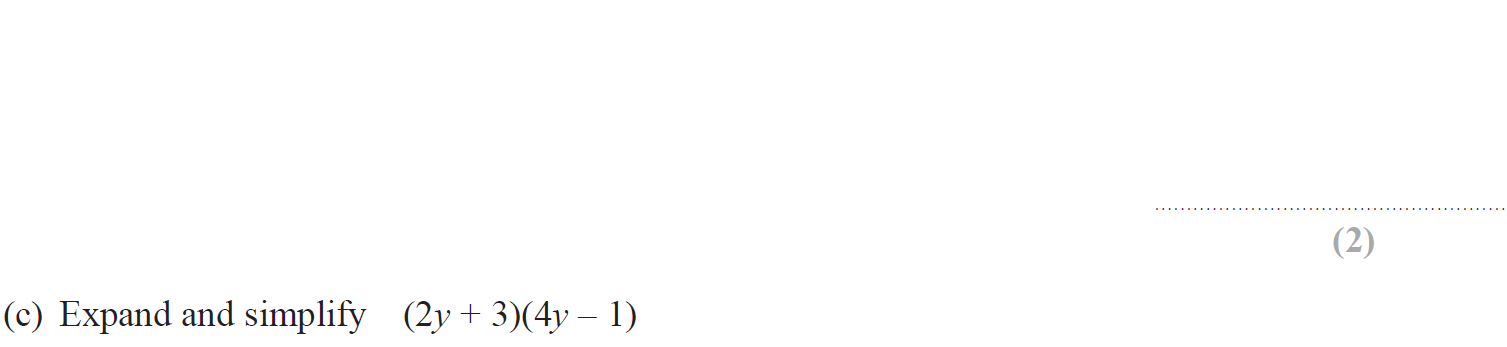 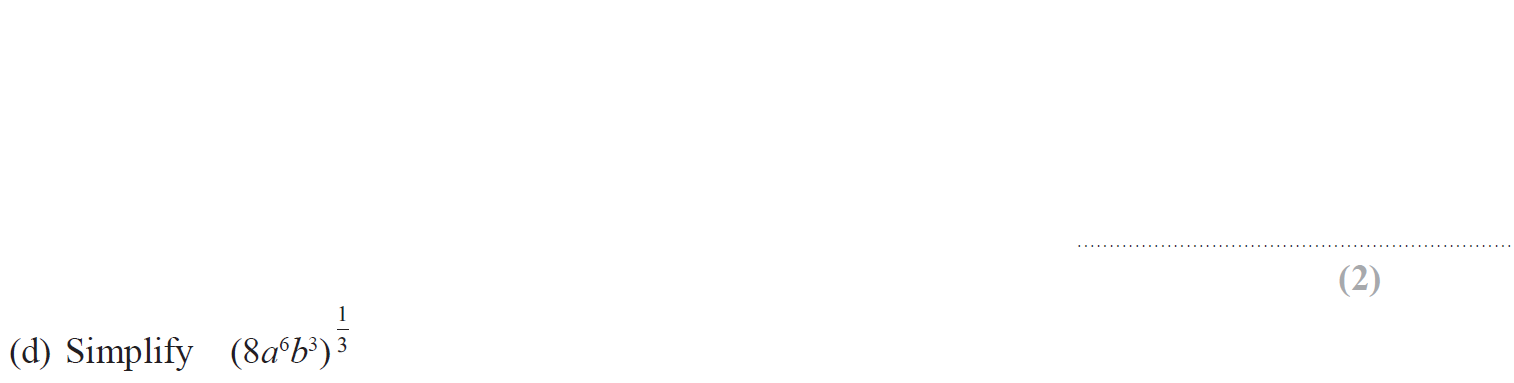 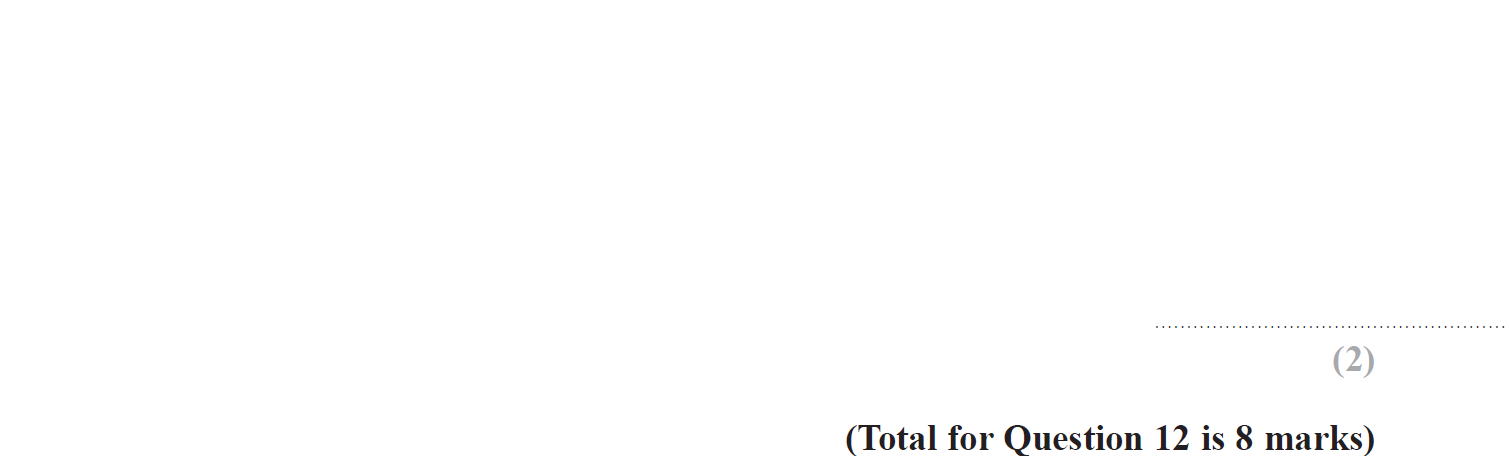 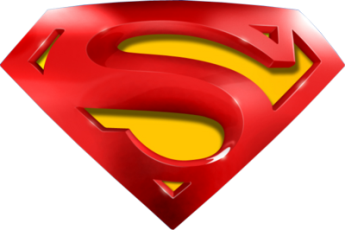 May 2016 3HR Q12
Expanding Brackets
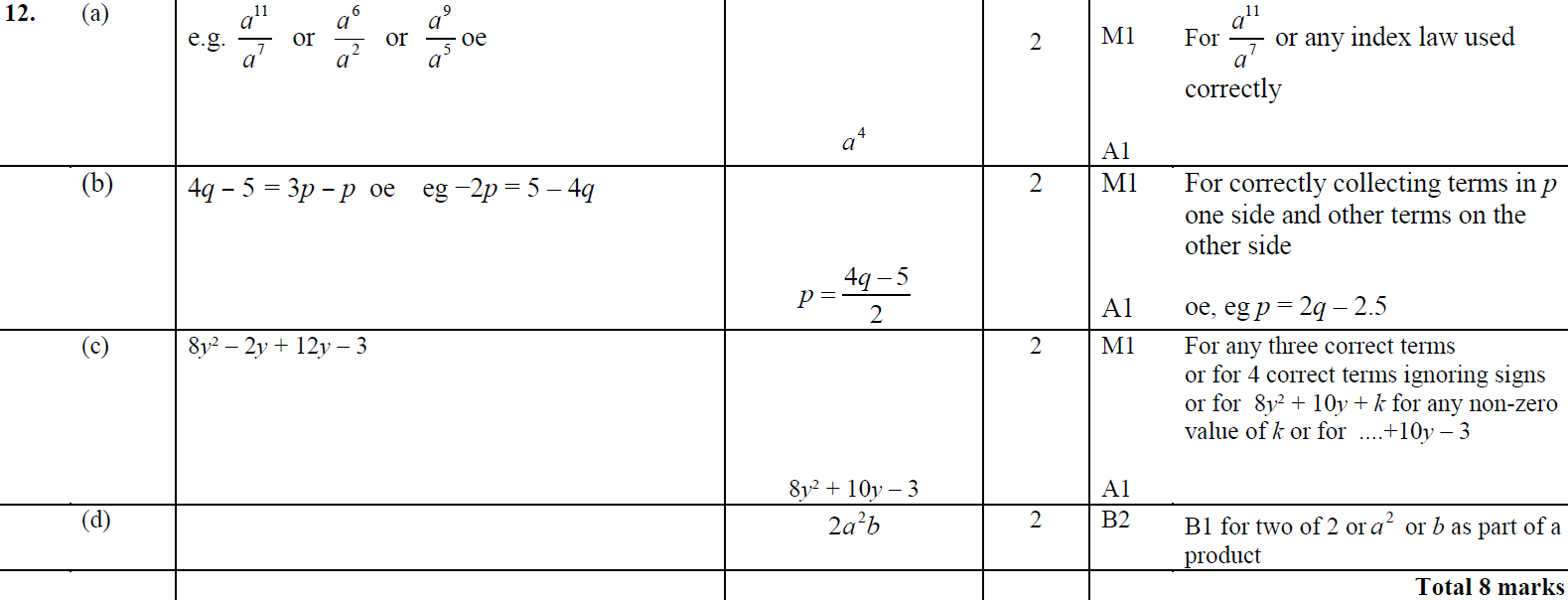 A
B
C
D
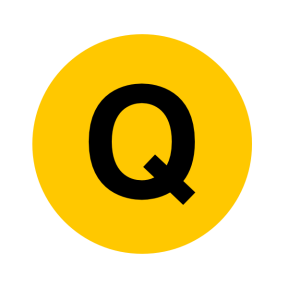 June 2016 4HR Q2
Expanding Brackets
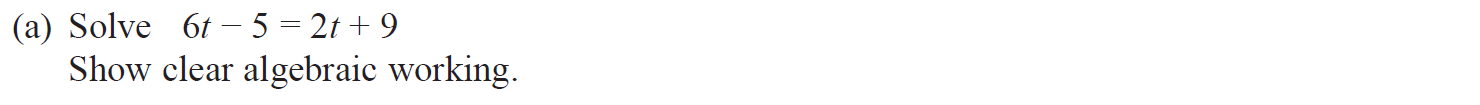 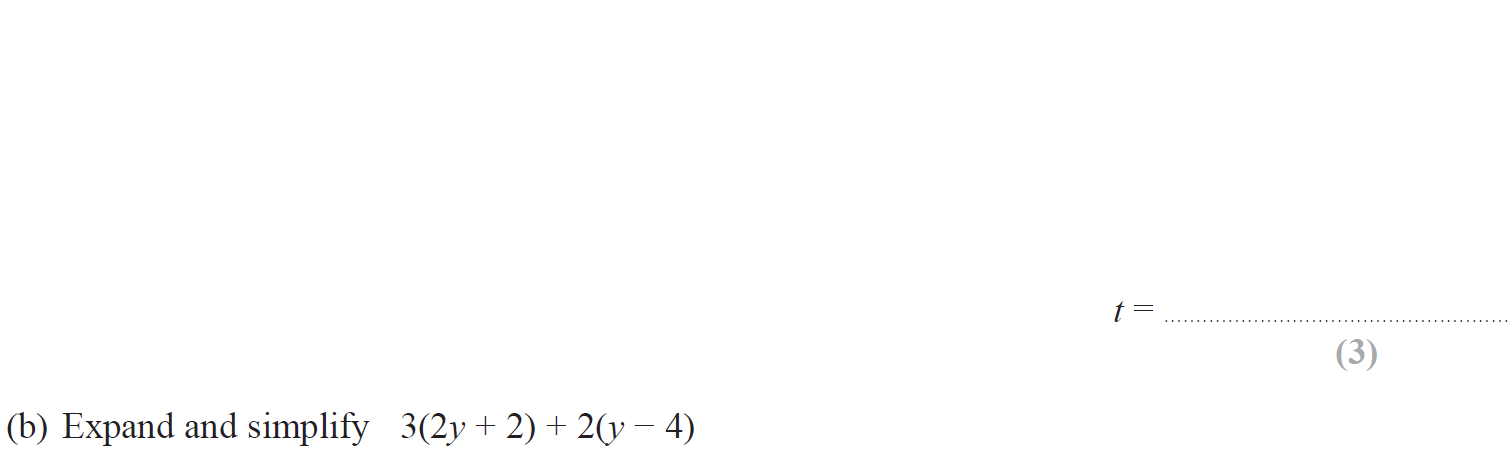 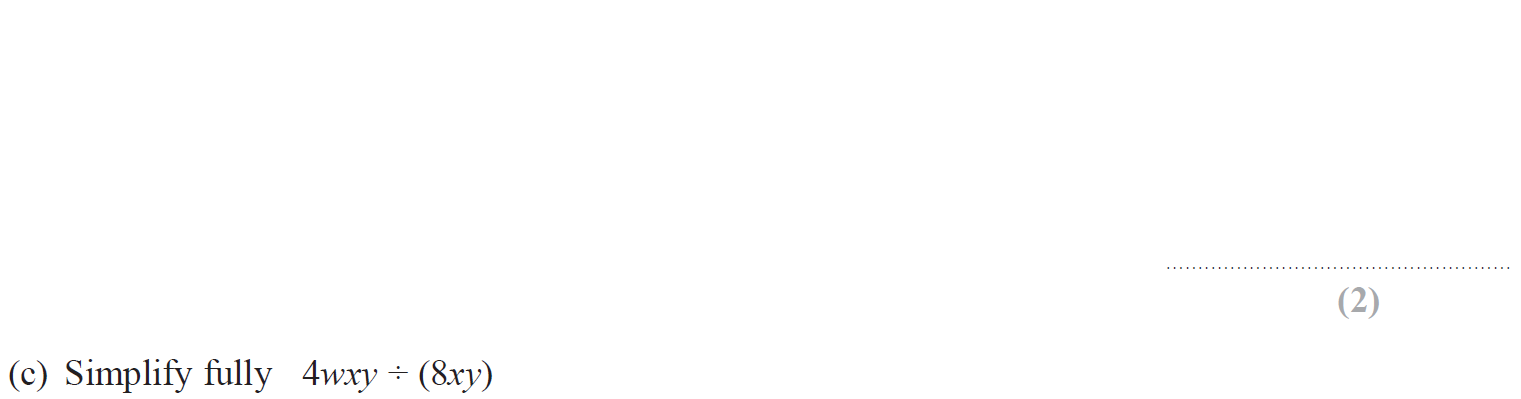 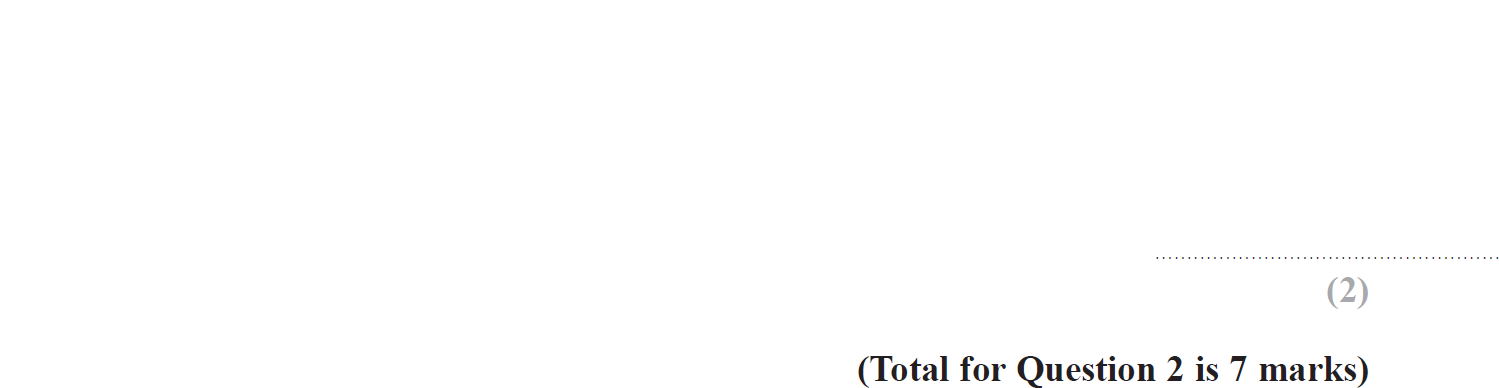 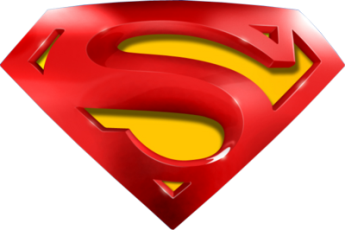 June 2016 4HR Q2
Expanding Brackets
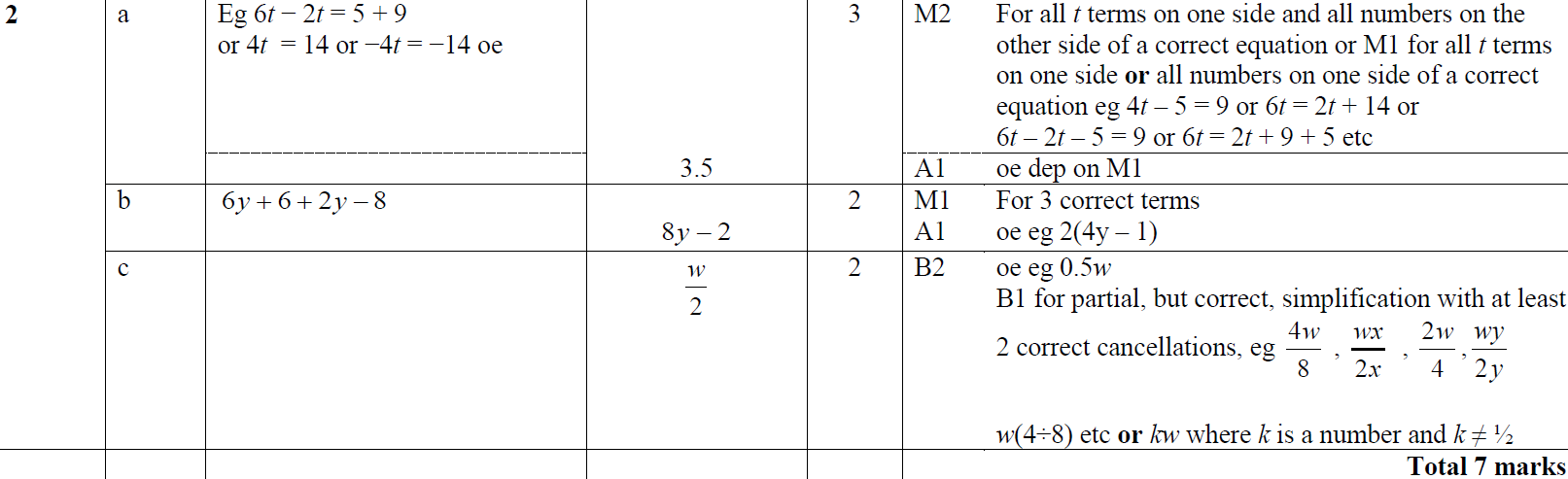 A
B
C
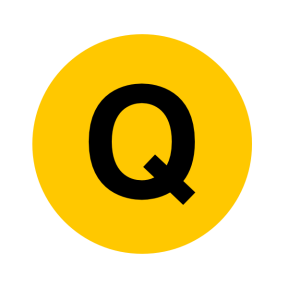 June 2016 4HR Q14
Expanding Brackets
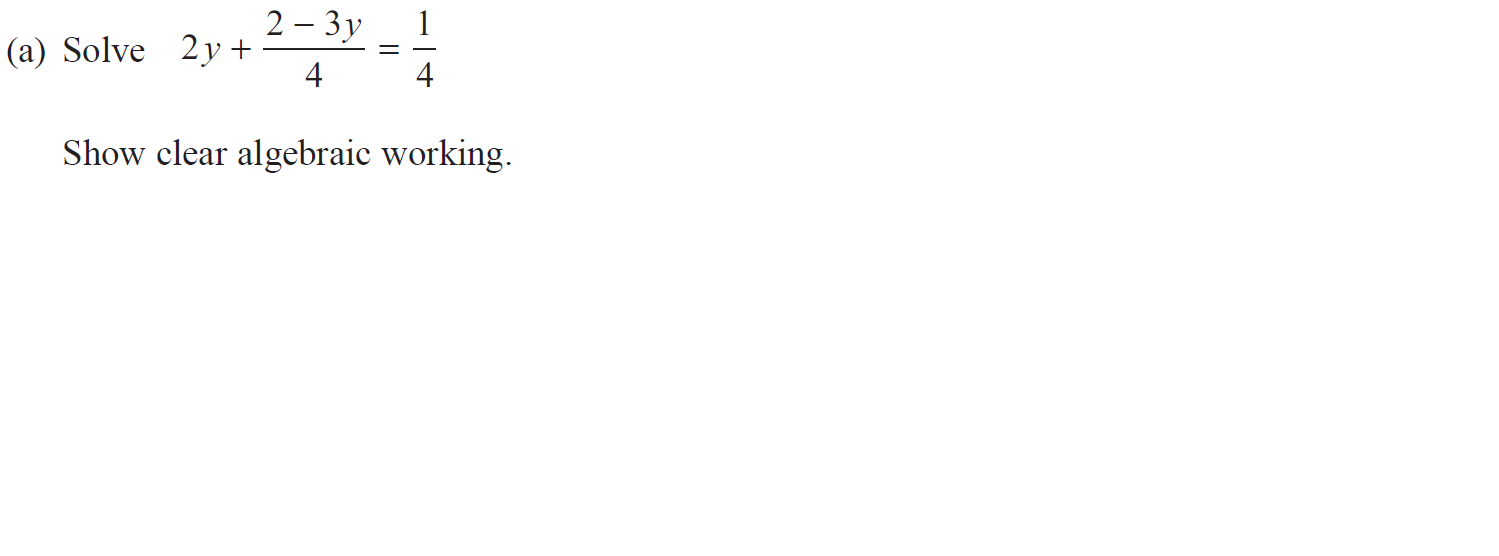 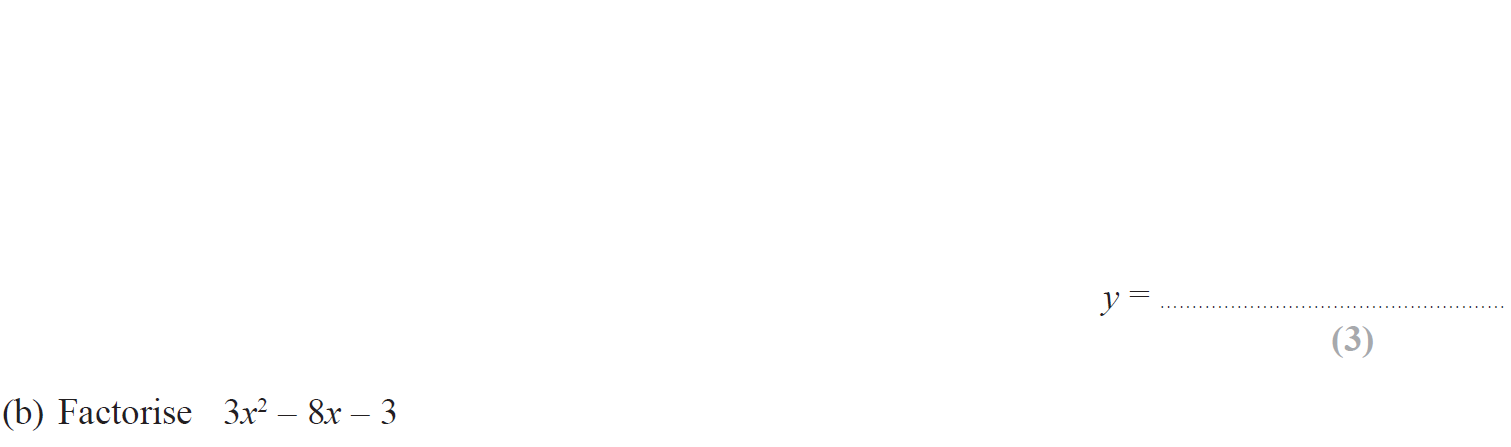 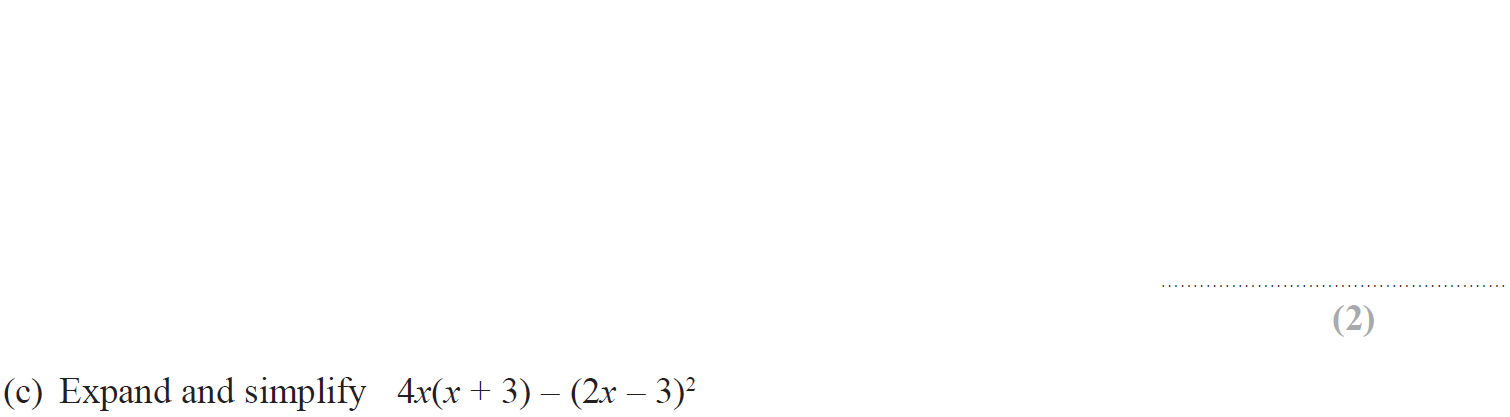 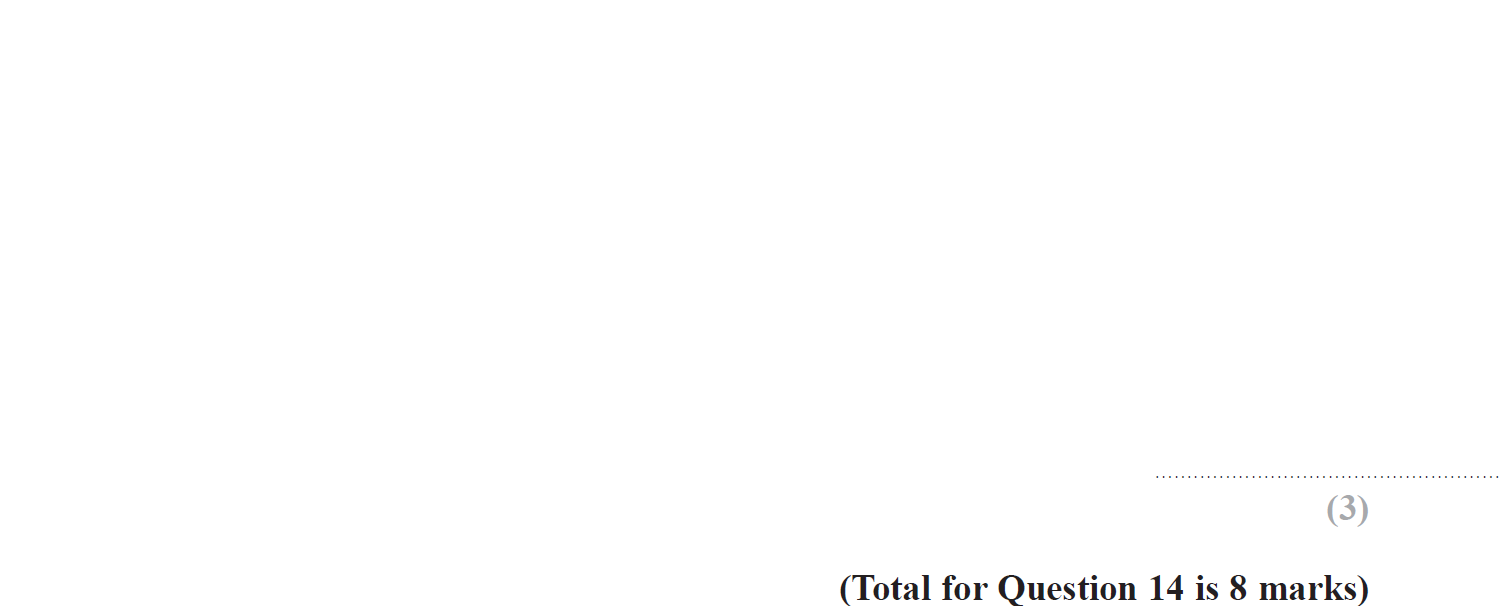 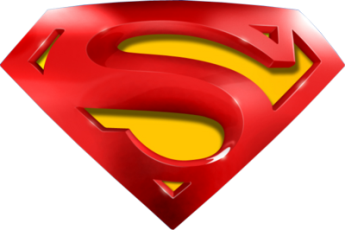 June 2016 4HR Q14
Expanding Brackets
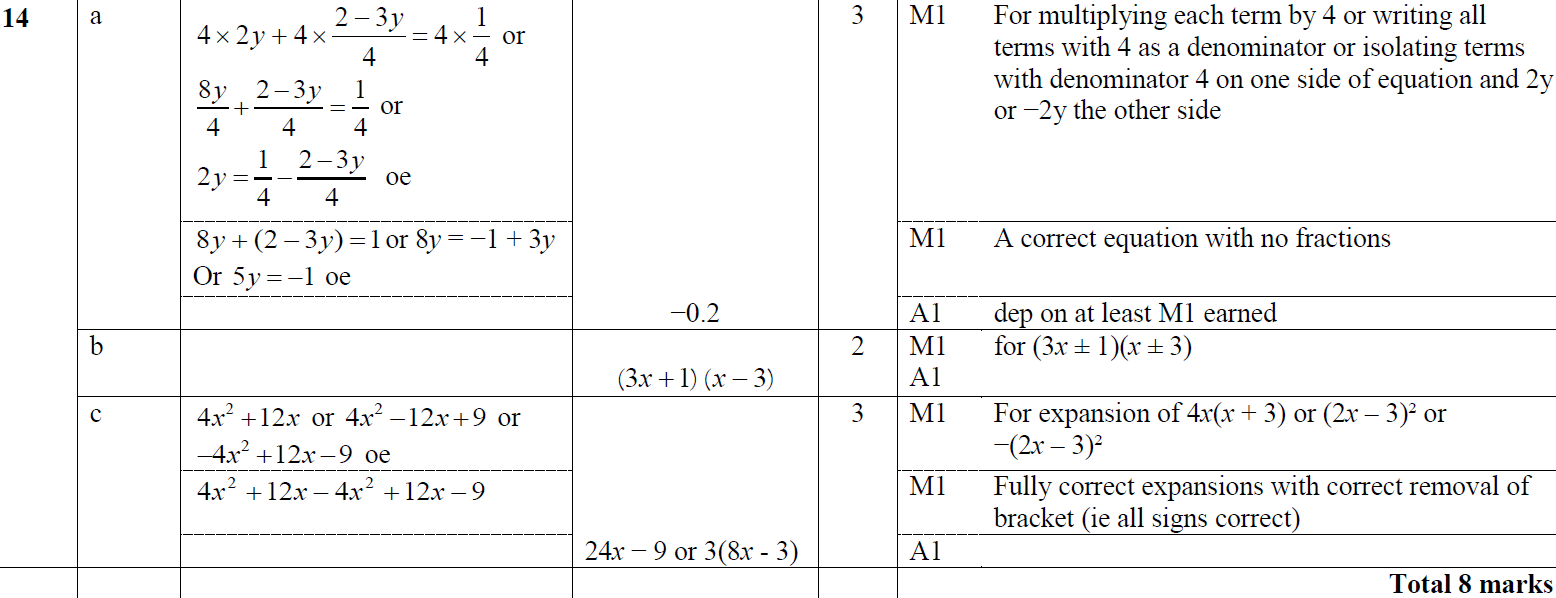 A
B
C
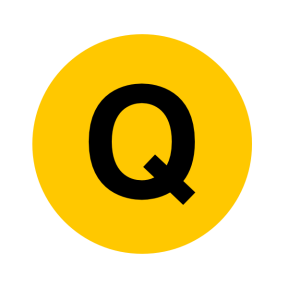 Jan 2017 3H Q5
Expanding Brackets
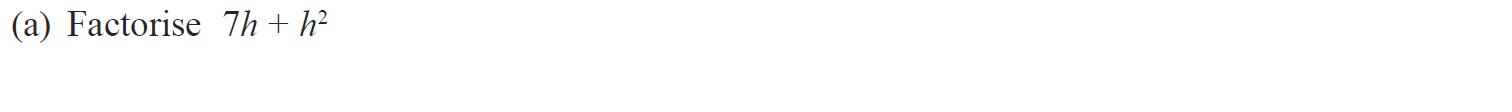 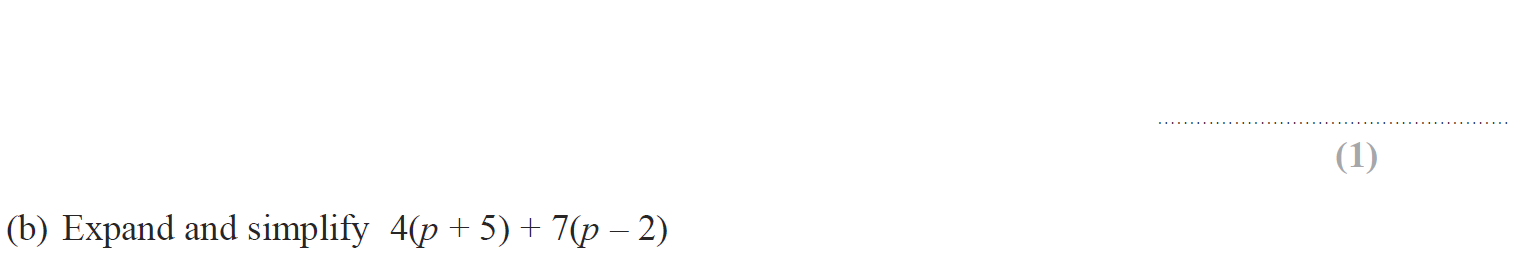 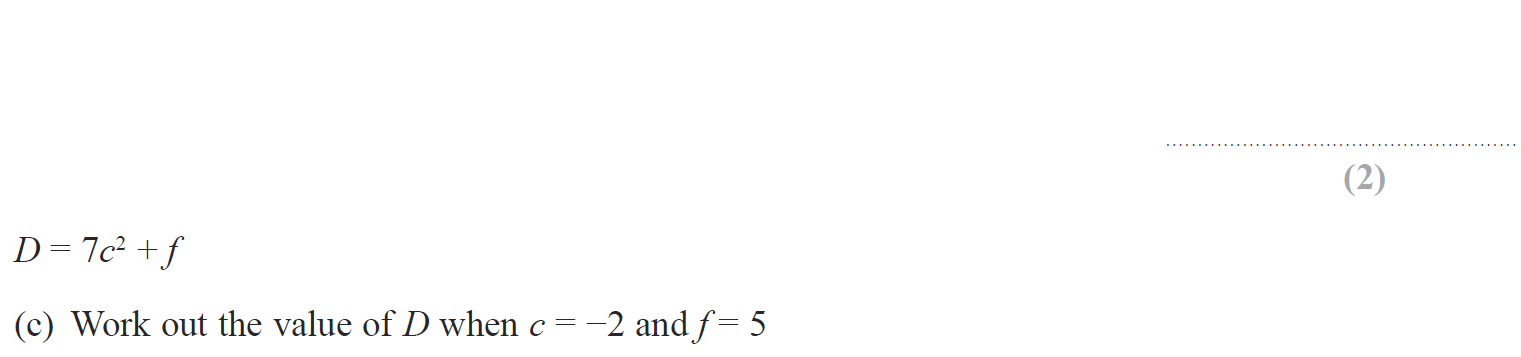 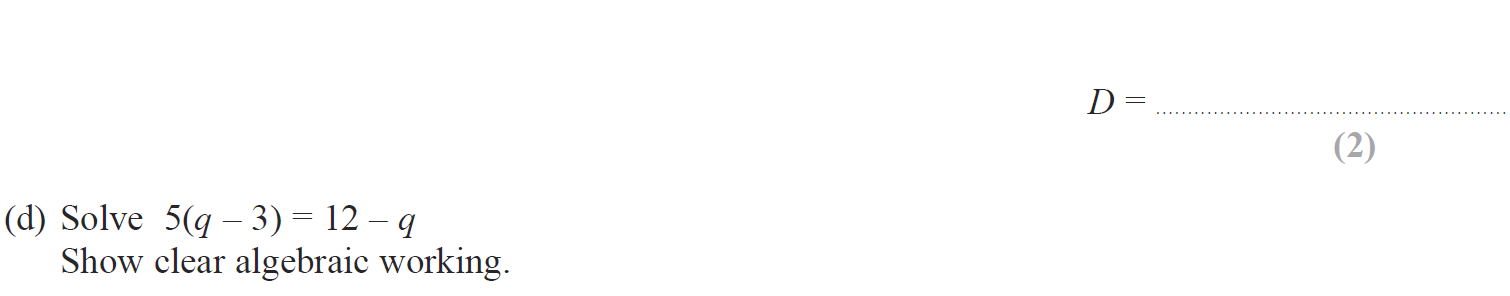 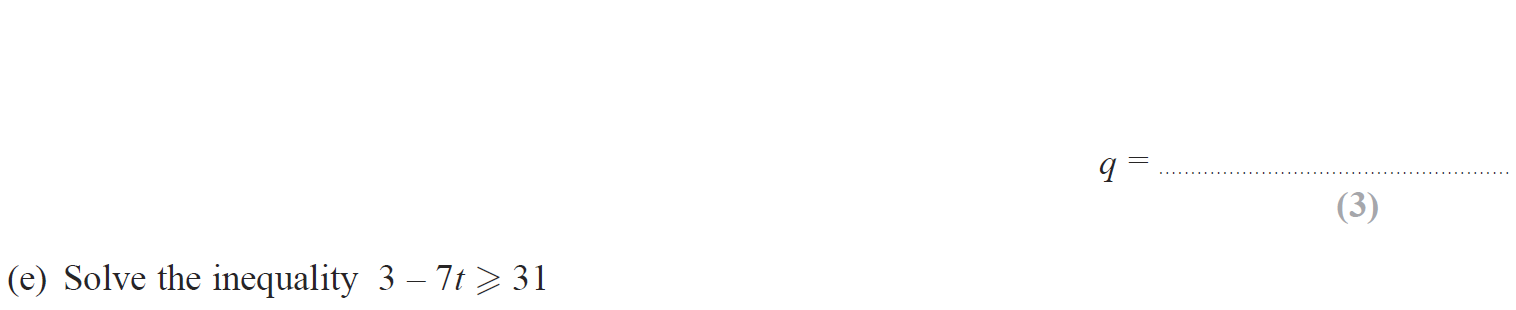 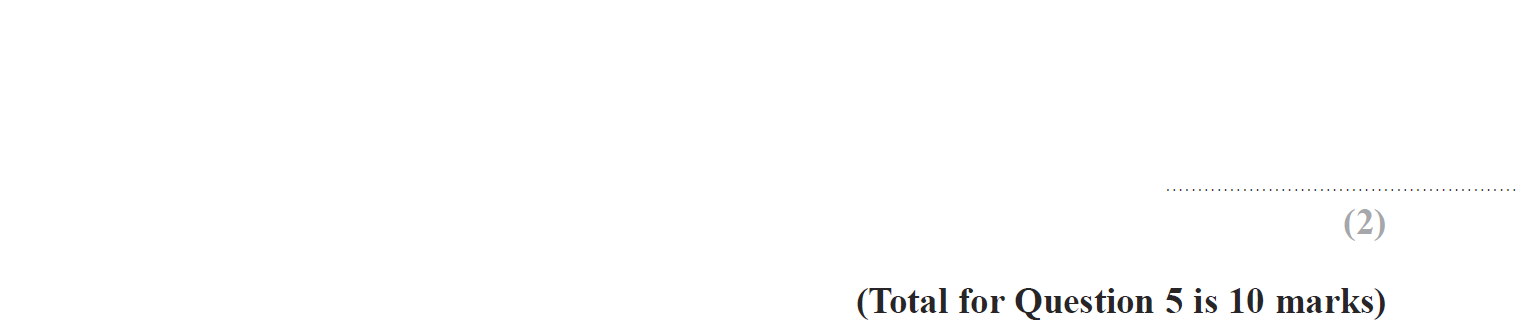 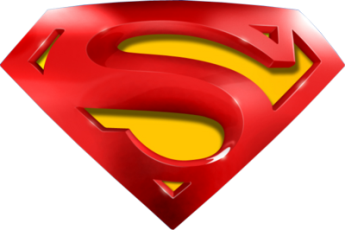 Jan 2017 3H Q5
Expanding Brackets
A
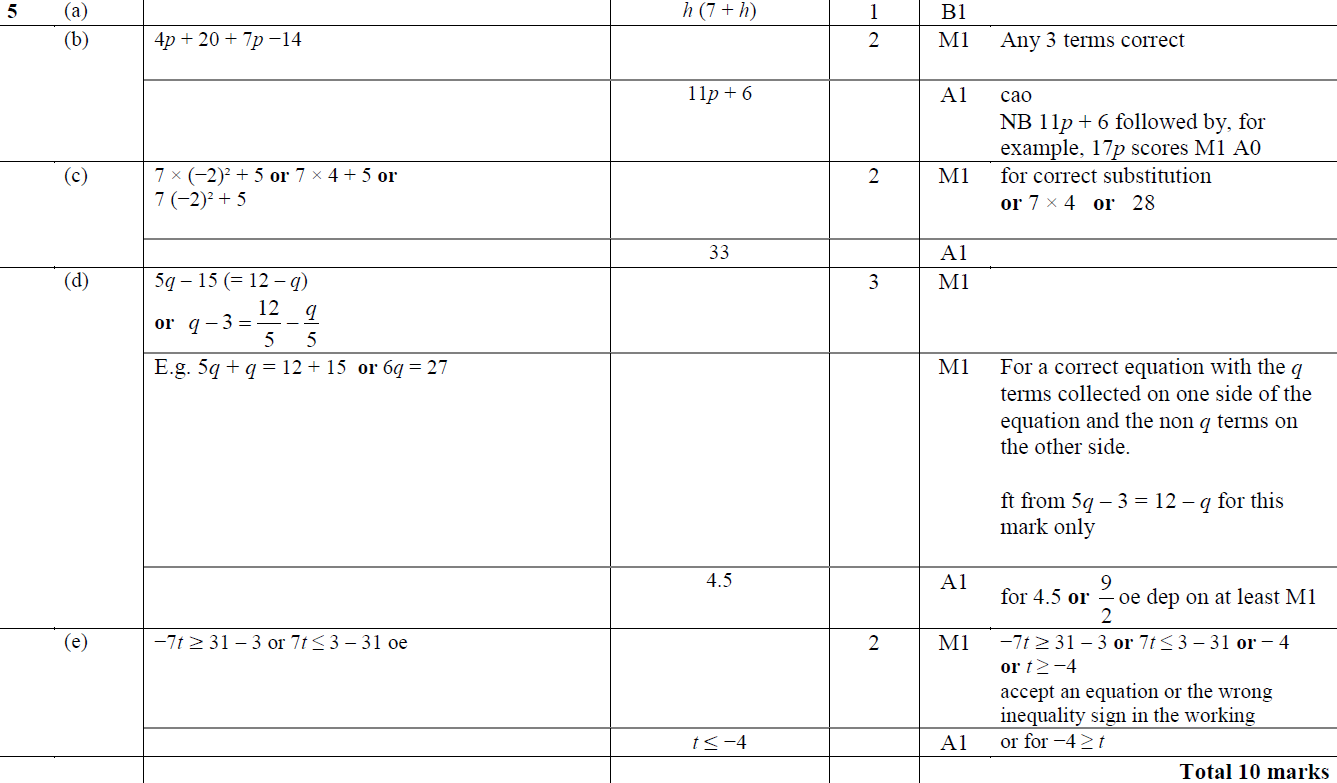 B
C
D
E
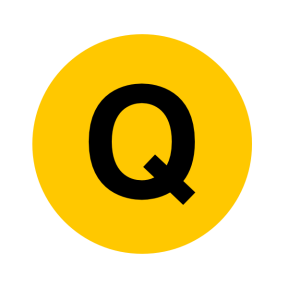 Jan 2017 3H Q9
Expanding Brackets
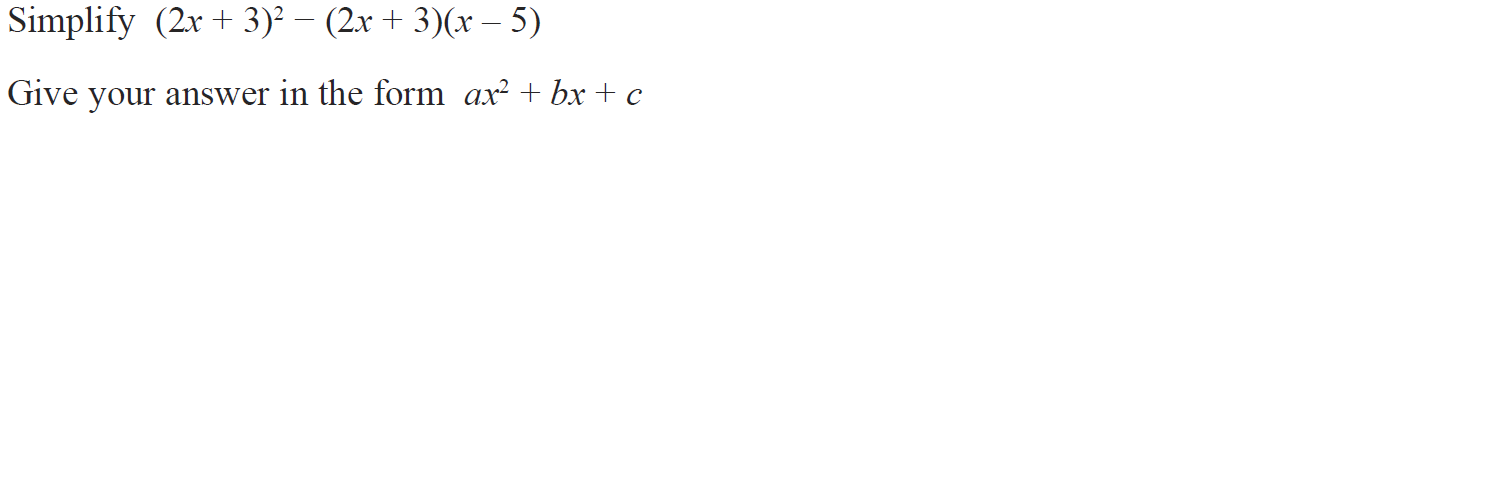 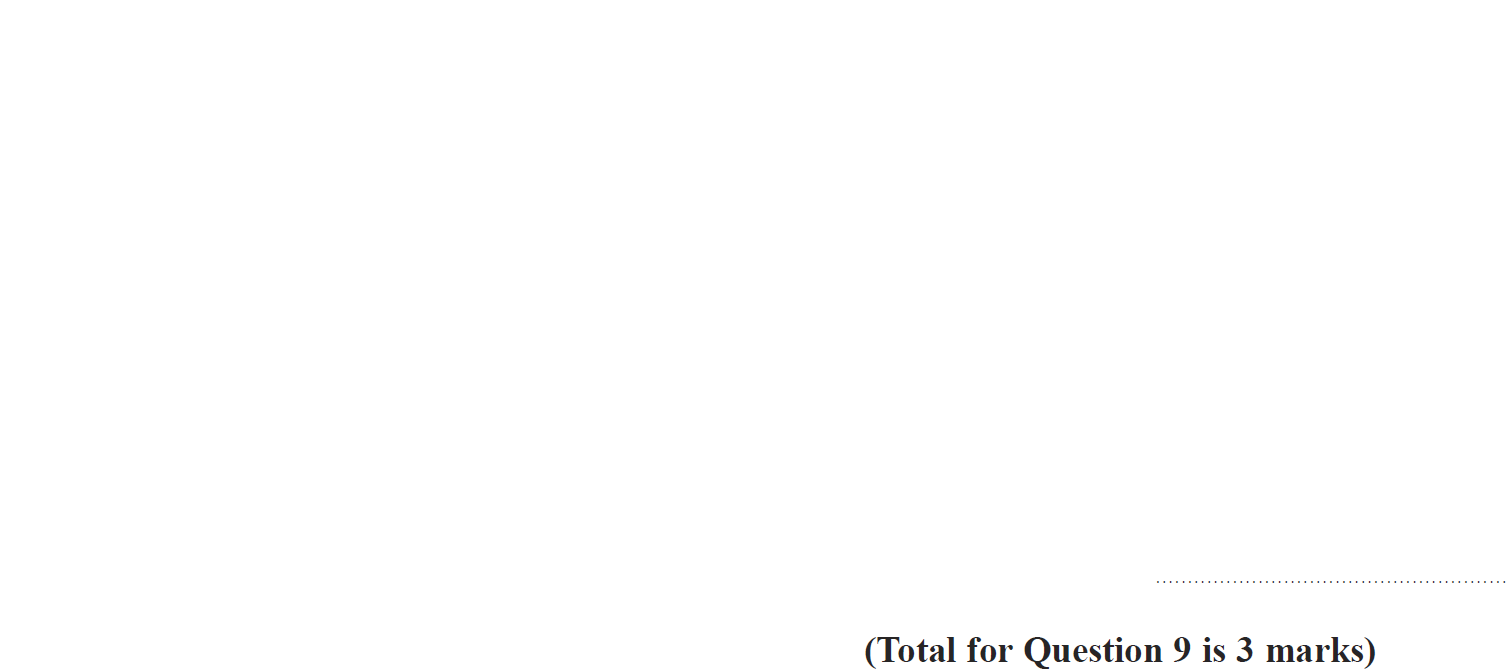 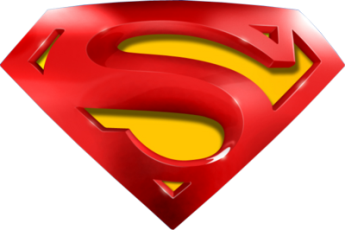 Jan 2017 3H Q9
Expanding Brackets
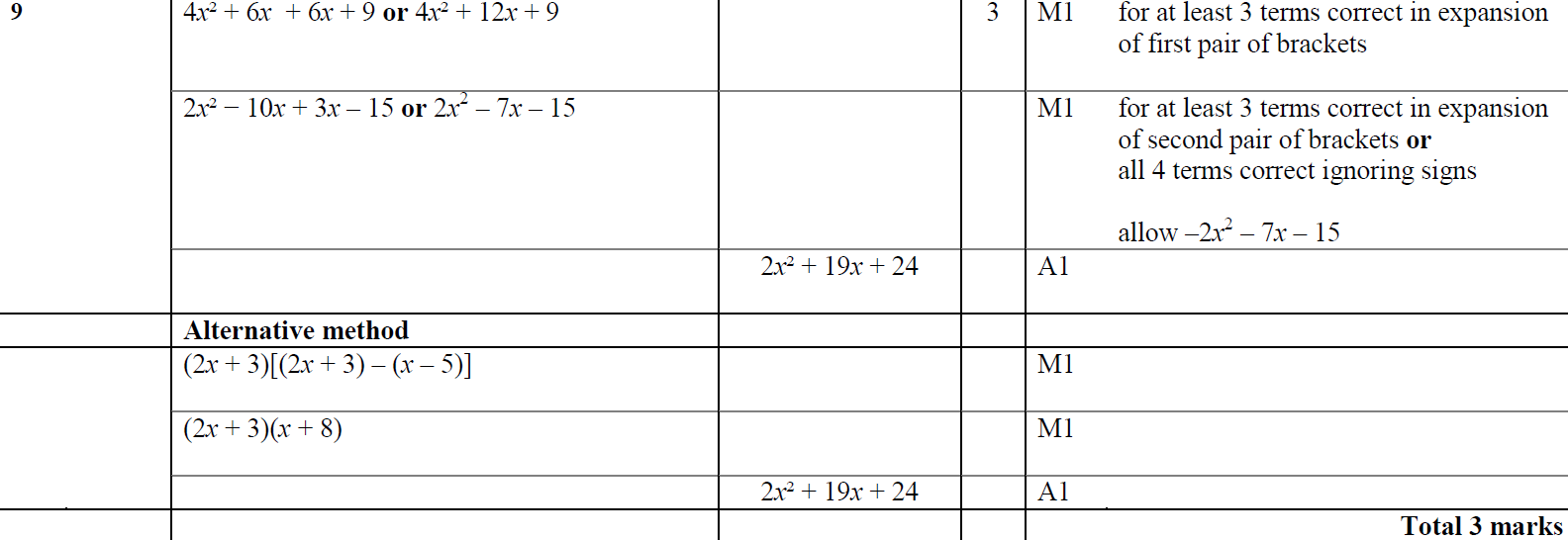 A
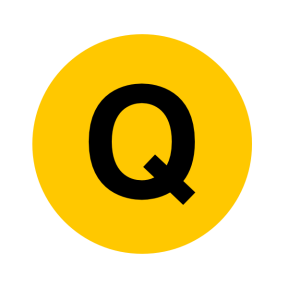 Jan 2017 3HR Q11
Expanding Brackets
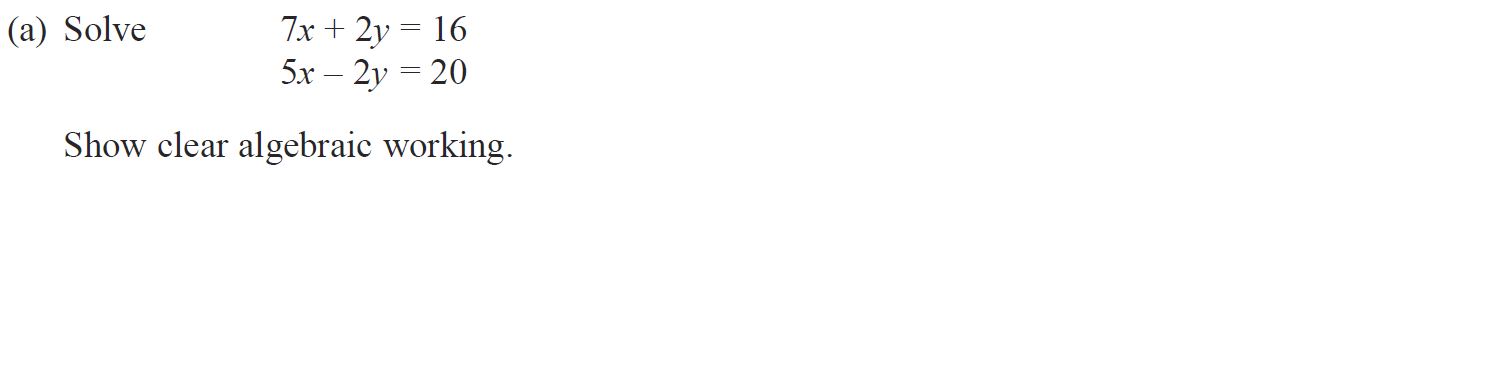 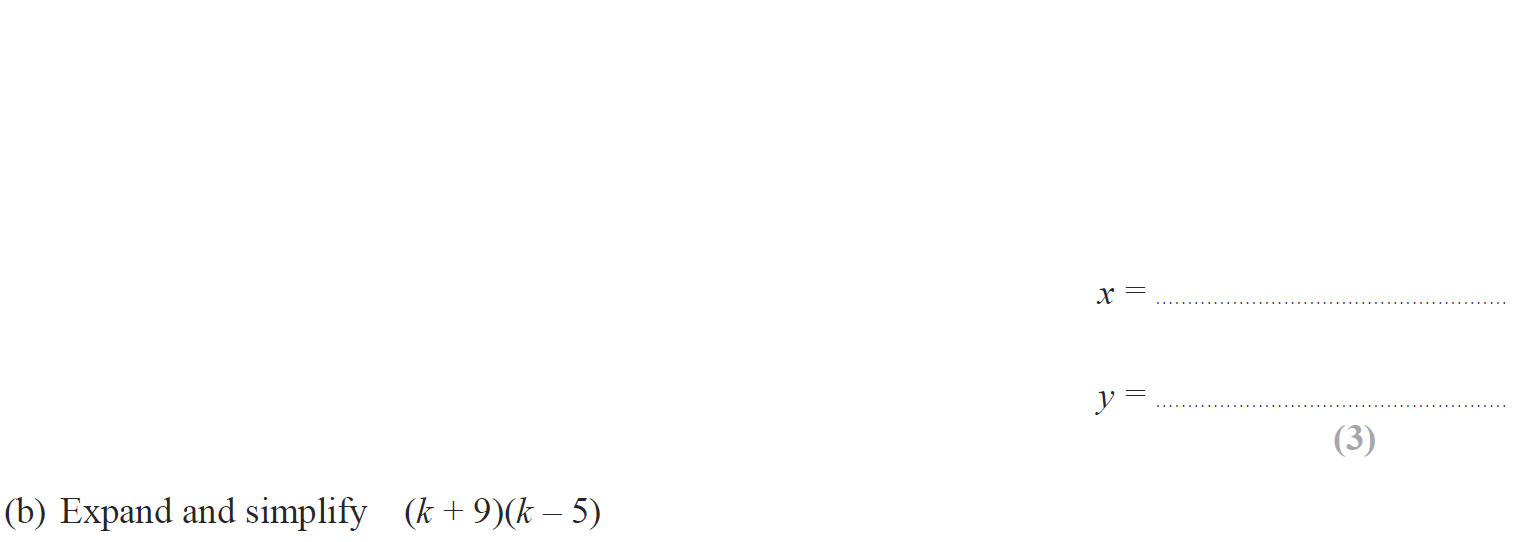 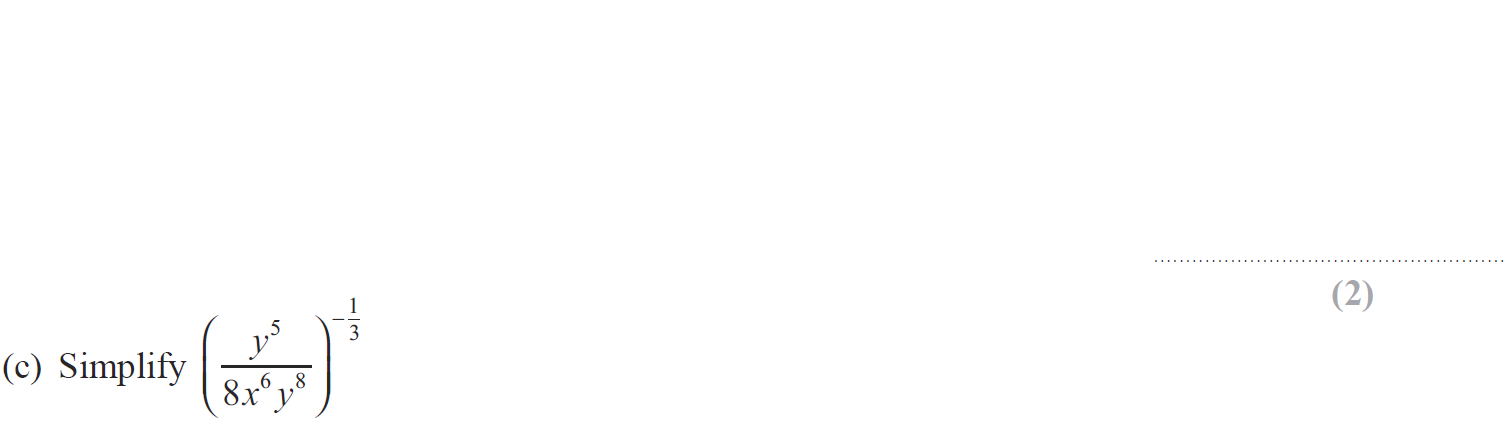 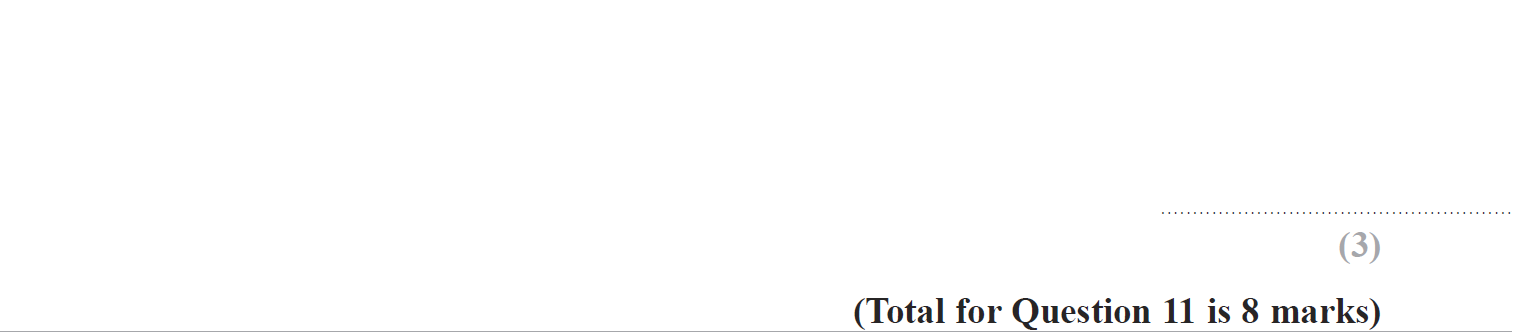 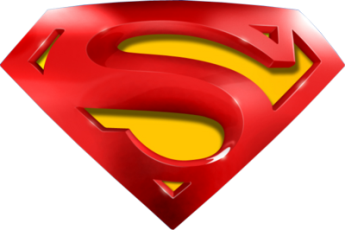 Jan 2017 3HR Q11
Expanding Brackets
A
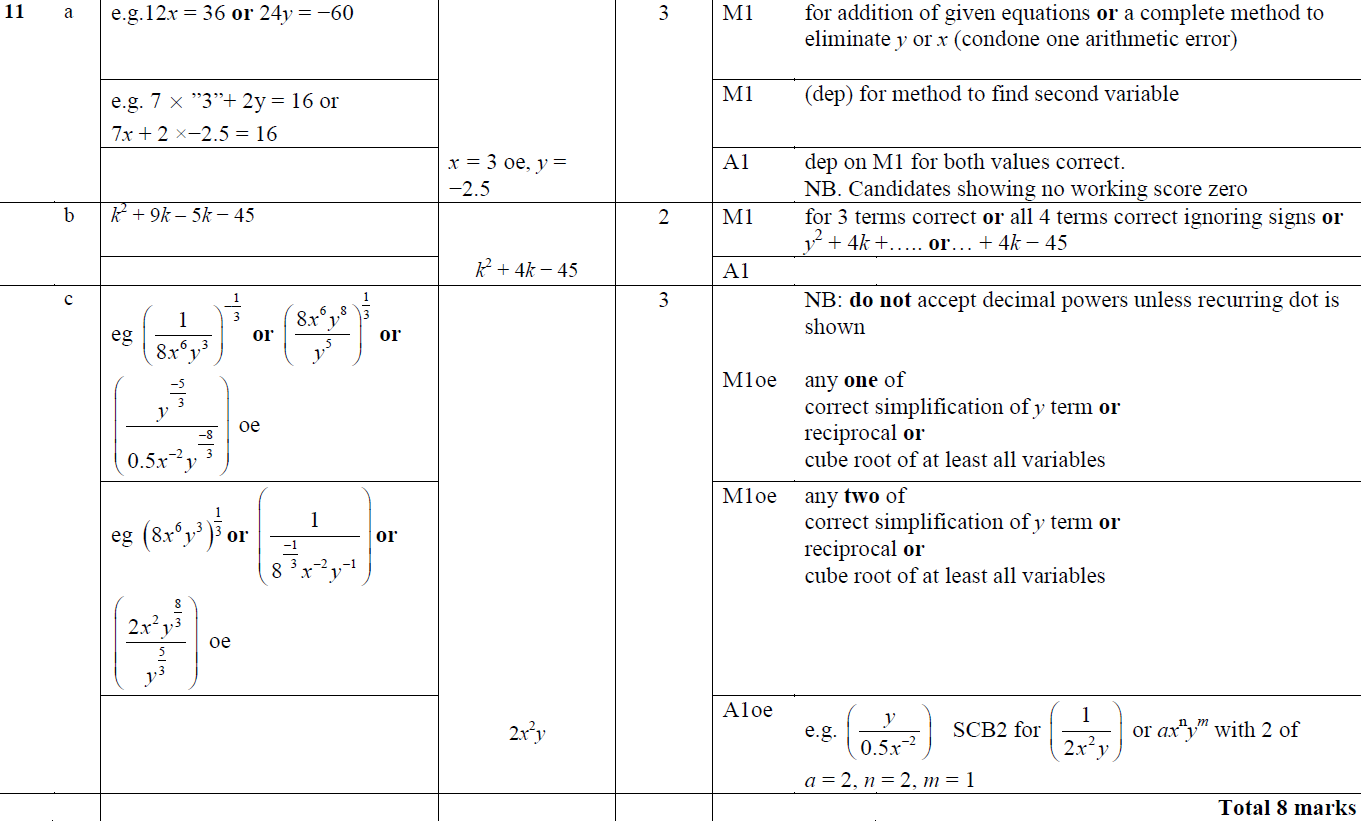 B
C
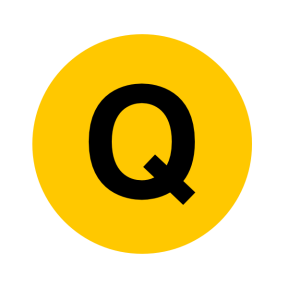 Jan 2017 4HR Q7
Expanding Brackets
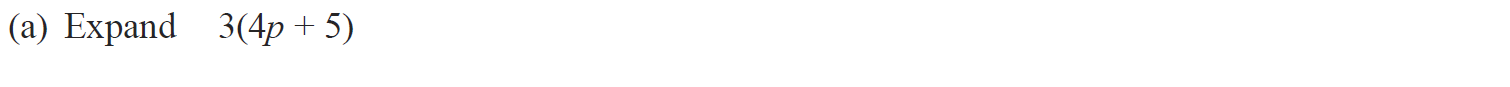 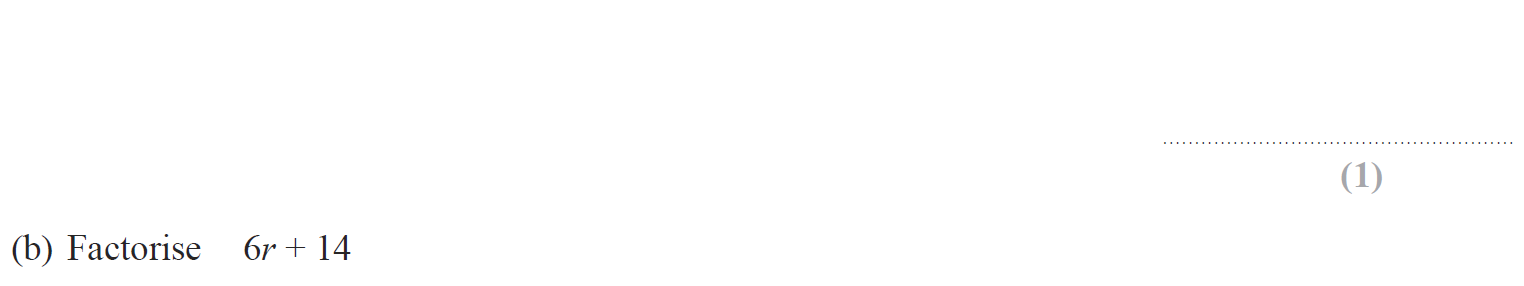 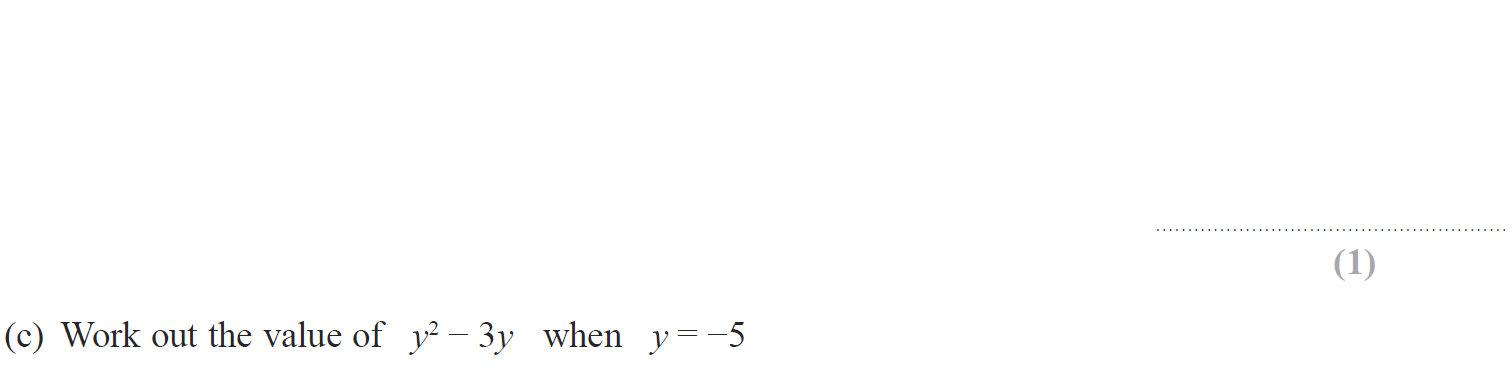 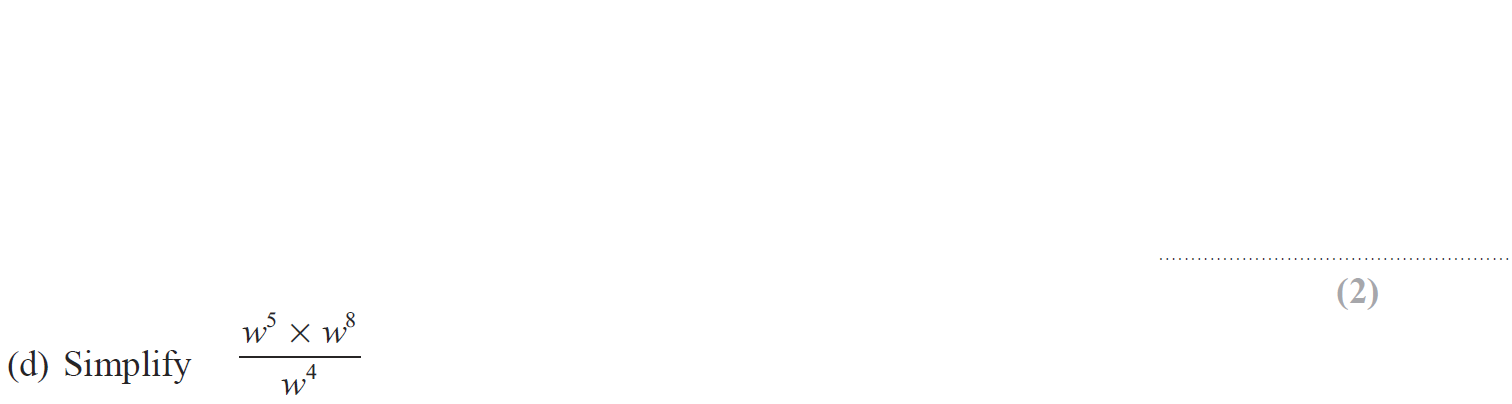 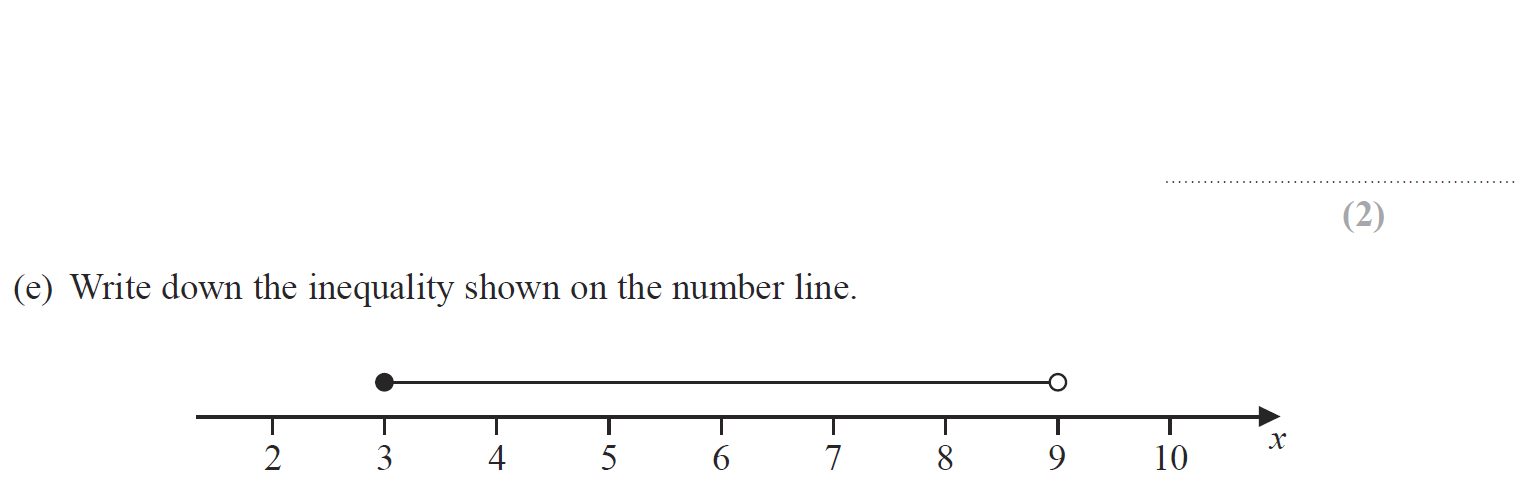 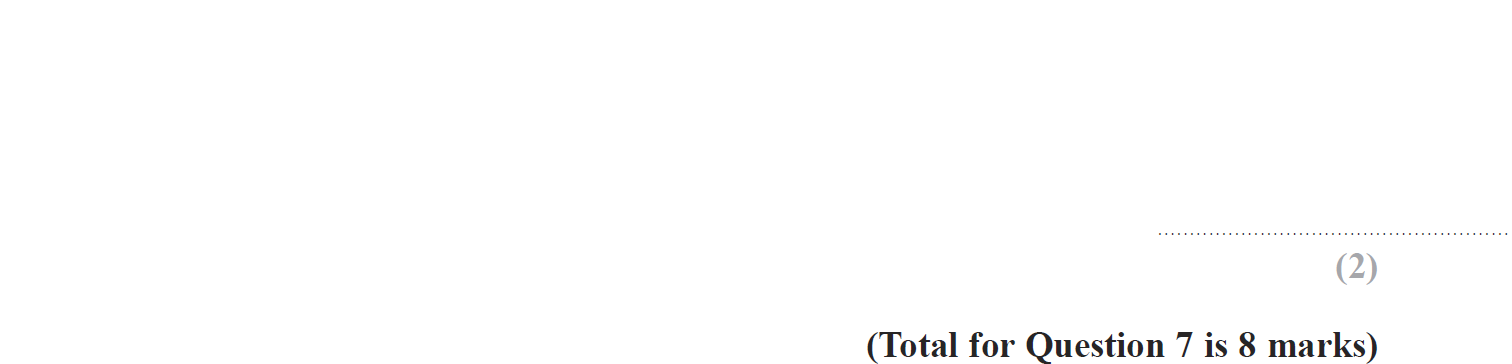 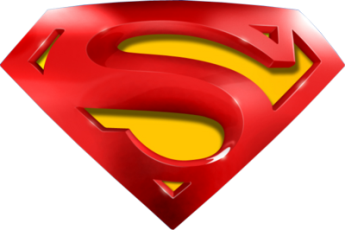 Jan 2017 4HR Q7
Expanding Brackets
A
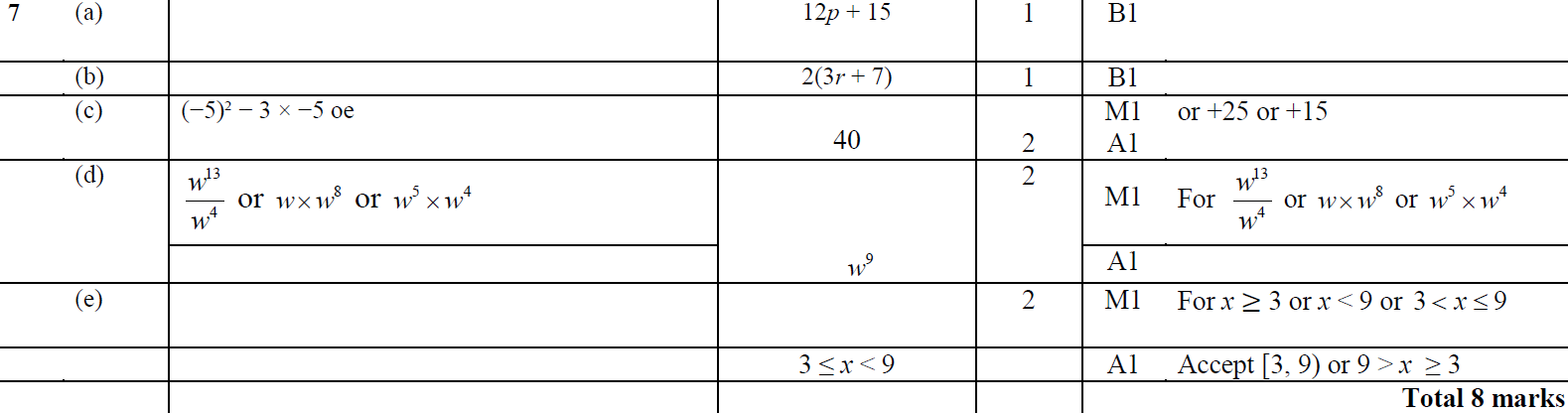 B
C
D
E
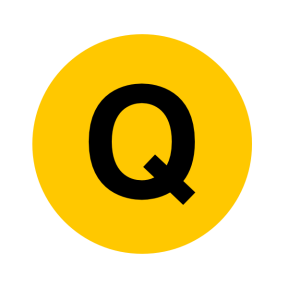 Jan 2017 4HR Q21
Expanding Brackets
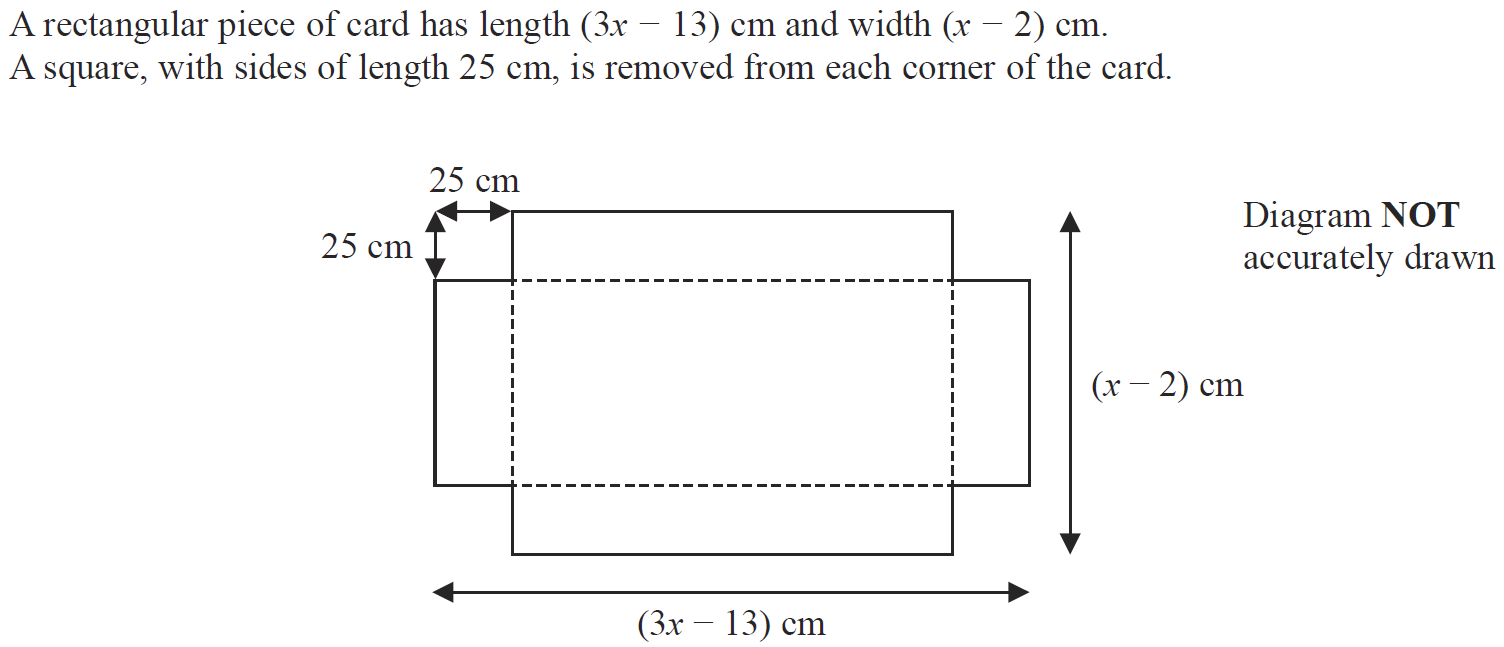 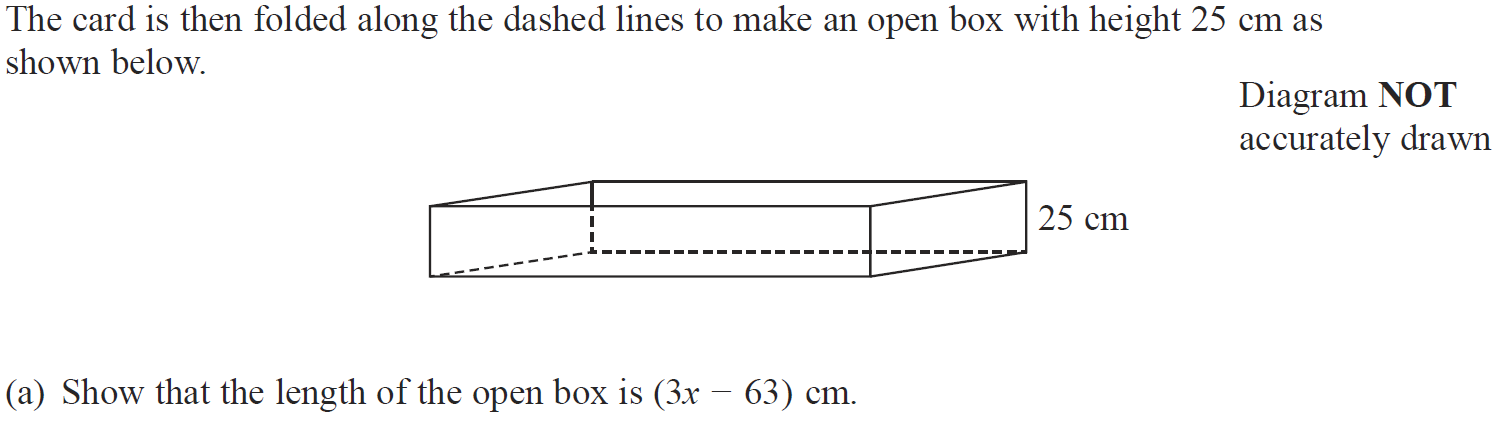 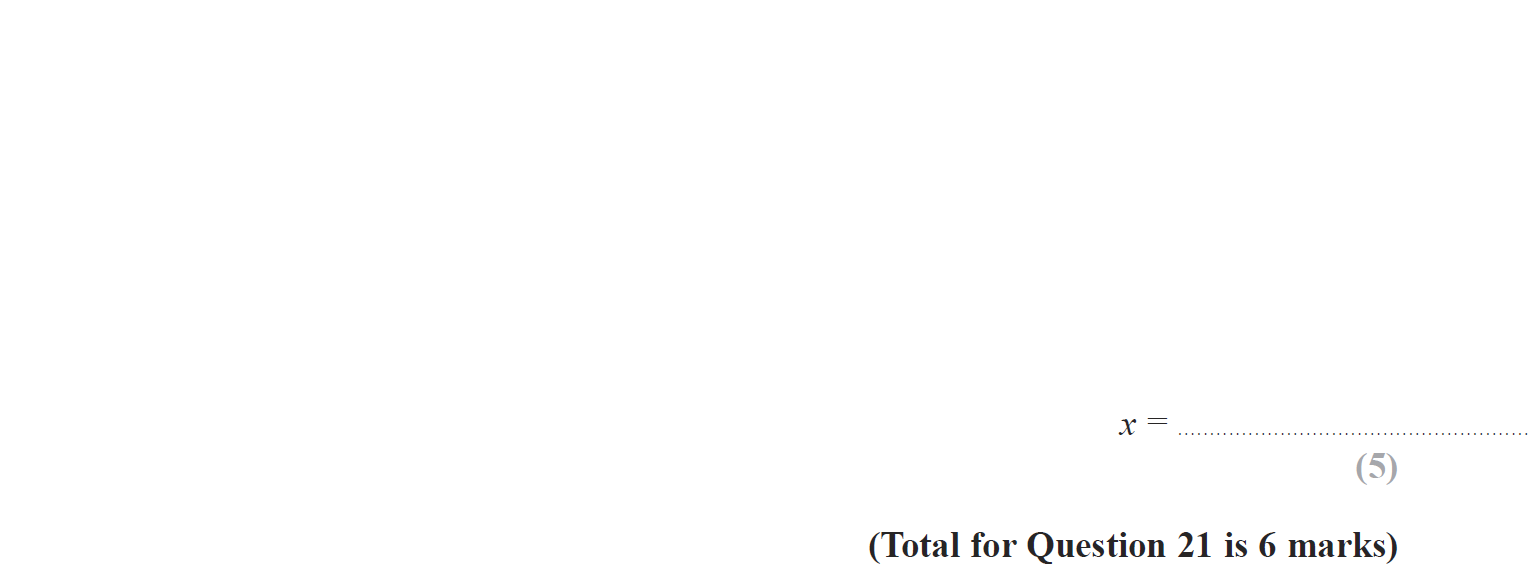 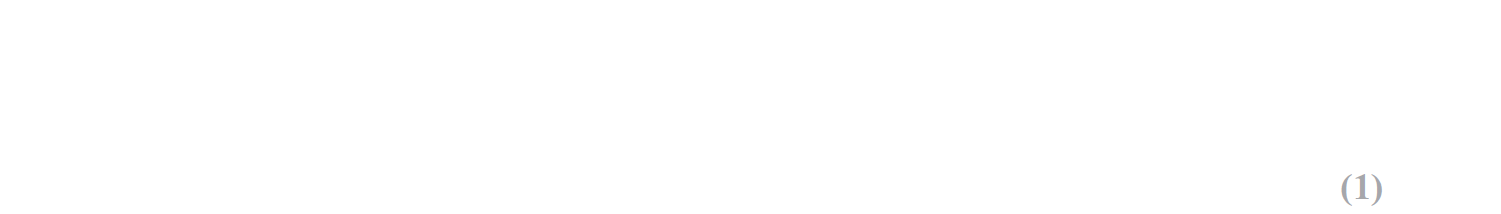 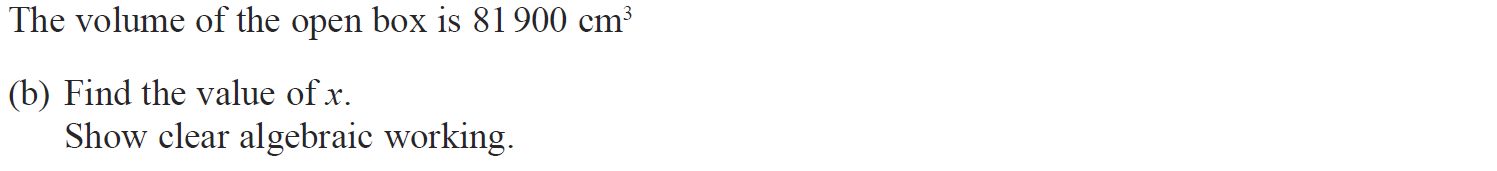 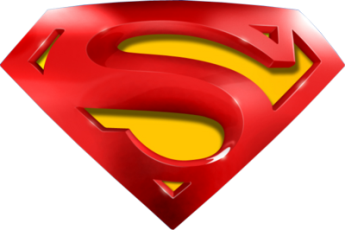 Jan 2017 4HR Q21
Expanding Brackets
A
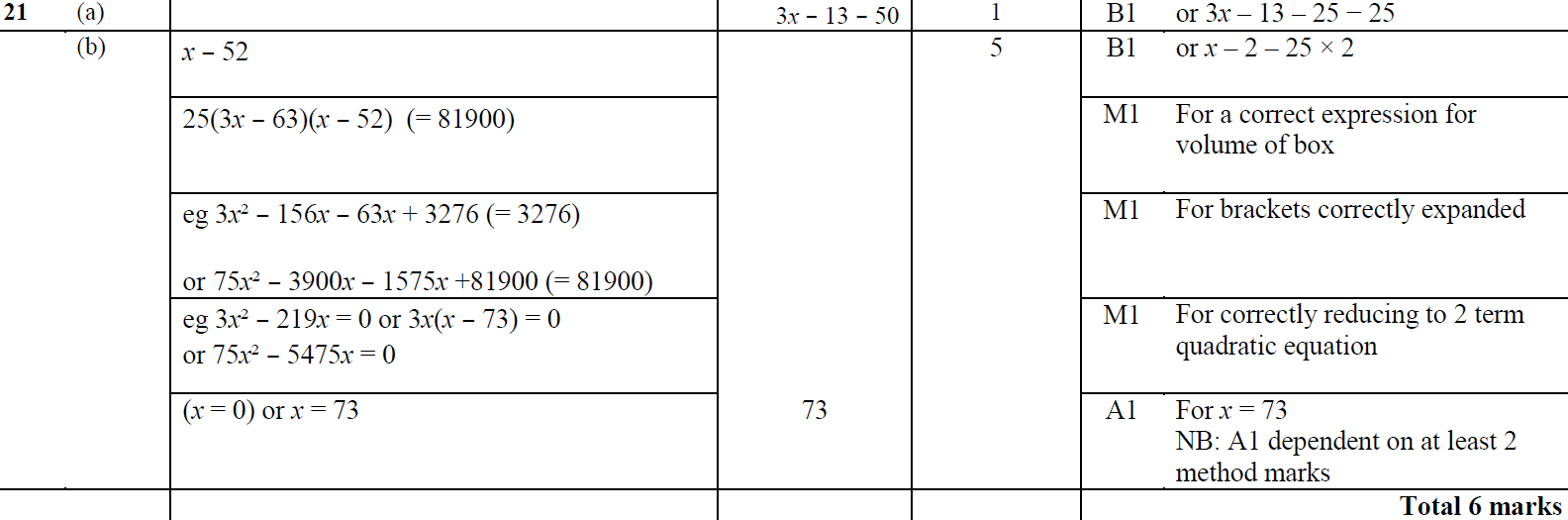 B
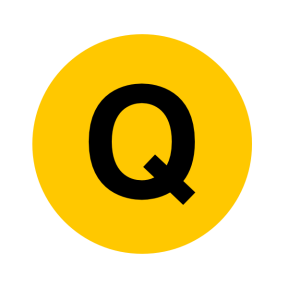 May 2017 3H Q1
Expanding Brackets
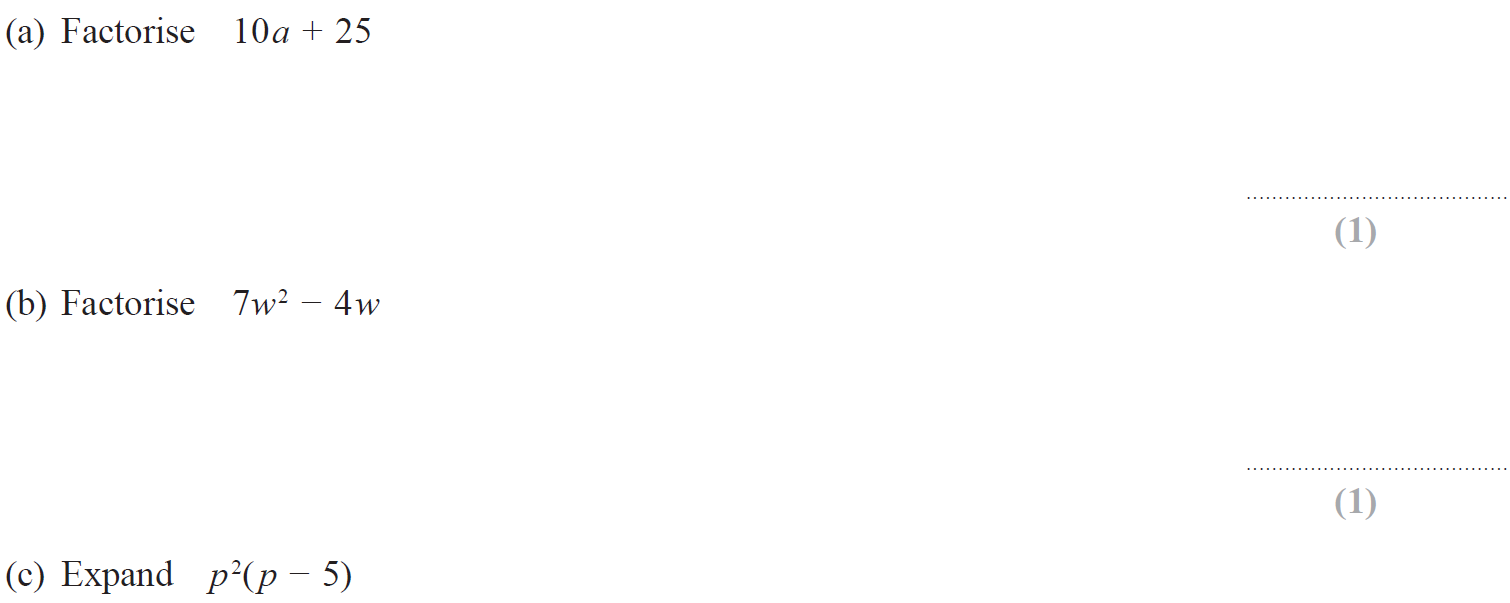 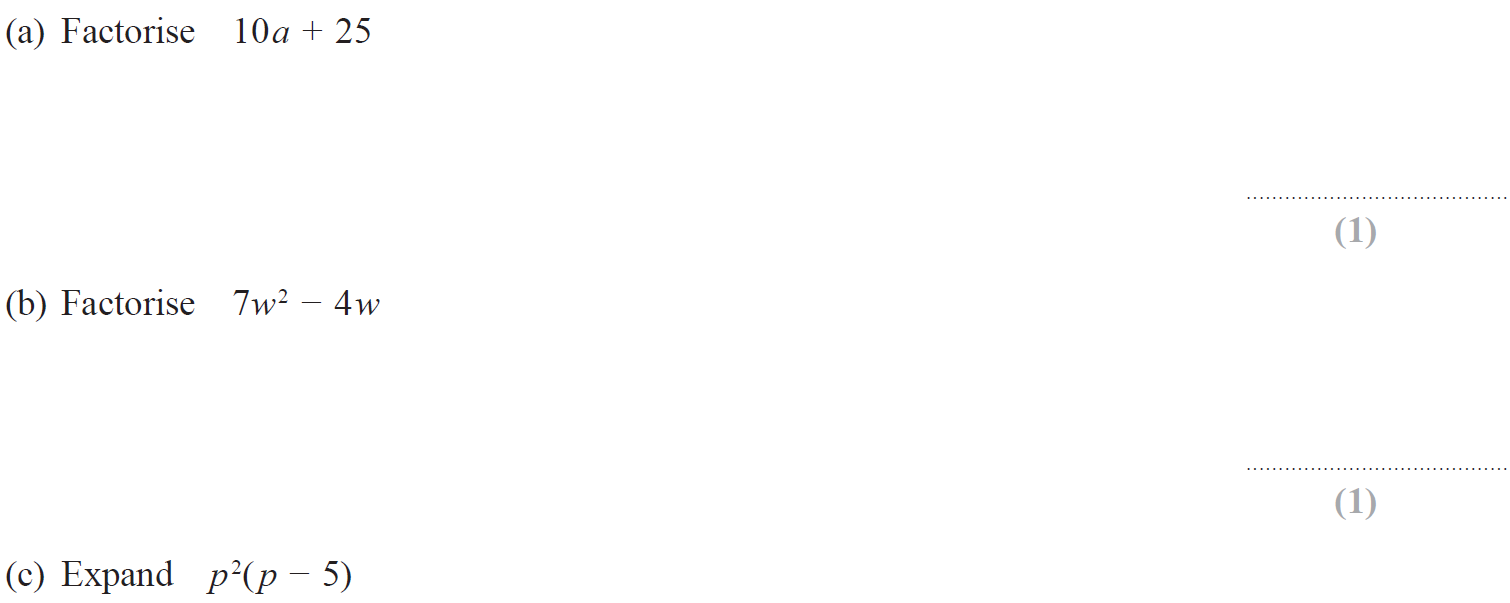 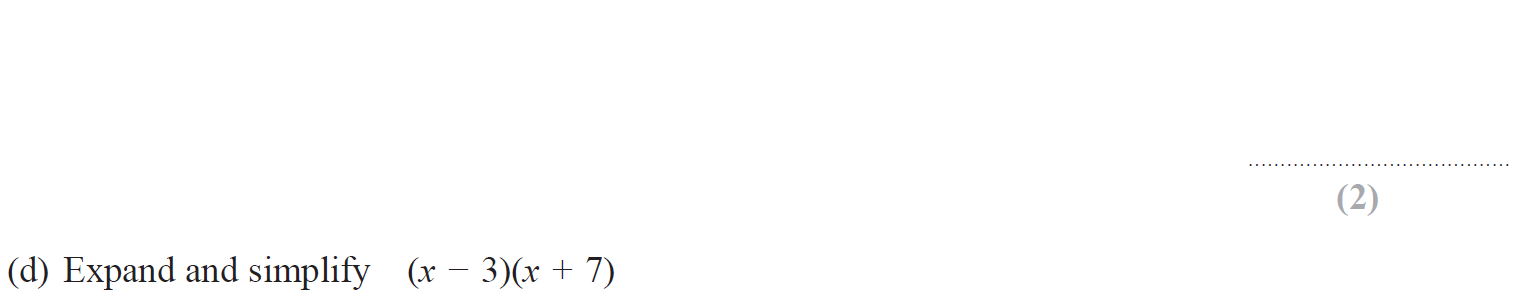 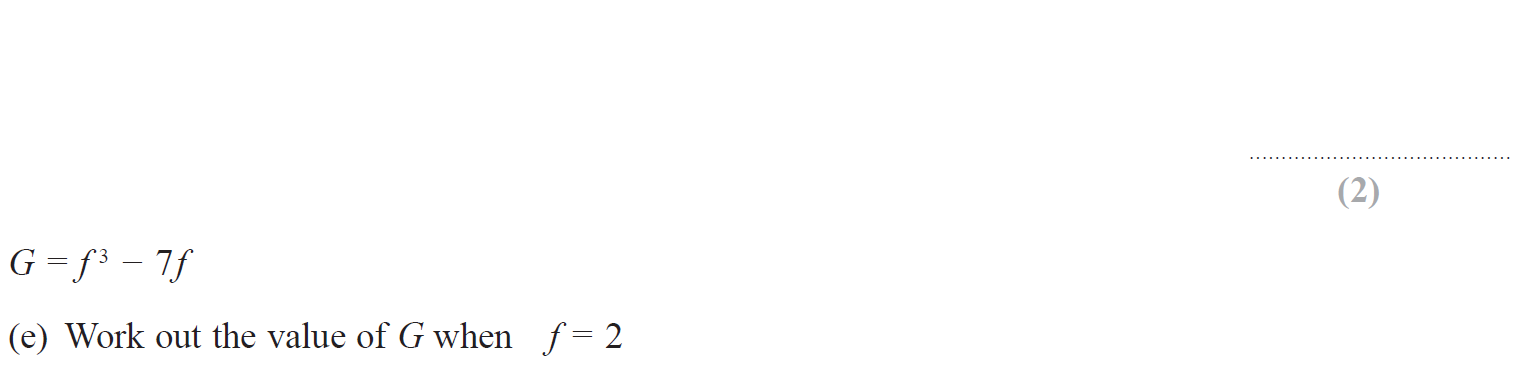 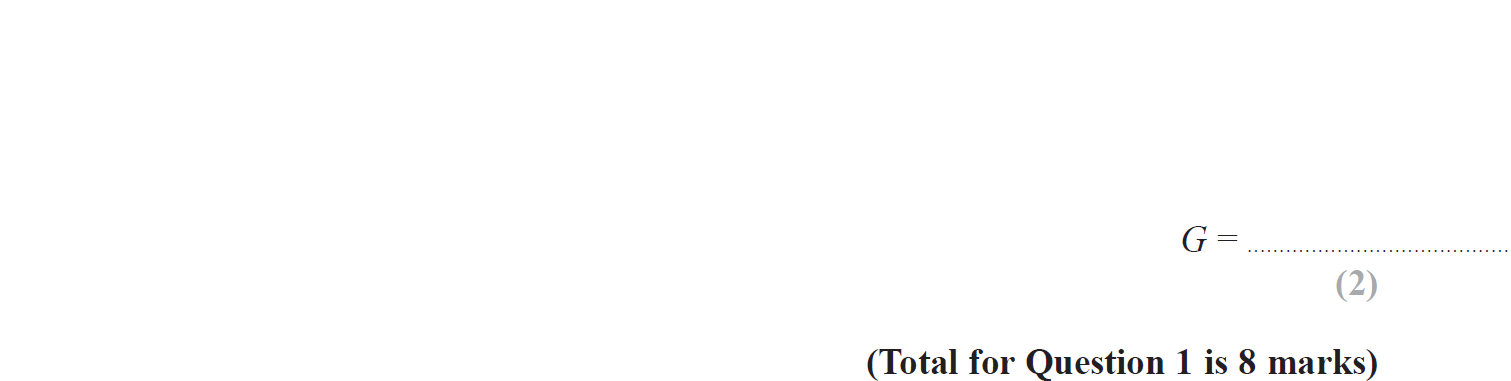 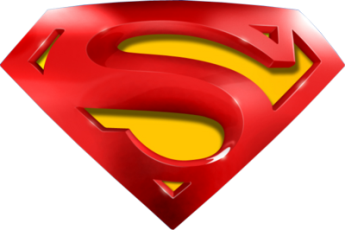 May 2017 3H Q1
Expanding Brackets
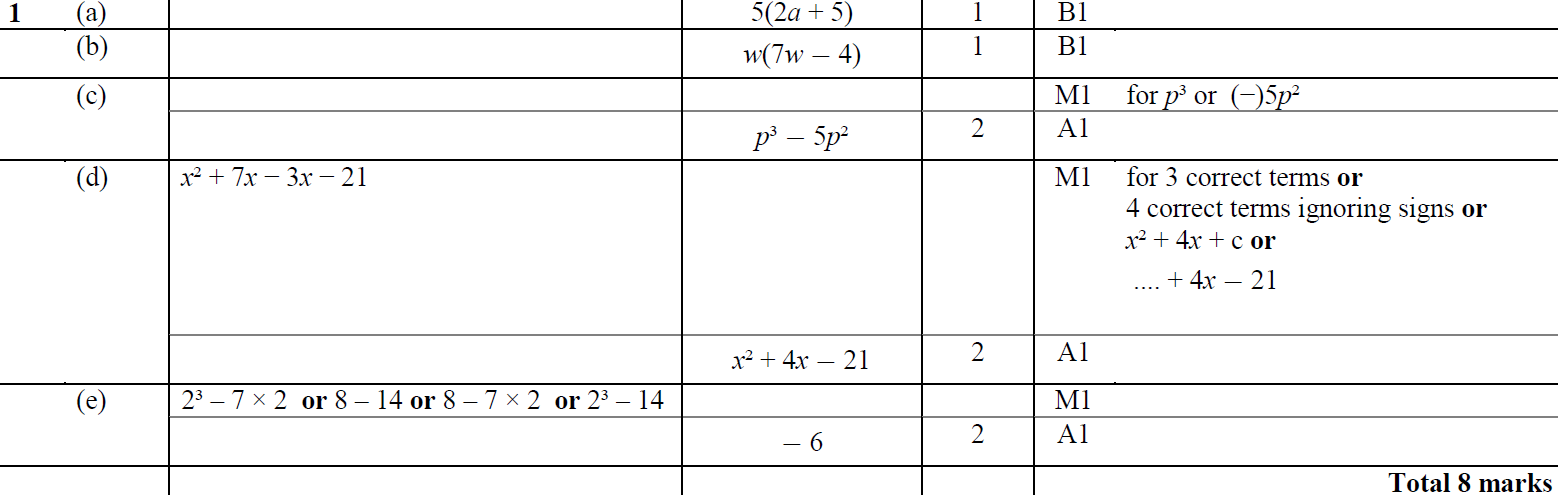 A
B
C
D
E
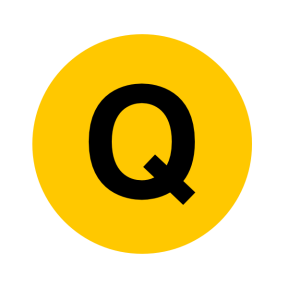 June 2017 4HR Q5
Expanding Brackets
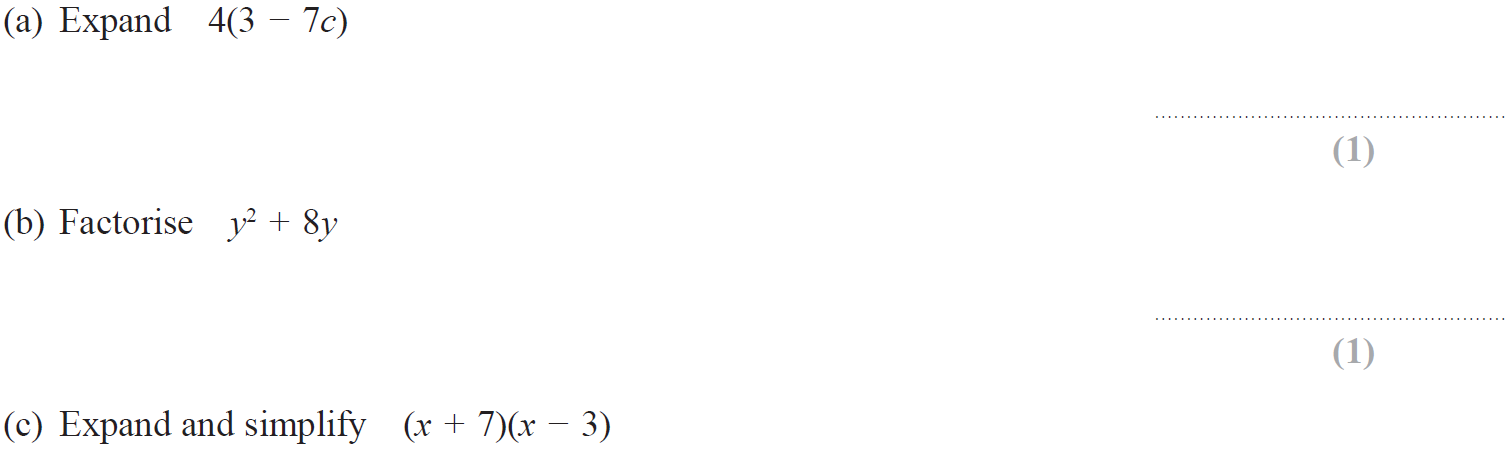 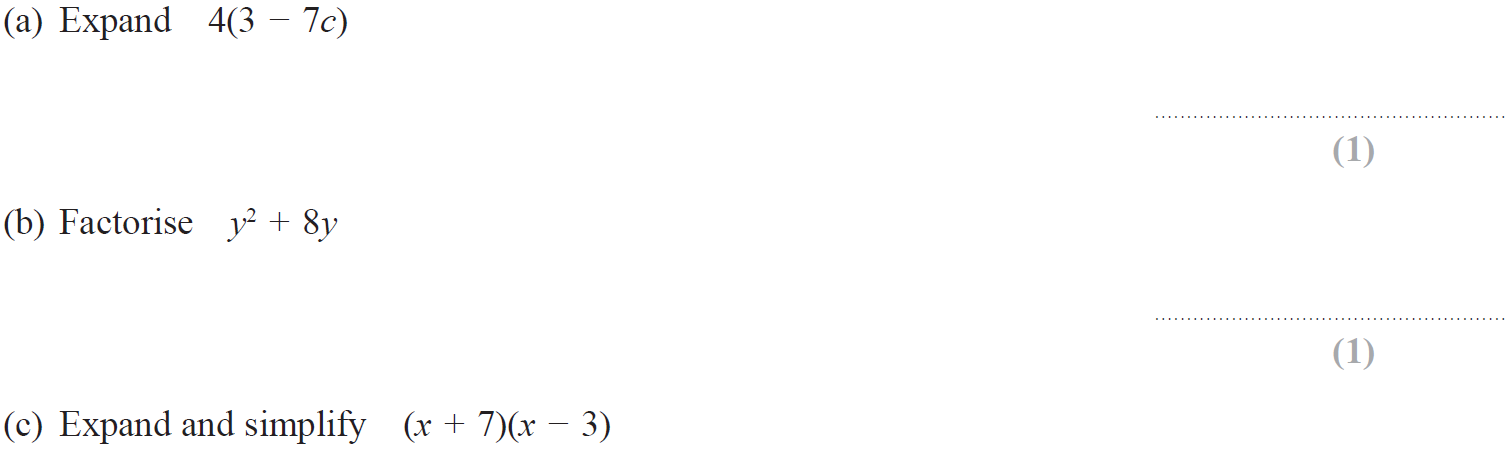 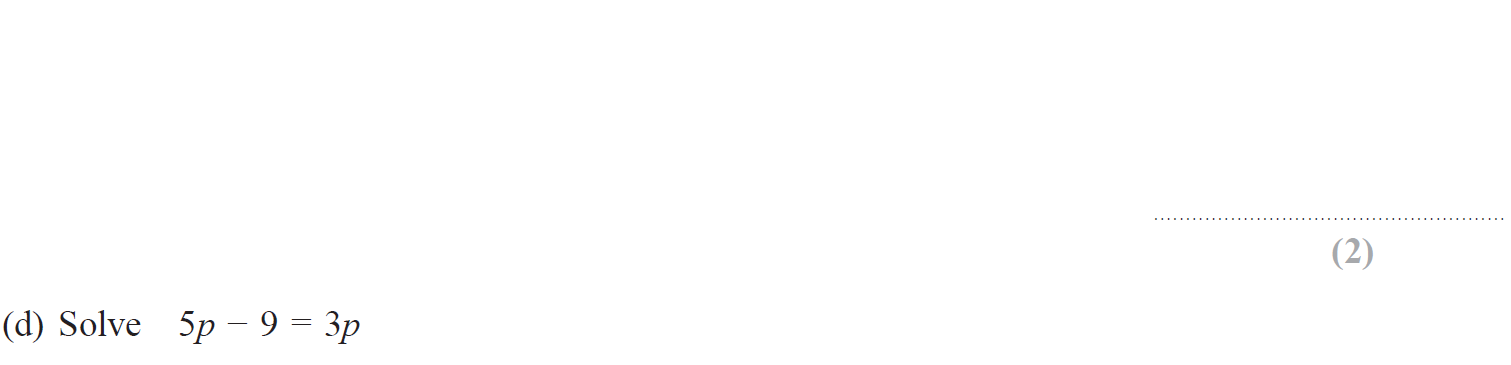 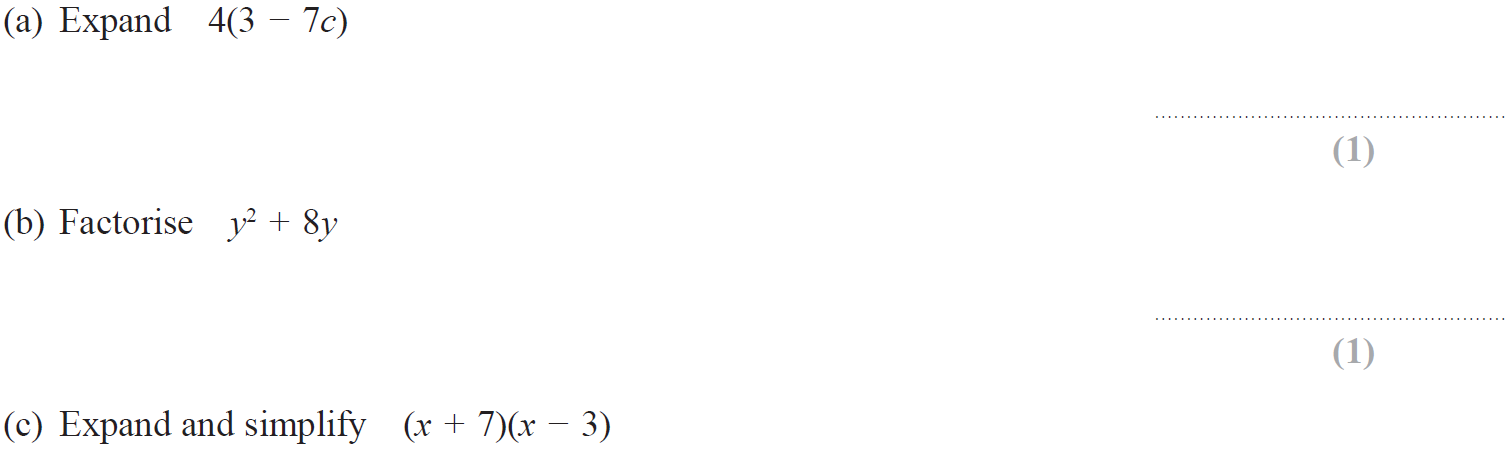 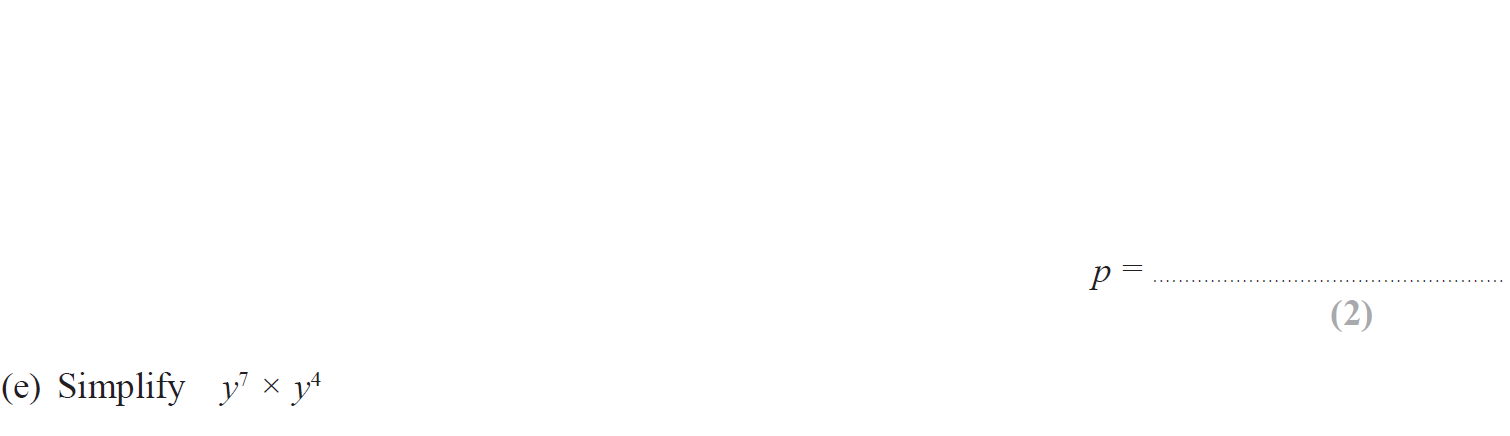 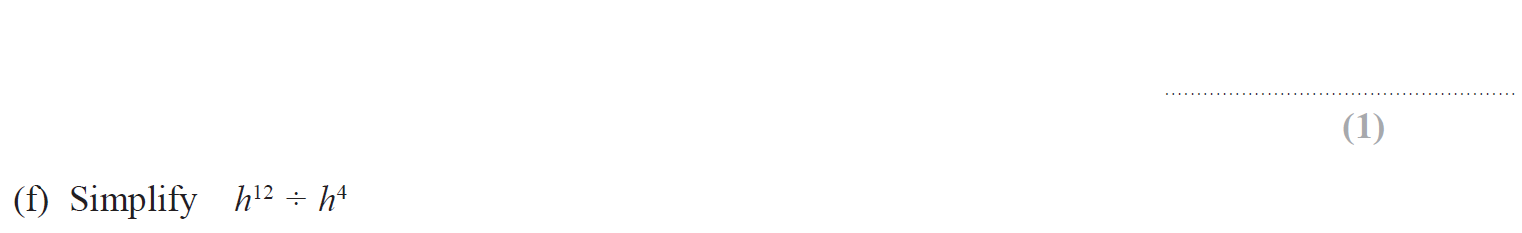 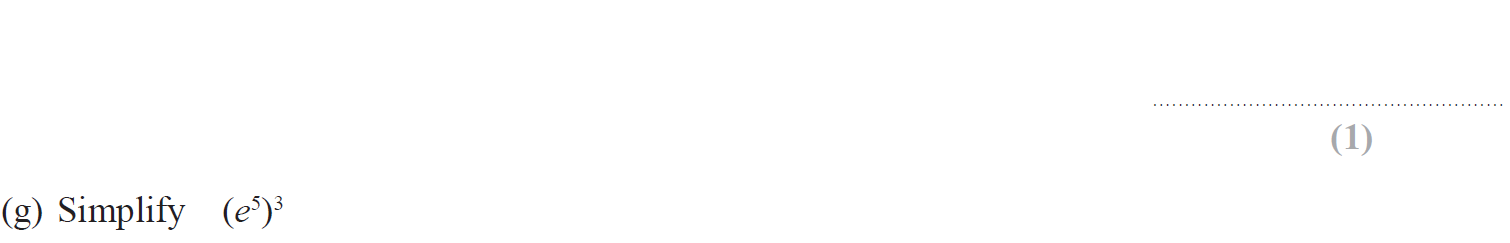 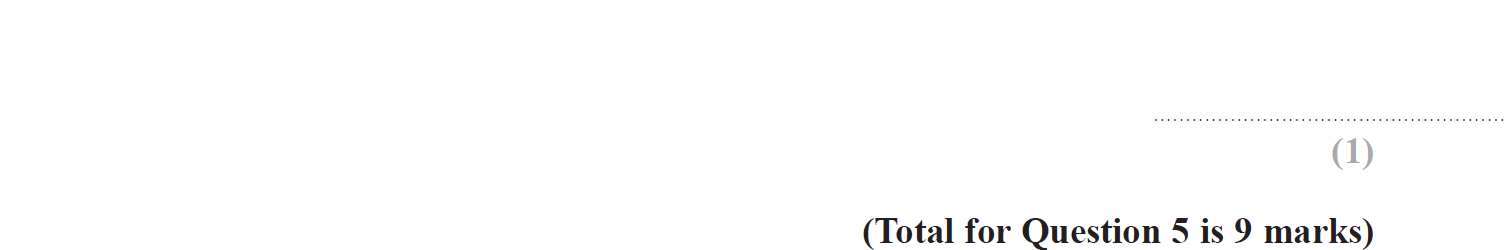 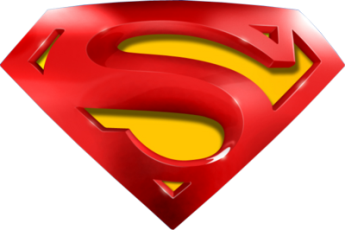 June 2017 4HR Q5
Expanding Brackets
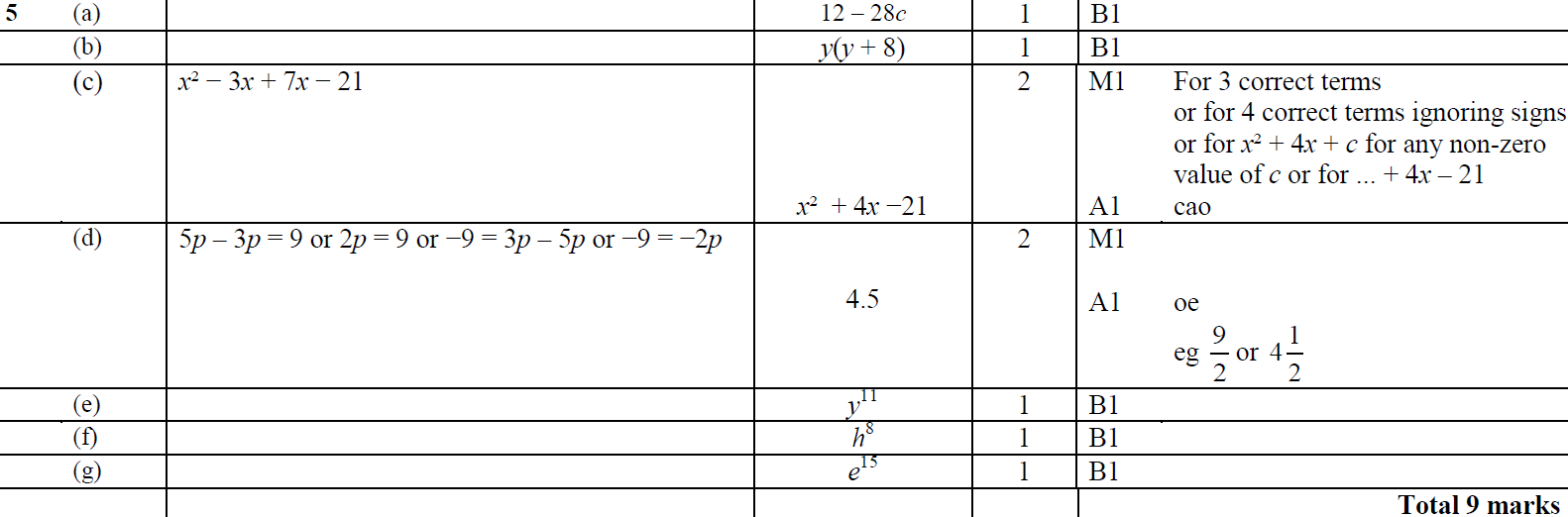 A
B
C
D
E
F
G
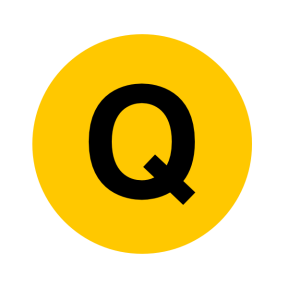 Jan 2018 4H Q10
Expanding Brackets
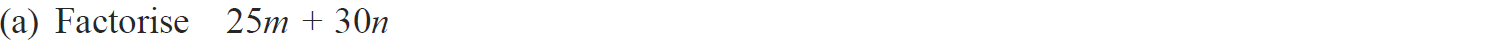 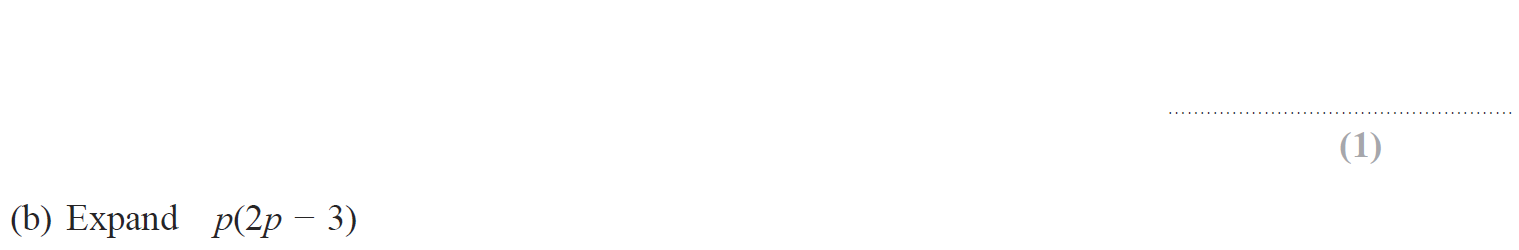 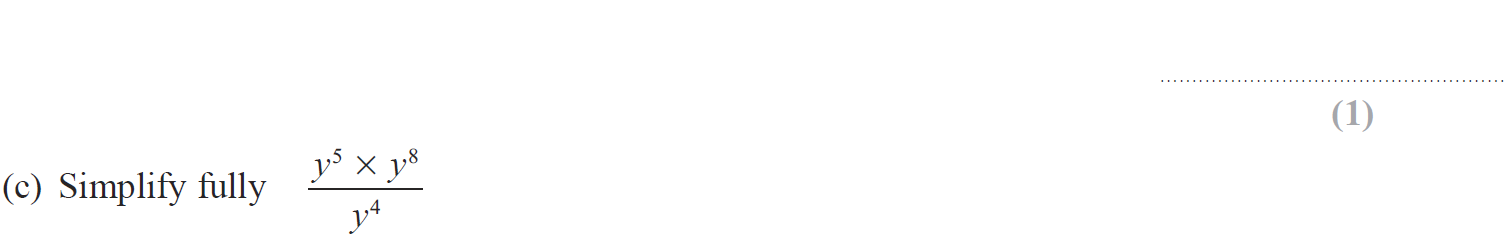 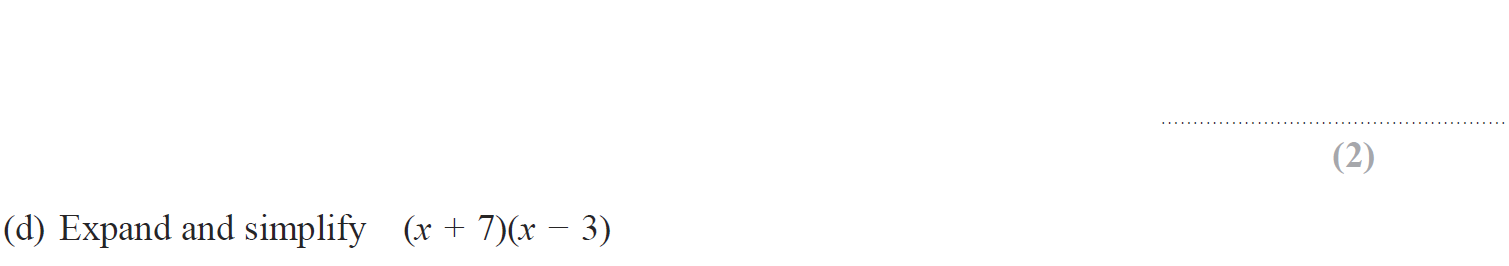 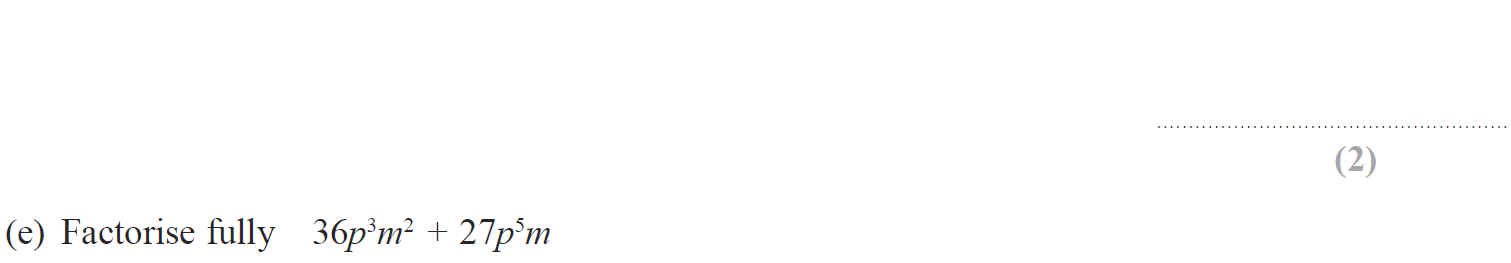 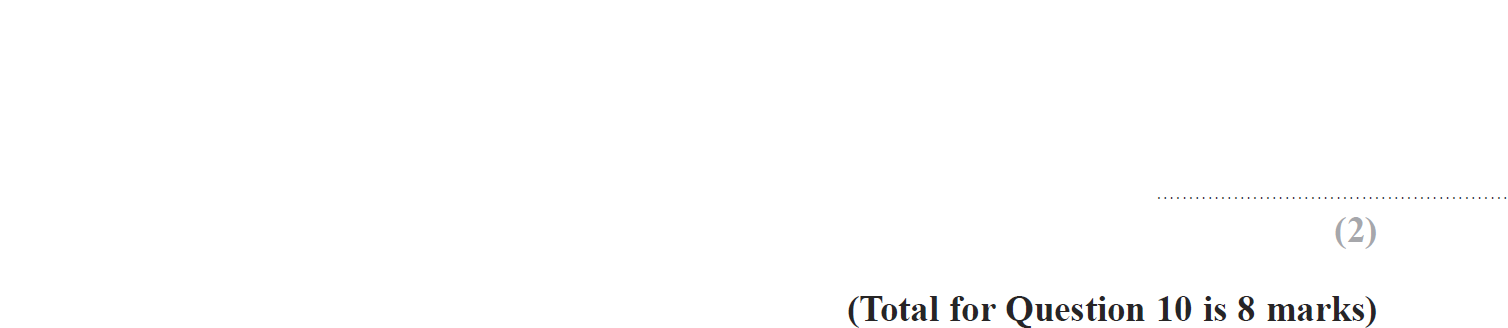 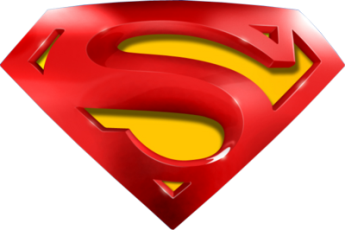 Jan 2018 4H Q10
Expanding Brackets
A
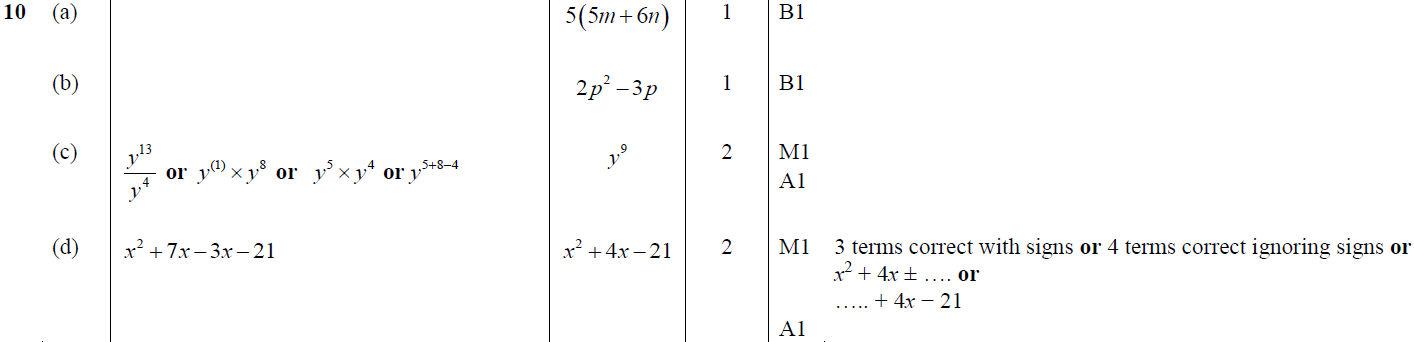 B
C
D
E
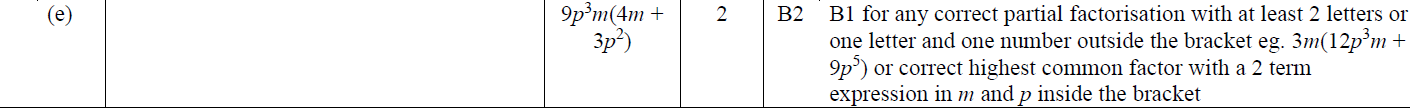 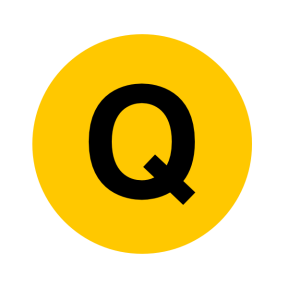 Jan 2018 3HR Q1
Expanding Brackets
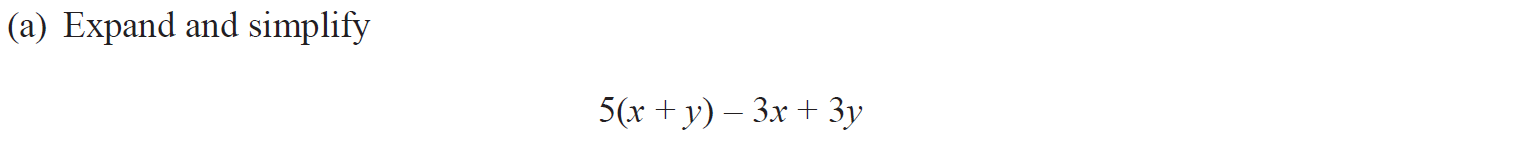 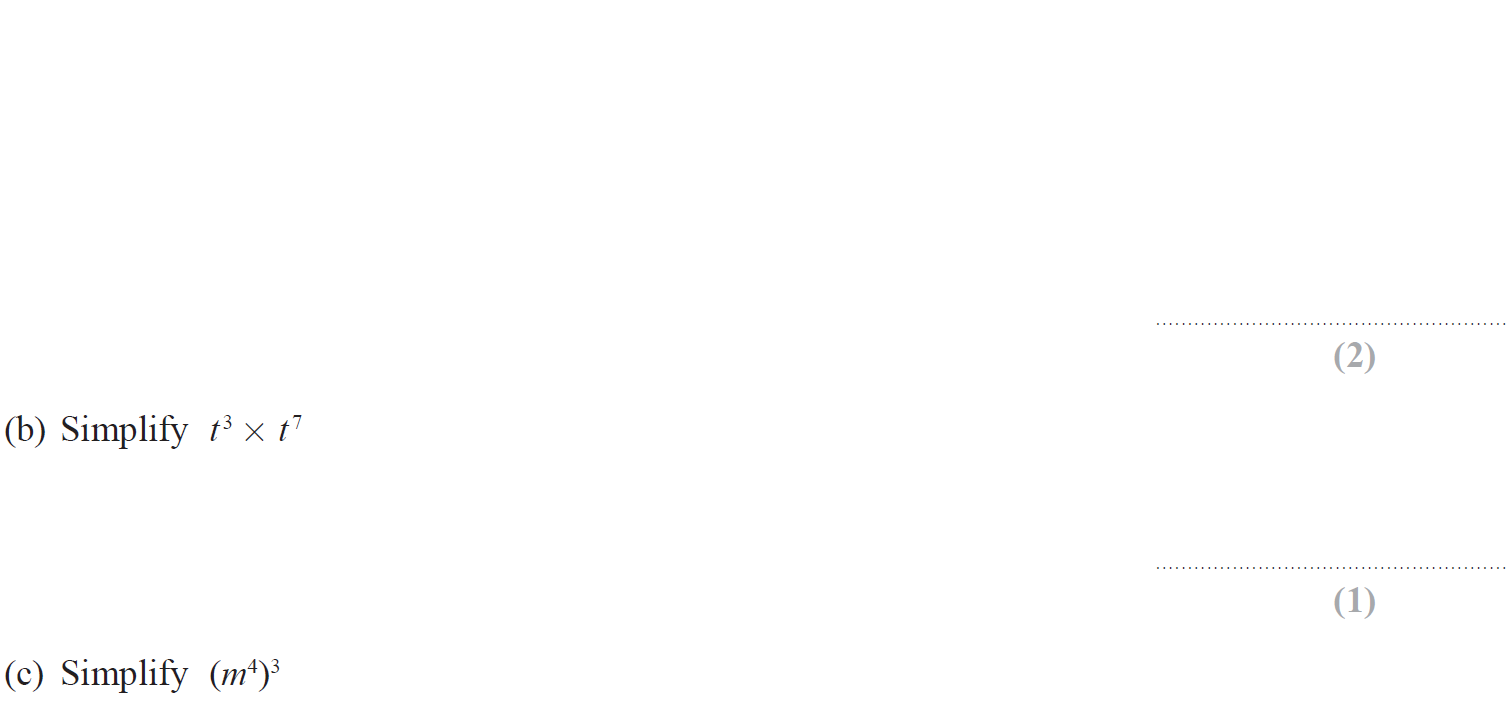 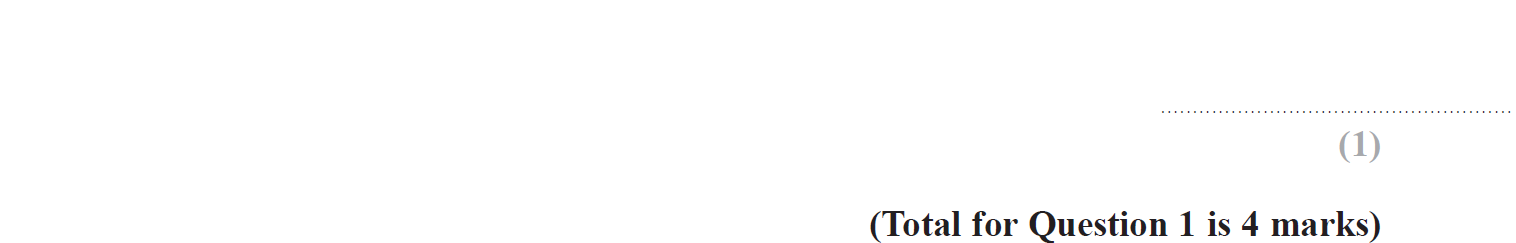 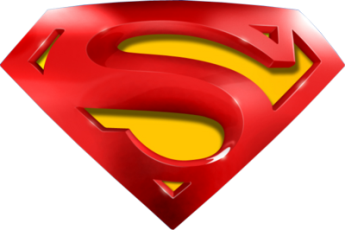 Jan 2018 3HR Q1
Expanding Brackets
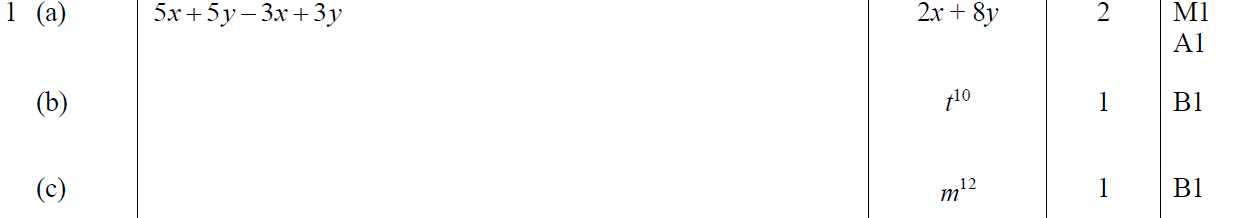 A
B
C
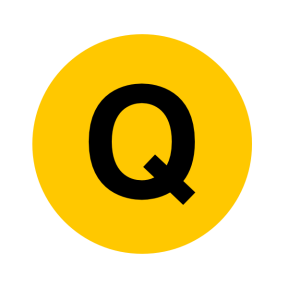 Jan 2018 4HR Q7
Expanding Brackets
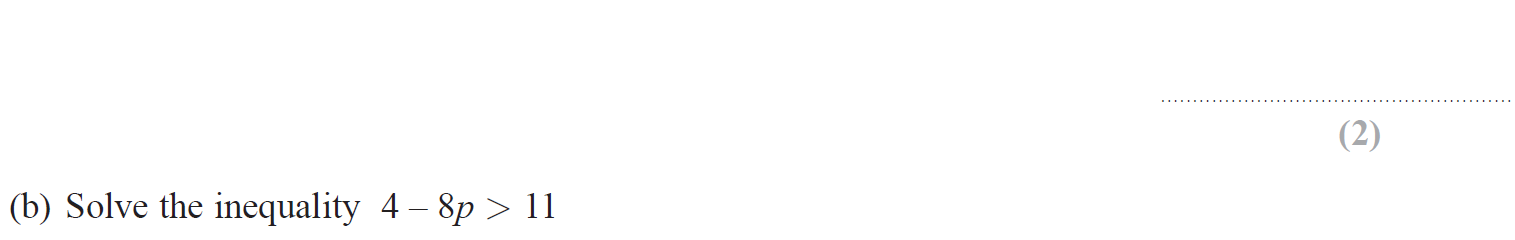 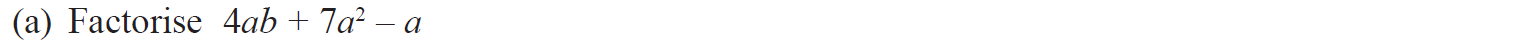 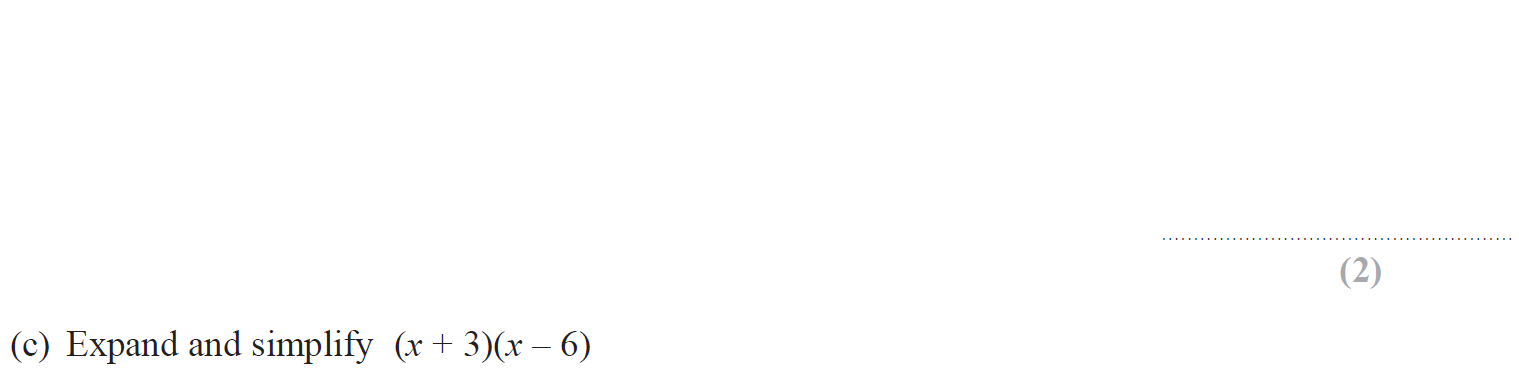 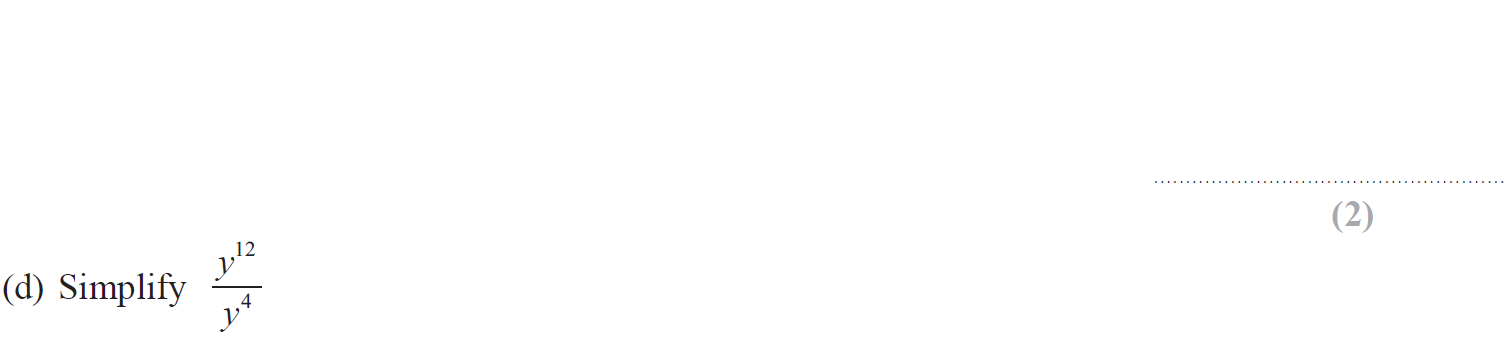 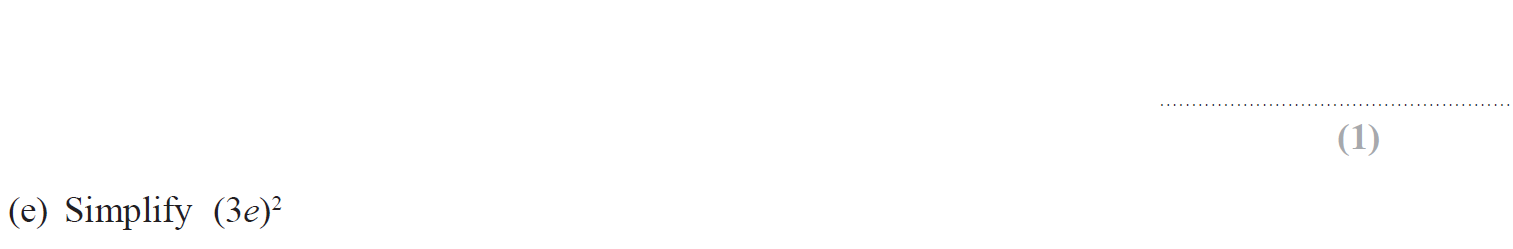 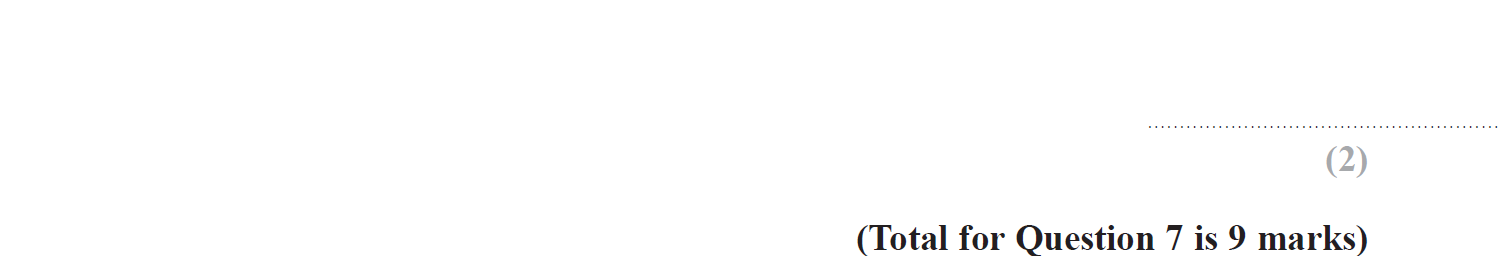 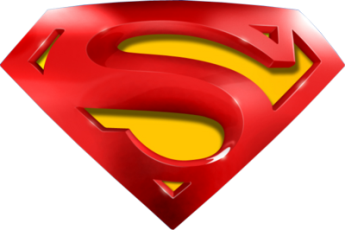 Jan 2018 4HR Q7
Expanding Brackets
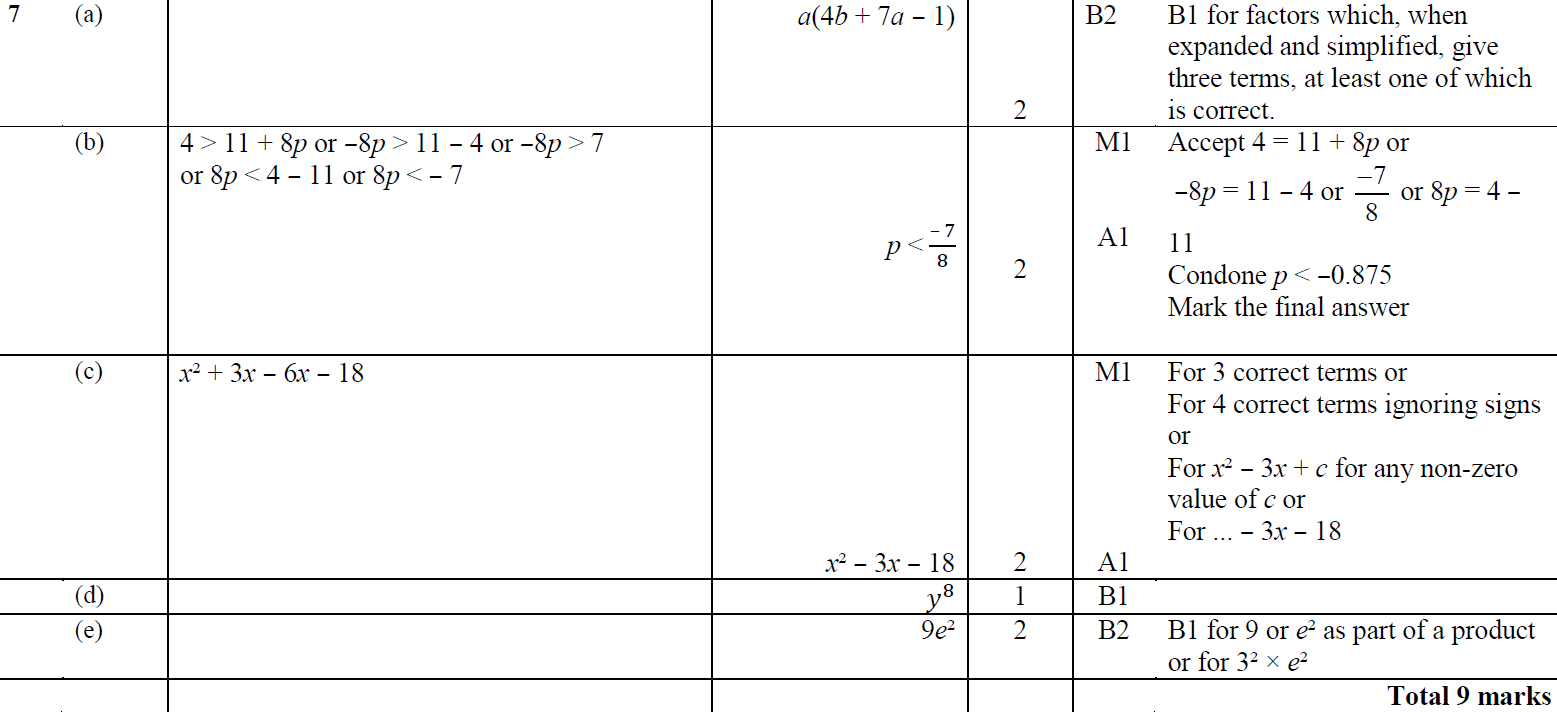 A
B
C
D
E
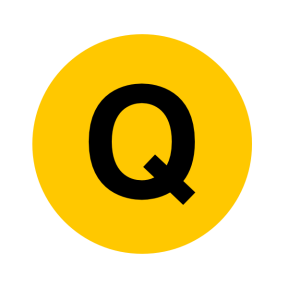 May 2018 3H Q6
Expanding Brackets
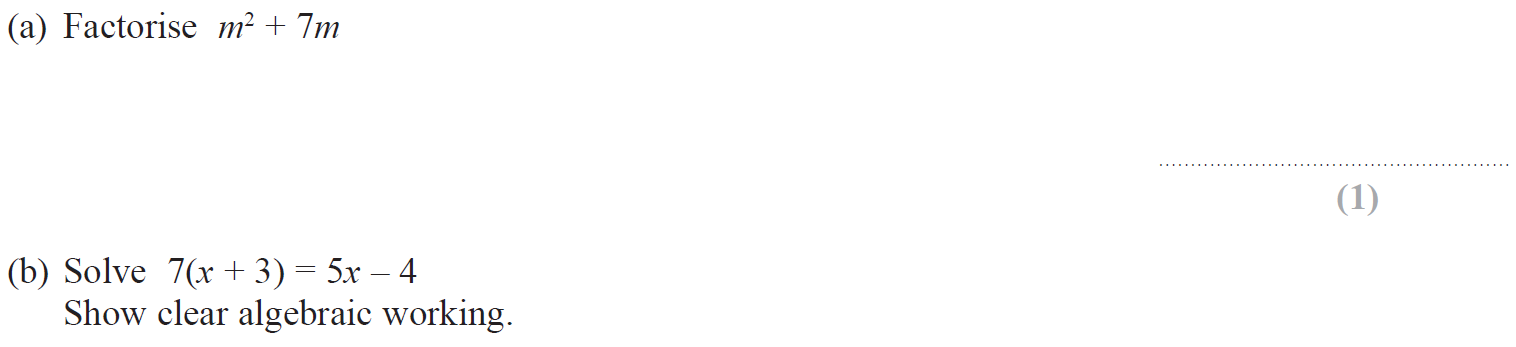 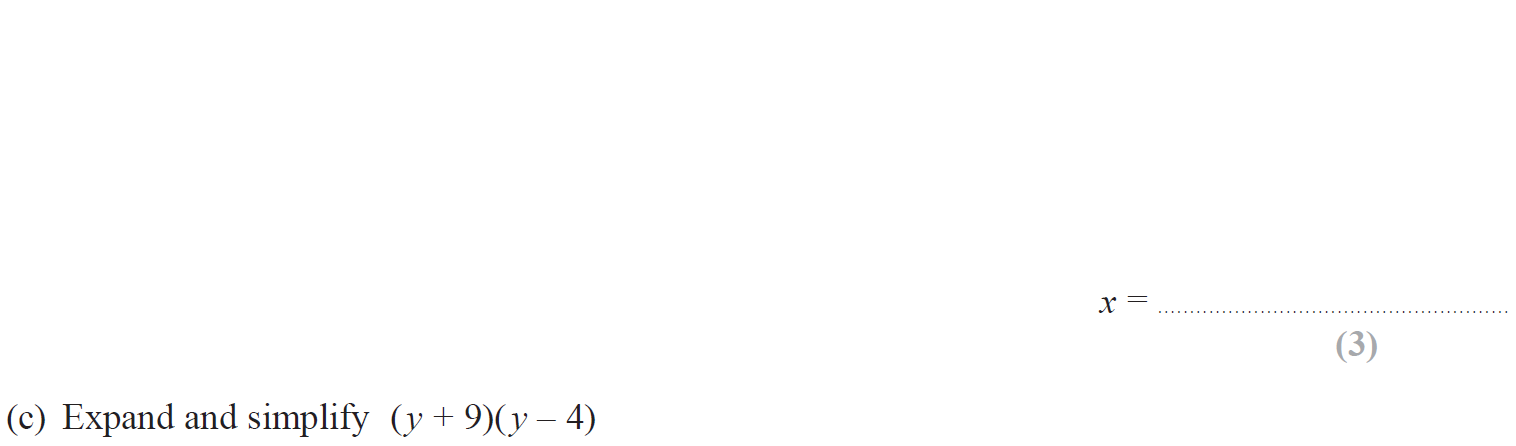 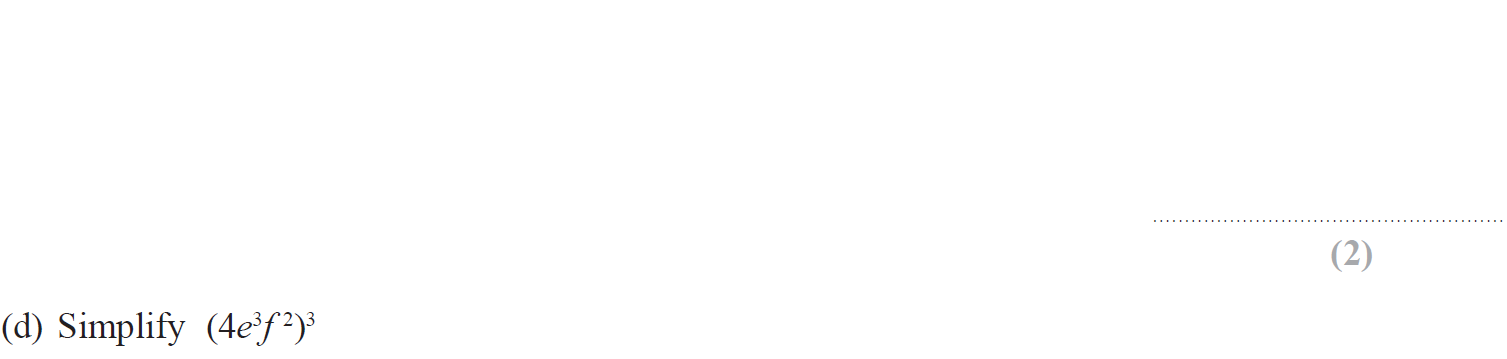 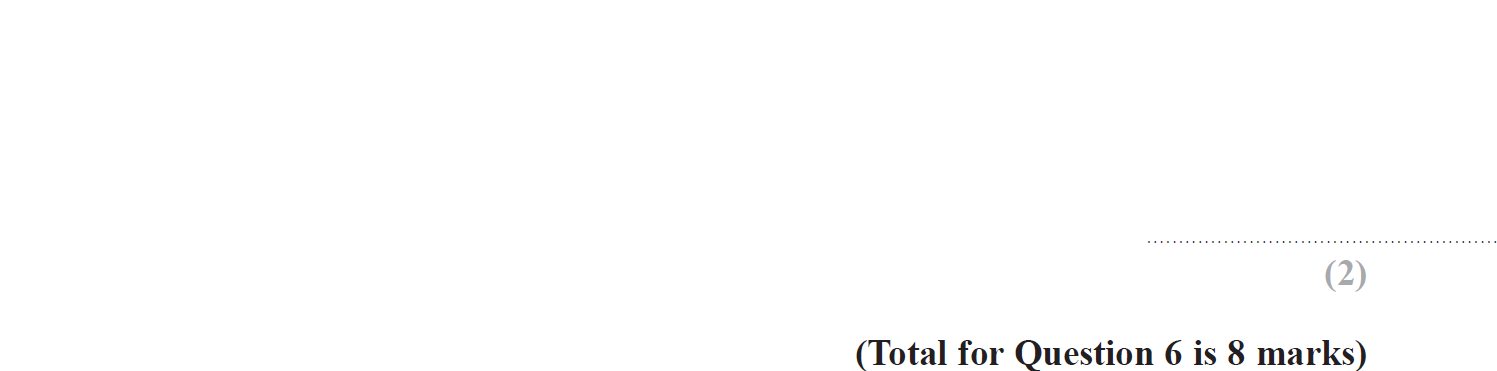 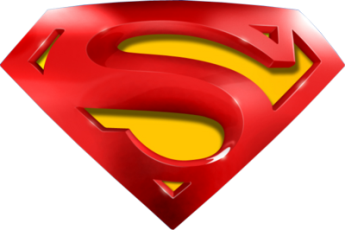 May 2018 3H Q6
Expanding Brackets
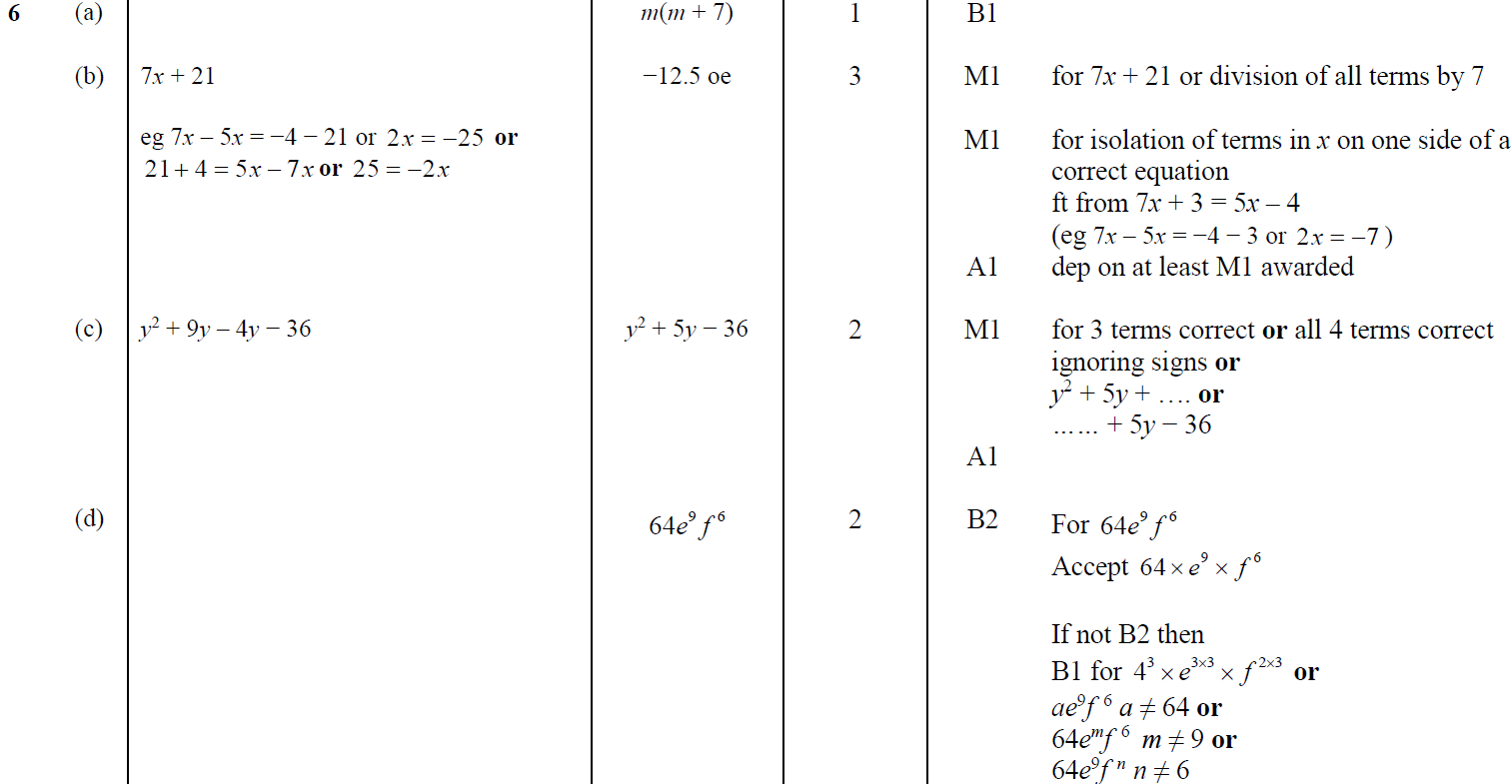 A
B
C
D
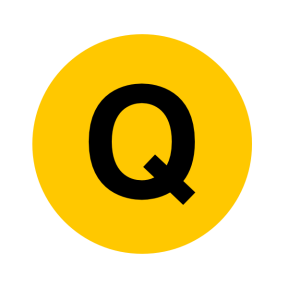 June 2018 4H Q7
Expanding Brackets
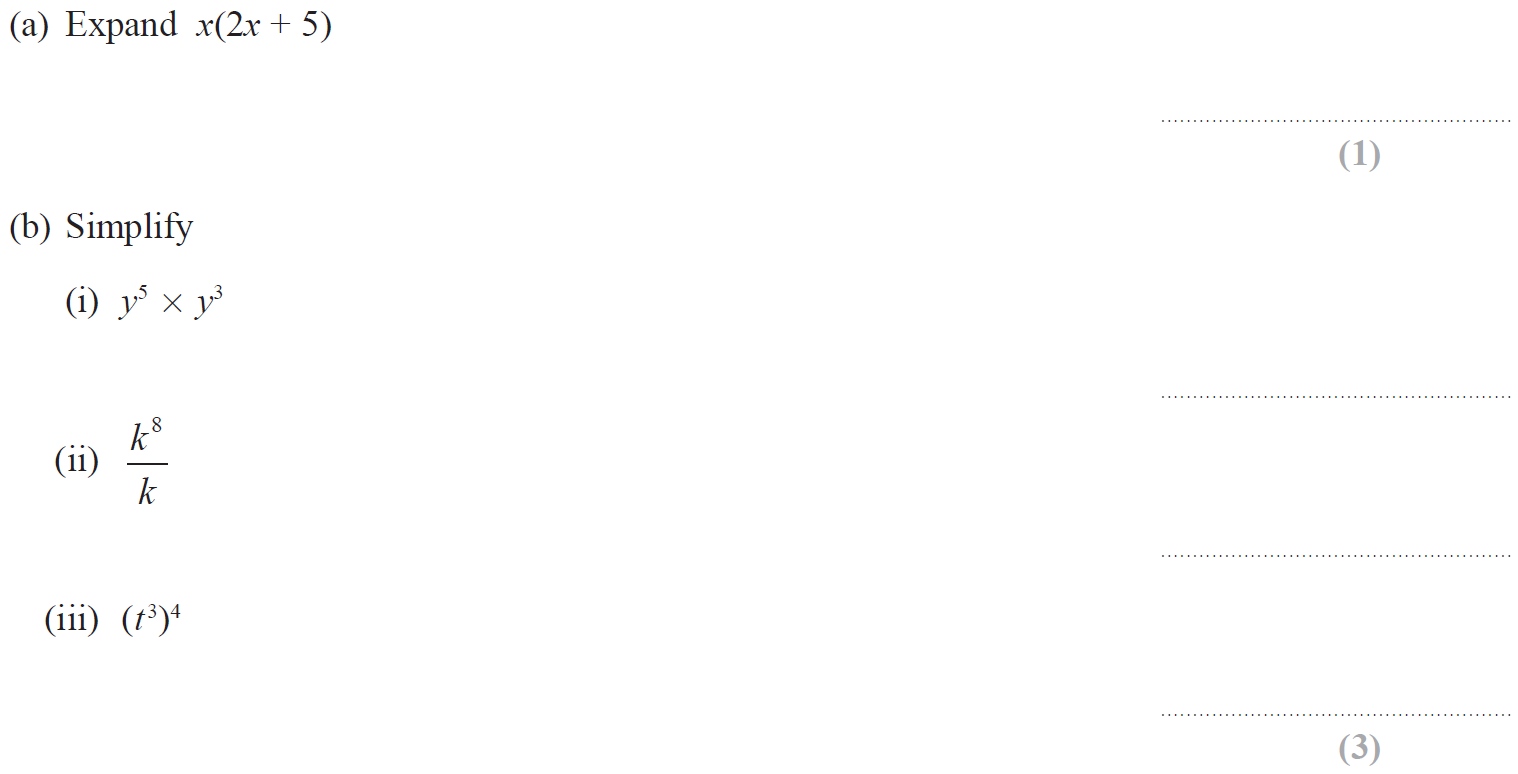 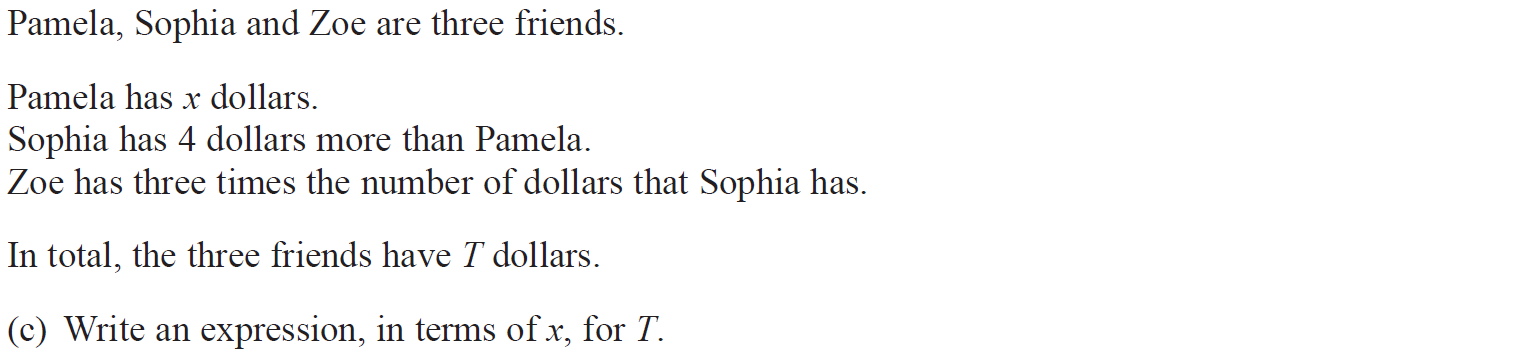 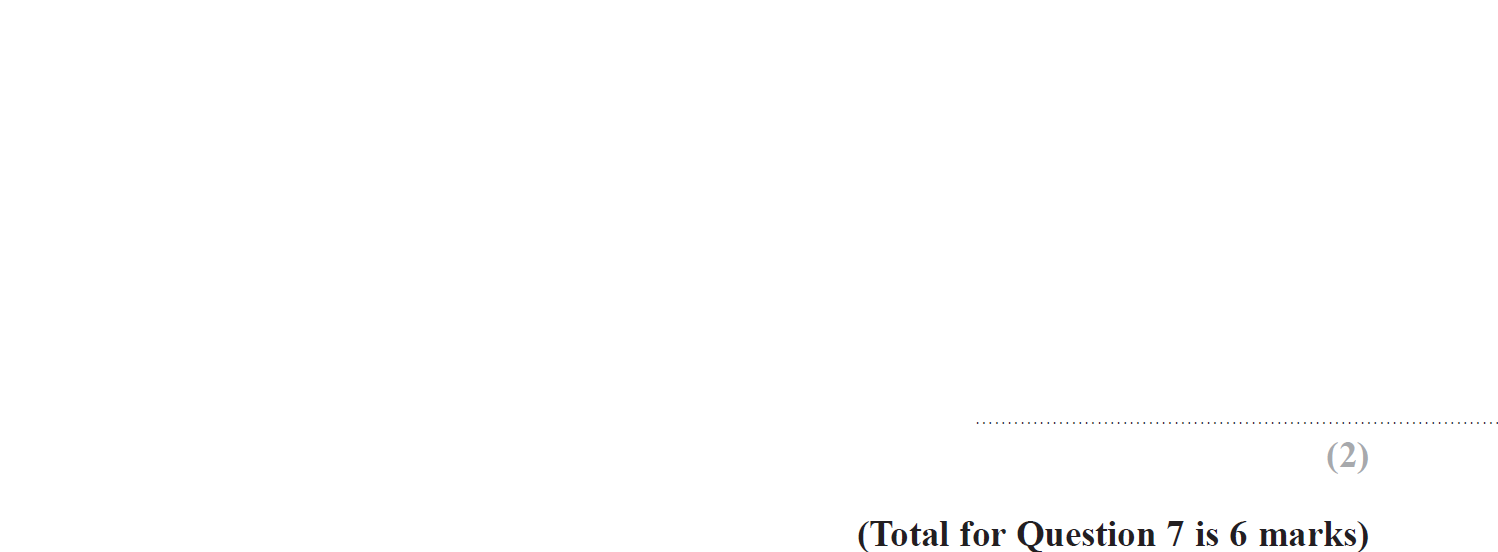 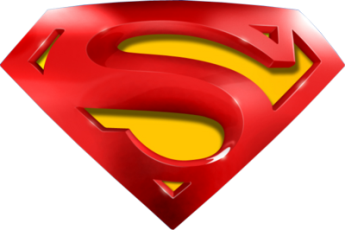 June 2018 4H Q7
Expanding Brackets
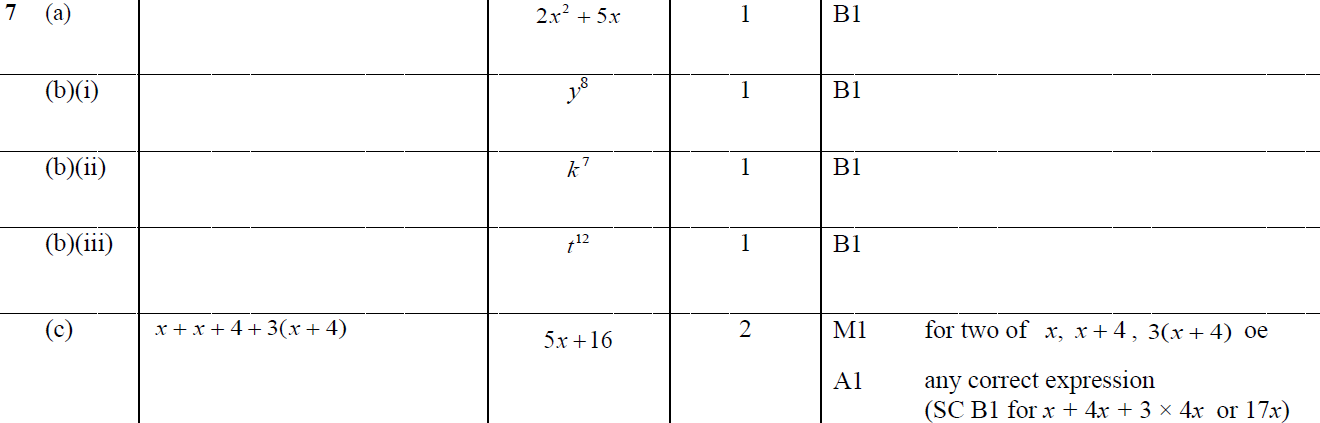 A
B (i)
B (ii)
B (iii)
C
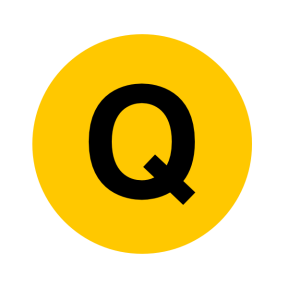 June 2018 4H Q13
Expanding Brackets
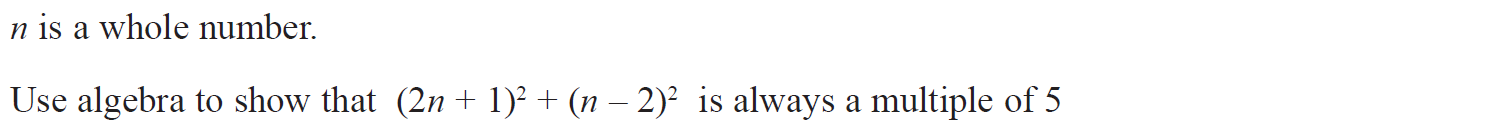 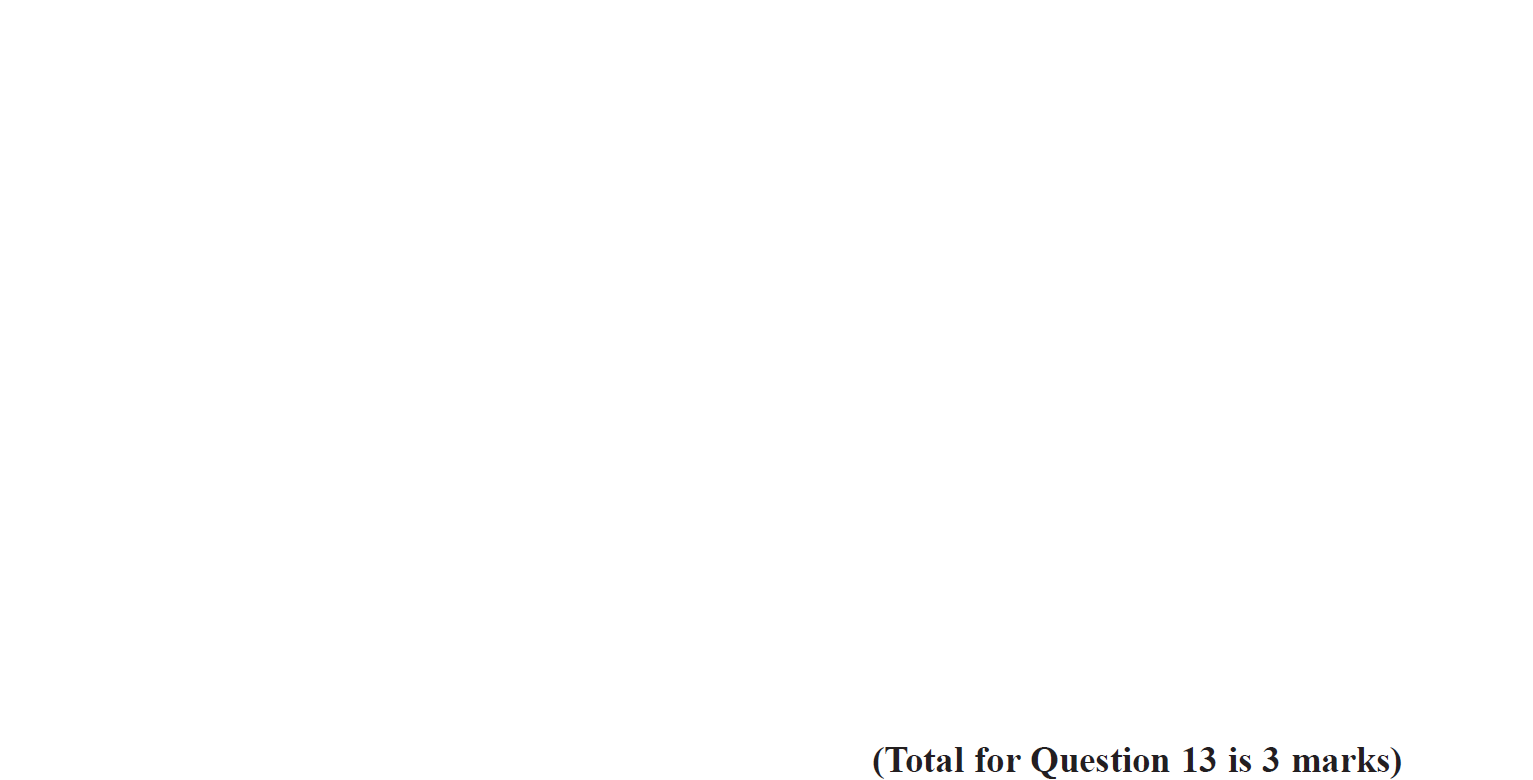 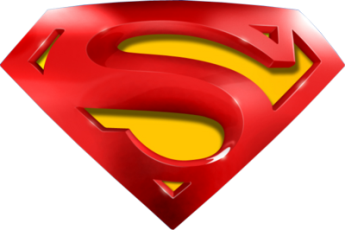 June 2018 4H Q13
Expanding Brackets
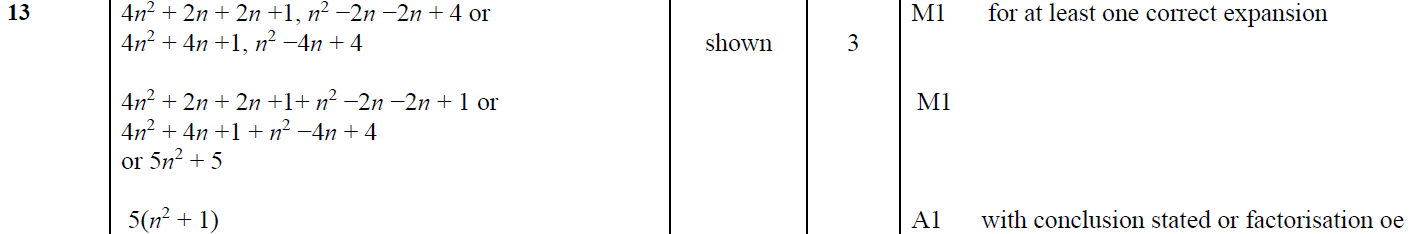 A
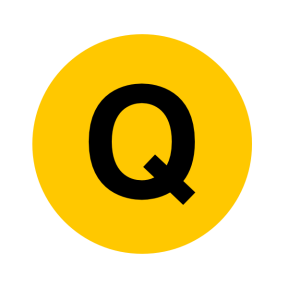 June 2018 4HR Q9
Expanding Brackets
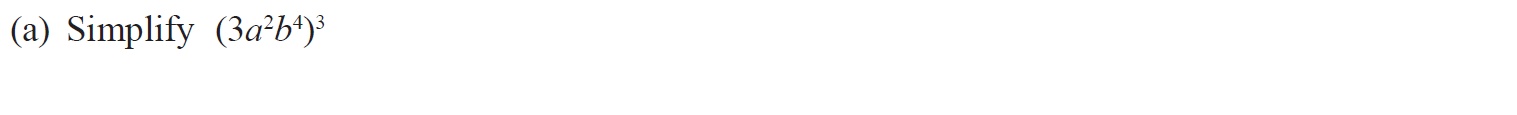 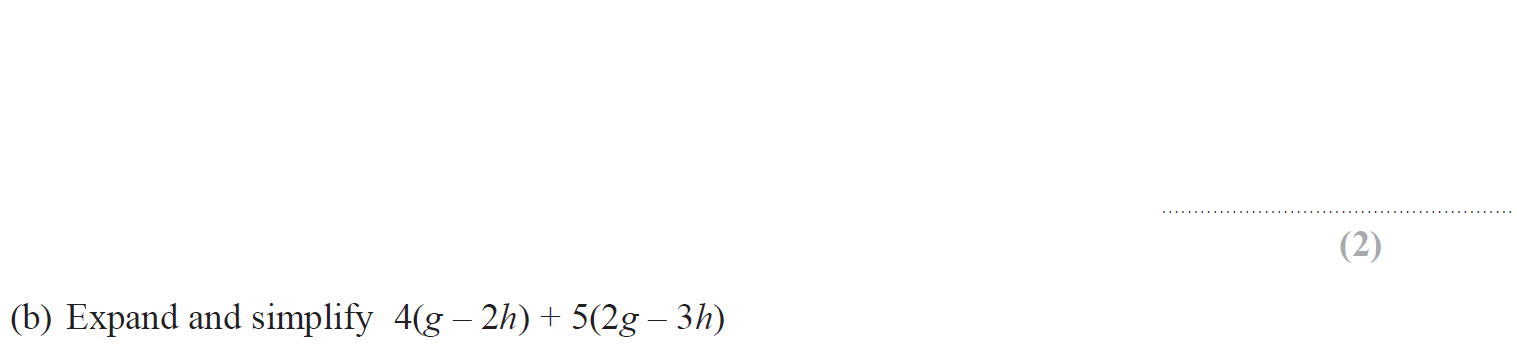 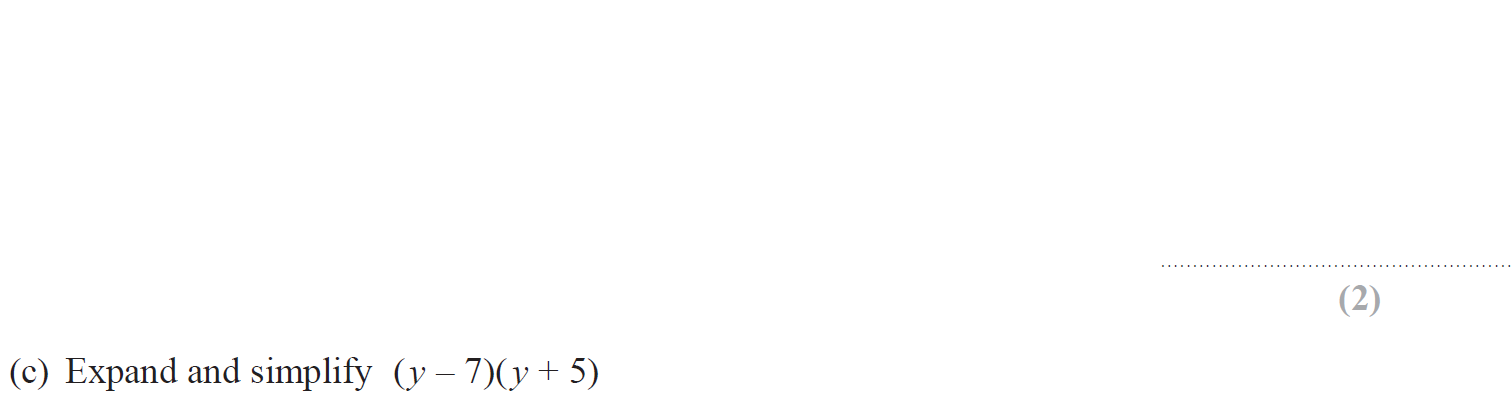 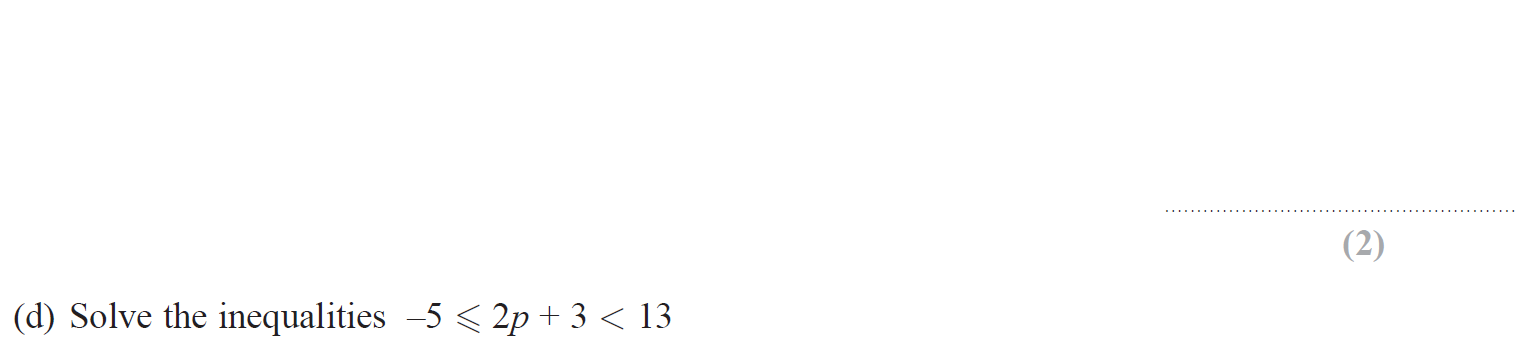 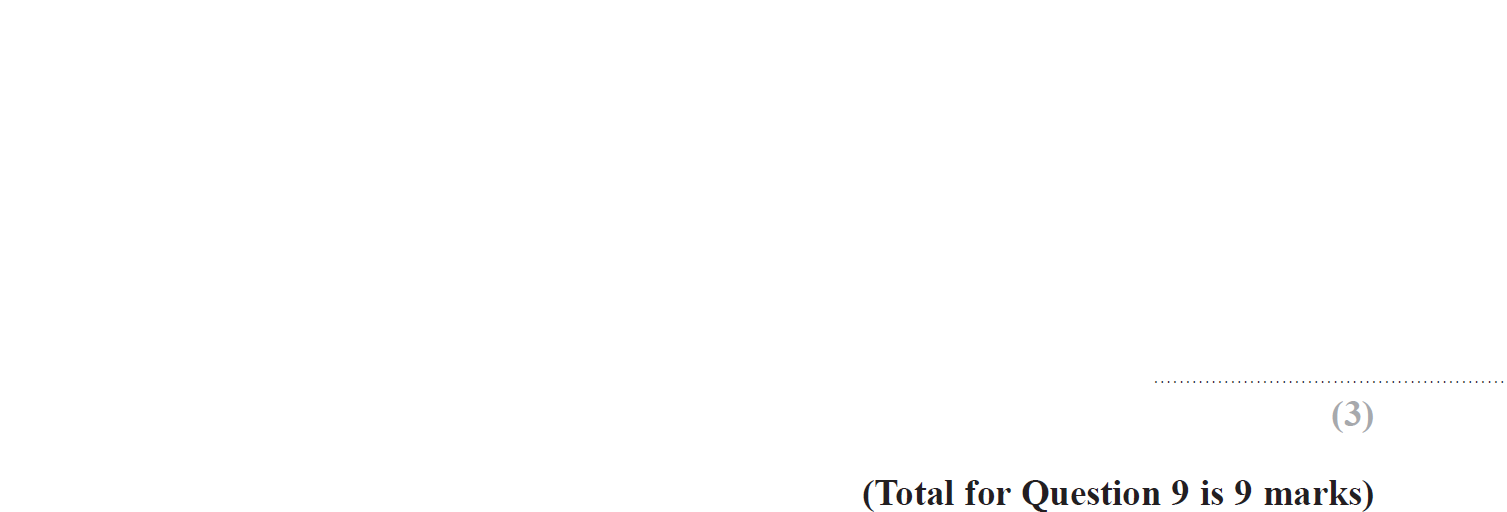 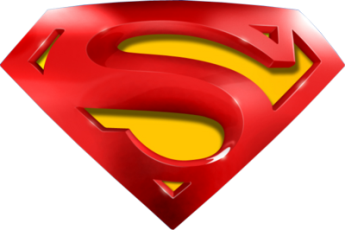 June 2018 4HR Q9
Expanding Brackets
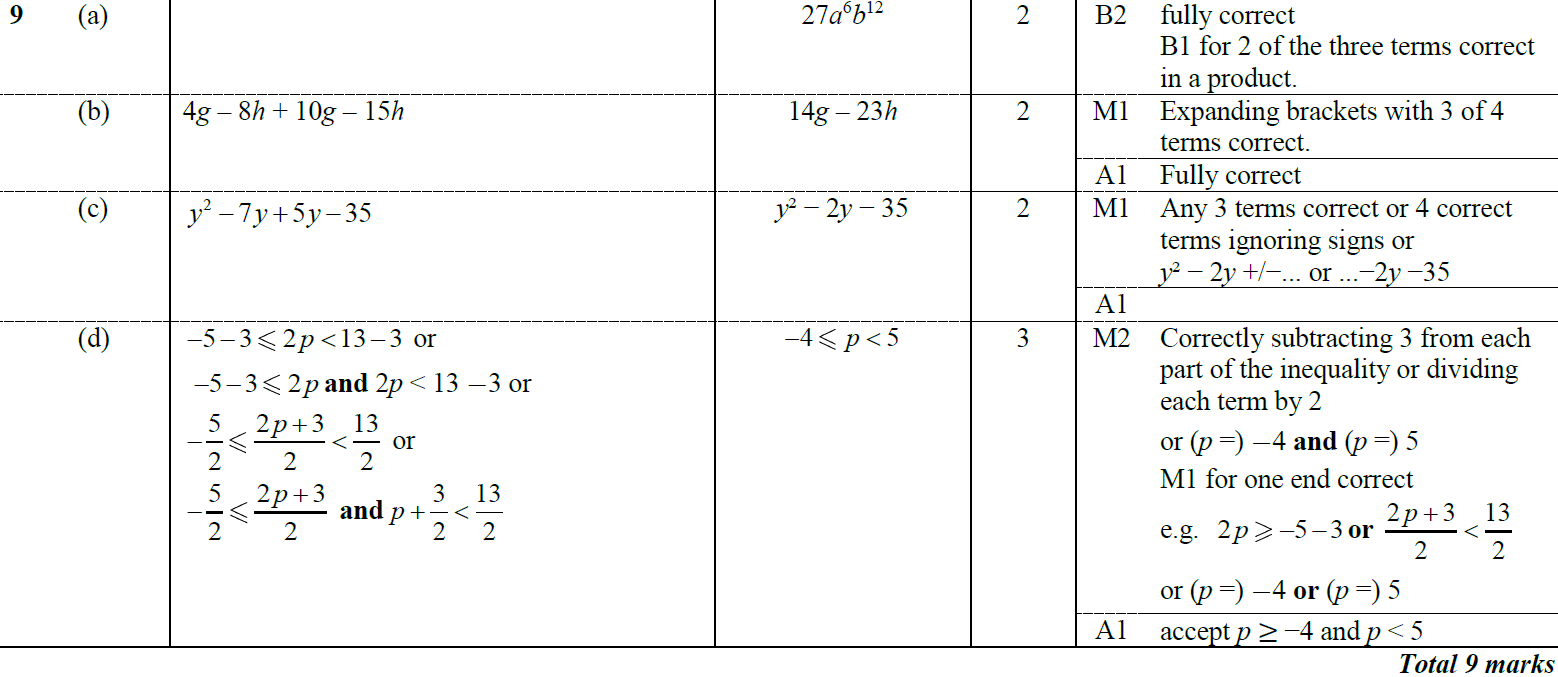 A
B
C
D
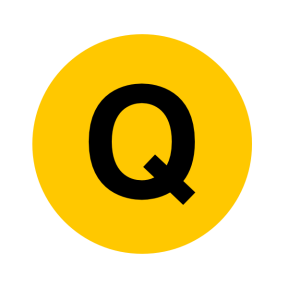